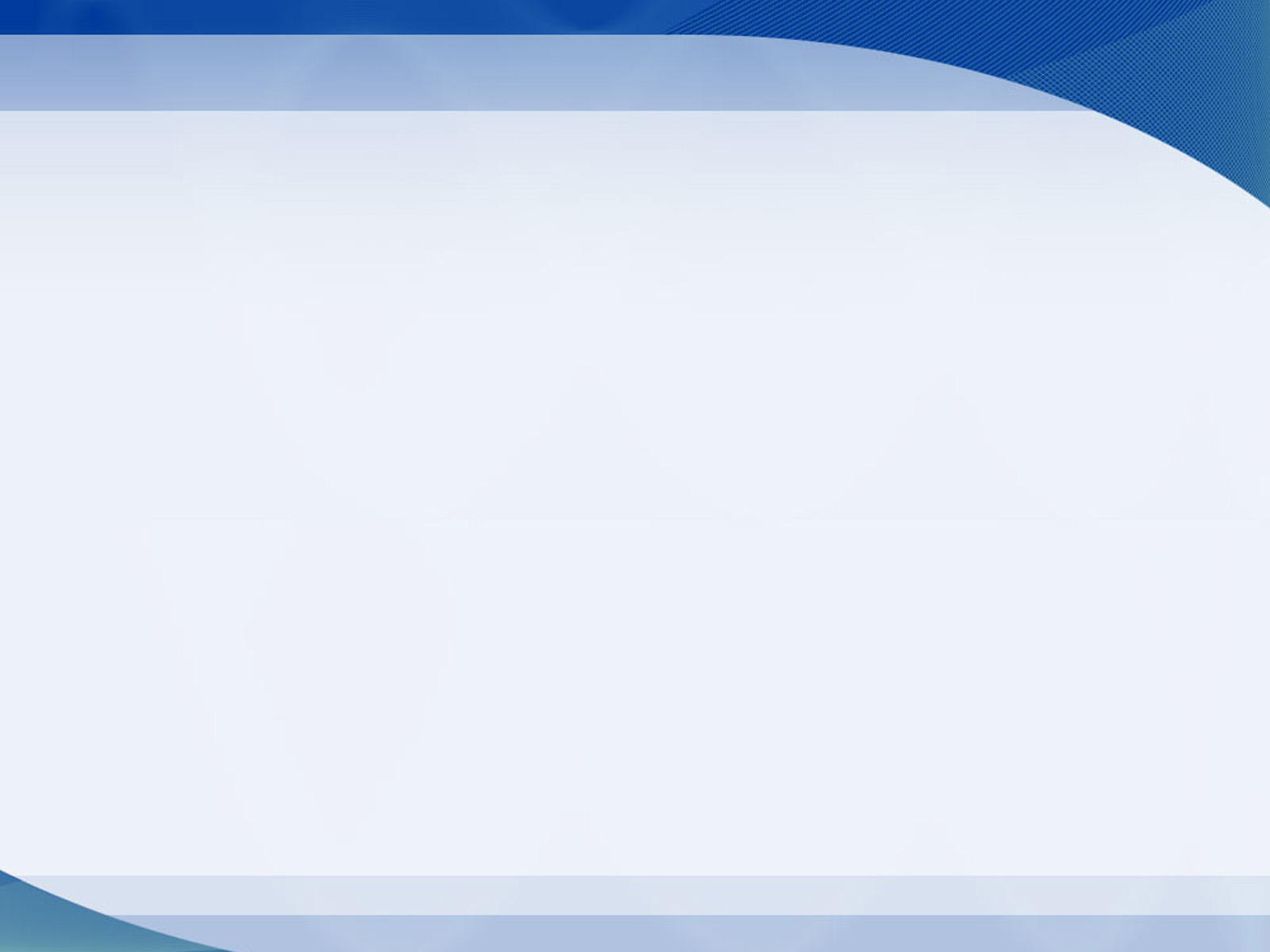 Министерство образования РМ
ПОРТФОЛИО
Яковкиной Надежды Геннадьевны,
старшего воспитателя
муниципального автономного дошкольного образовательного учреждения городского округа Саранск «Детский сад№42»
Дата рождения:  03.01.1964 г.
Профессиональное образование: филолог, преподаватель русского языка и литературы
Профессиональная переподготовка: ФГБОУ ВО «Мордовский государственный педагогический институт имени М.Е. Евсевьева». Квалификация: Воспитатель.
Стаж педагогической работы (по специальности) – 35 лет
Общий трудовой стаж: 35 лет
Наличие квалификационной категории: высшая
Дата последней аттестации: 10.03.2016года
Звание: Почетный работник общего образования Российской Федерации
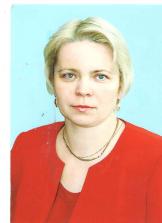 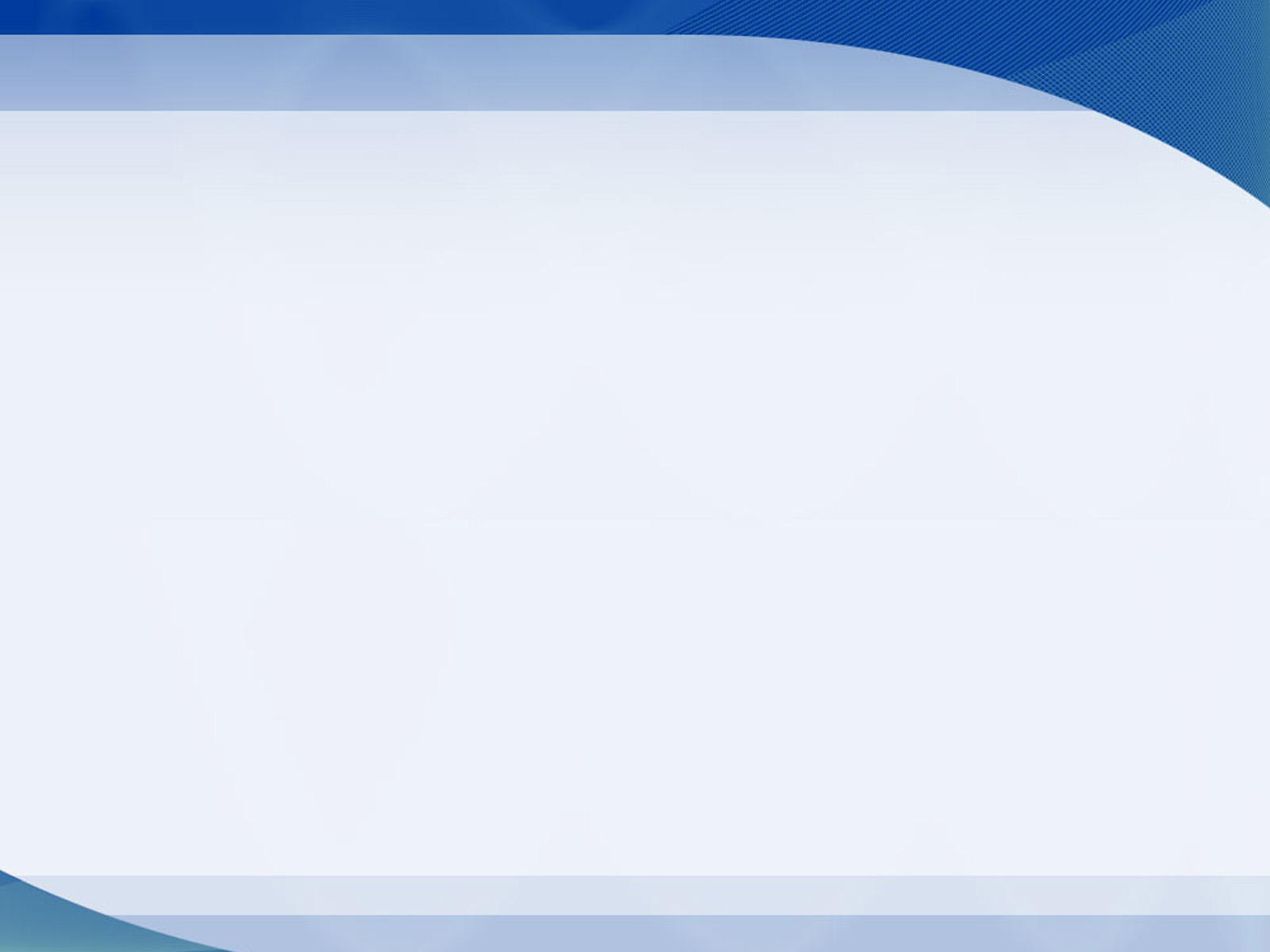 1.Методическое сопровождение материалов деятельности образовательной организации или отдельных педагогов на конференциях , семинарах , конкурсах
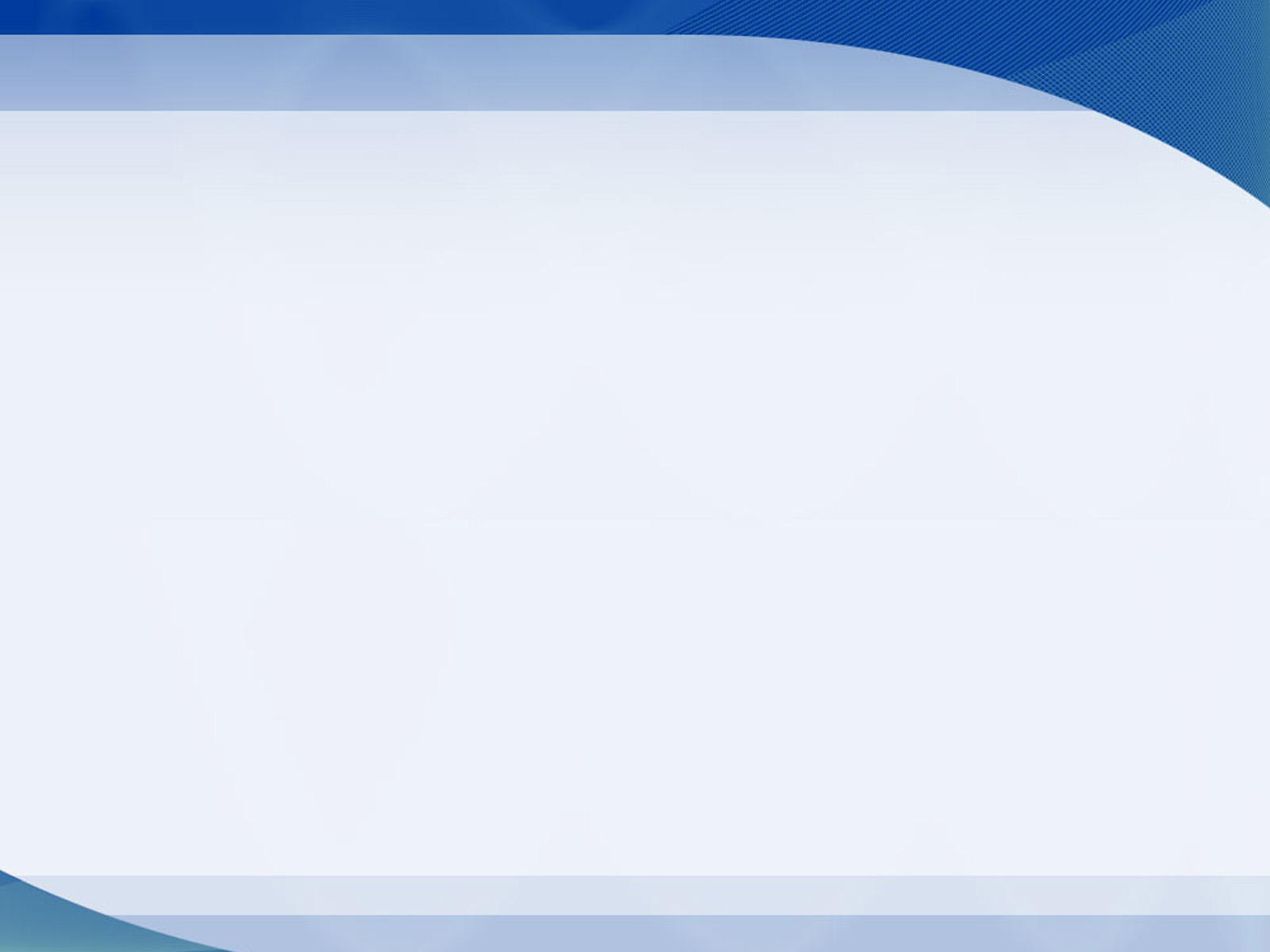 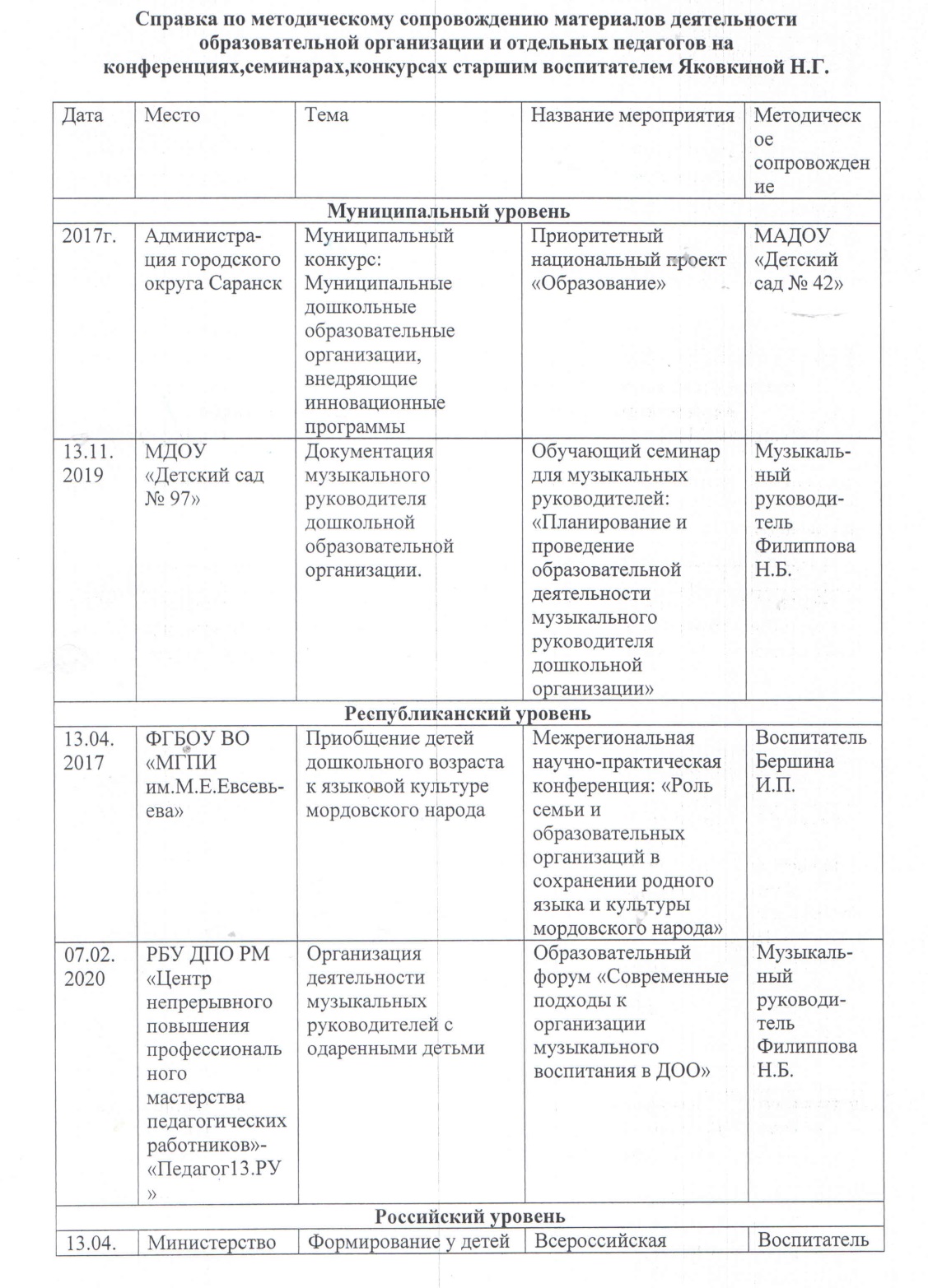 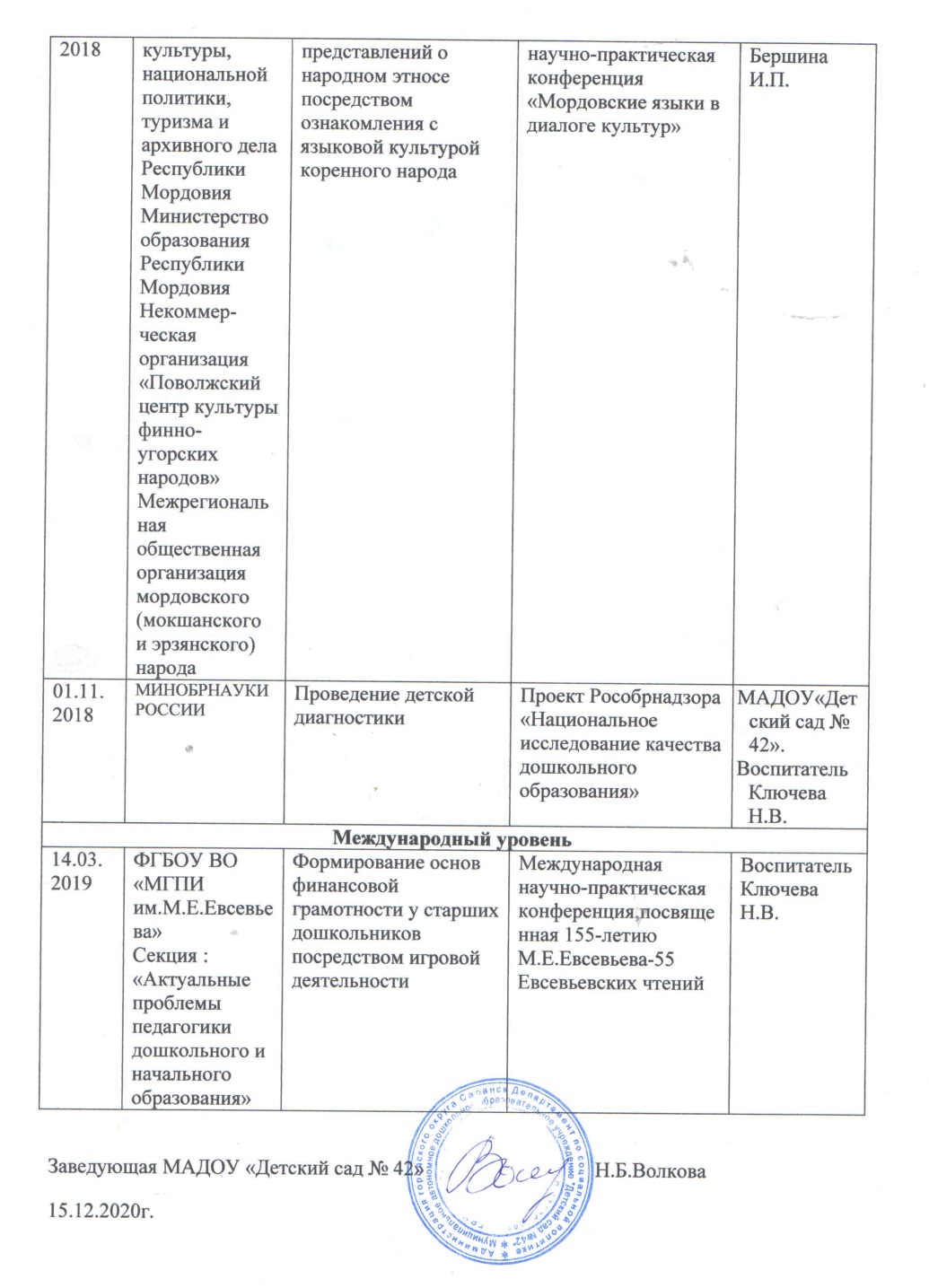 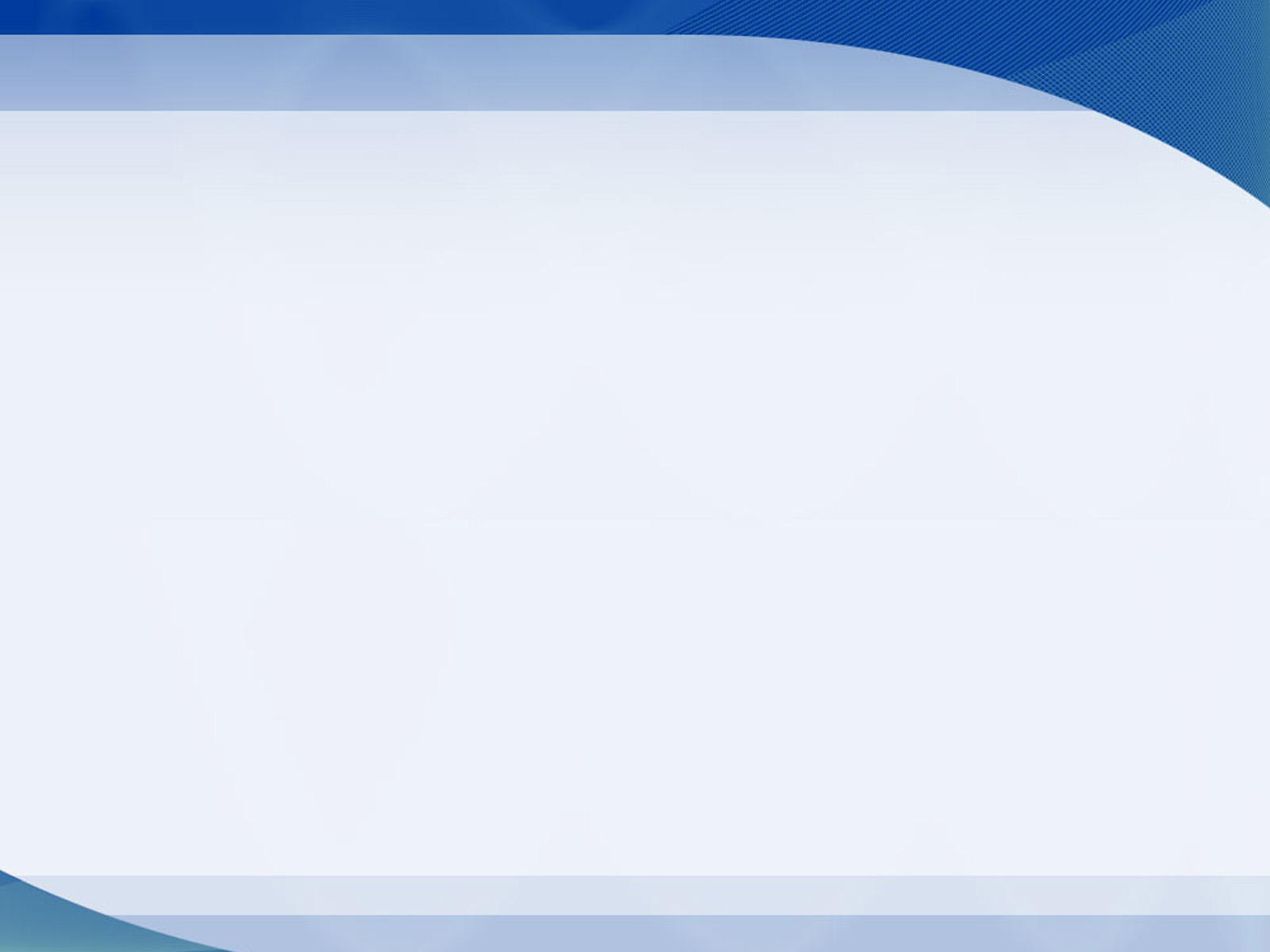 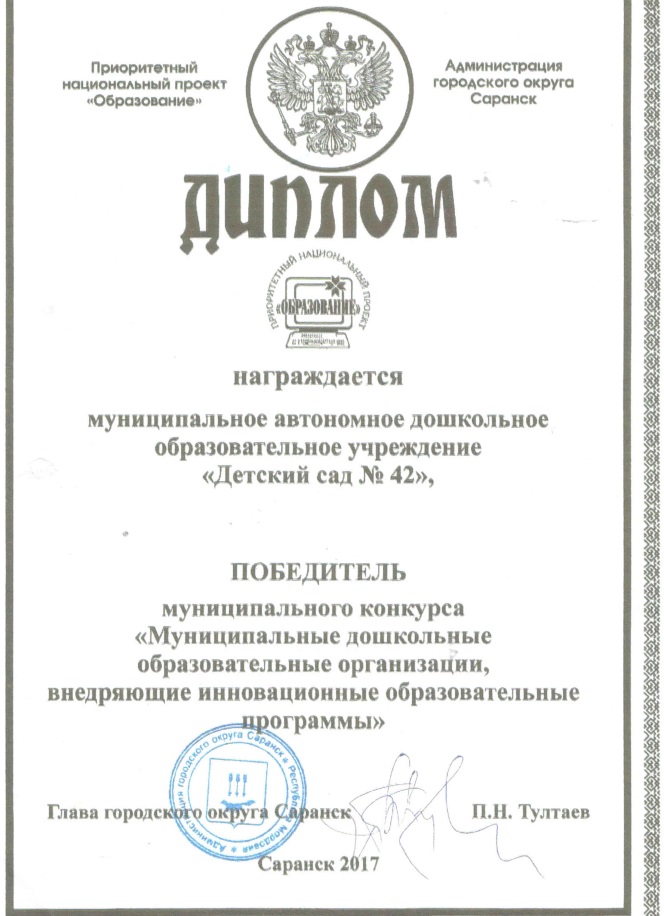 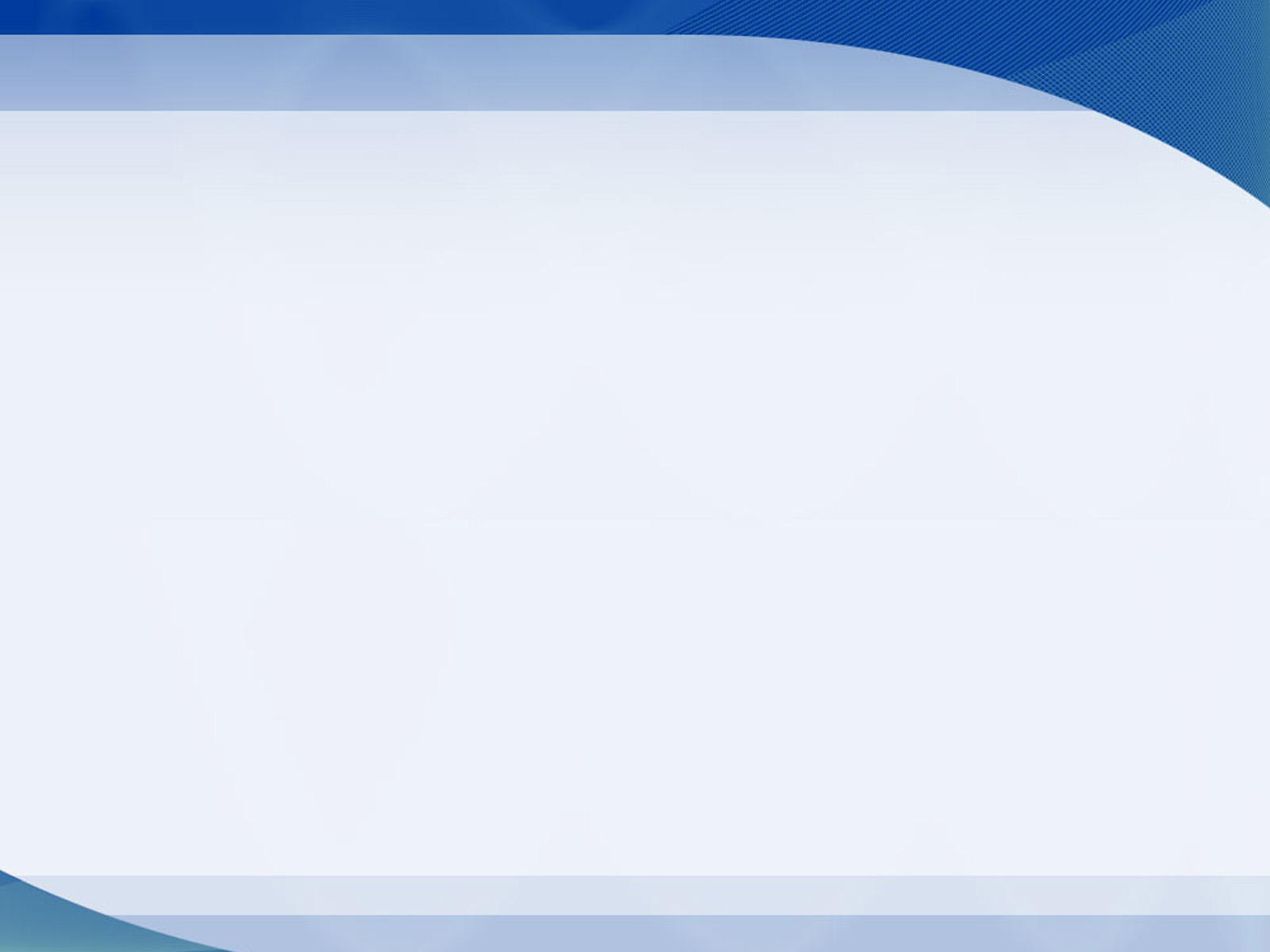 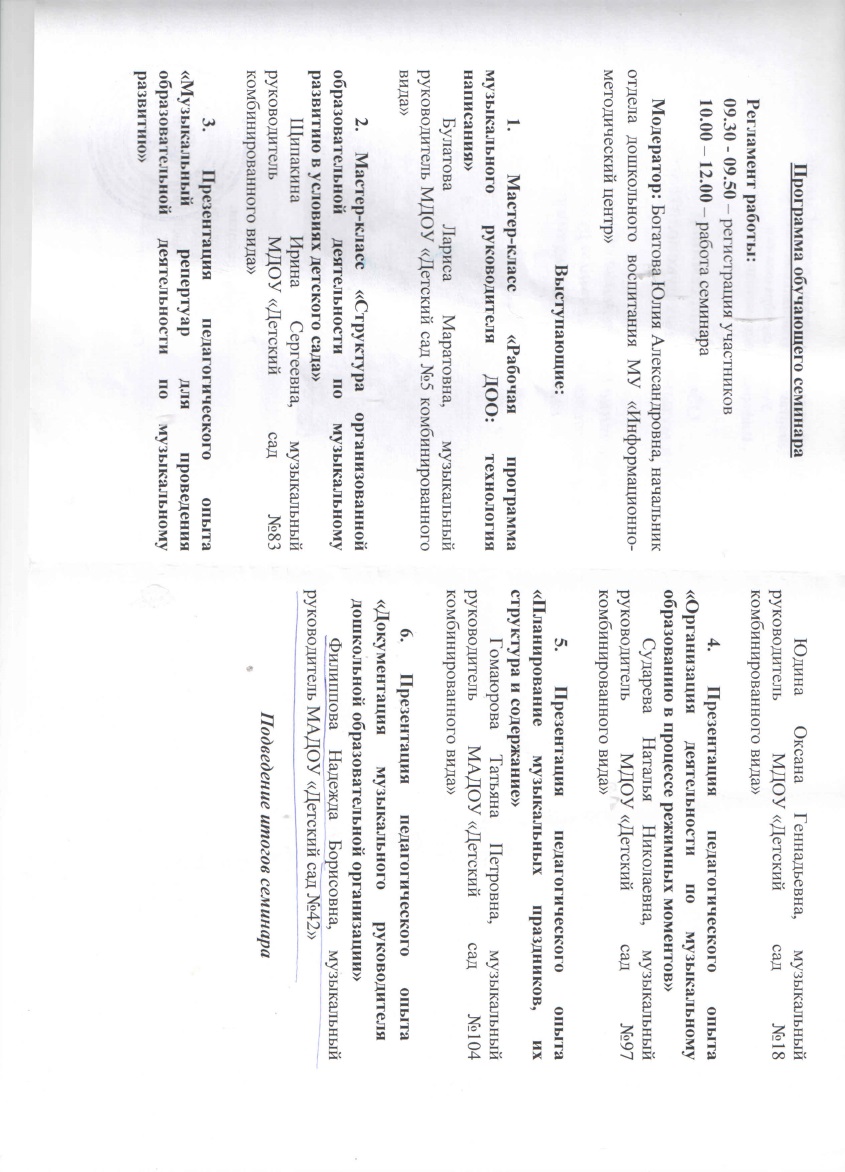 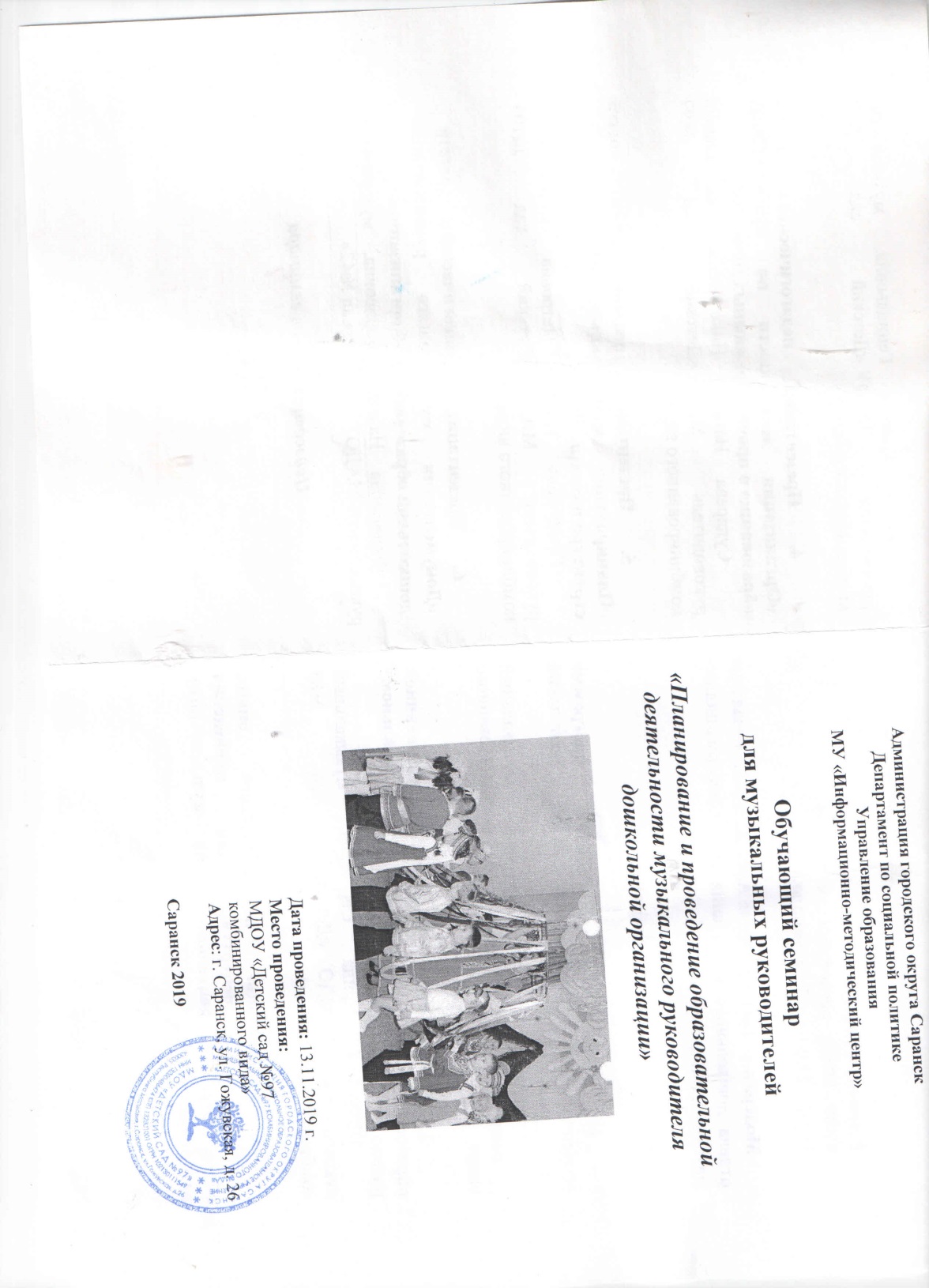 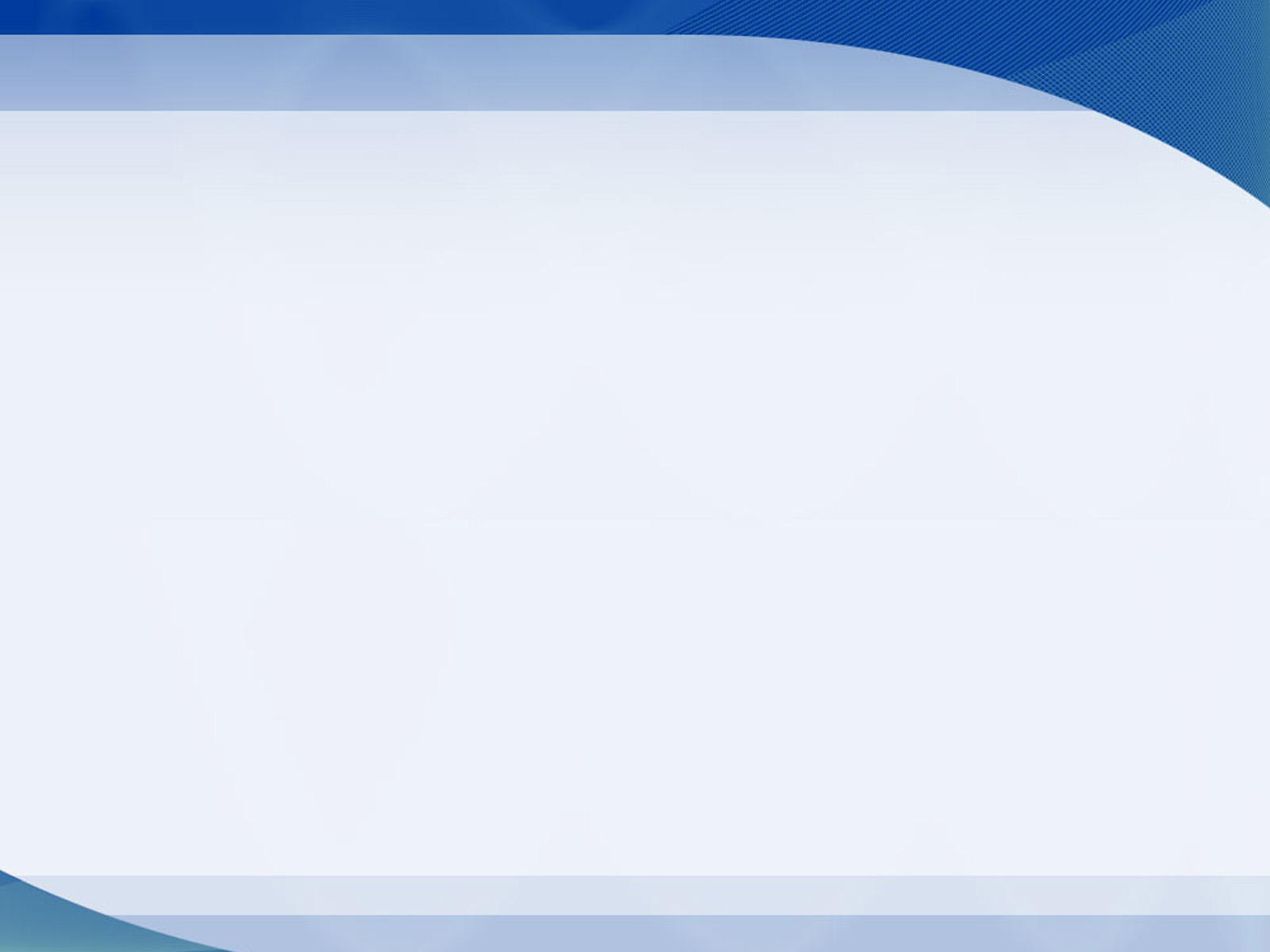 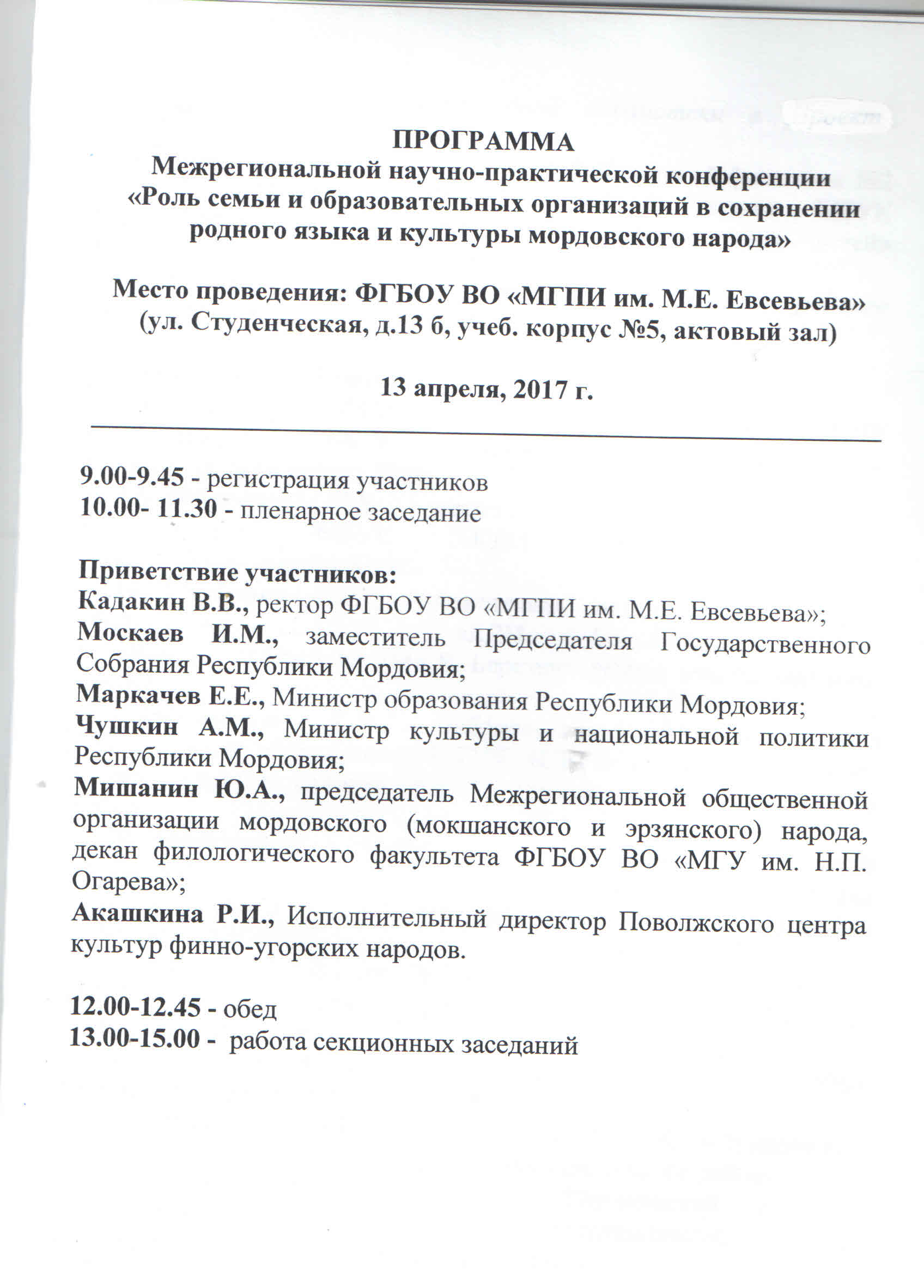 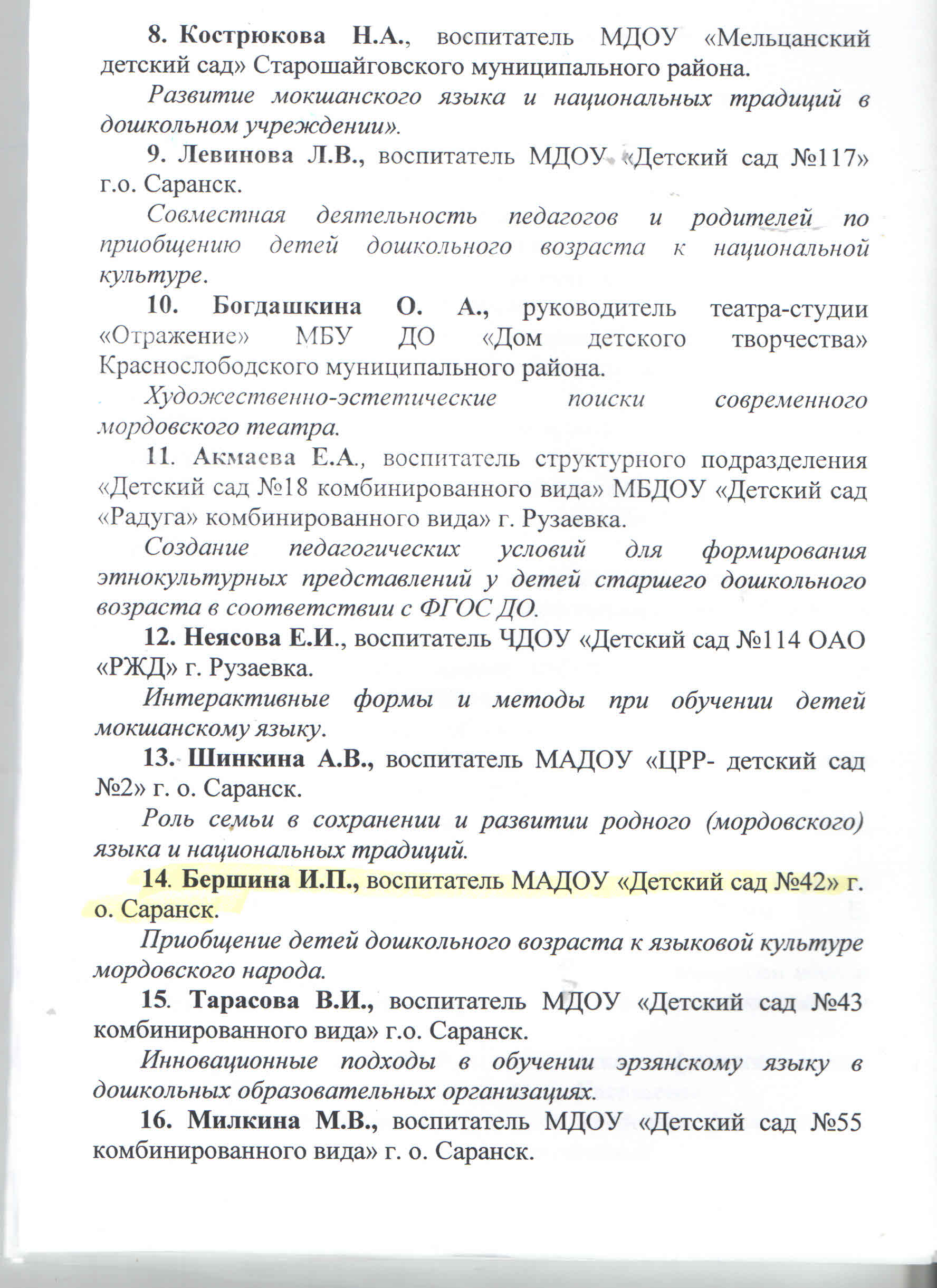 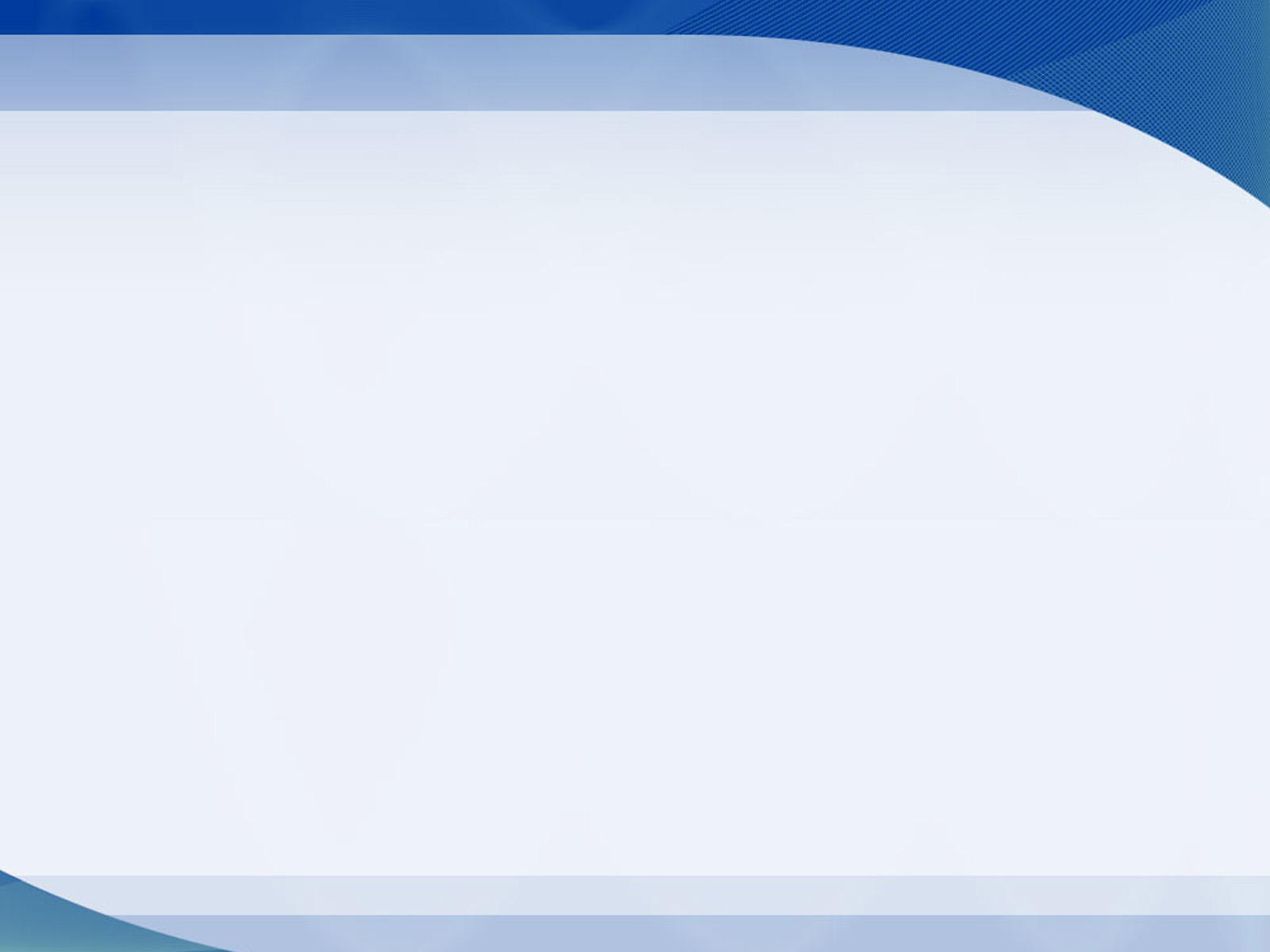 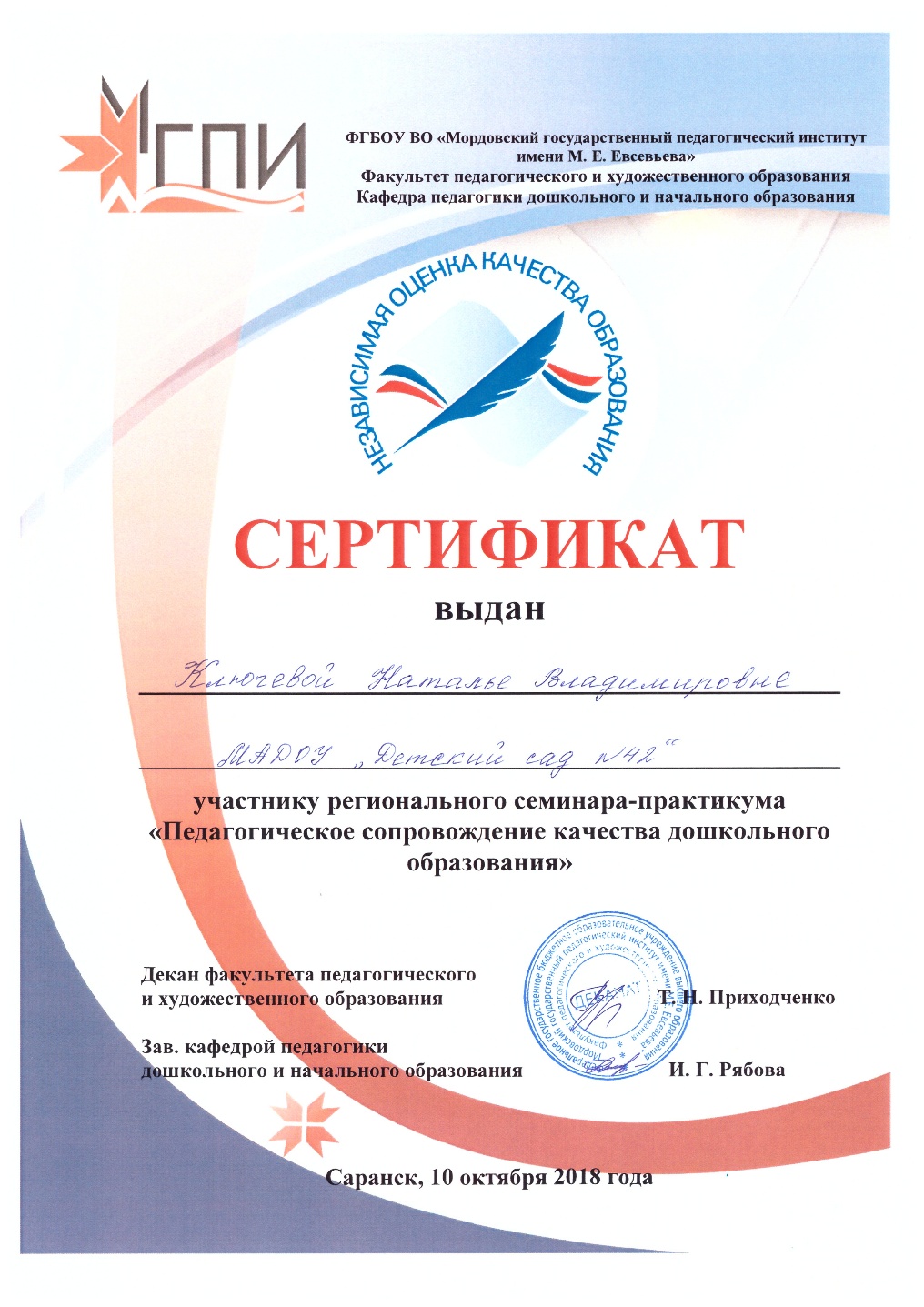 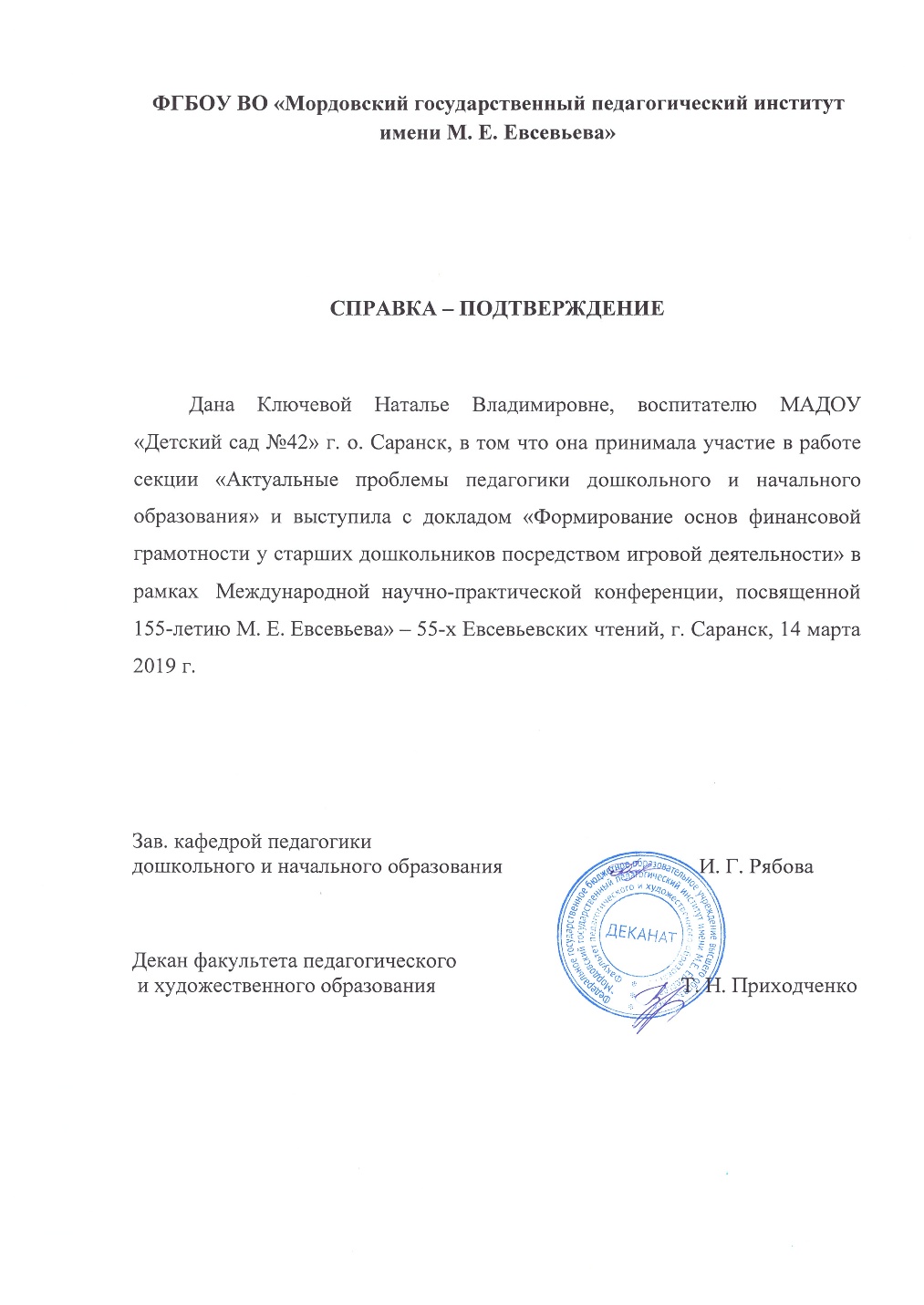 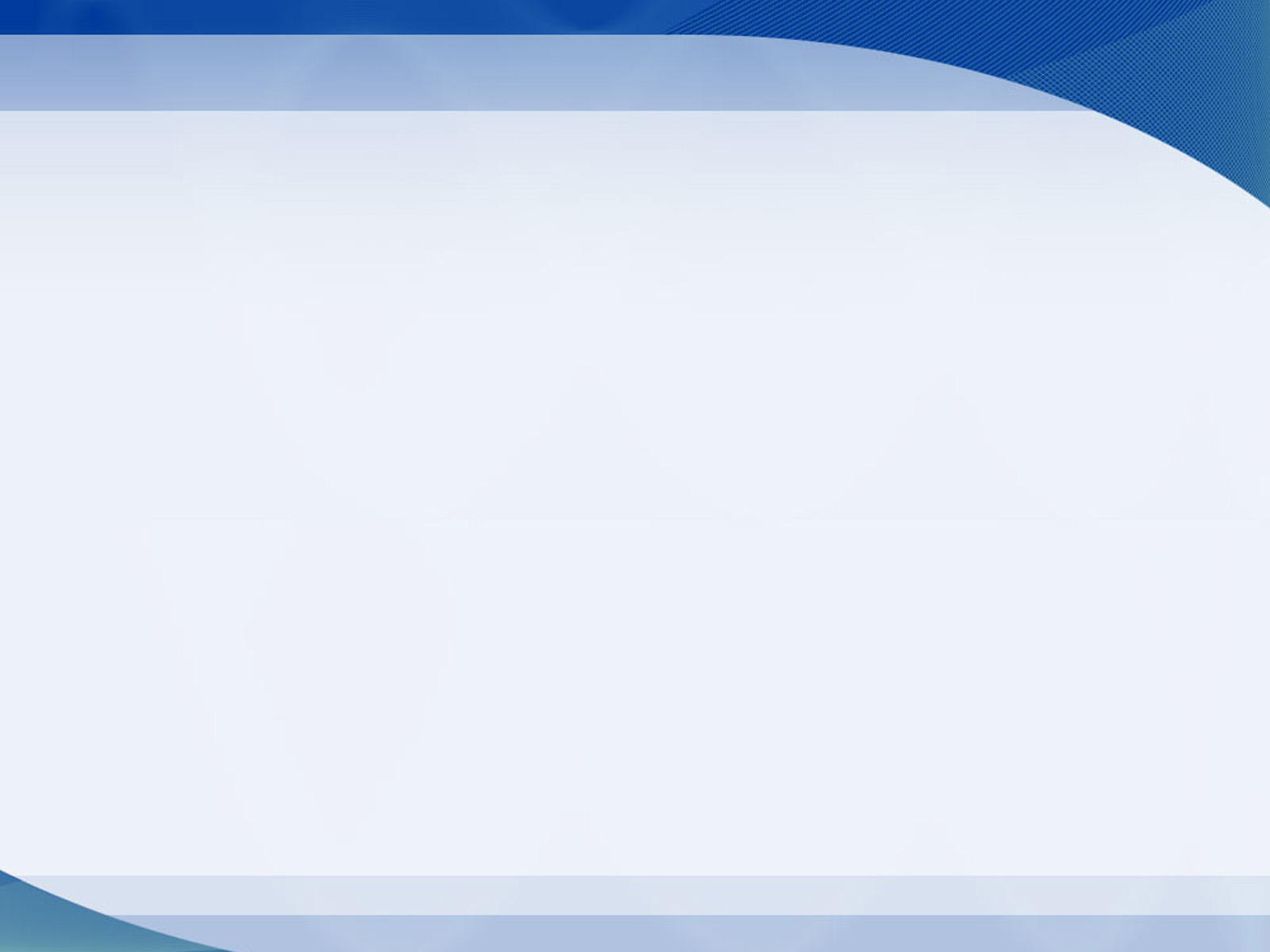 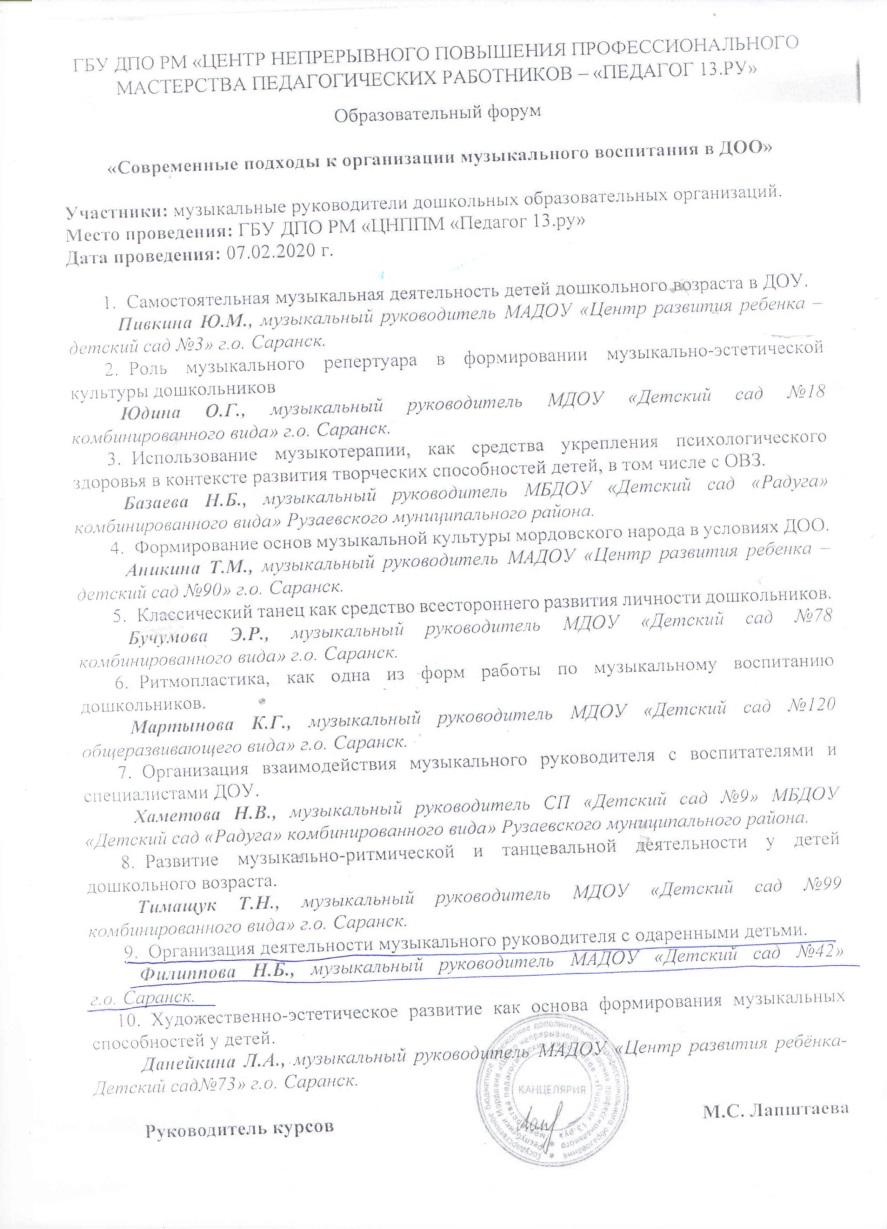 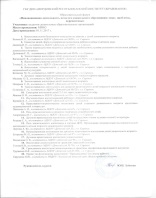 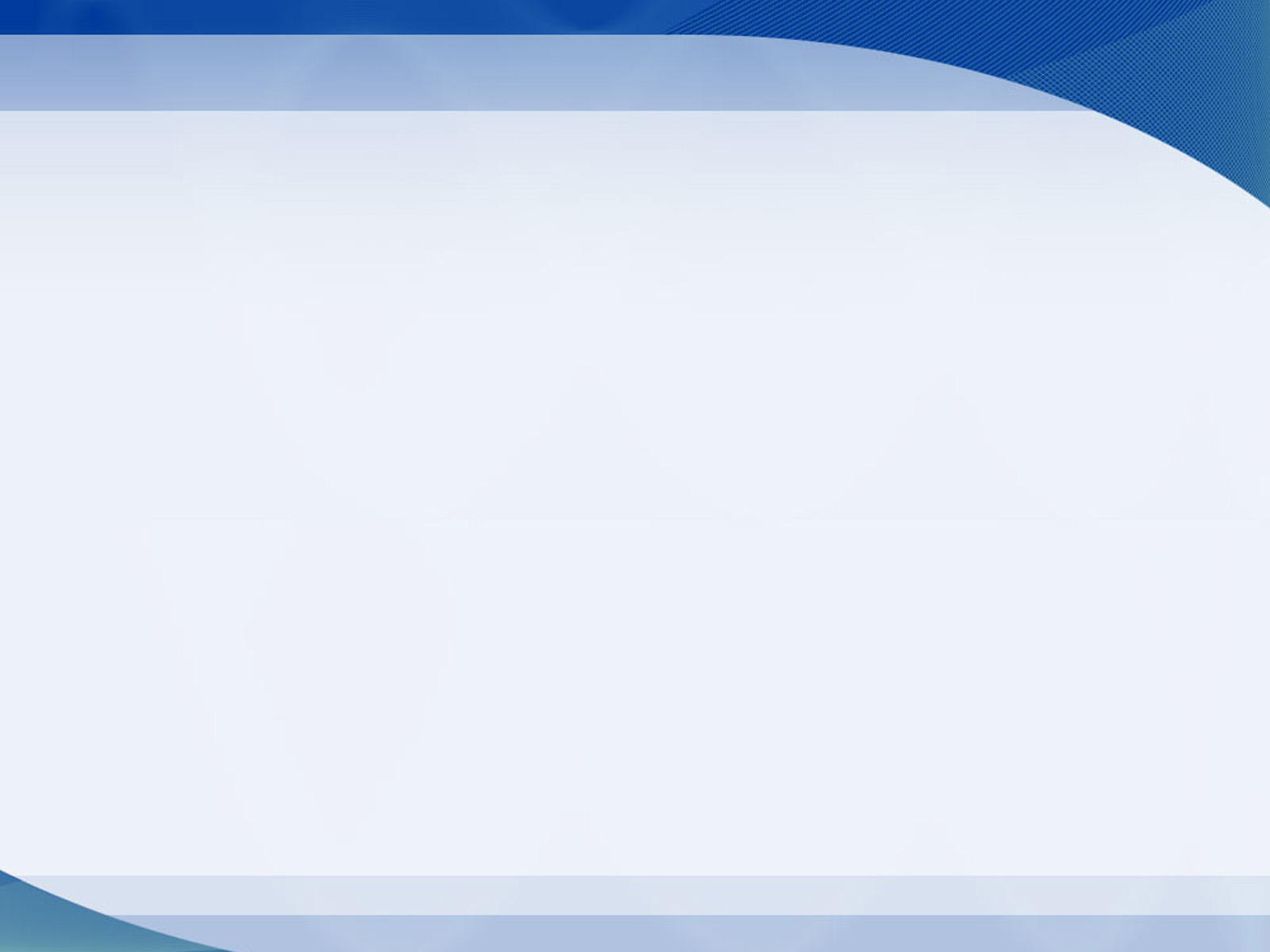 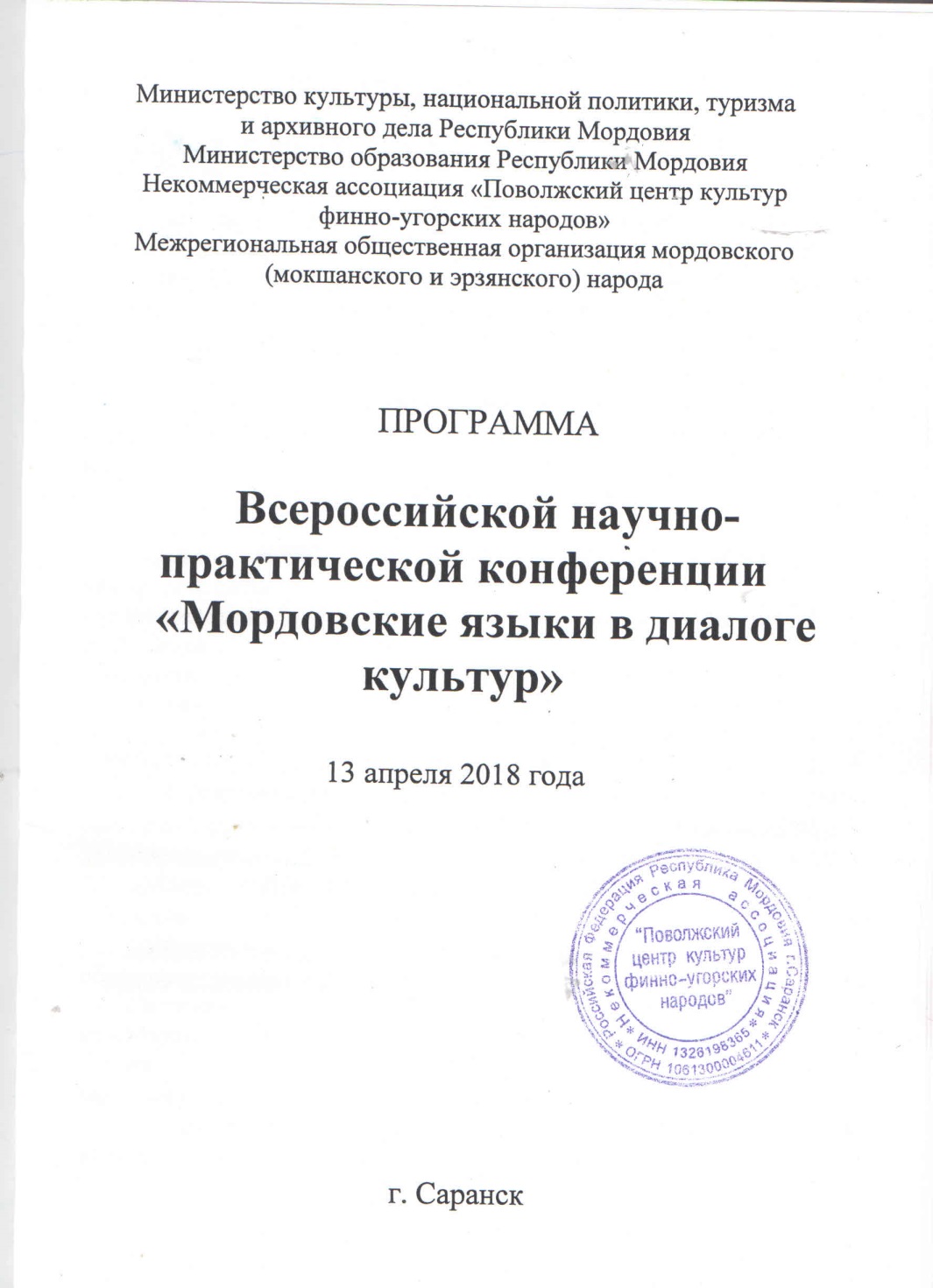 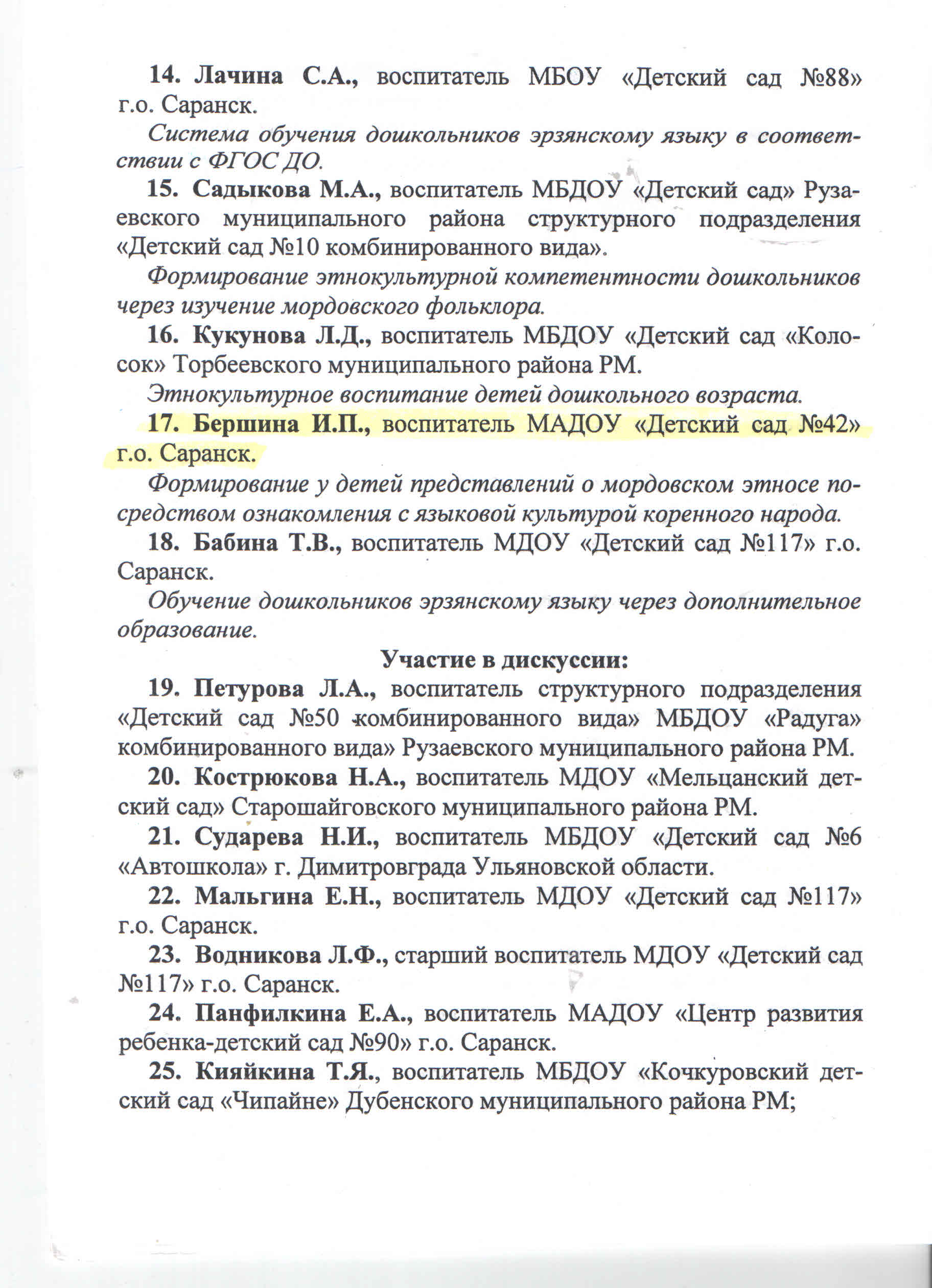 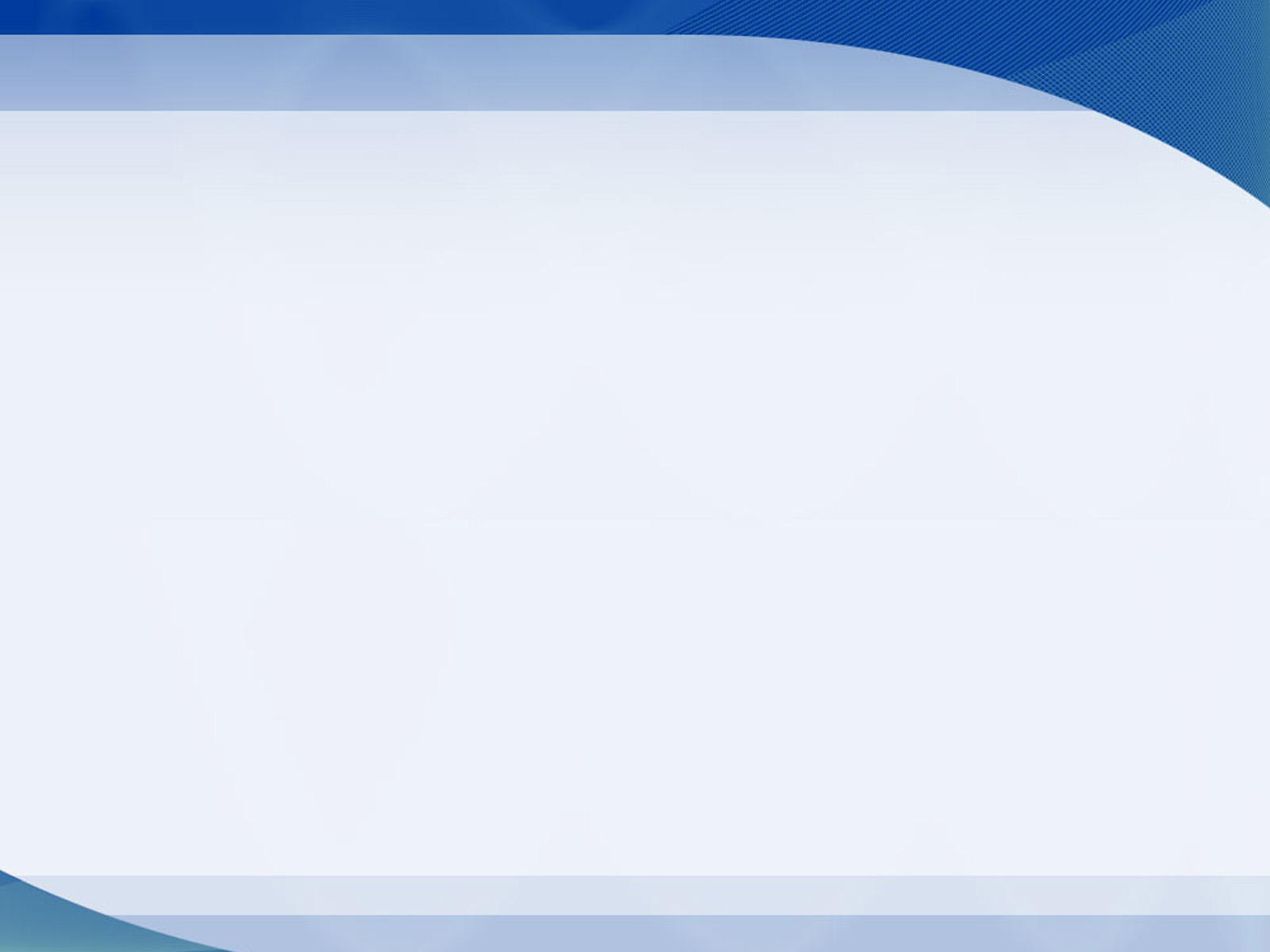 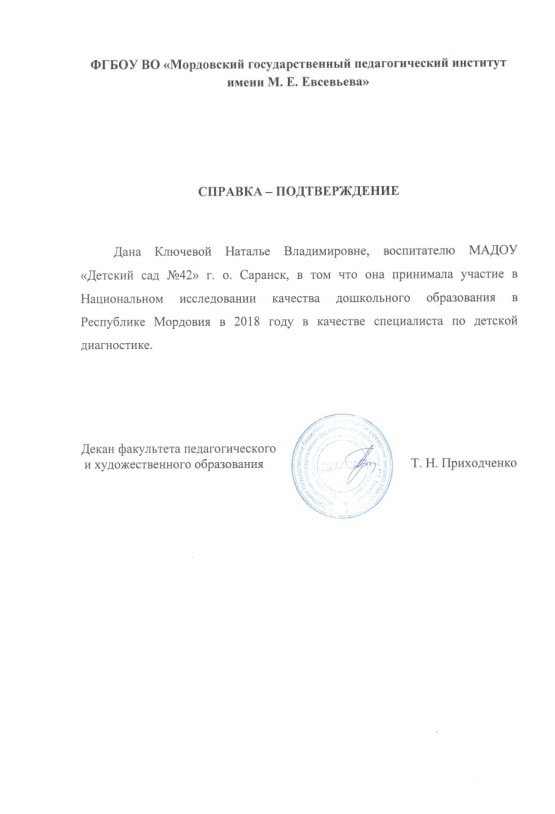 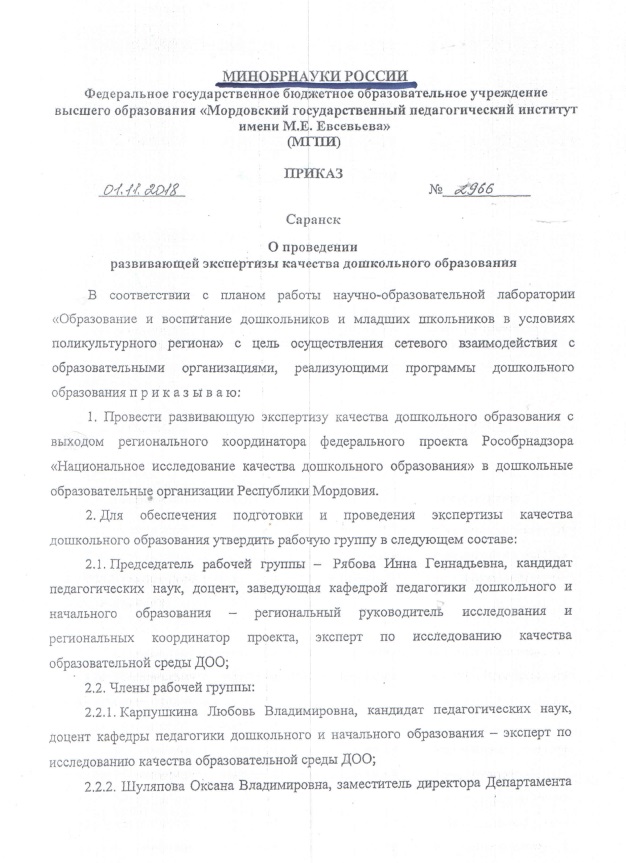 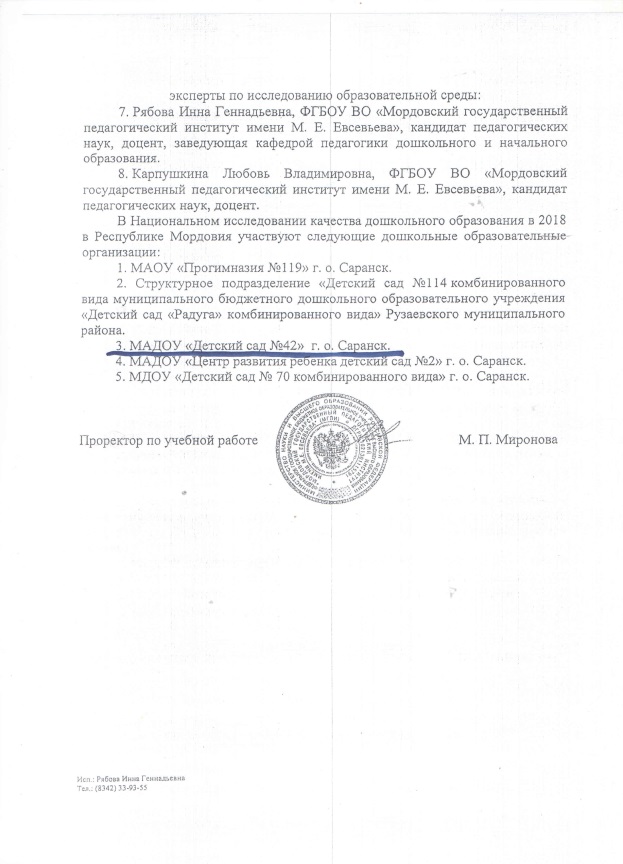 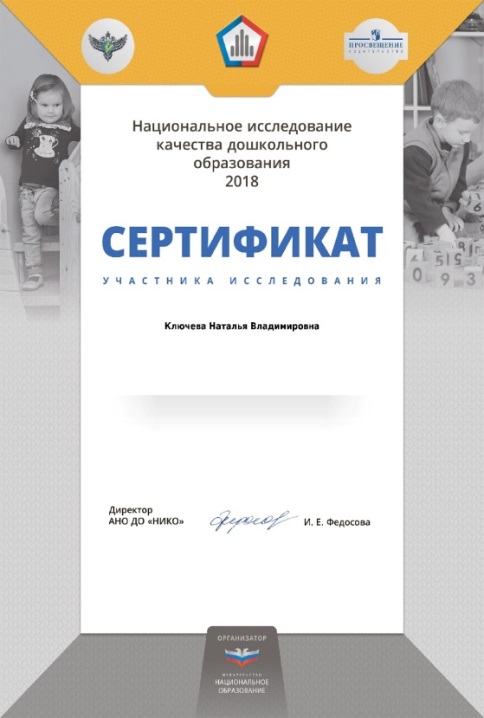 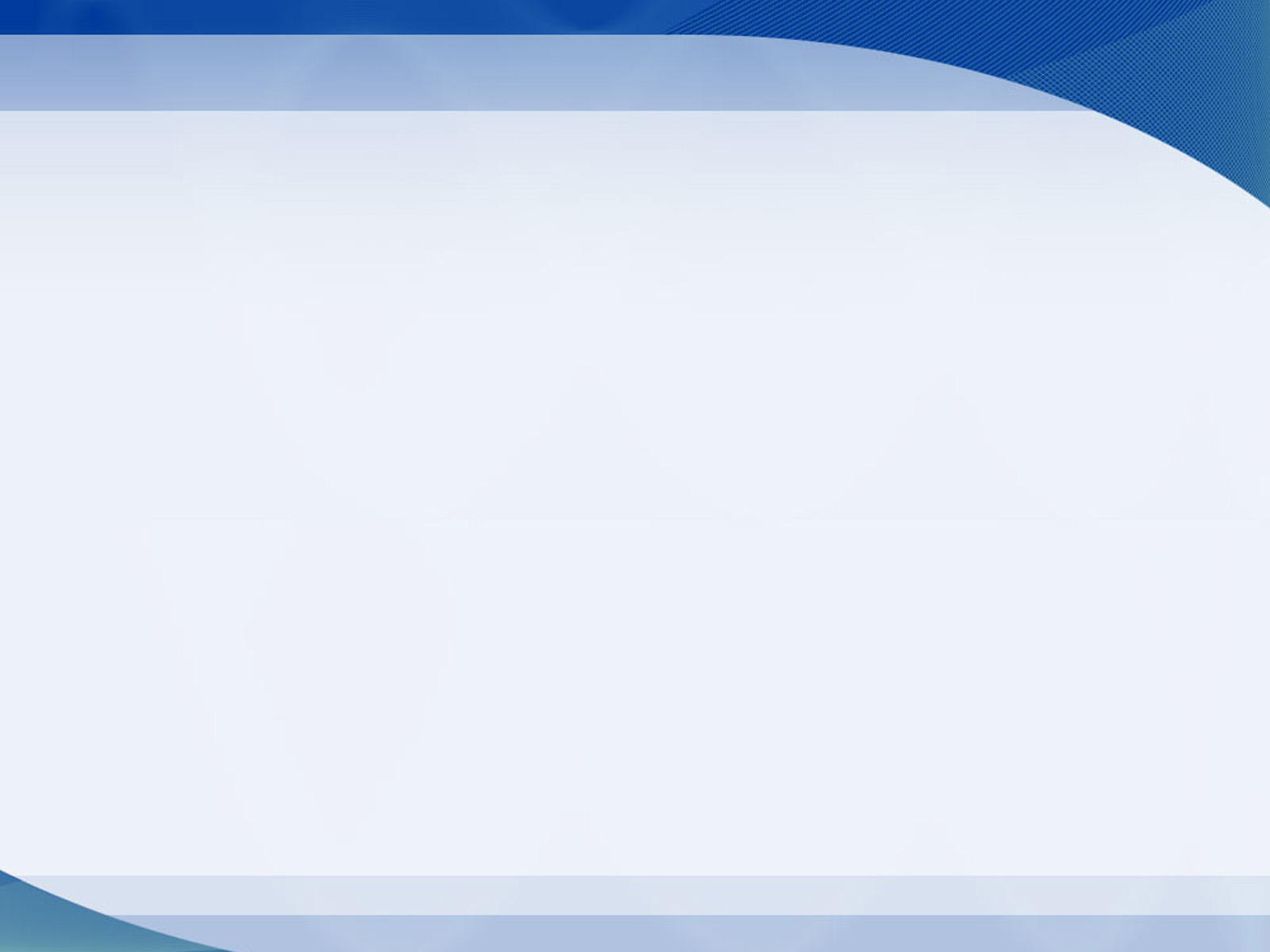 2. Эффективность деятельности по аттестации педагогов на квалификационные категории
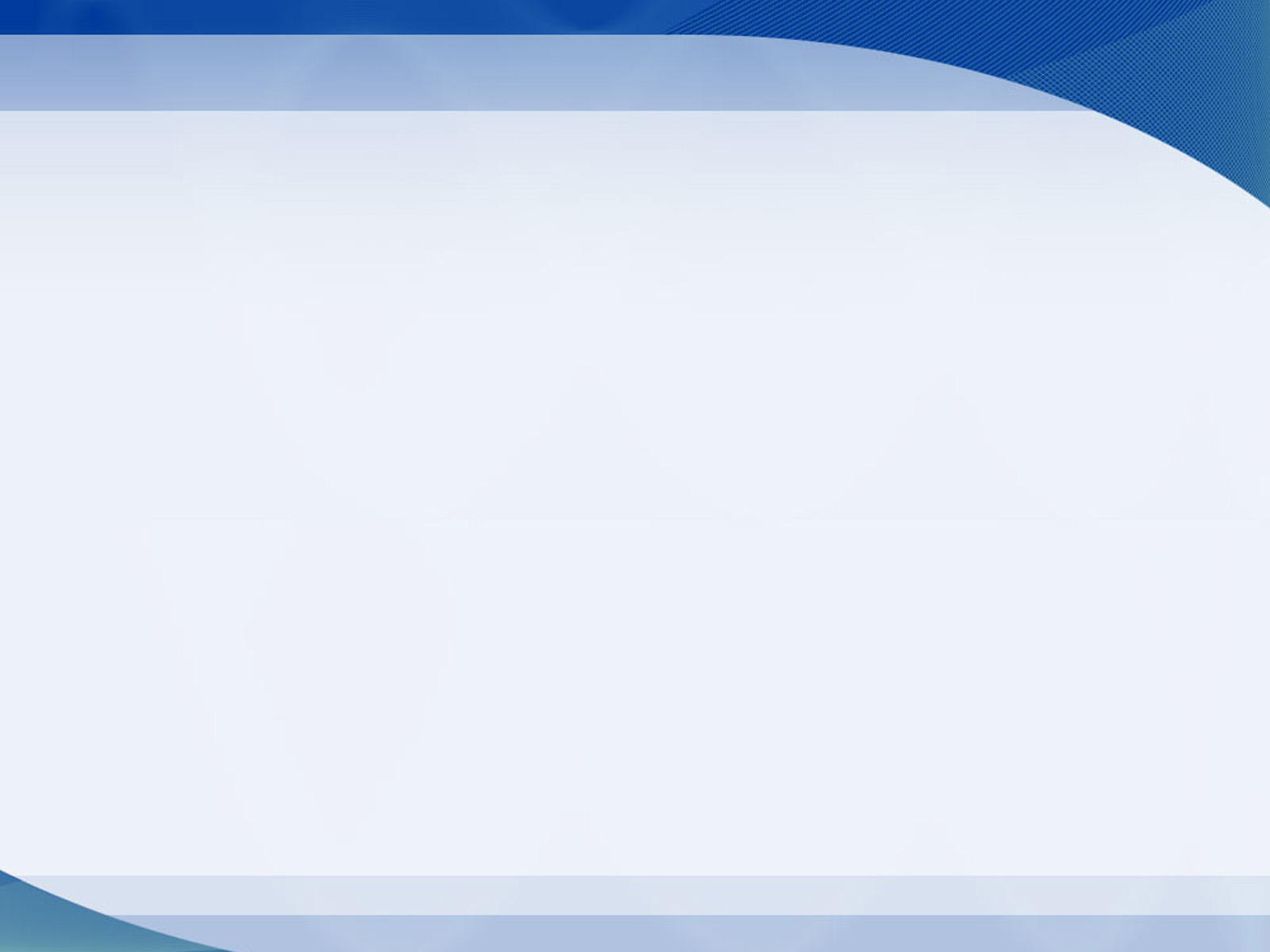 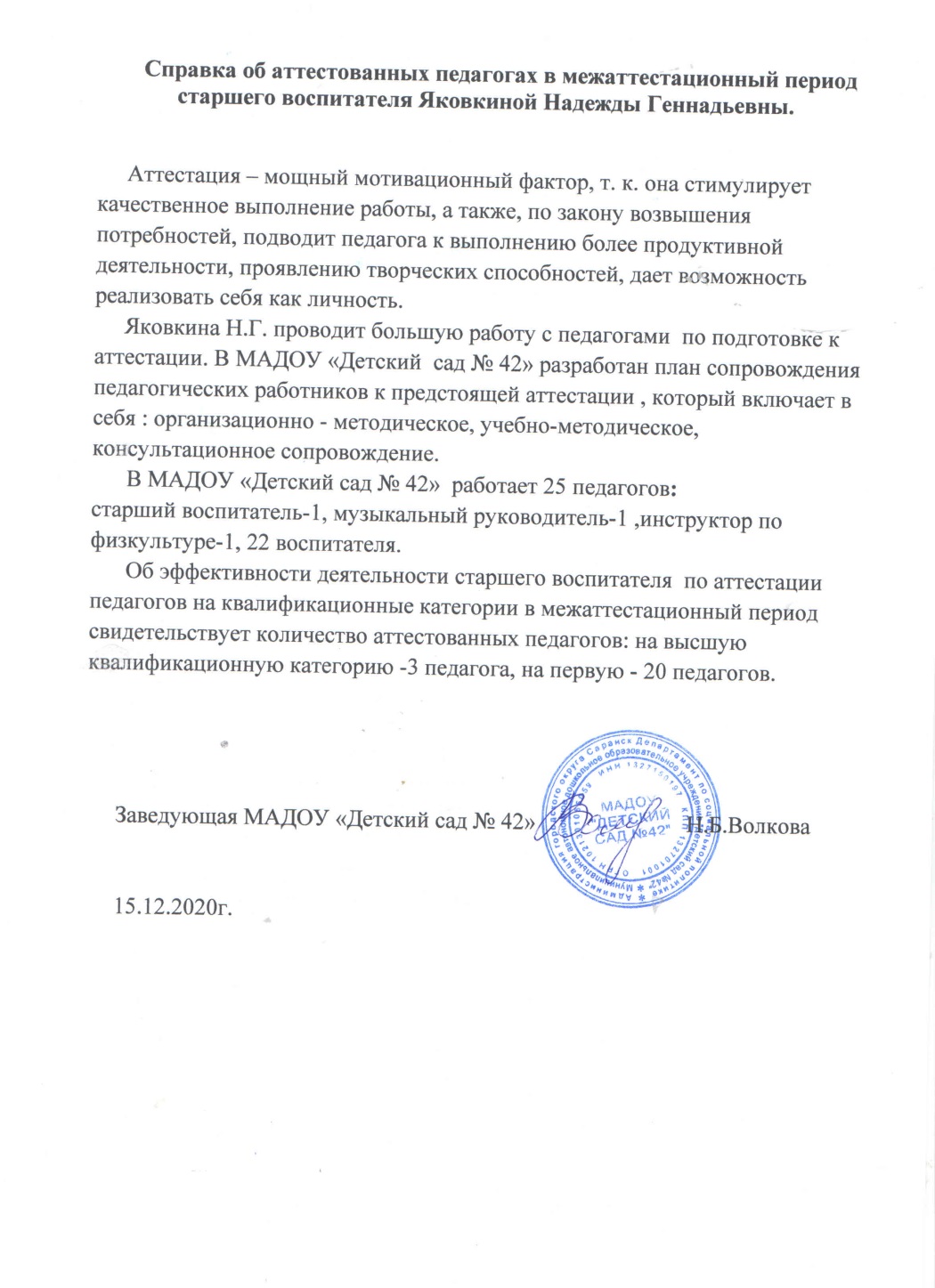 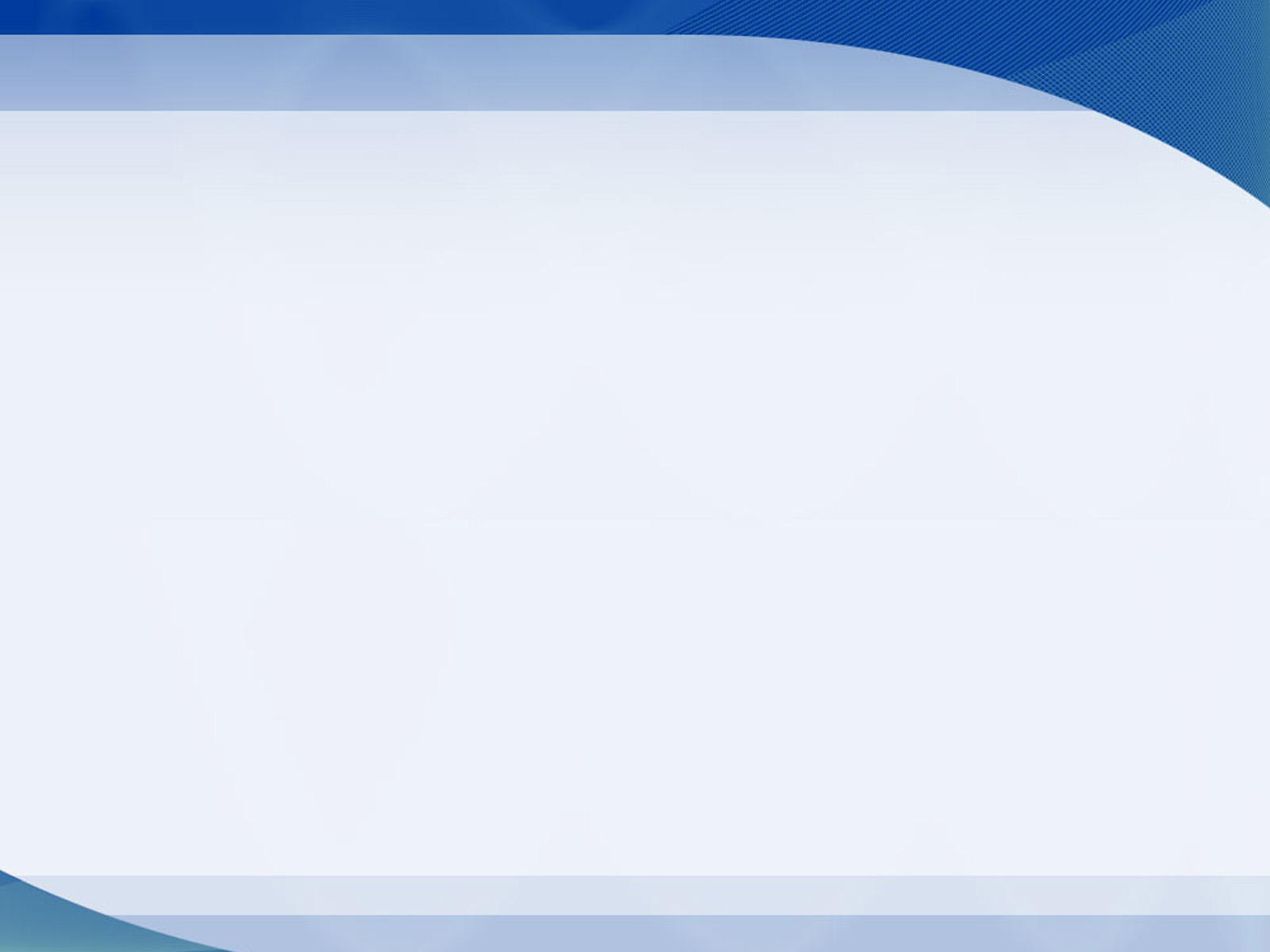 3.Организация взаимодействия образовательной организации с научными,образовательными,социальными институтами
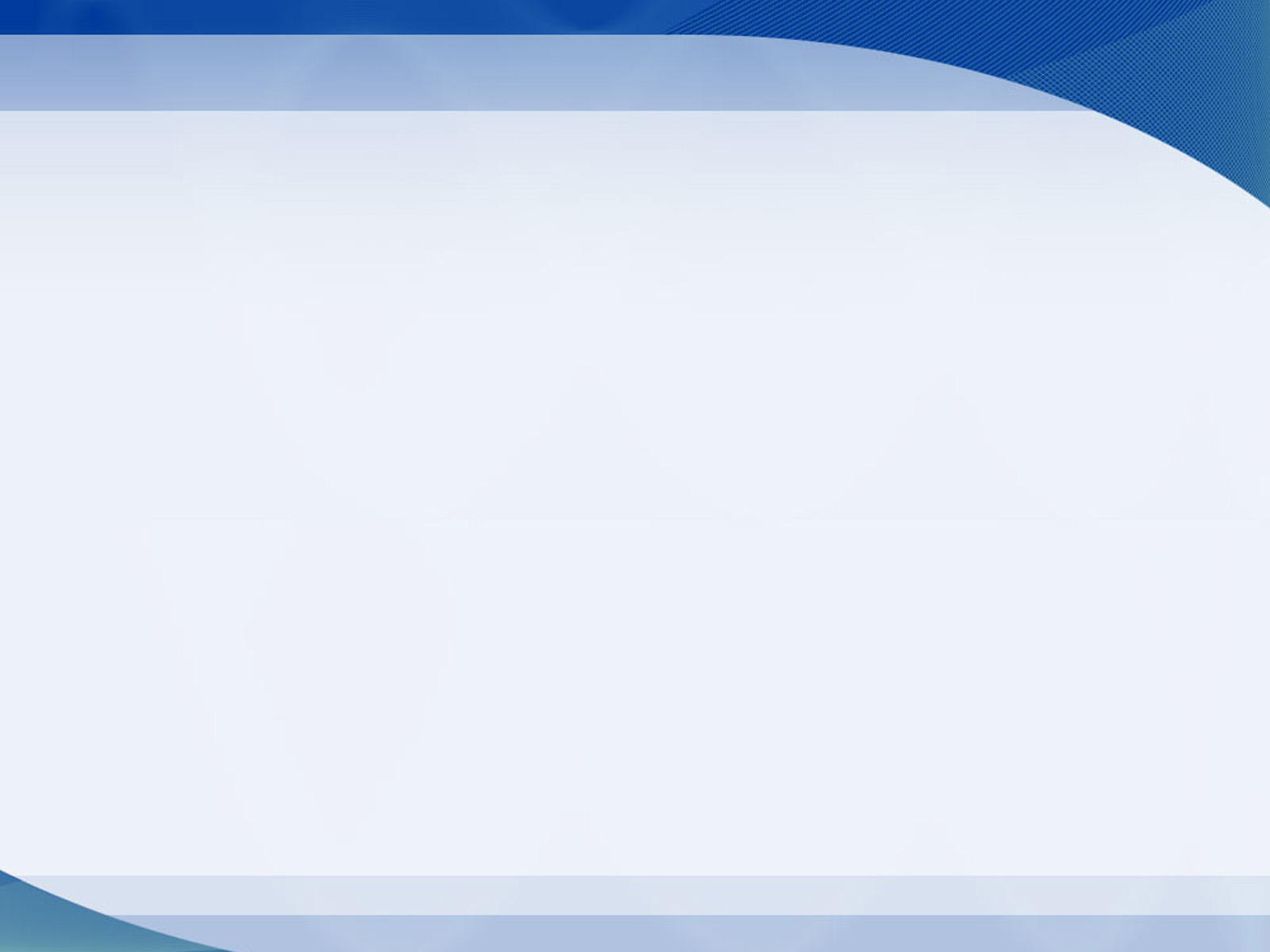 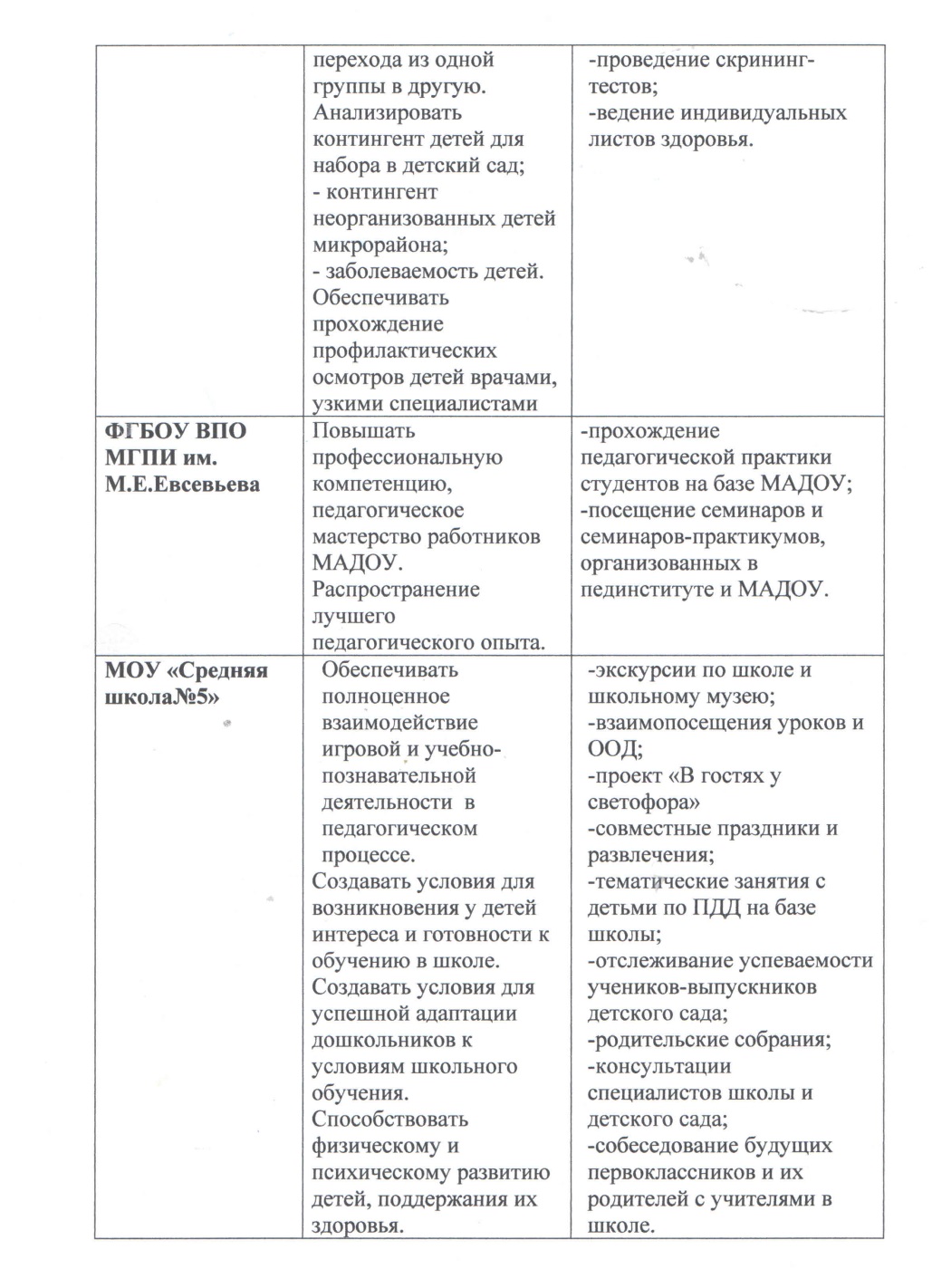 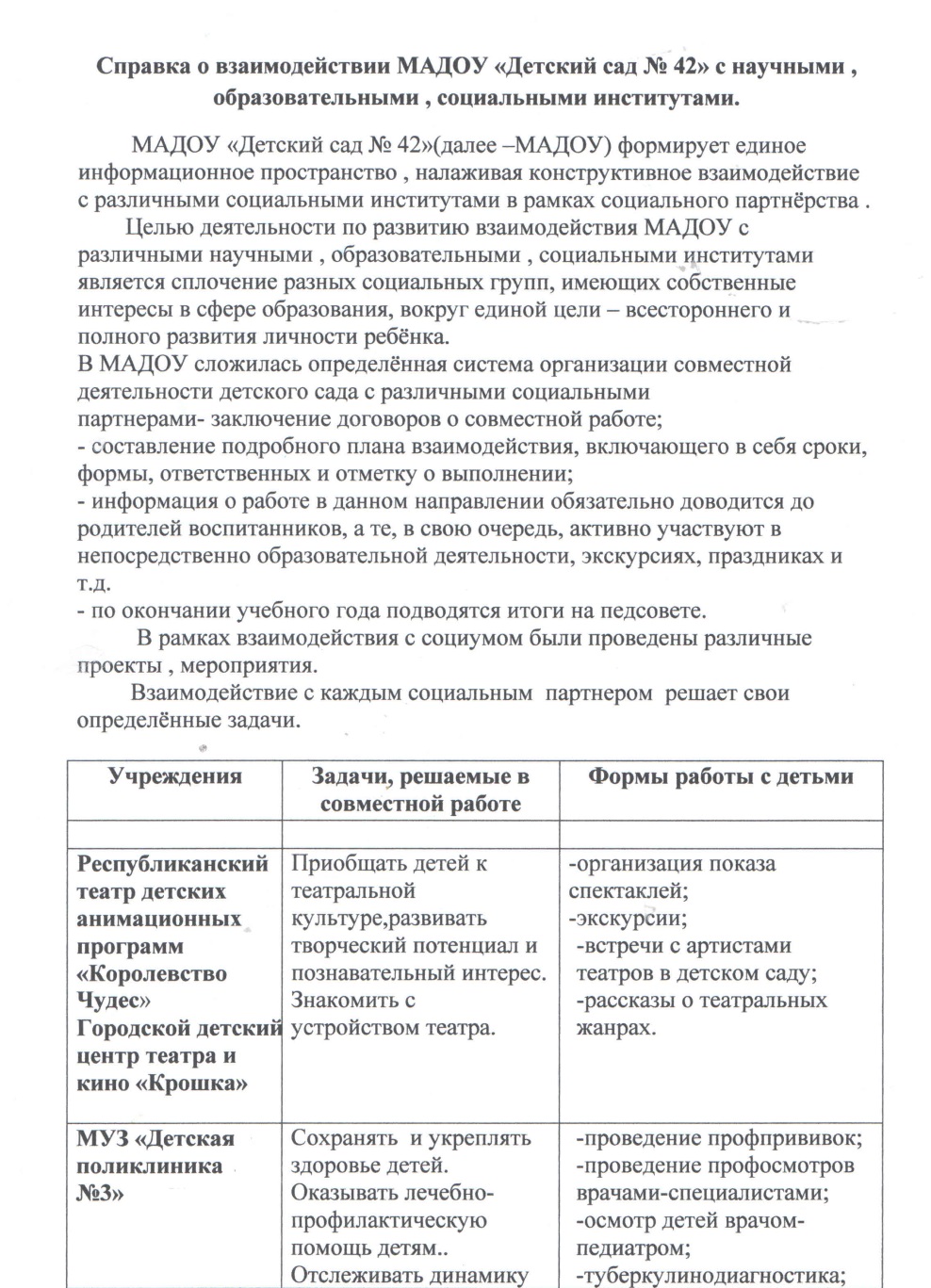 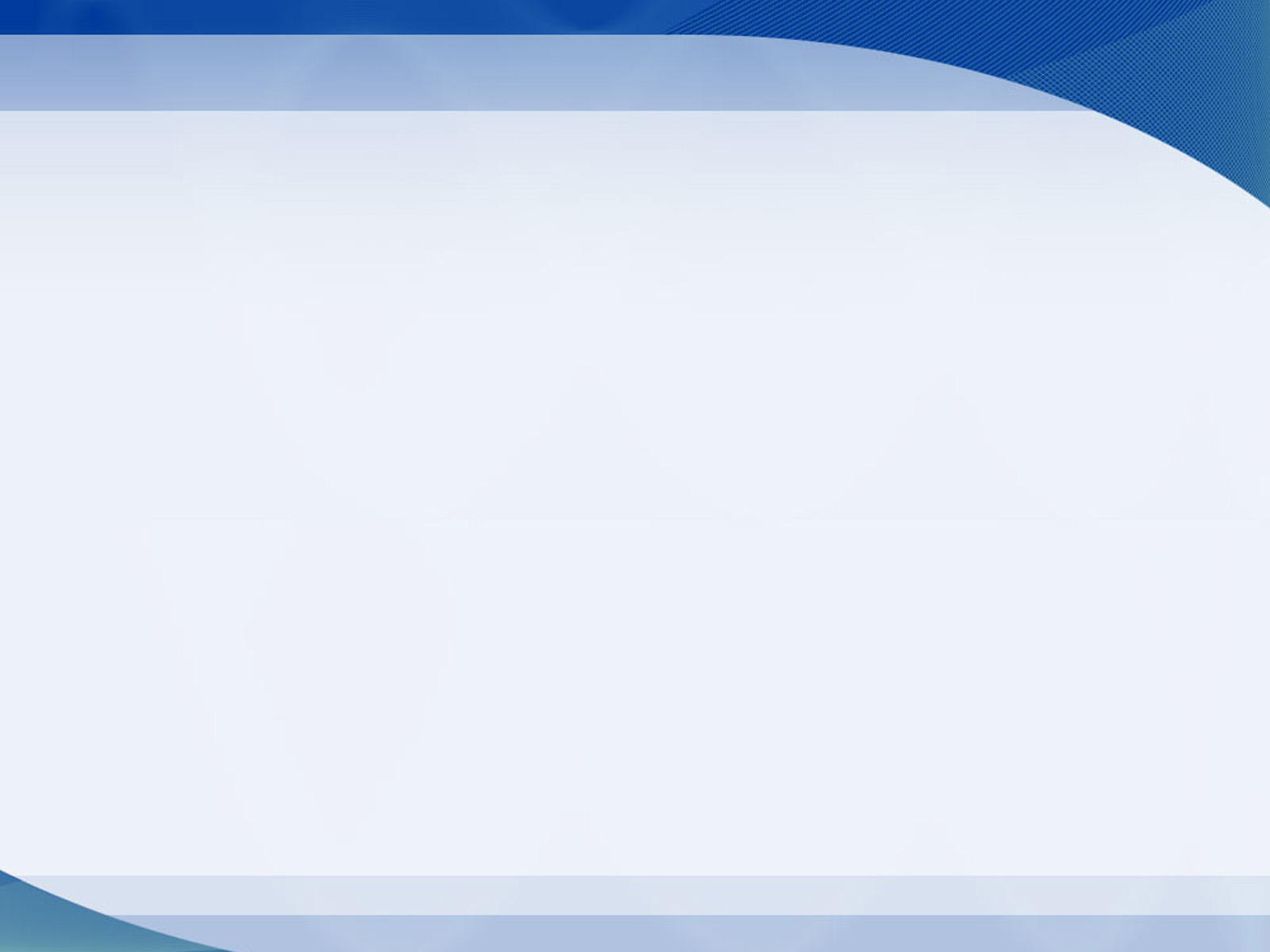 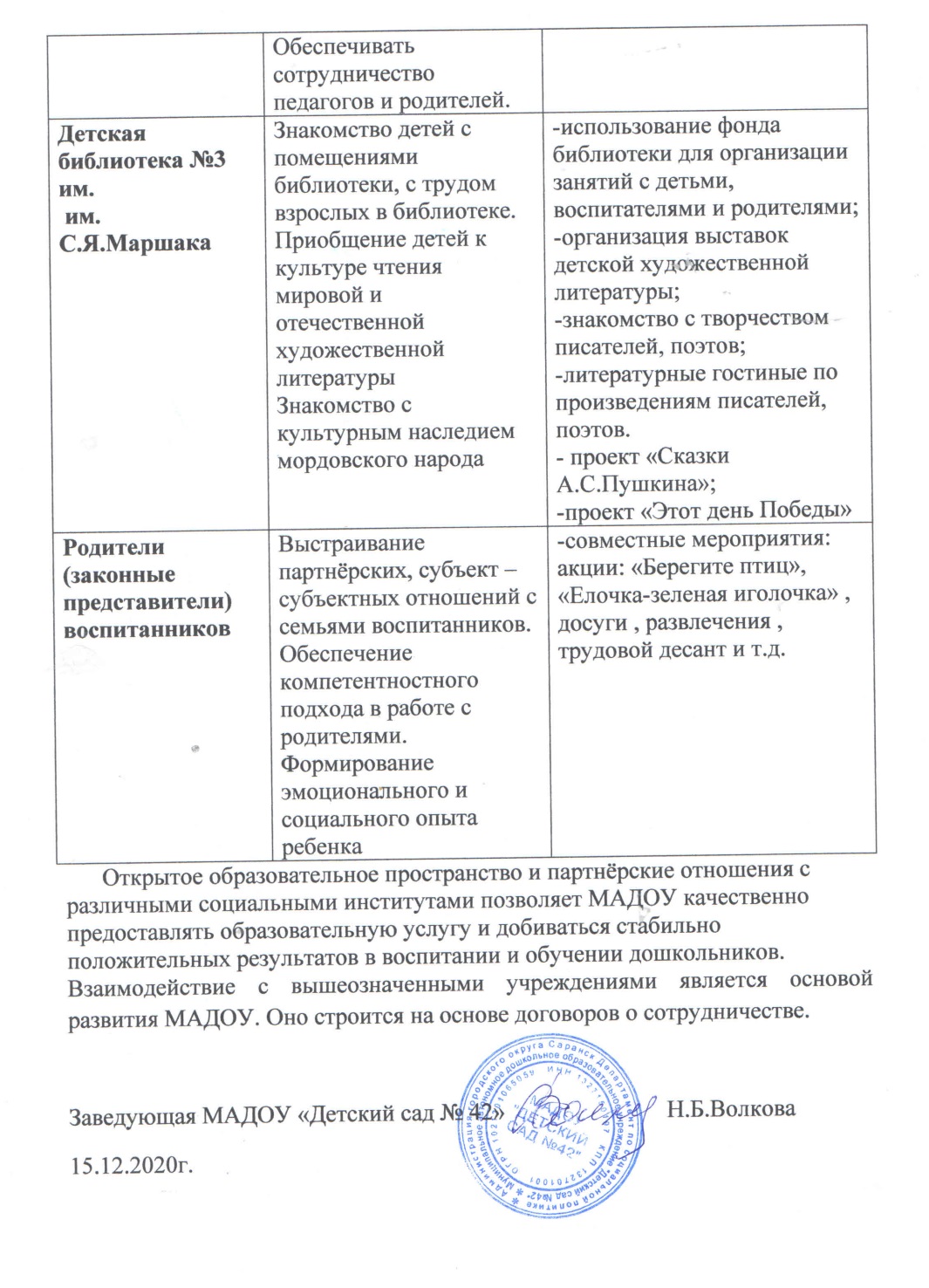 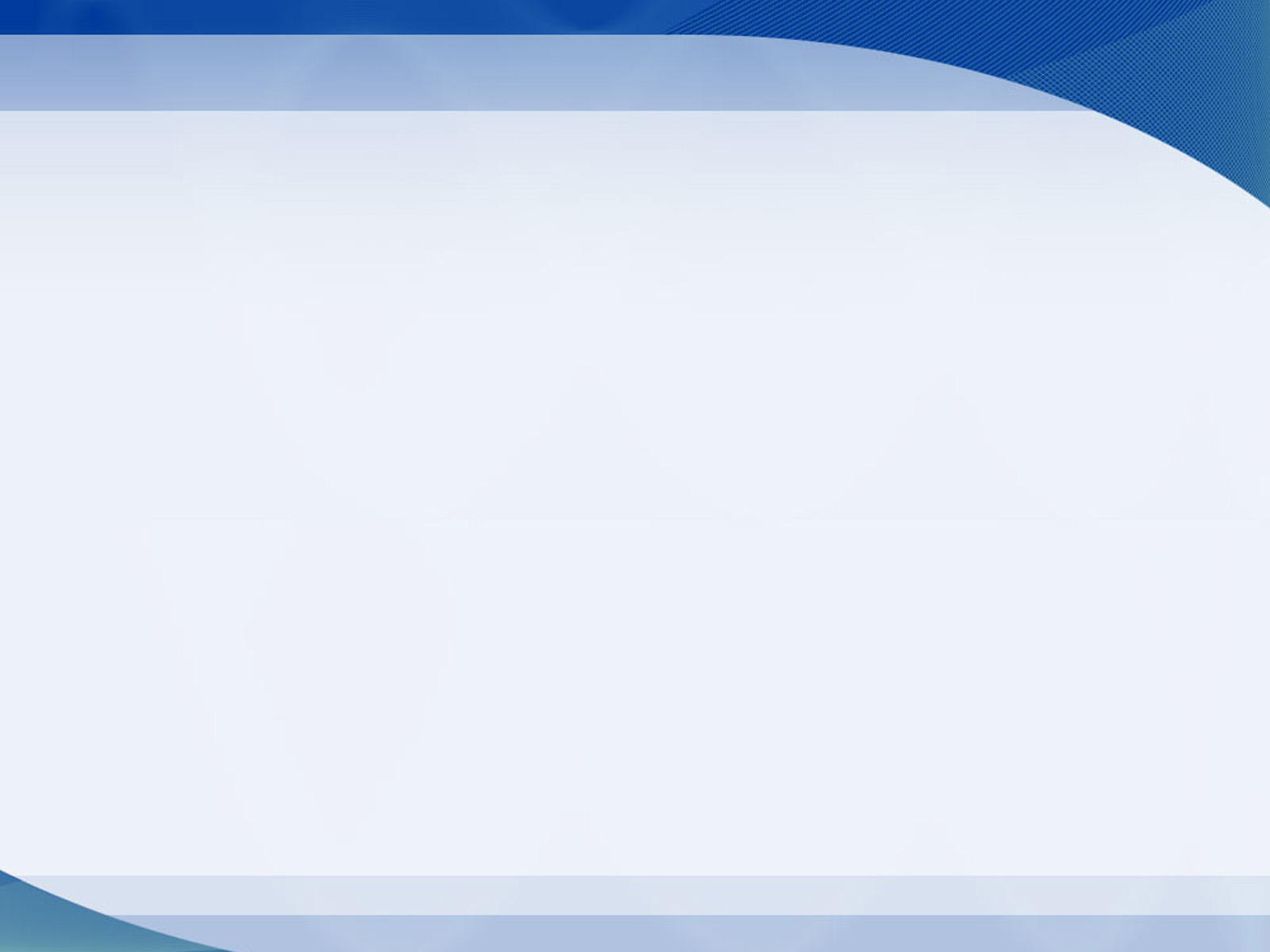 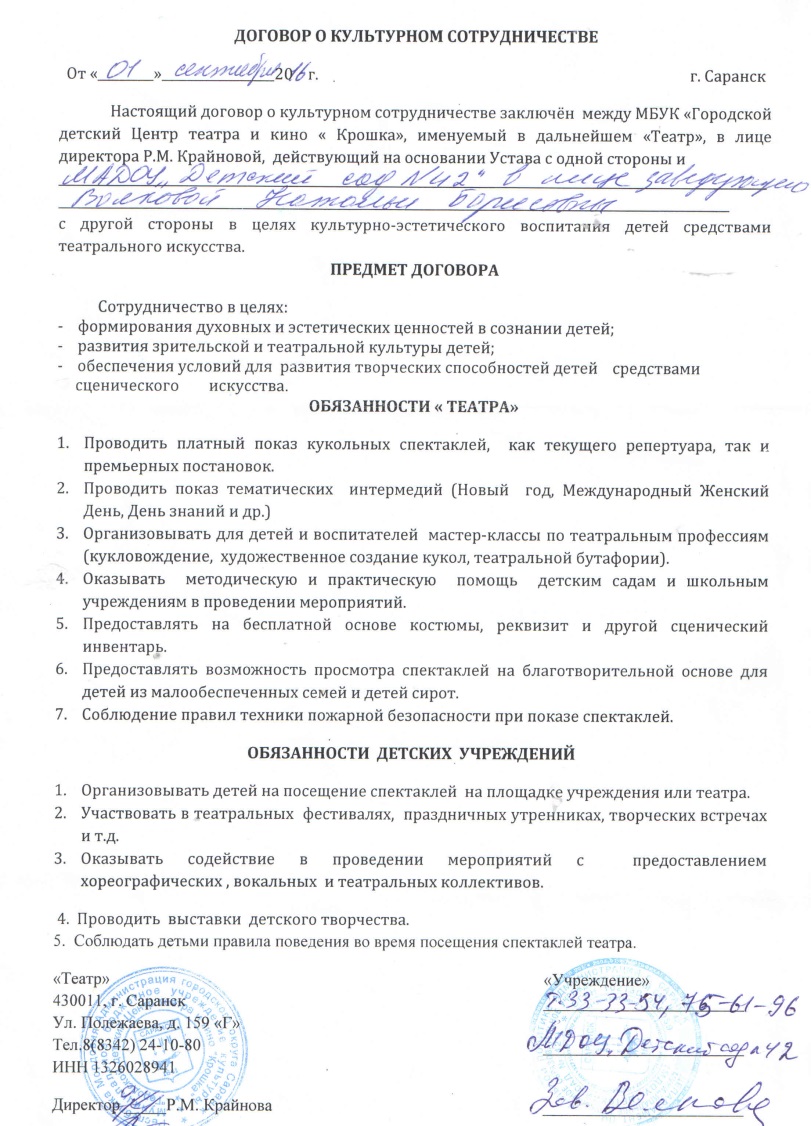 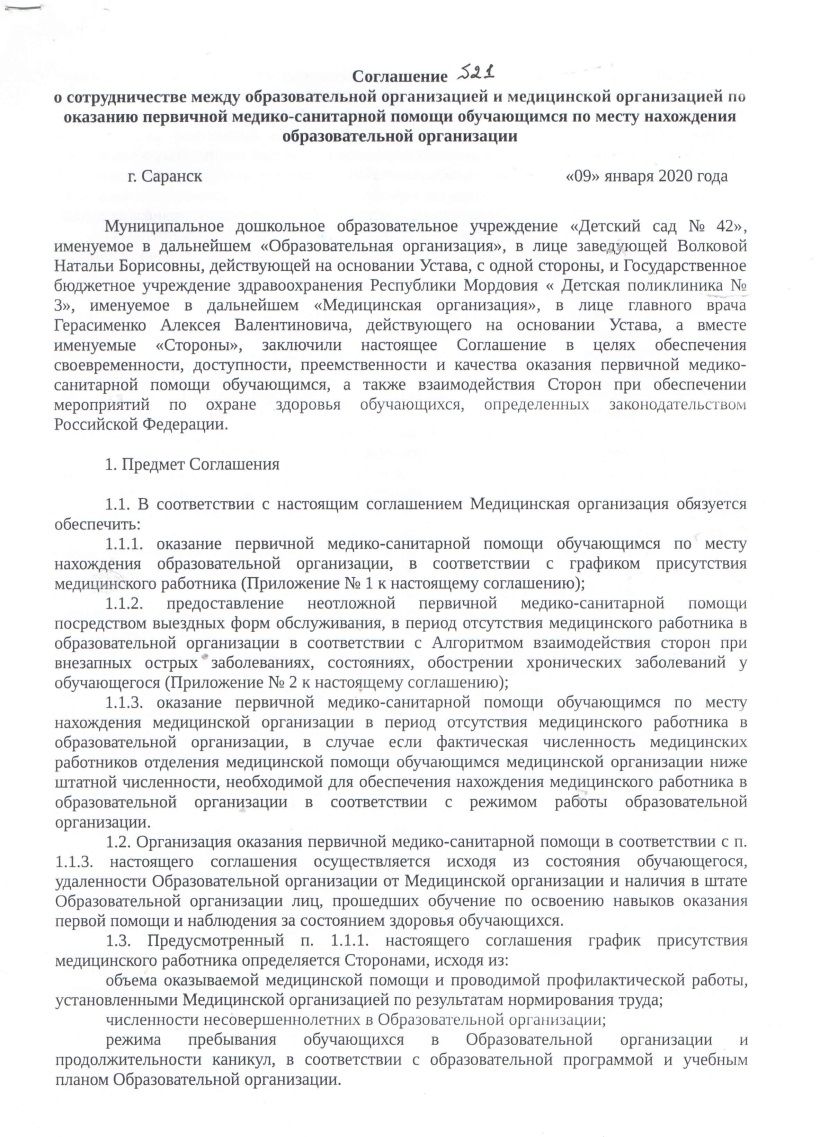 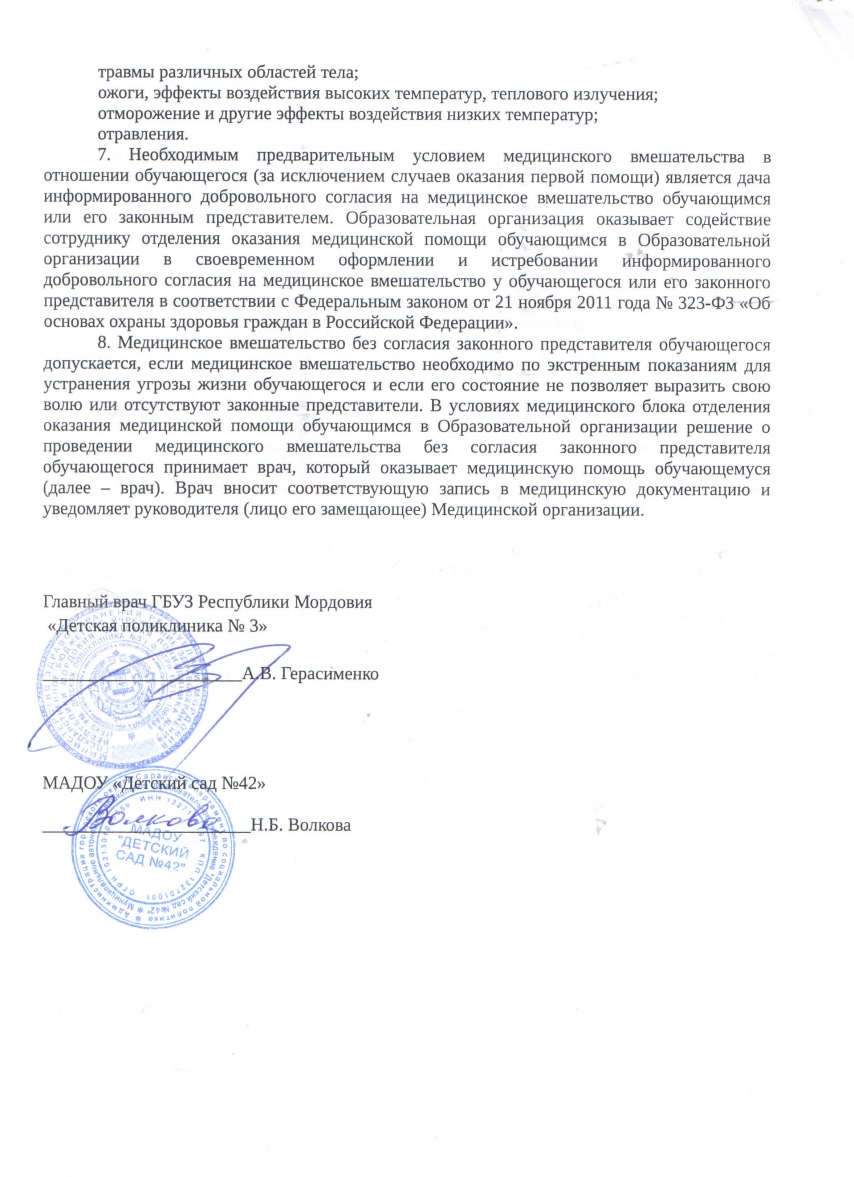 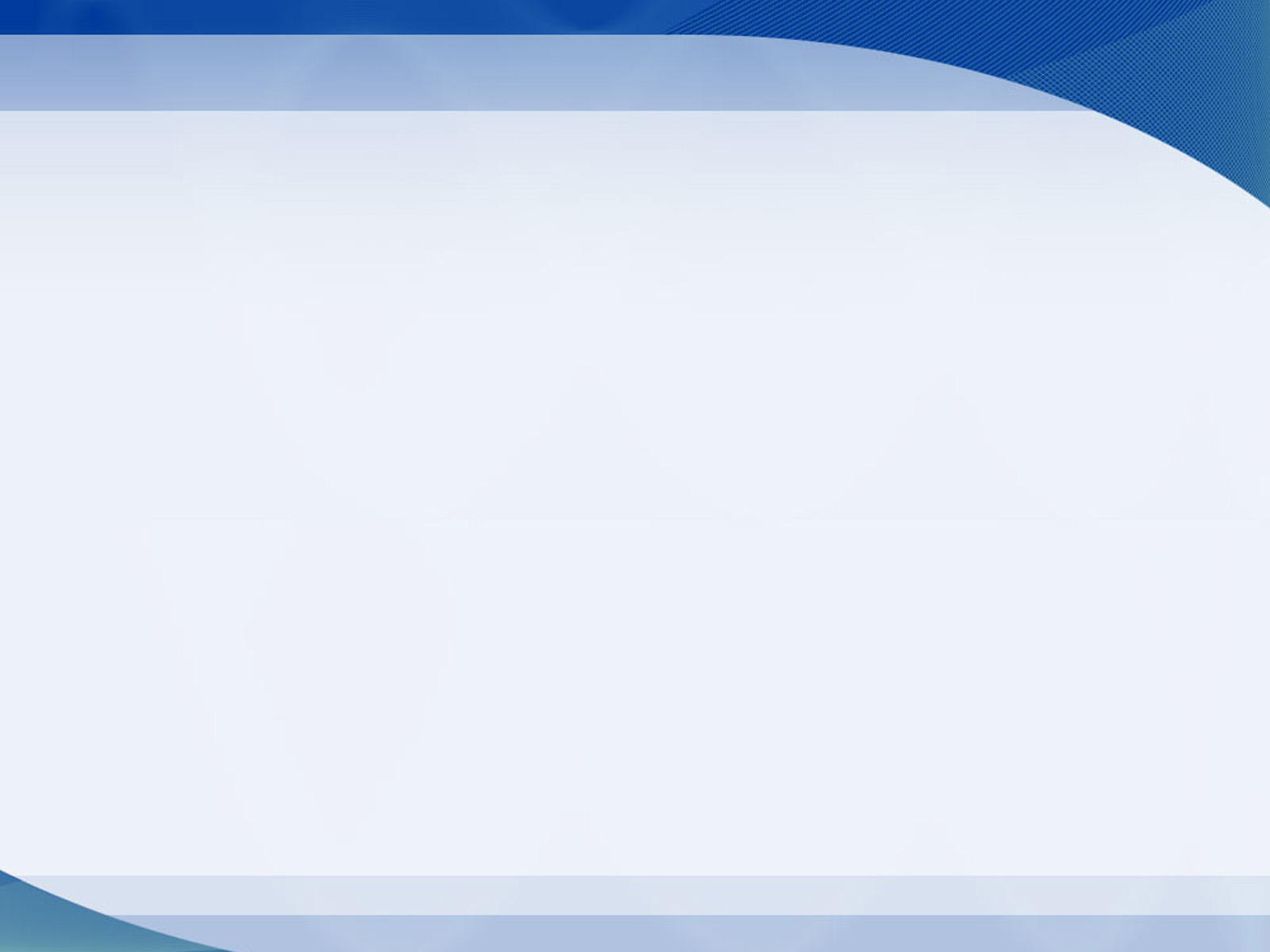 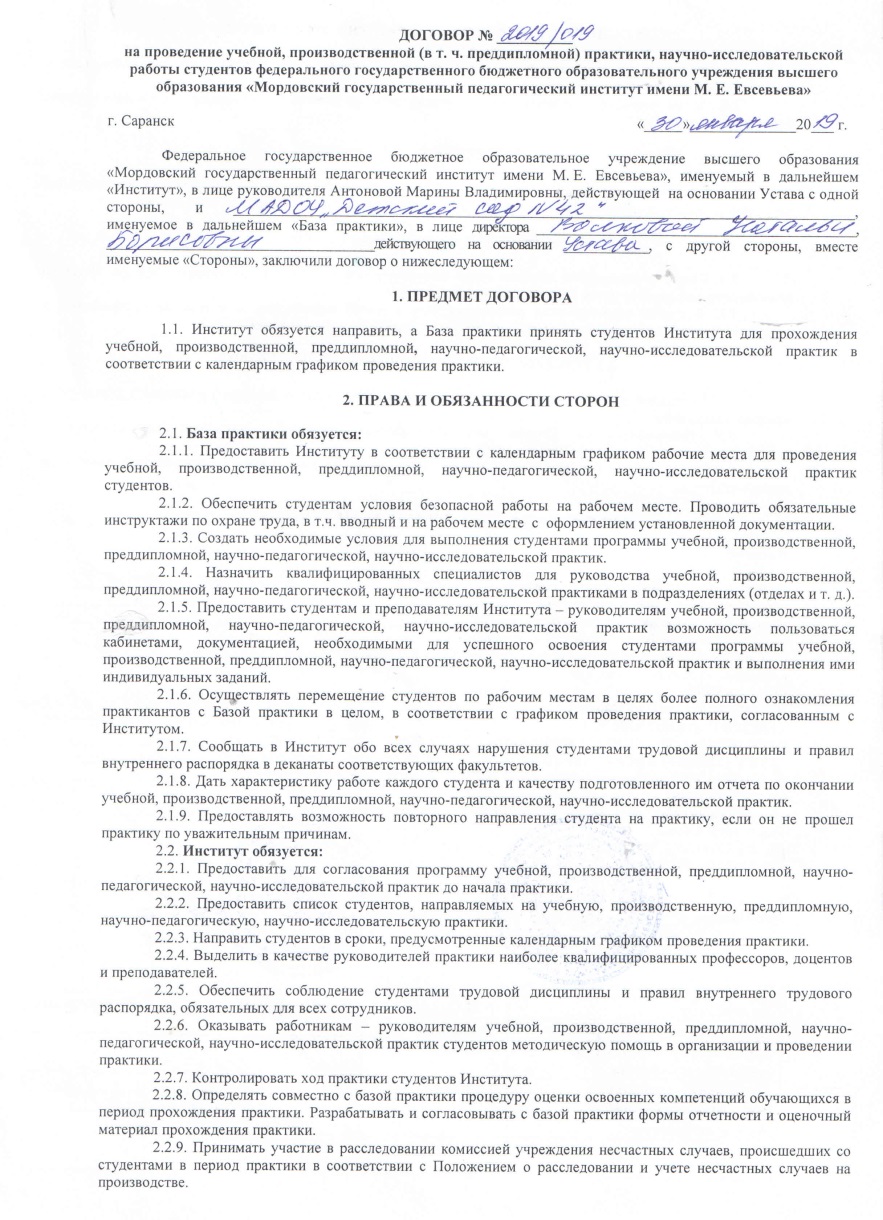 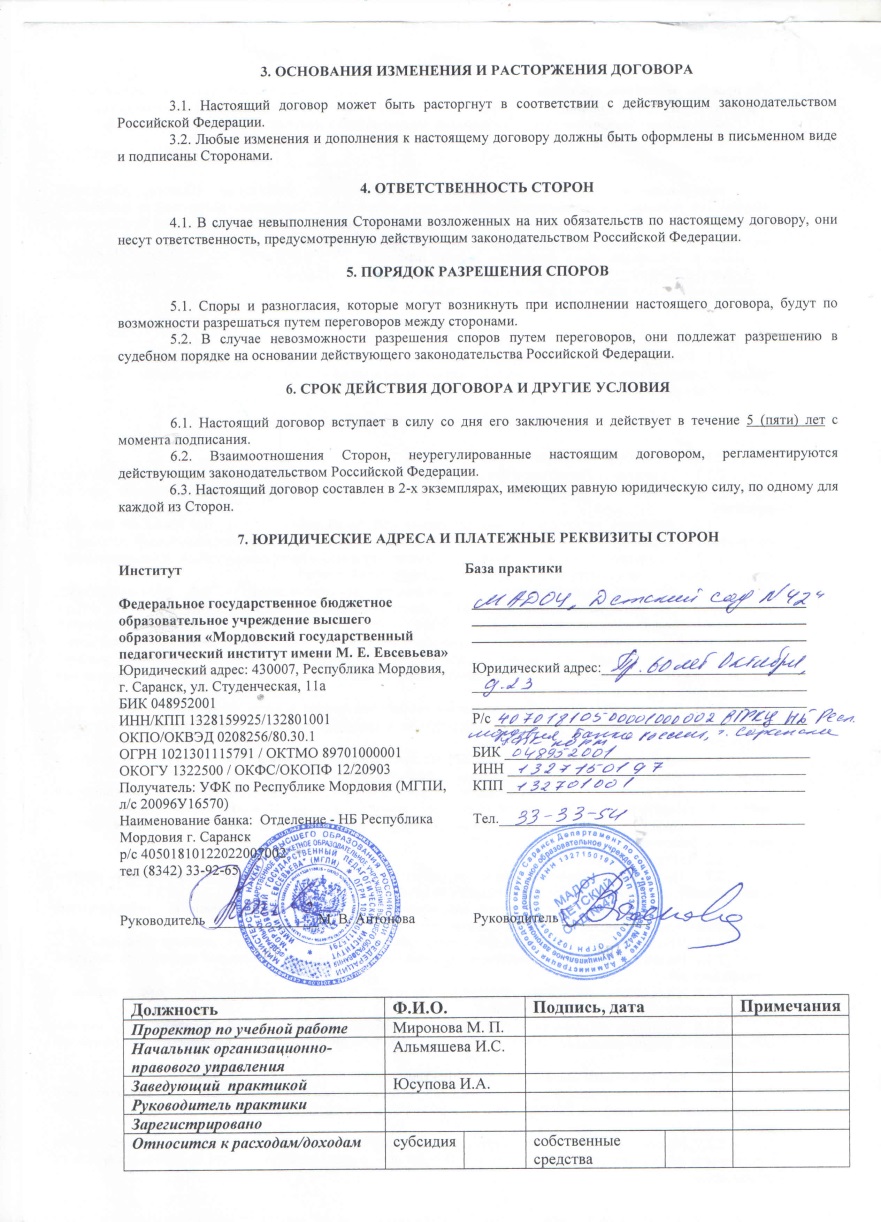 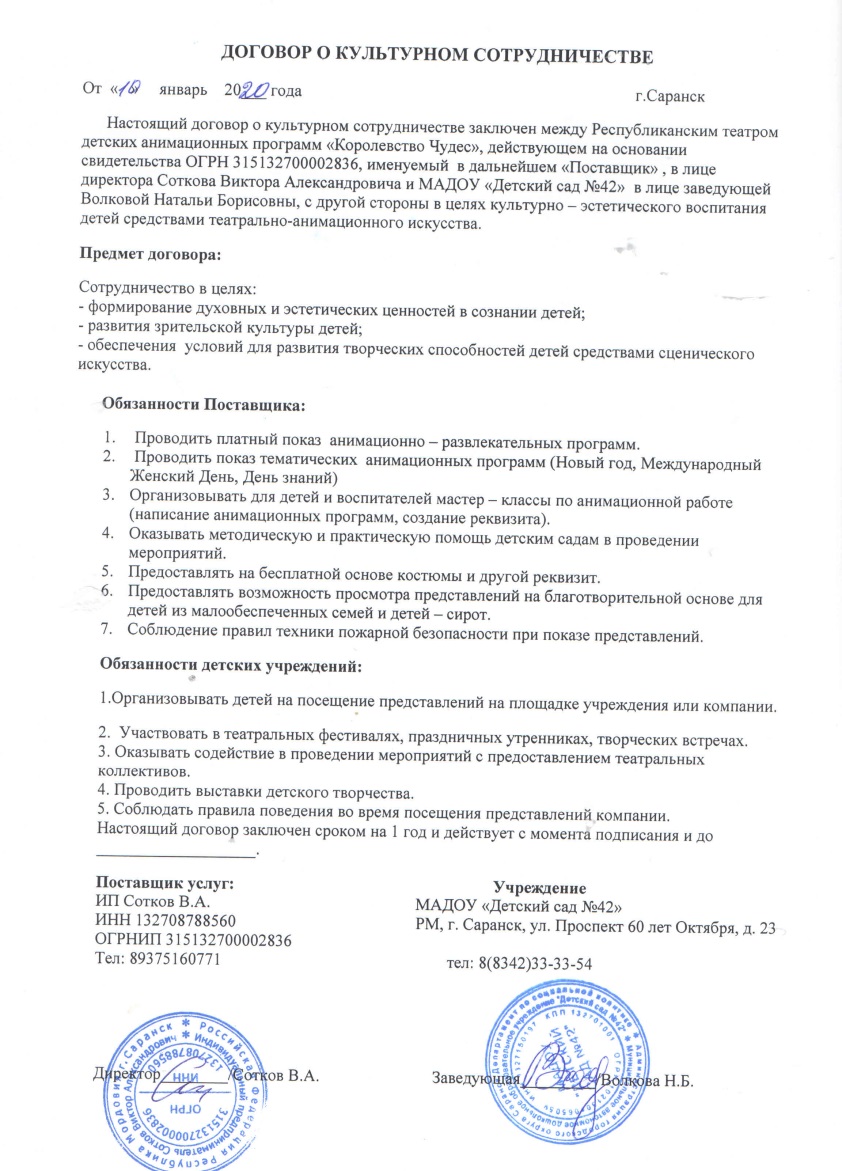 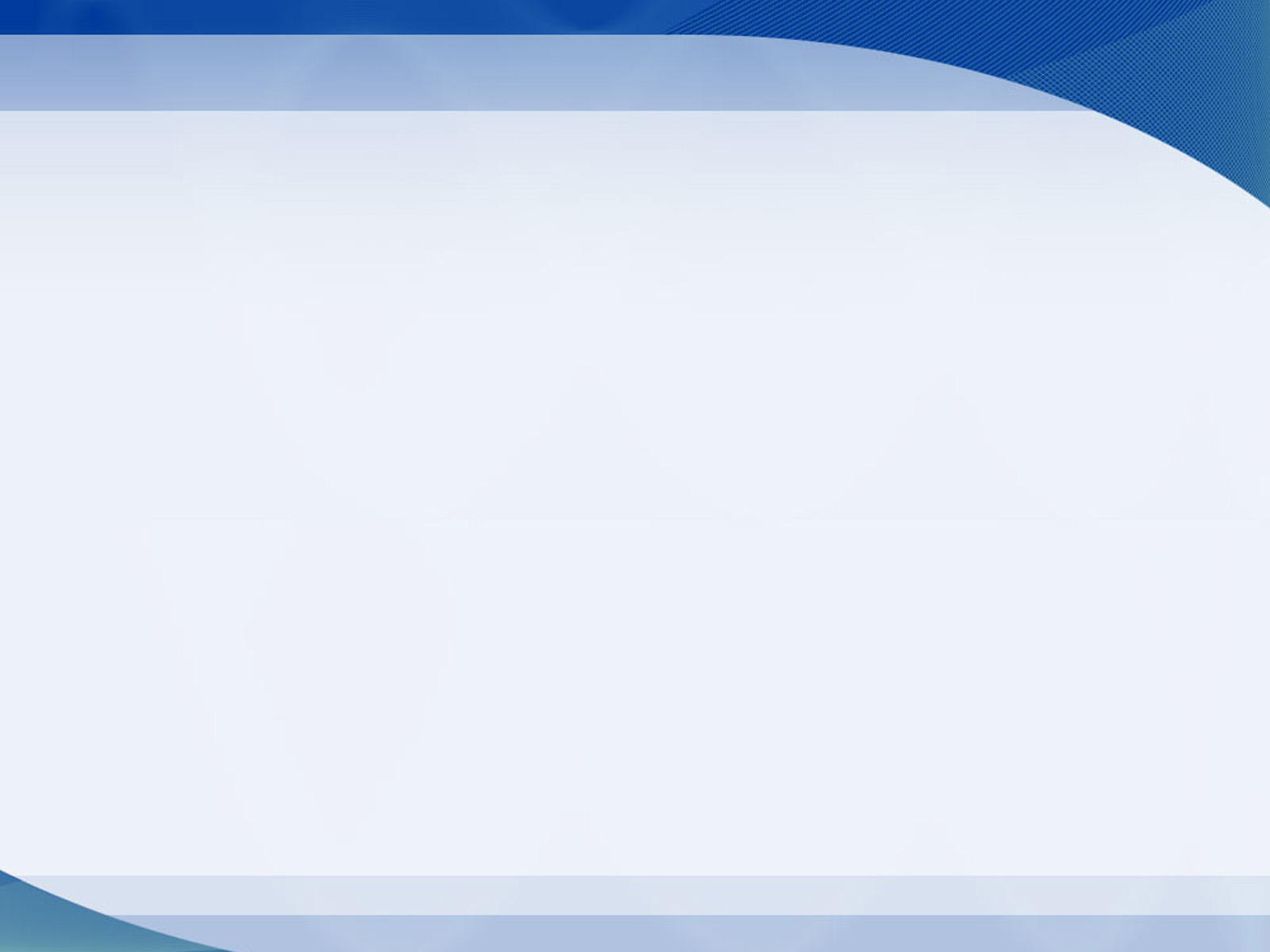 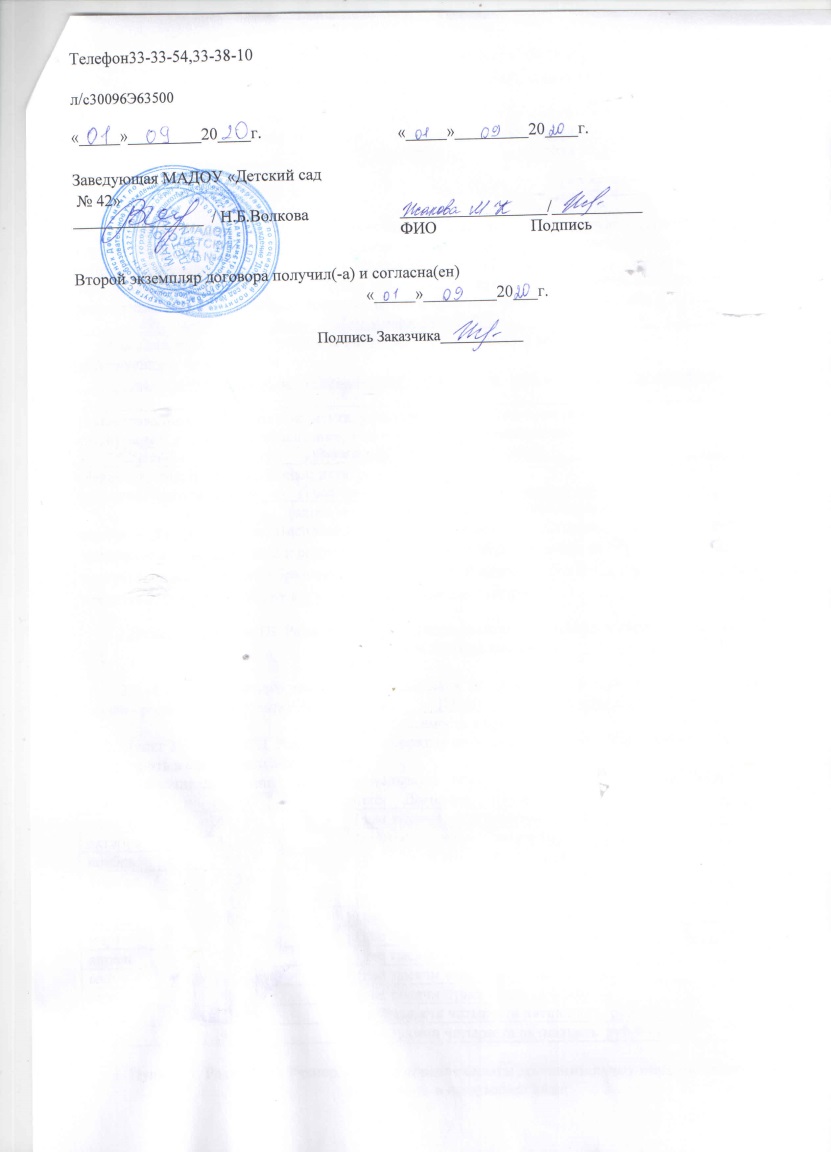 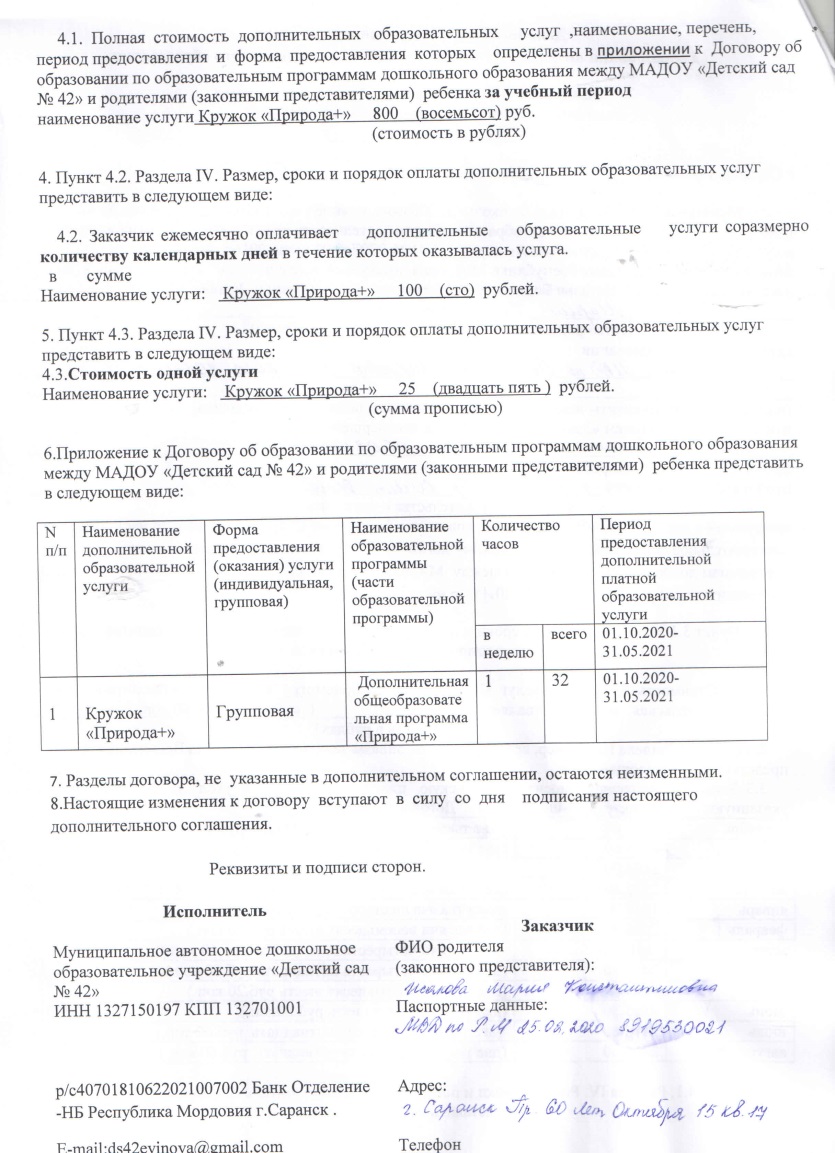 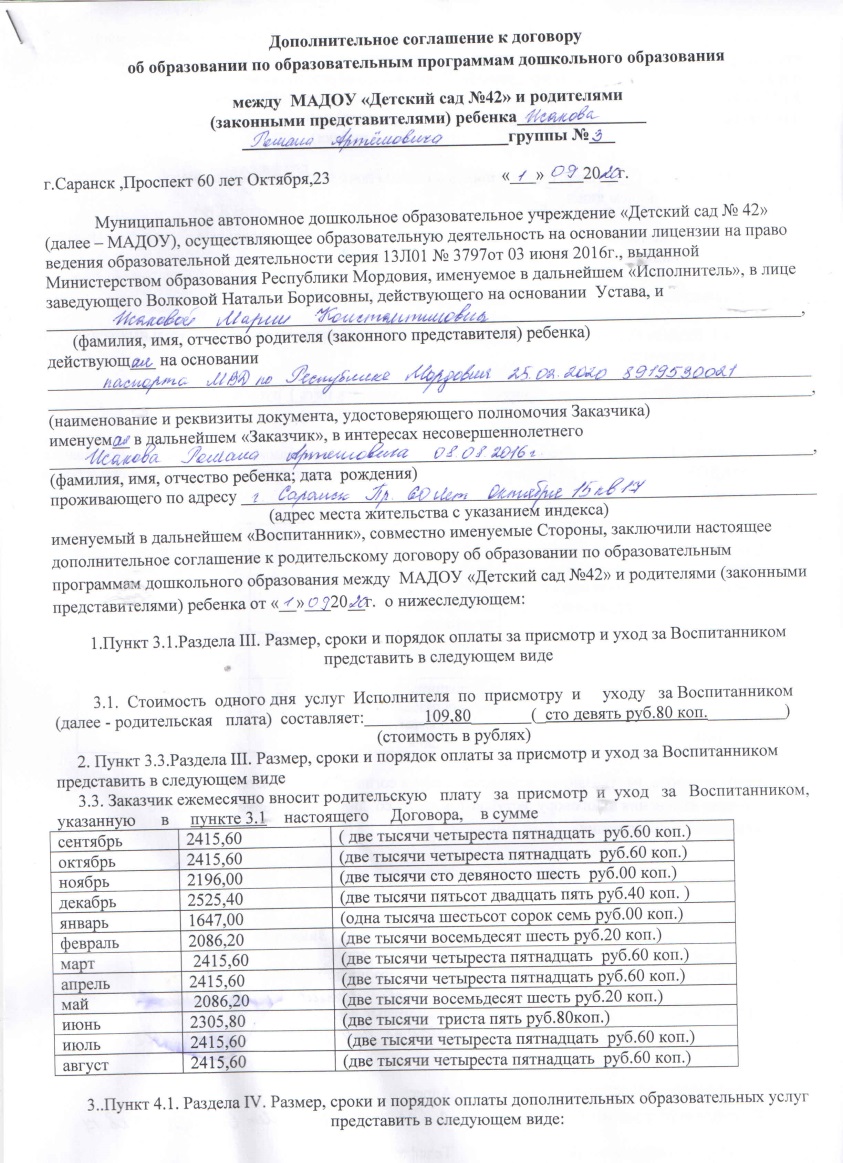 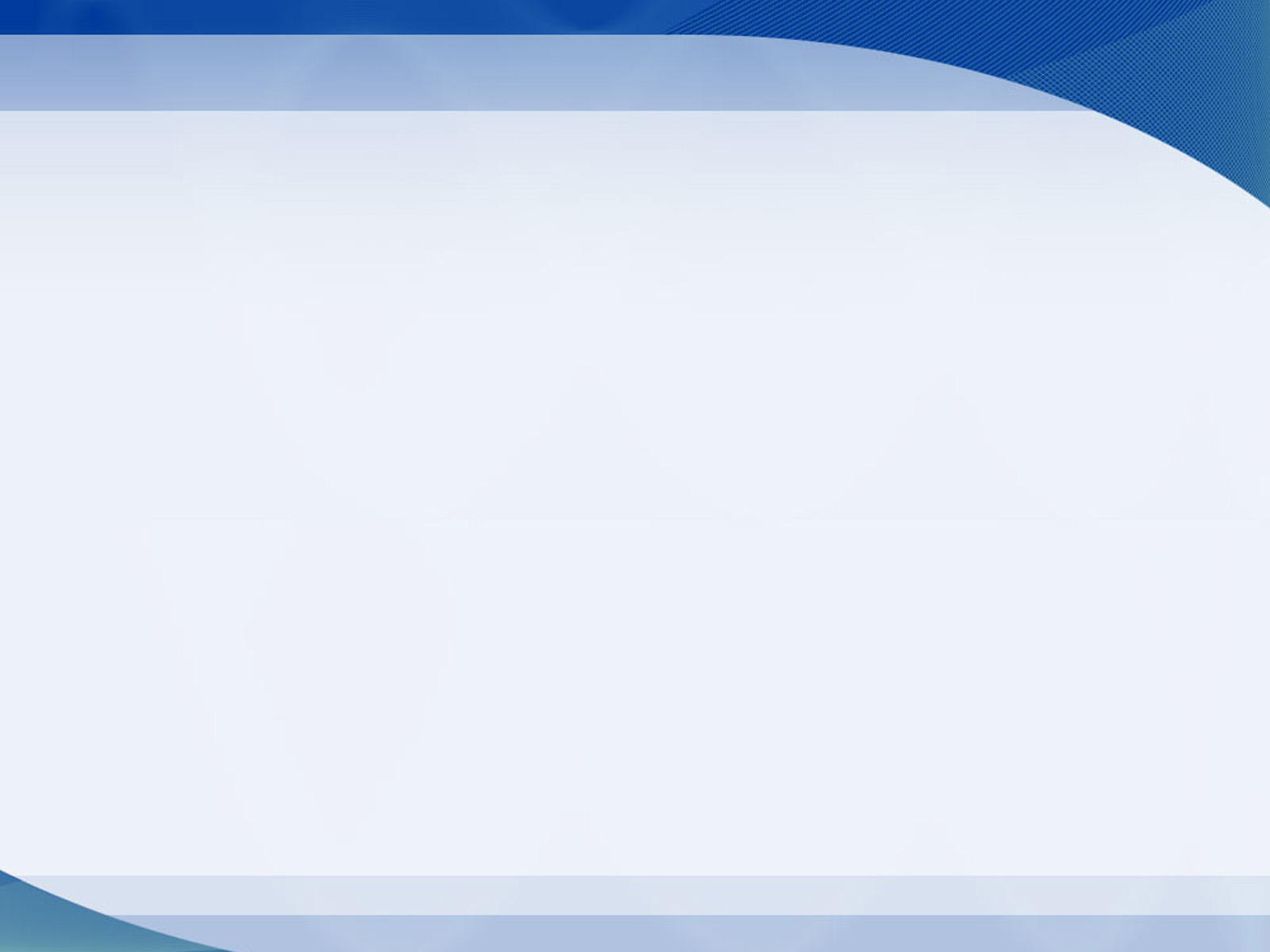 4.Результаты личного участия в инновационной
(экспериментальной)деятельности
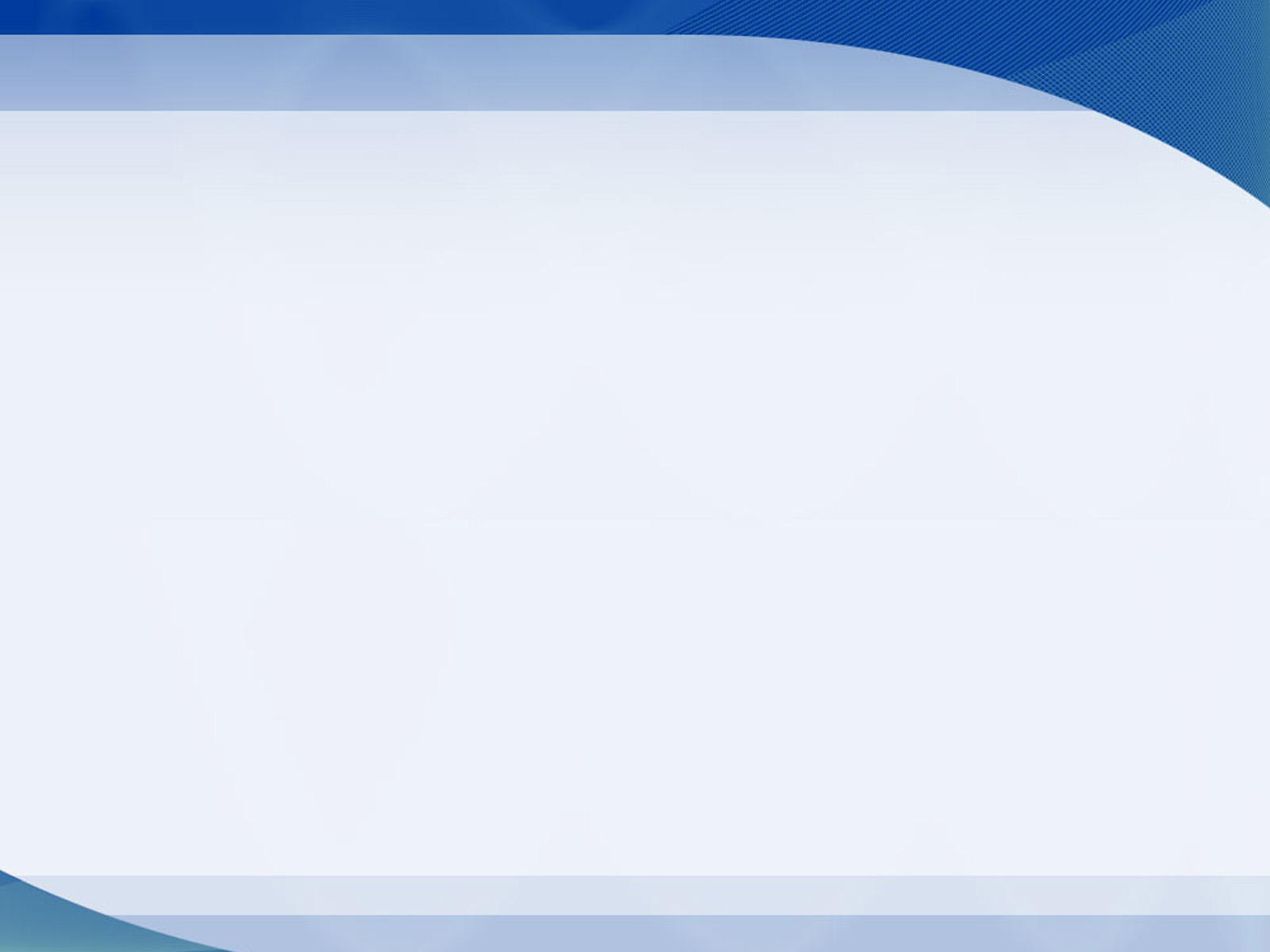 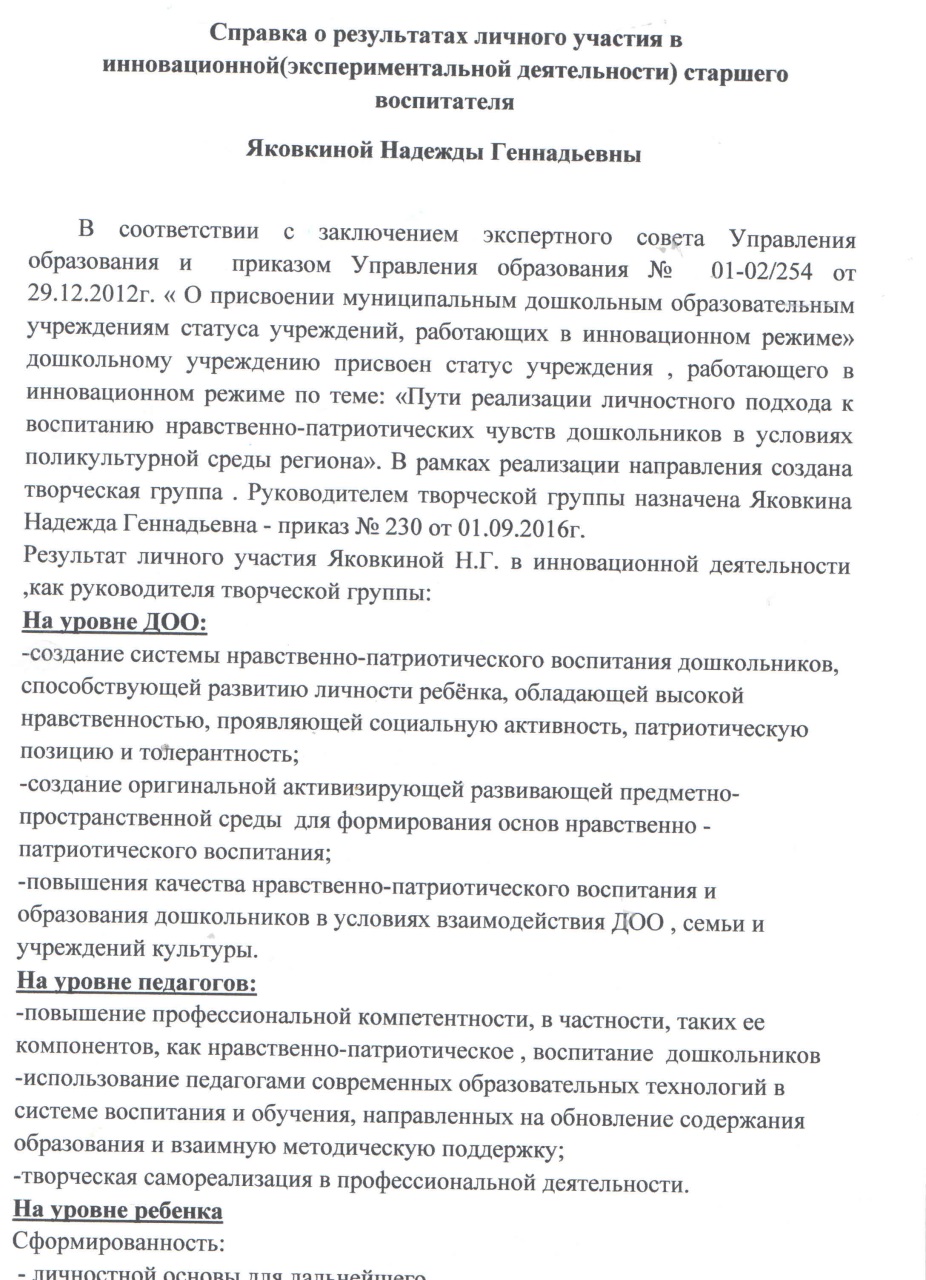 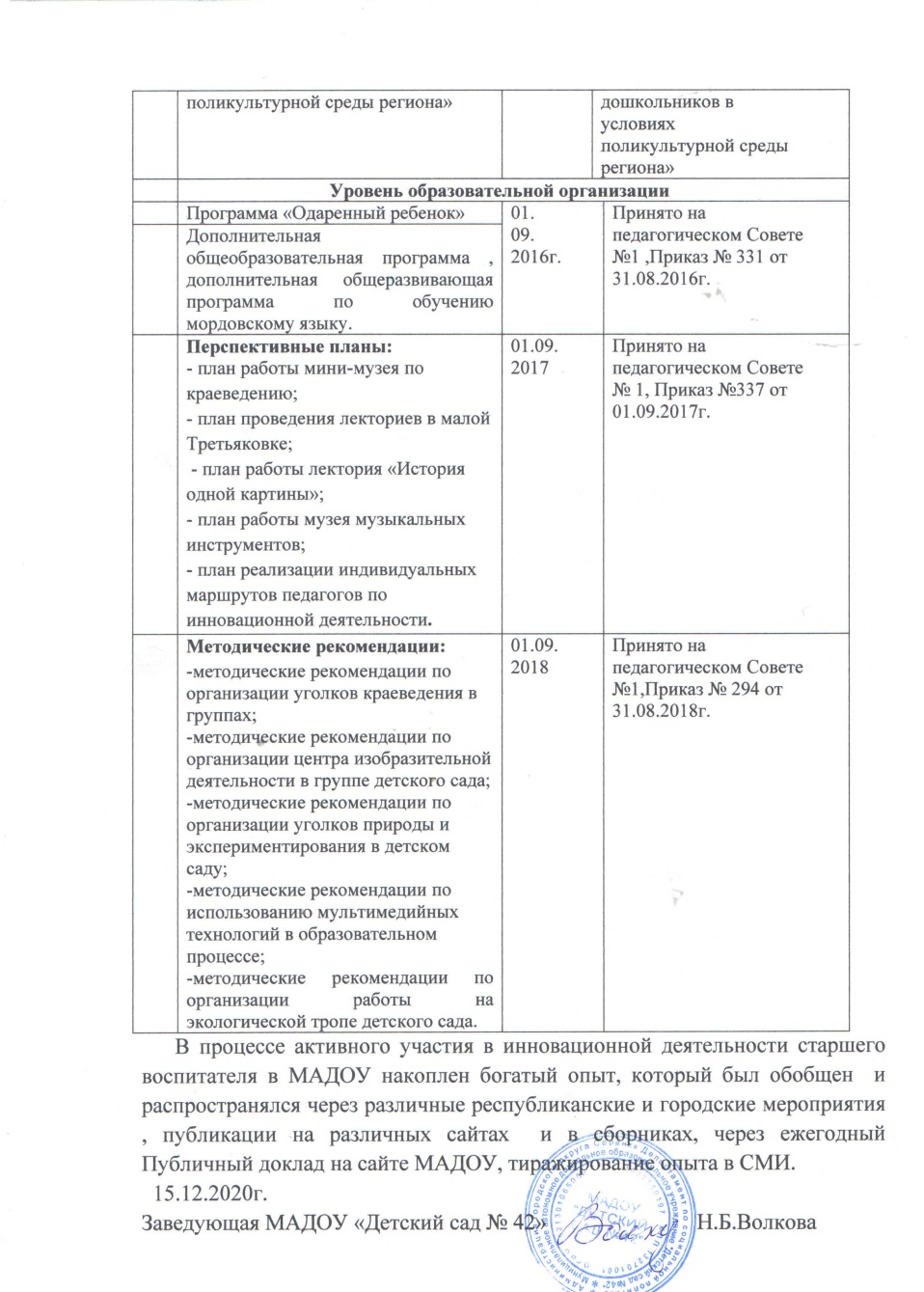 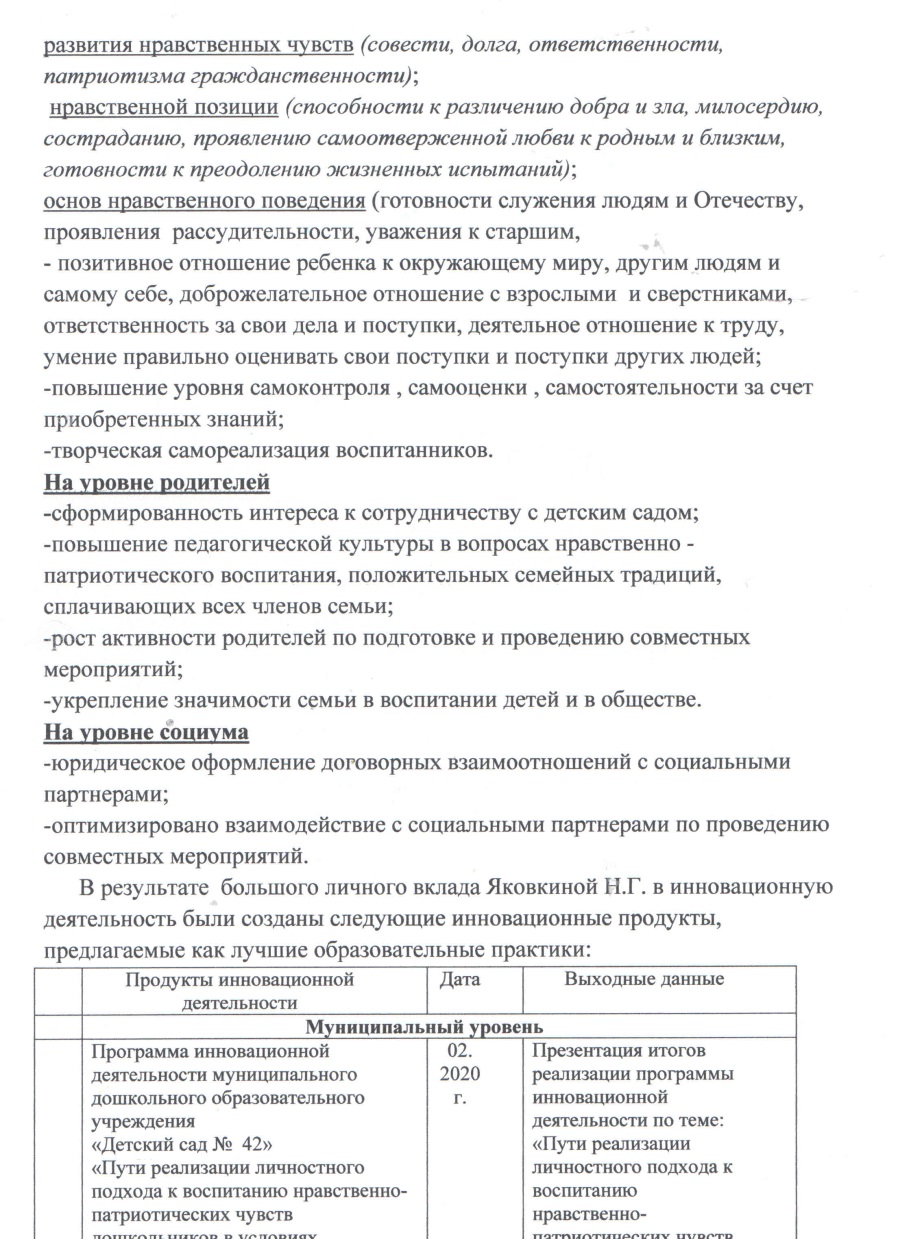 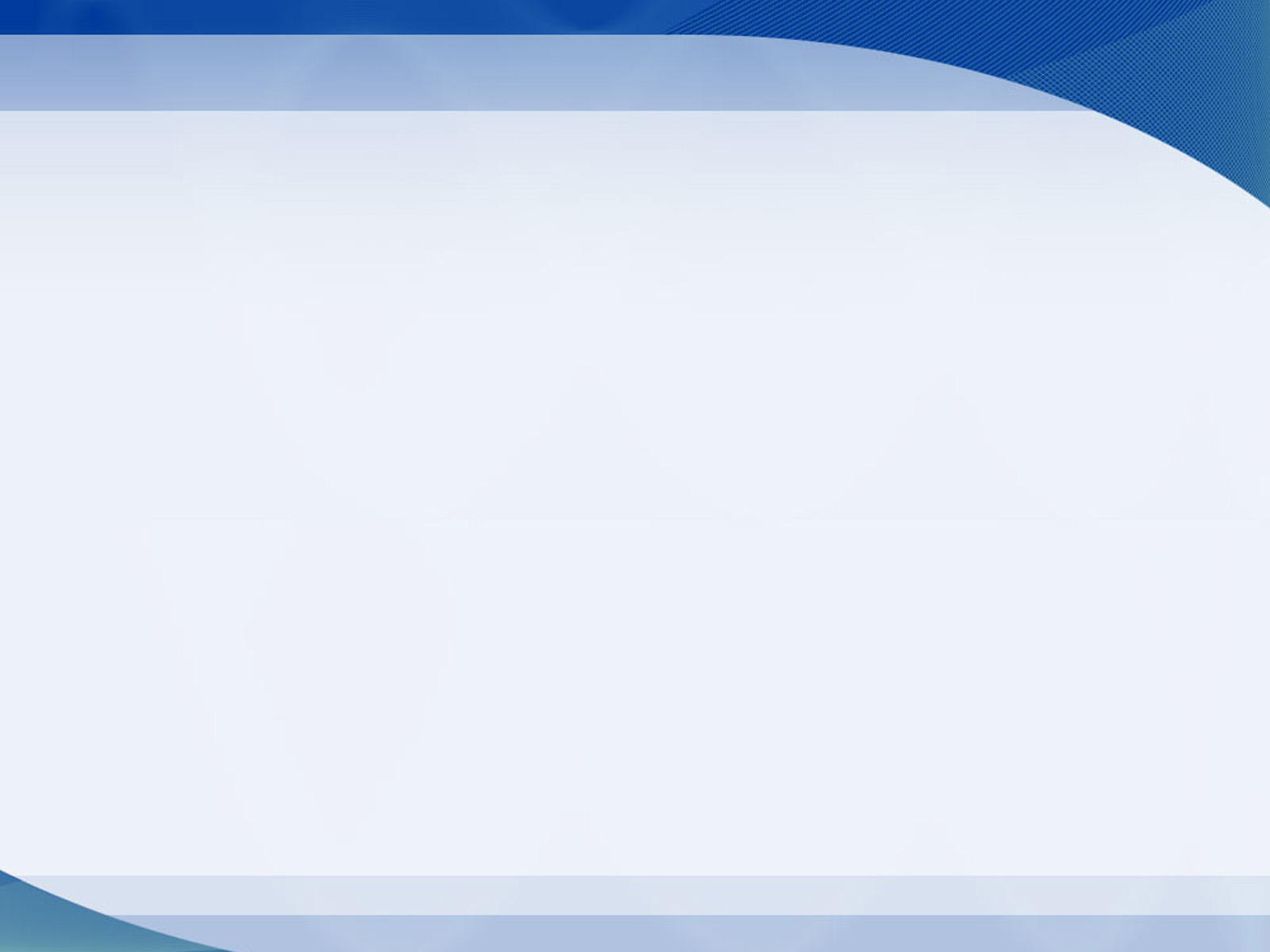 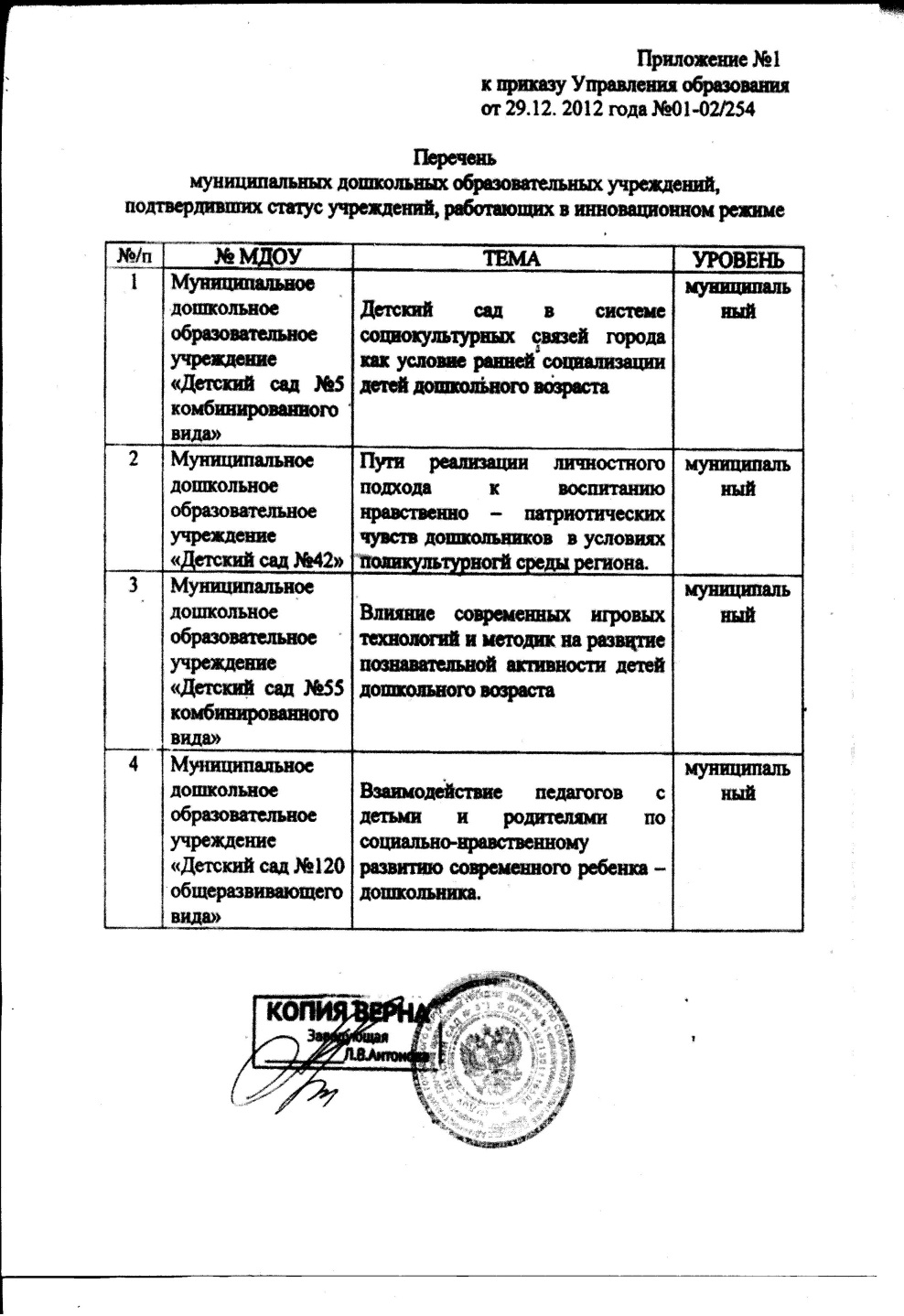 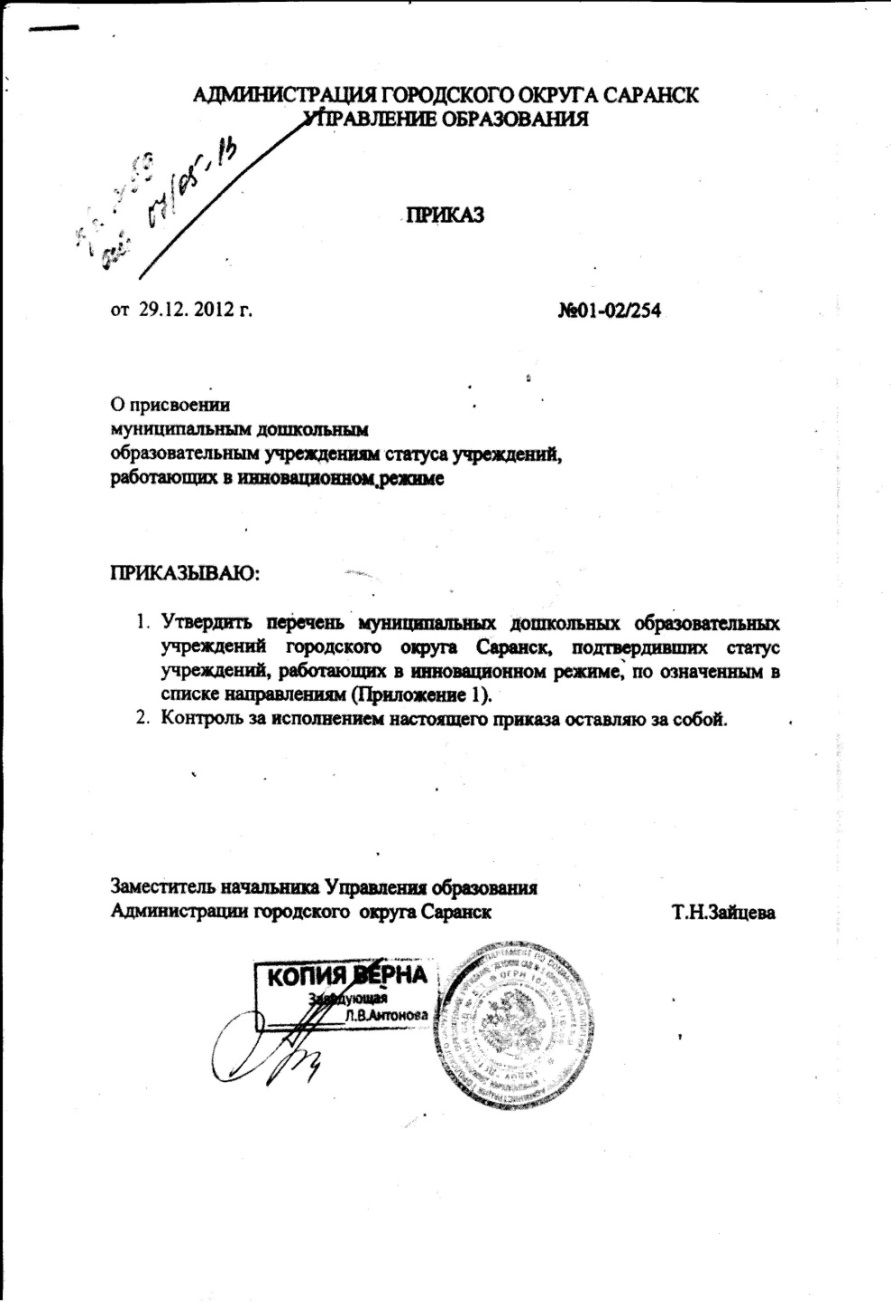 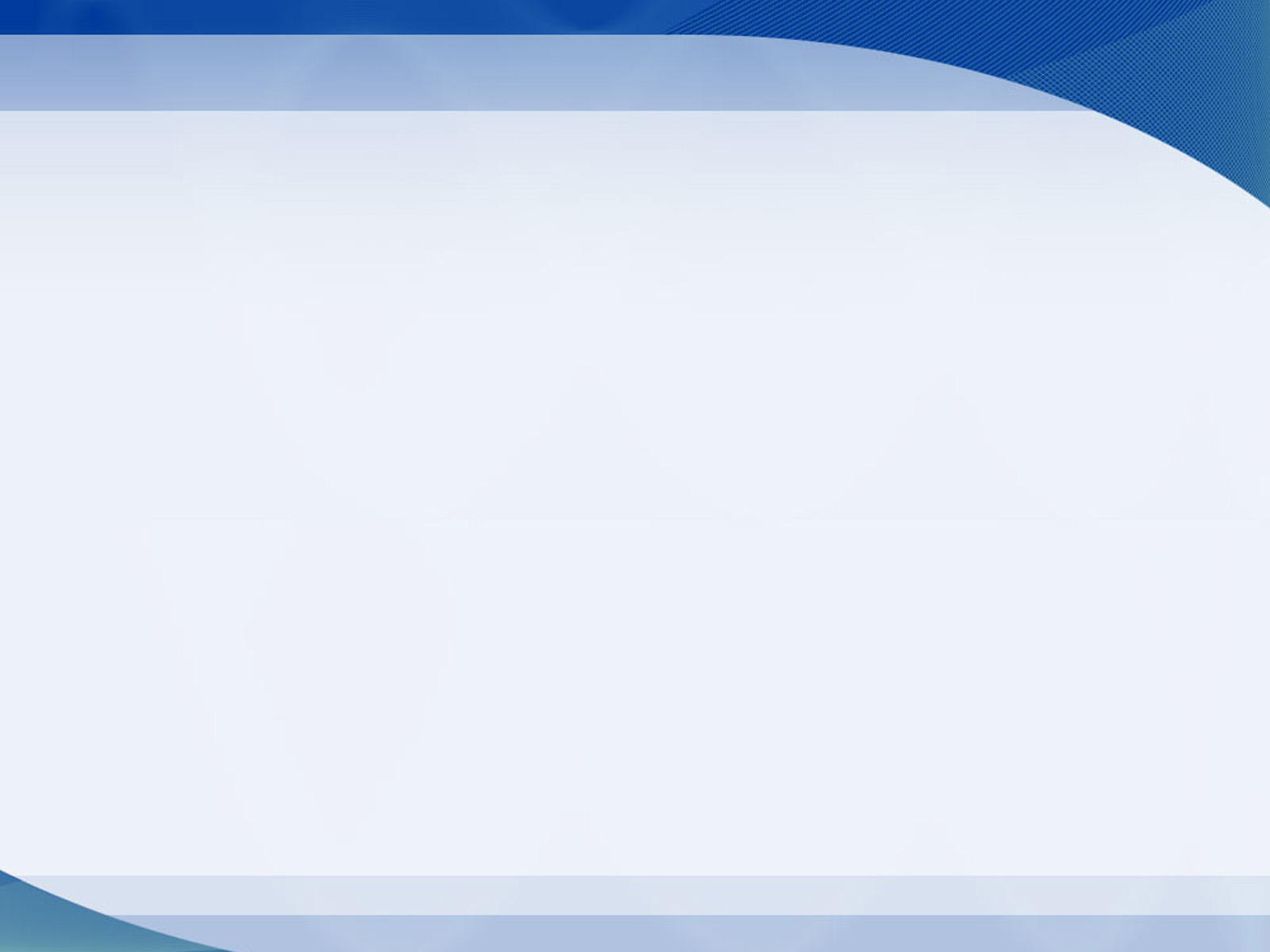 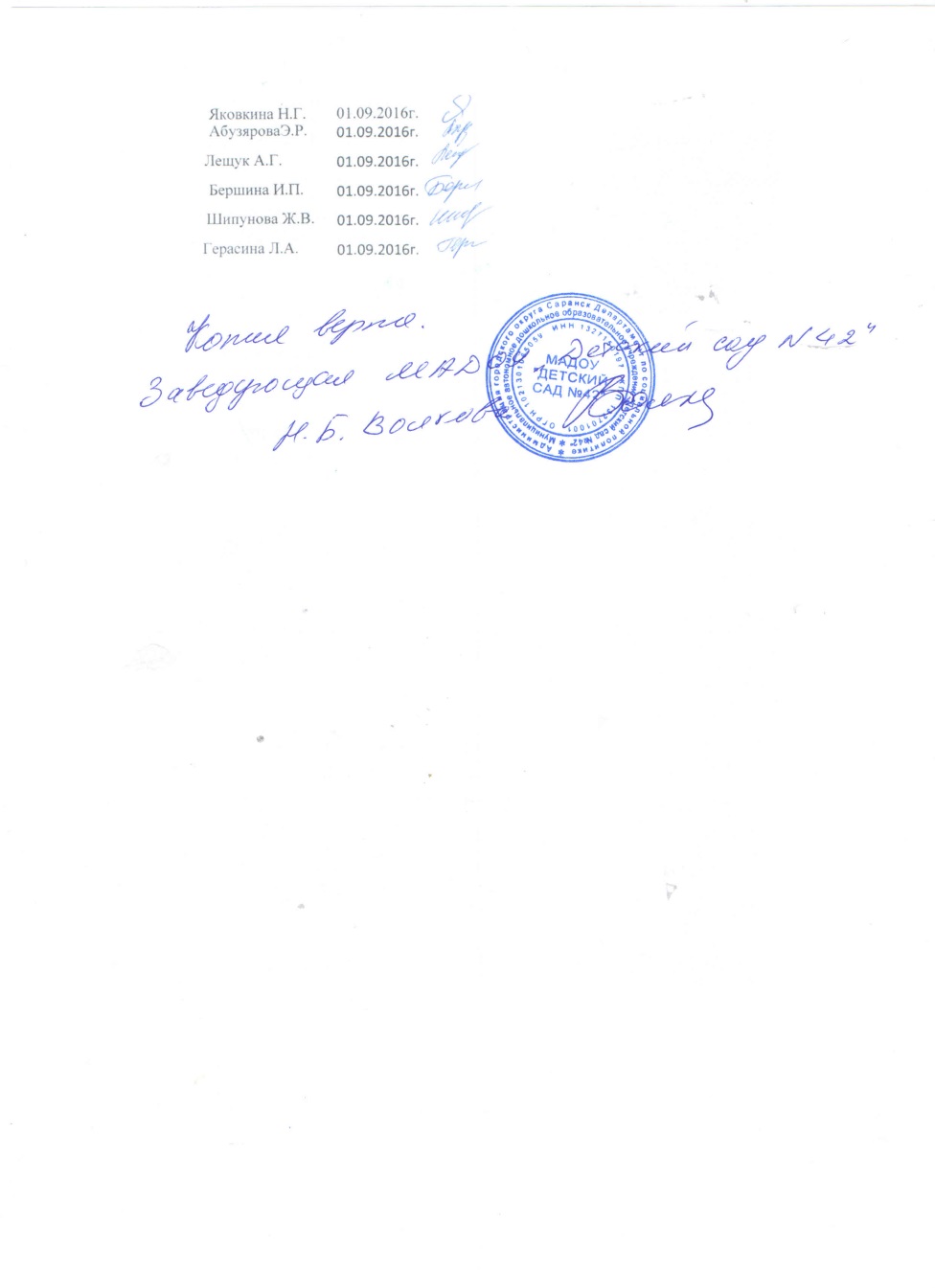 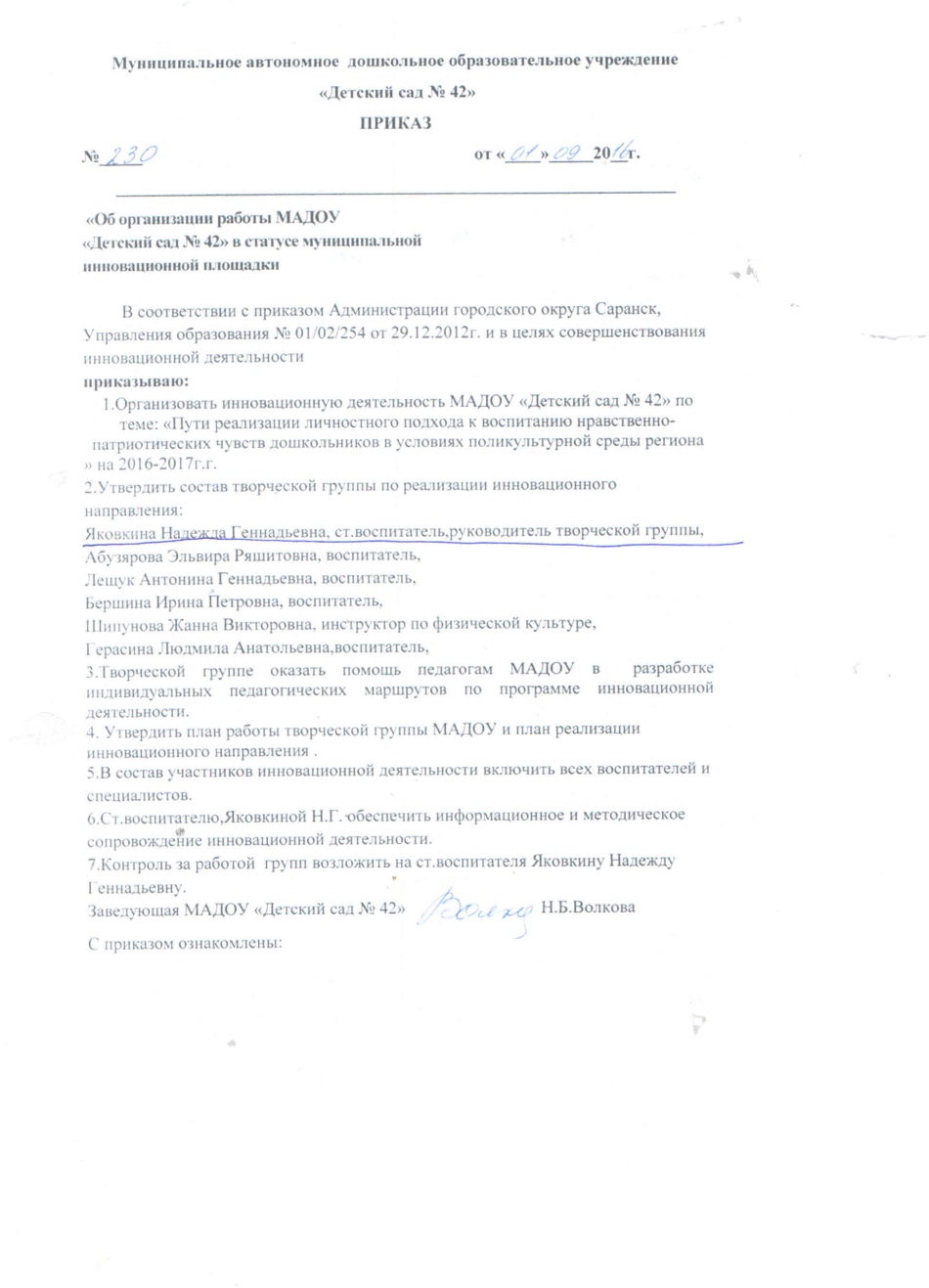 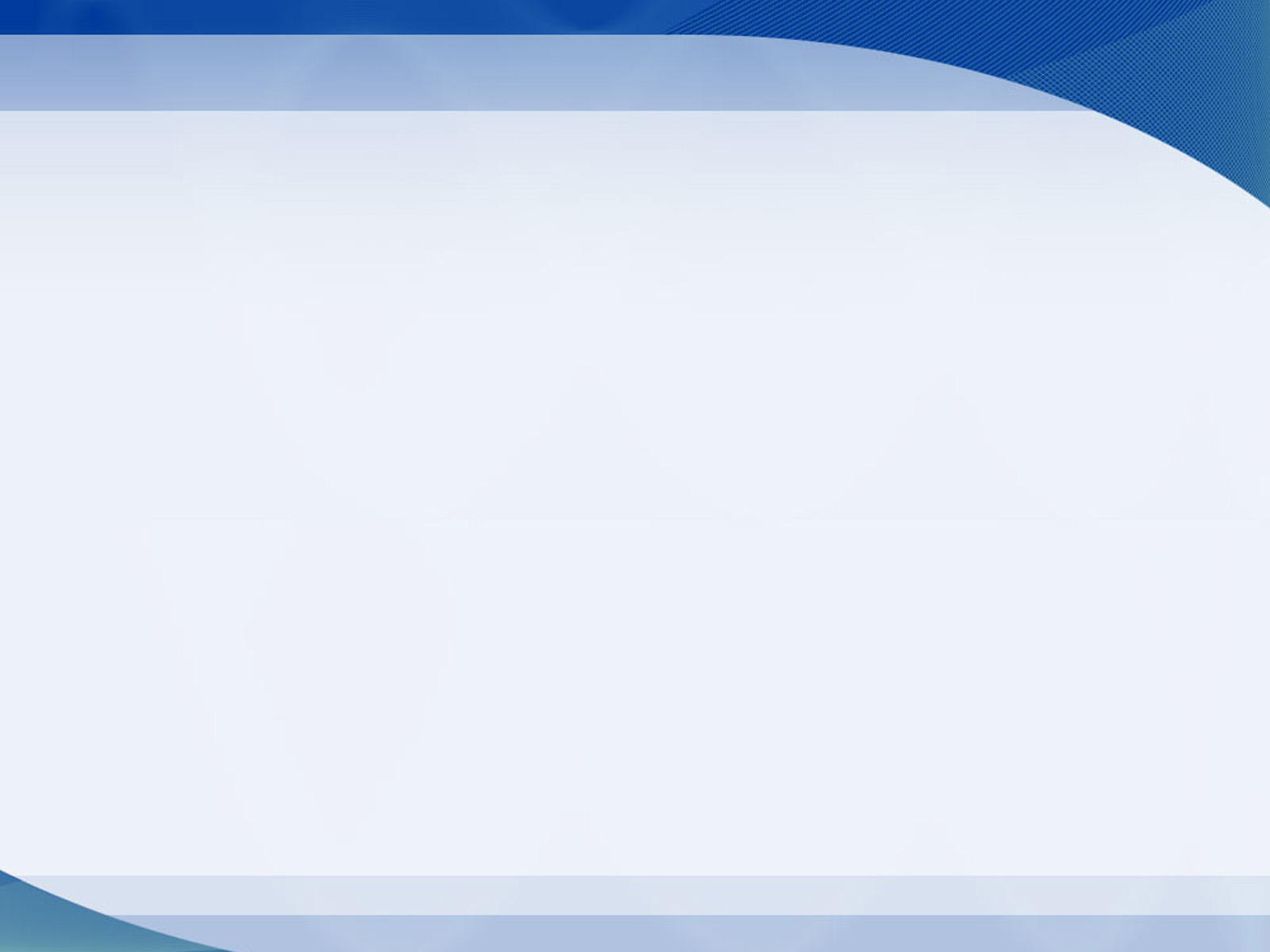 5.Обеспечение информационной открытости деятельности образовательной организации
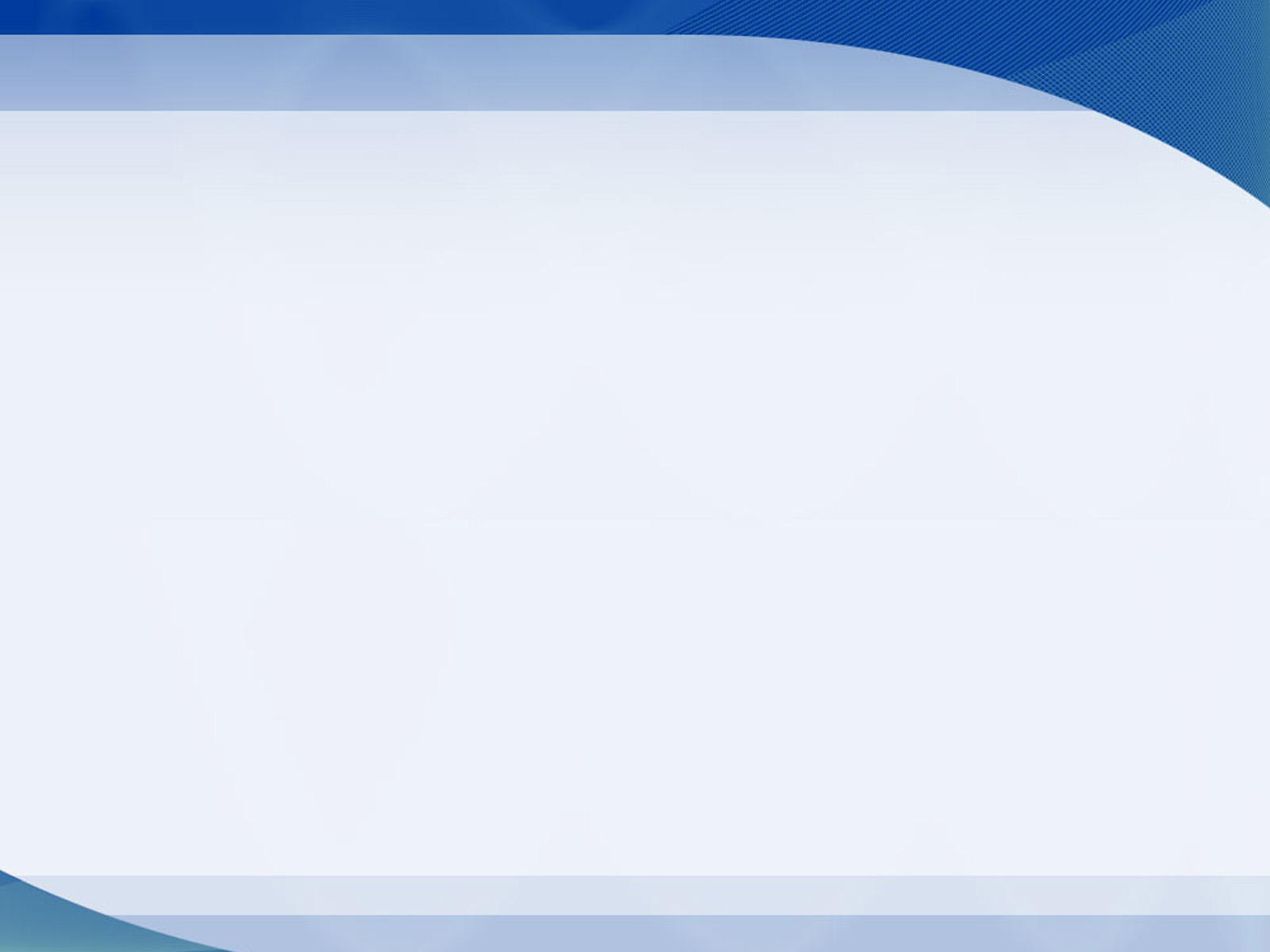 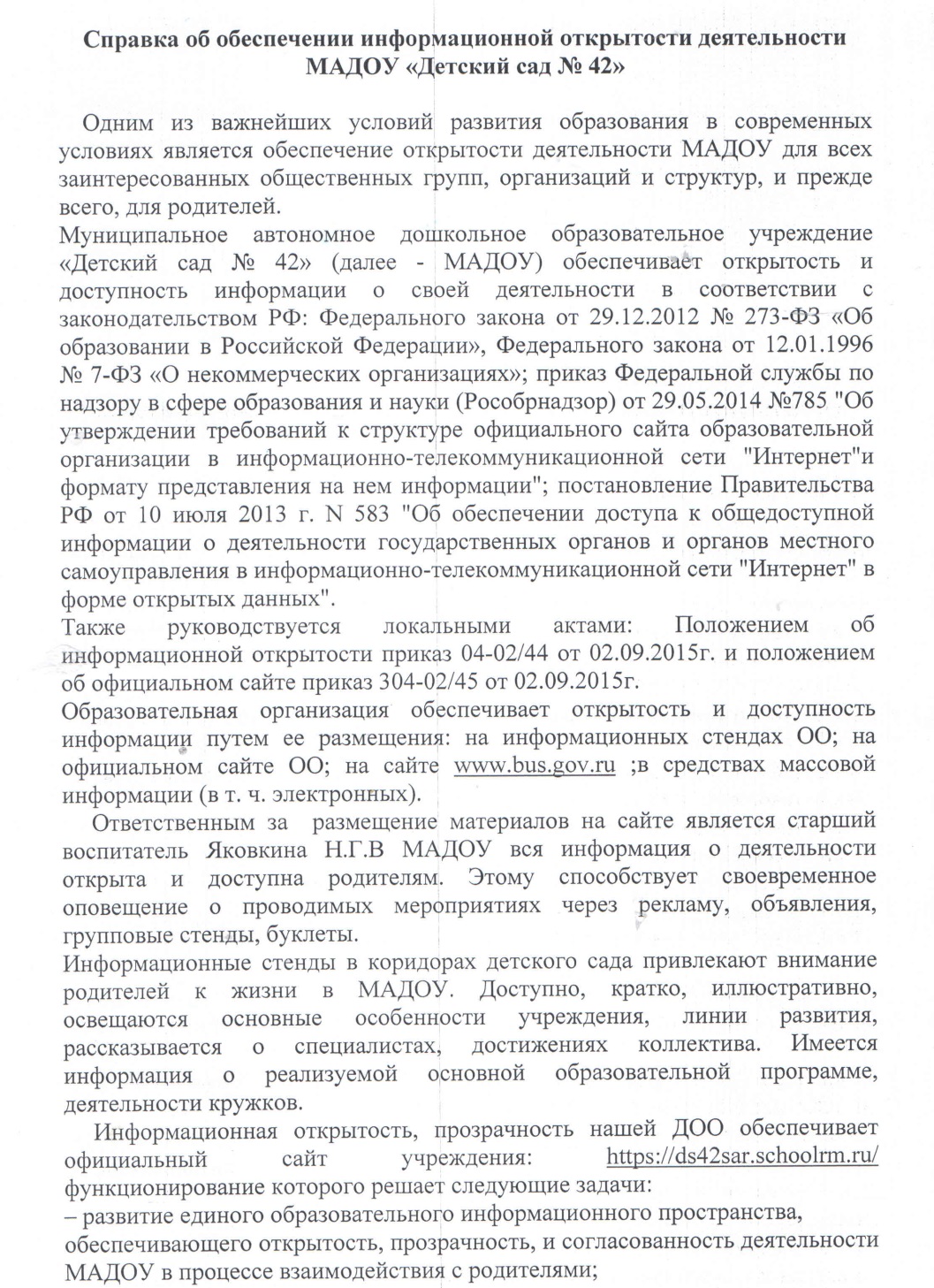 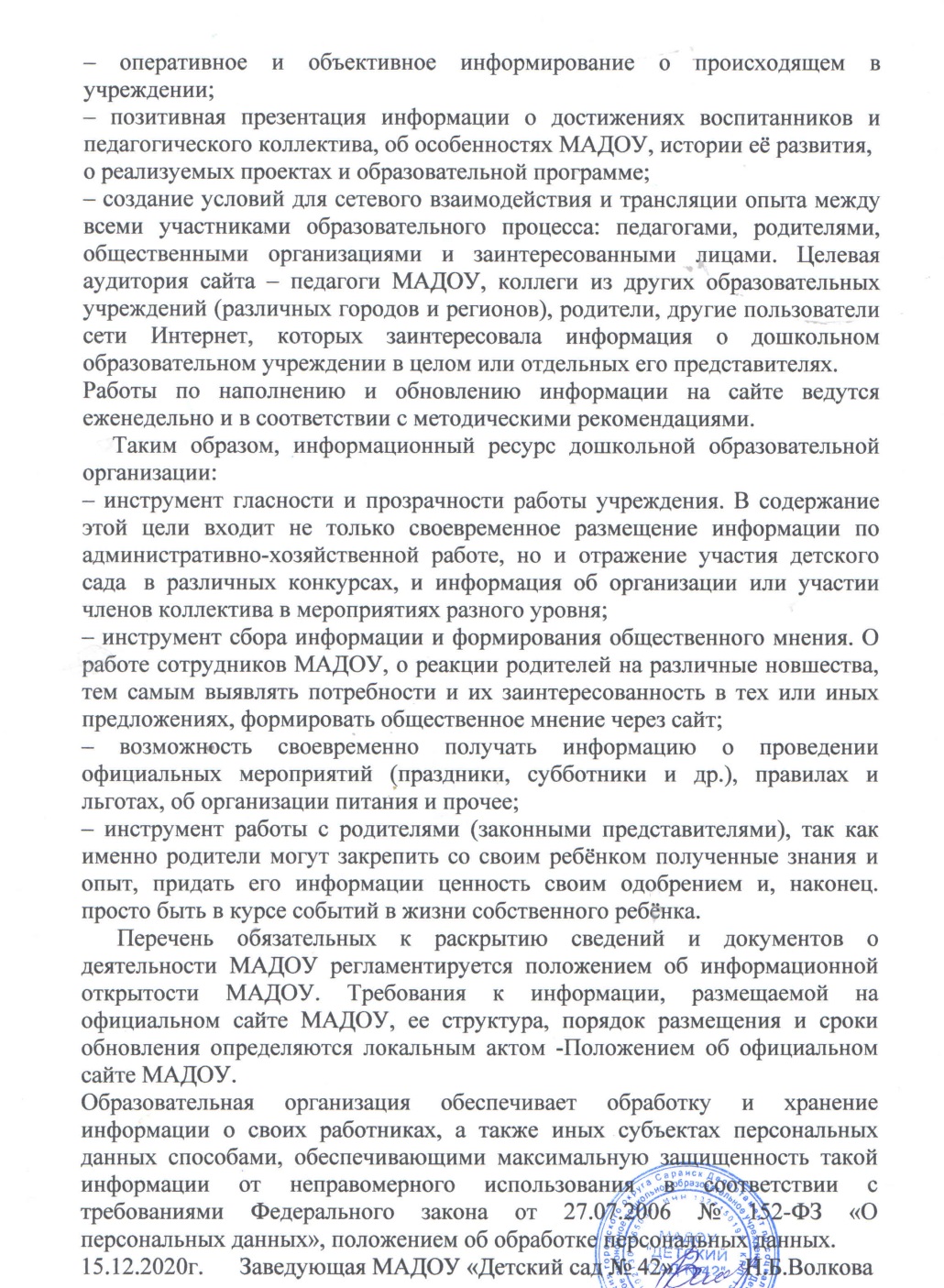 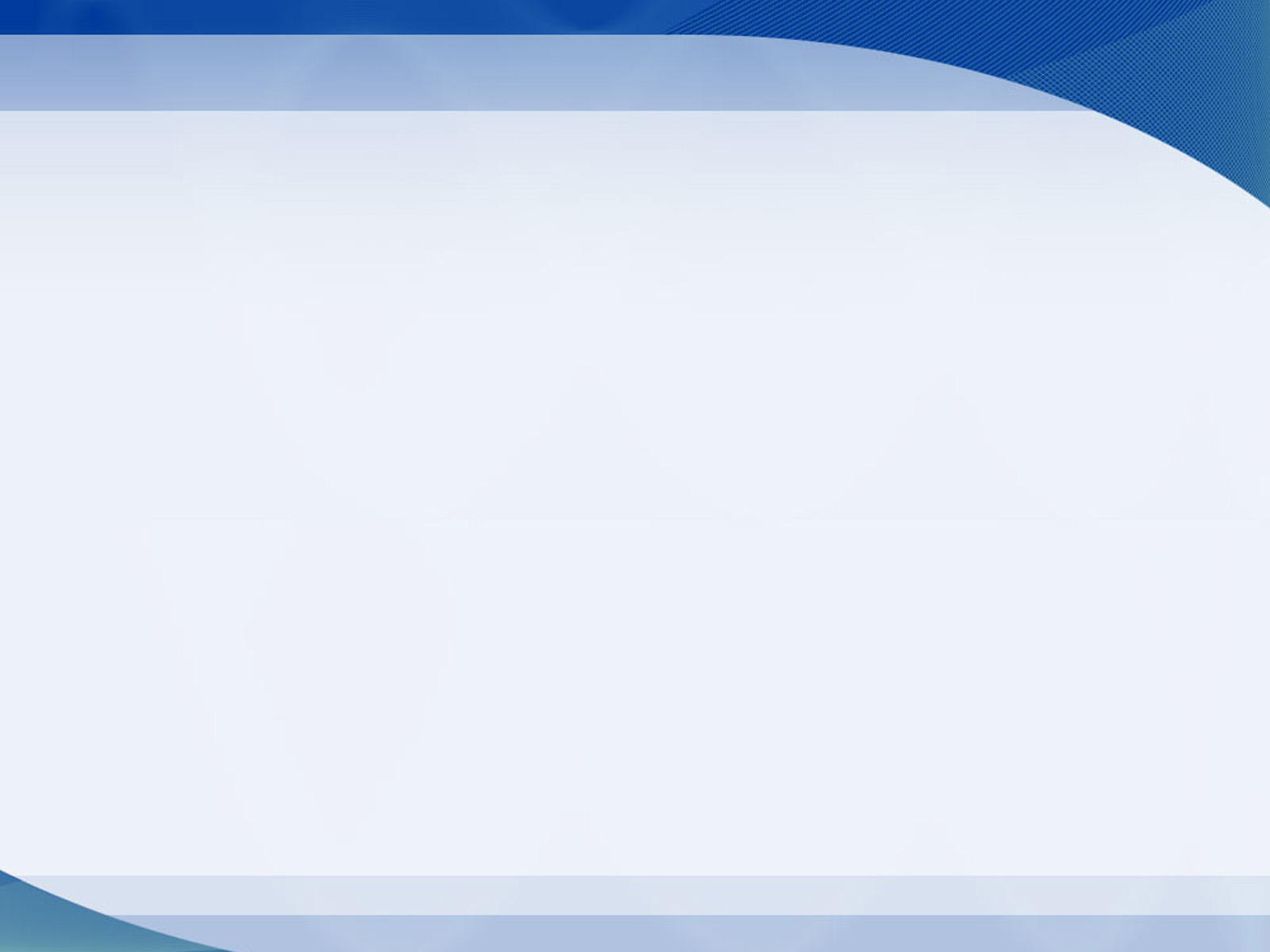 6.Наличие собственных публикаций
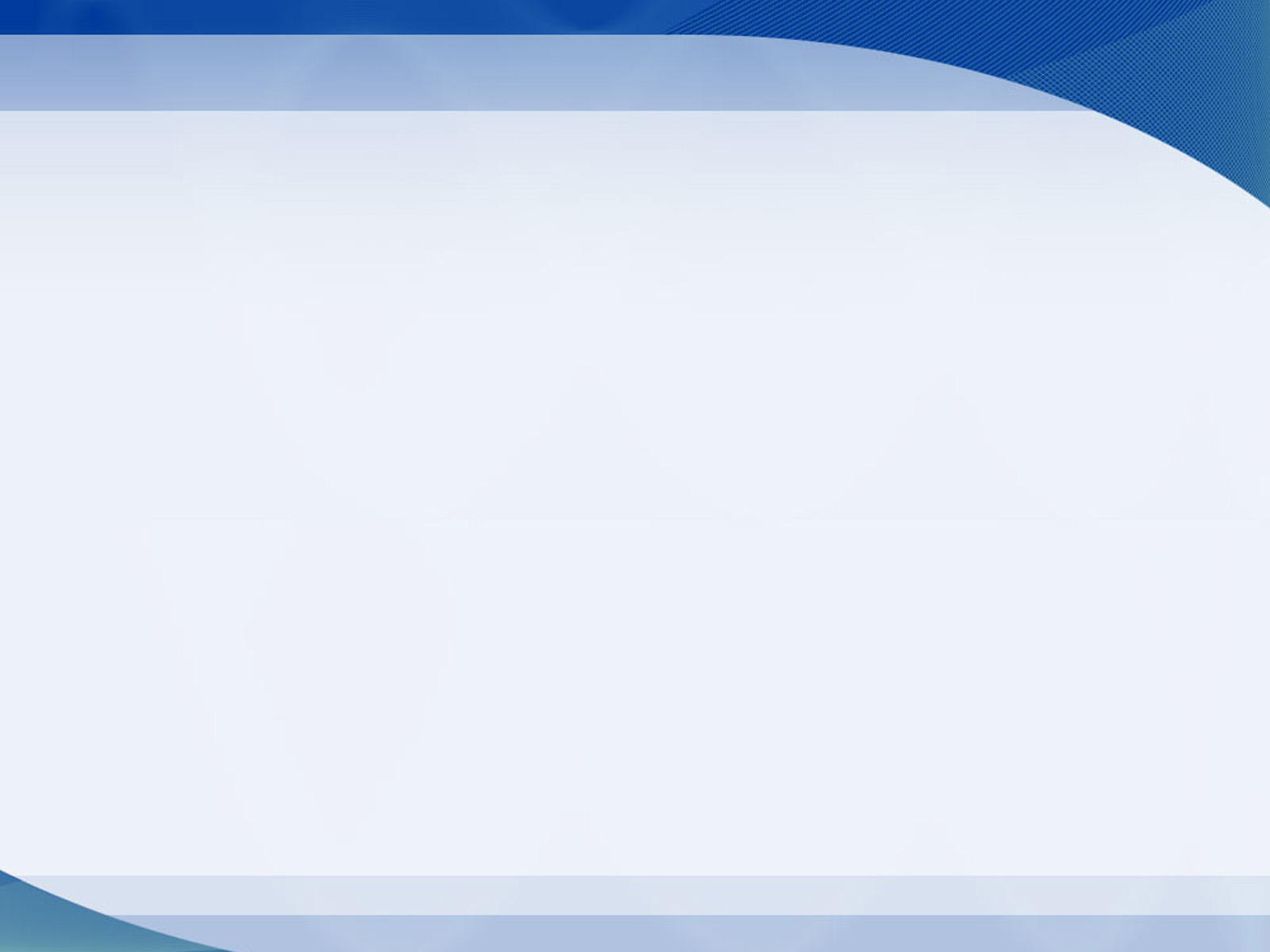 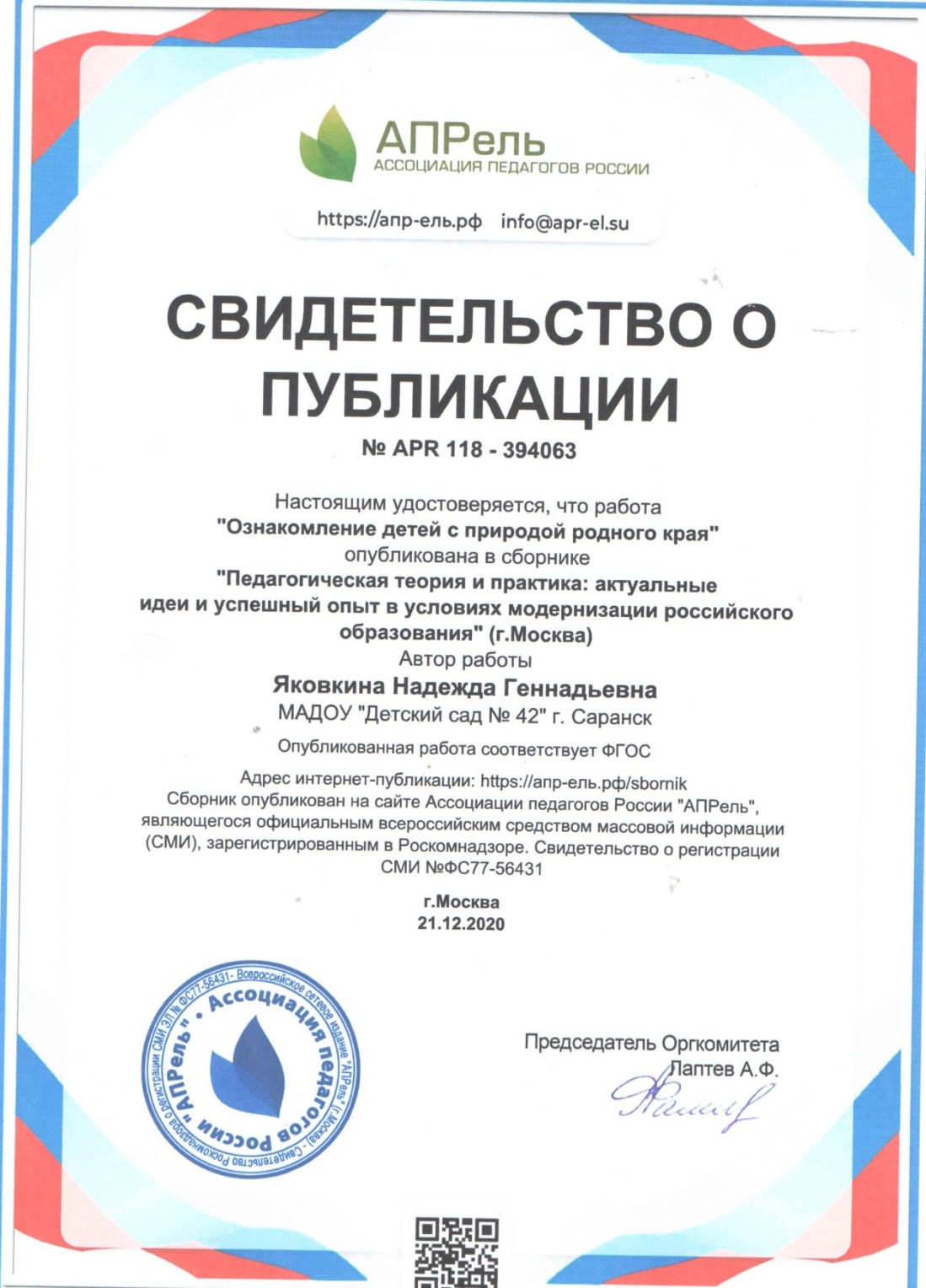 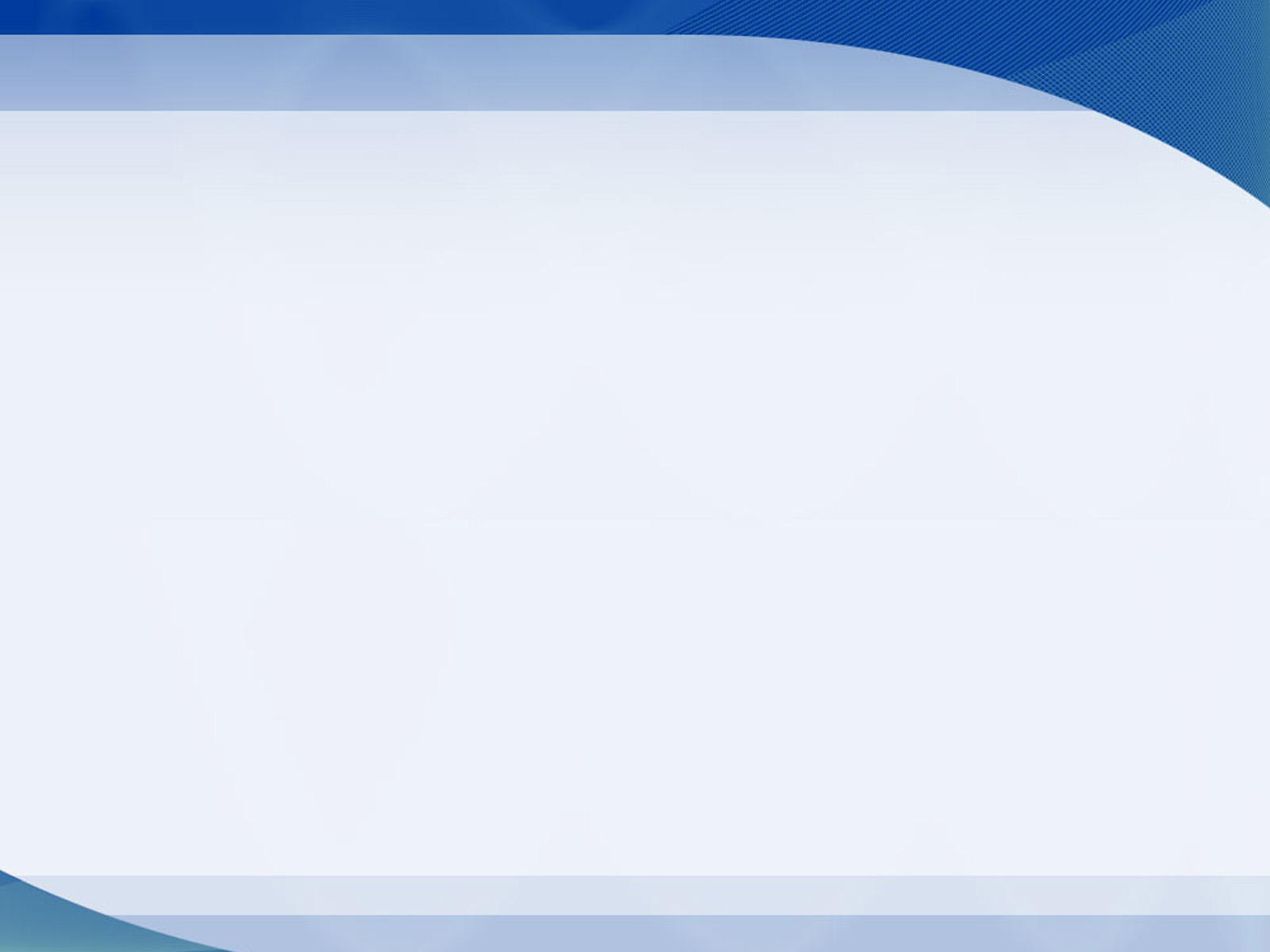 7.Наличие авторских программ , методических пособий , методических рекомендаций
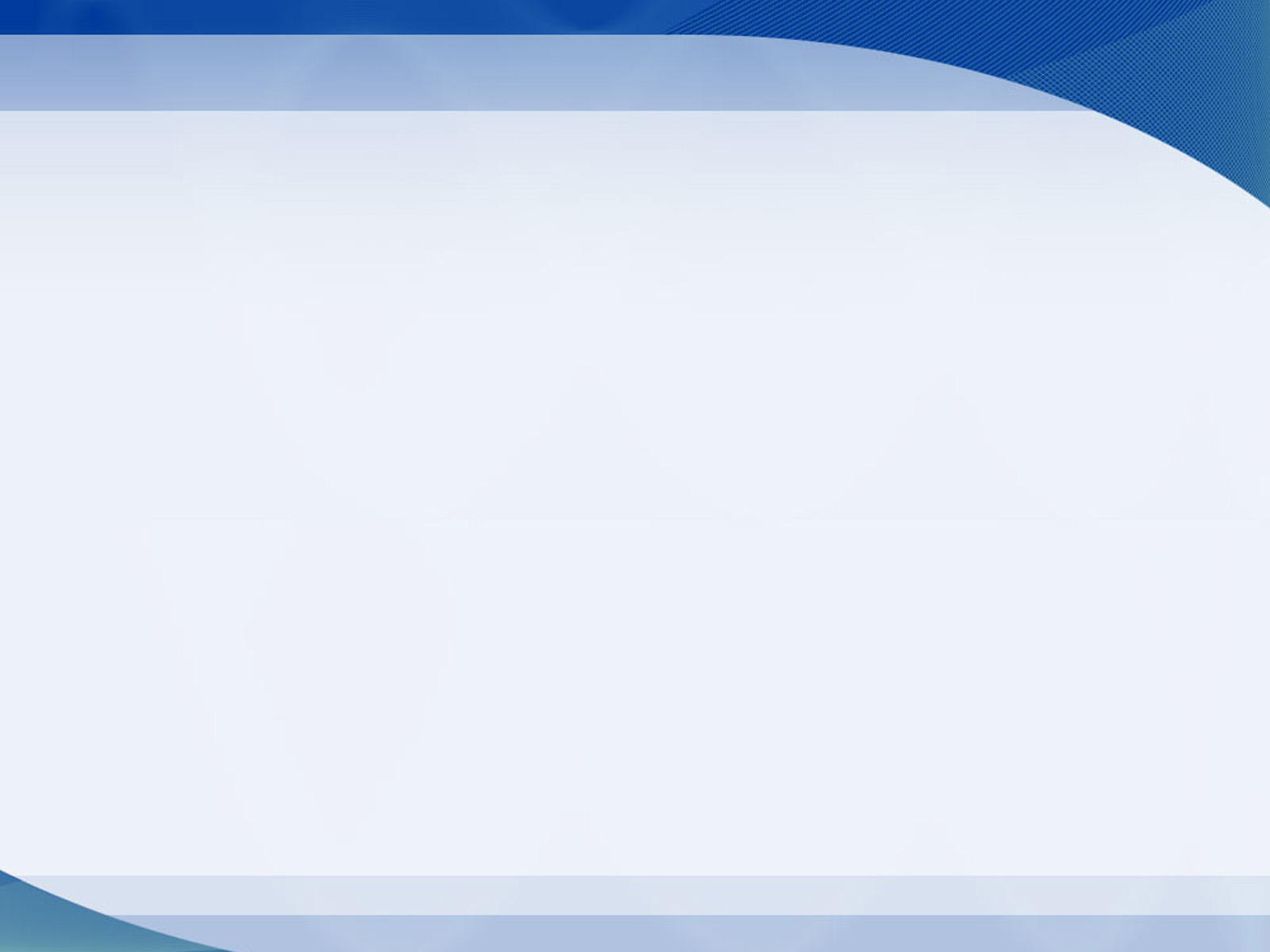 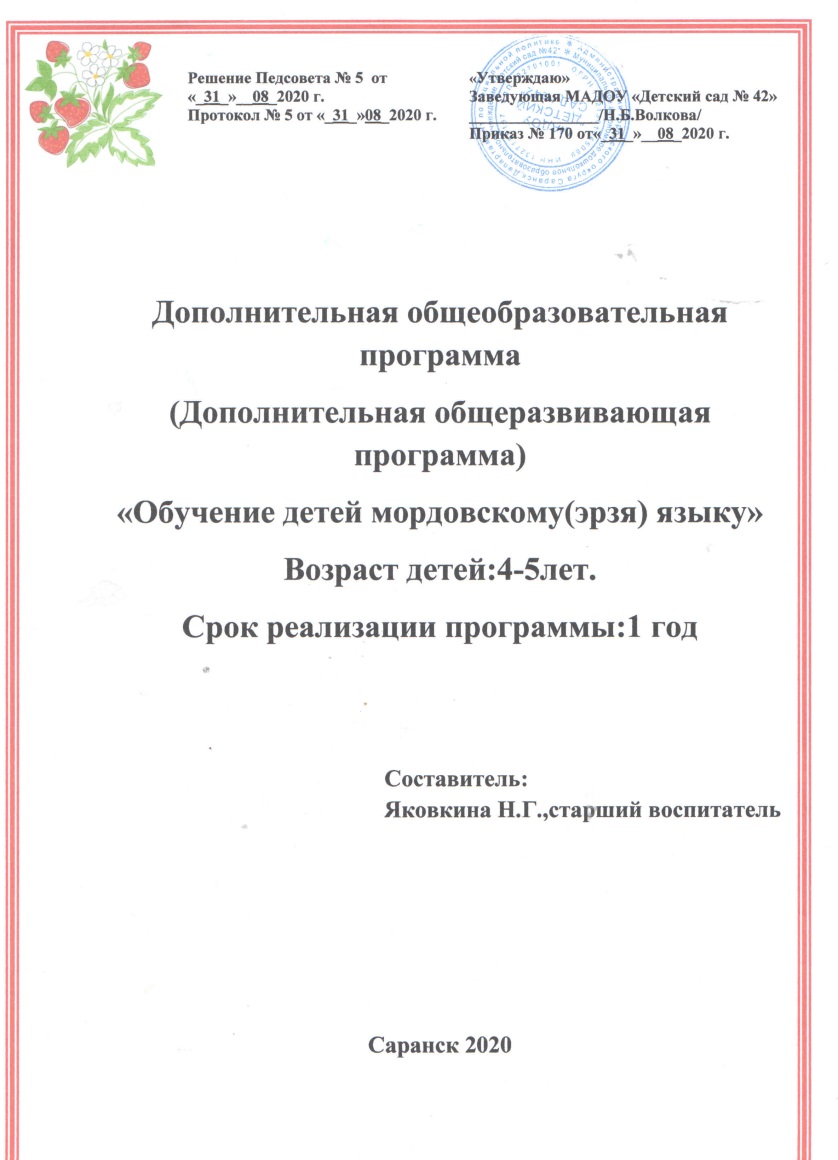 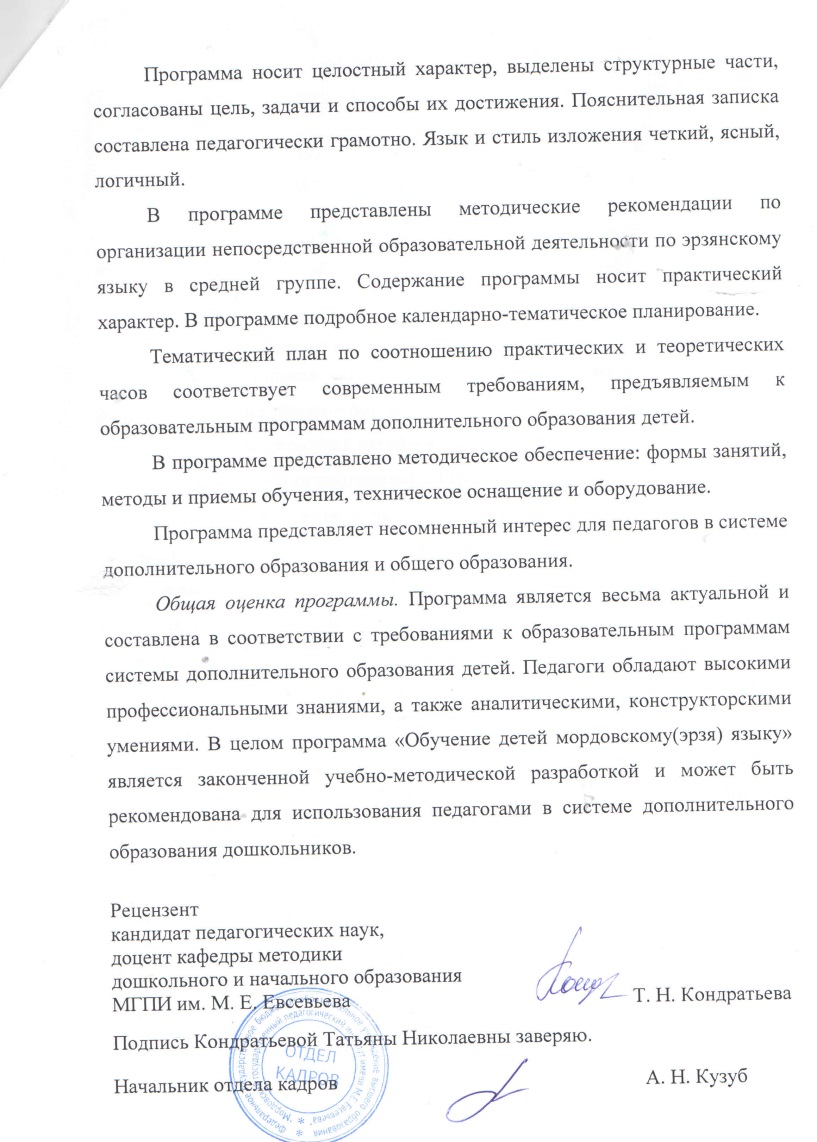 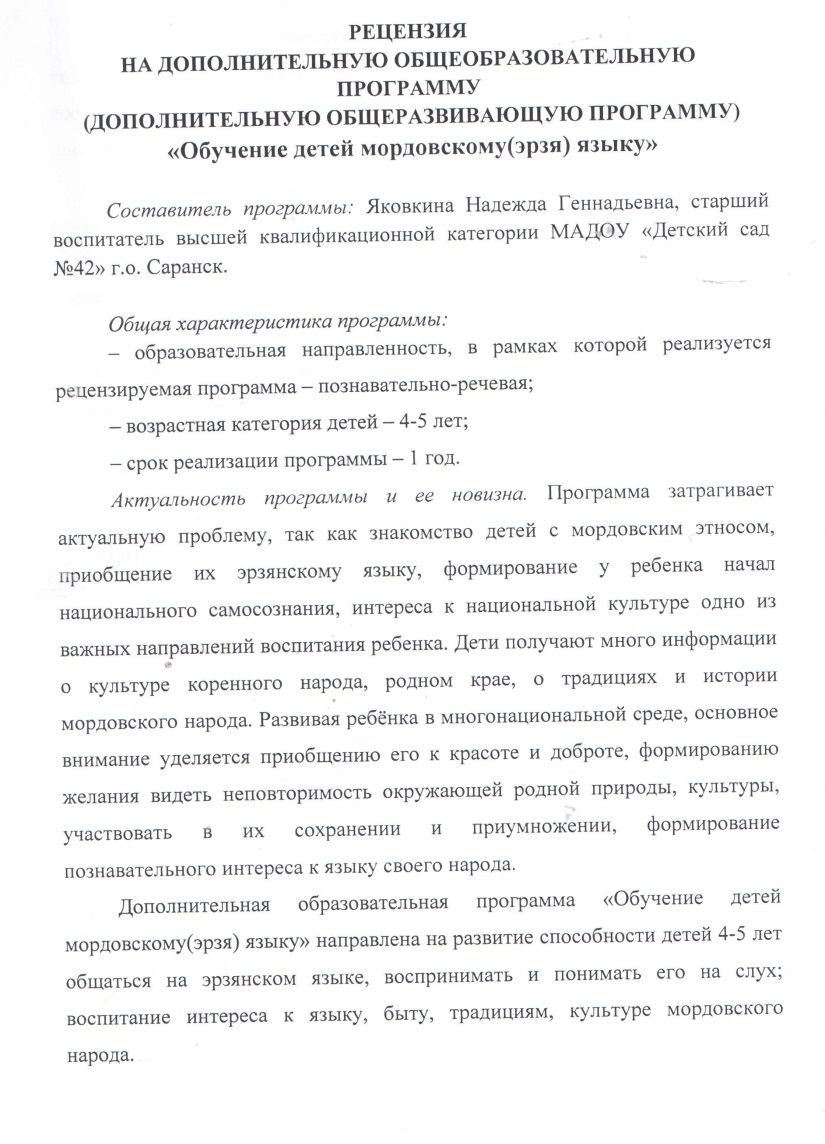 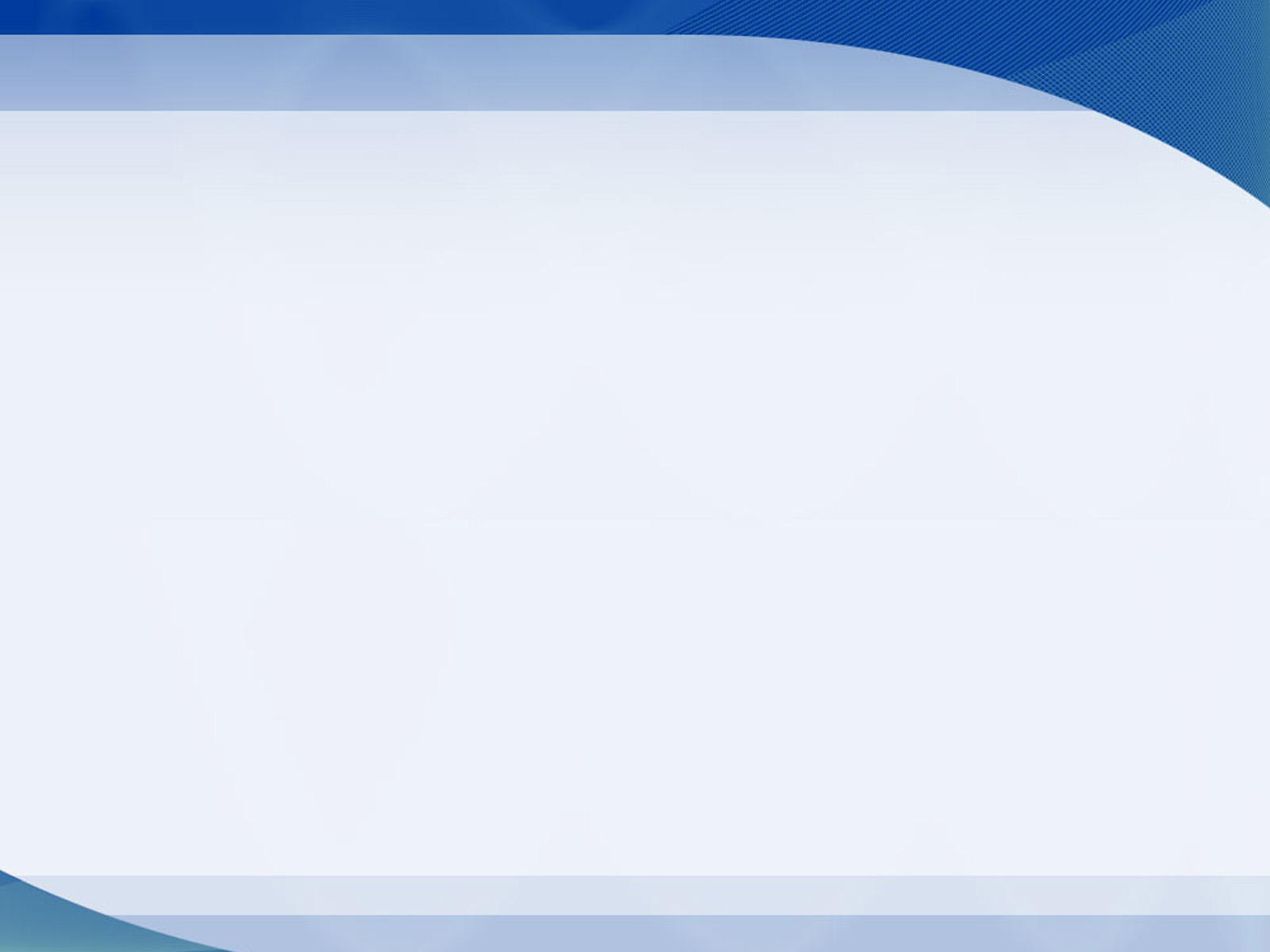 8.Выступления на заседаниях методических советов,научно-практических конференциях,педагогических чтениях,семинарах,секциях,форумах,радиопередачах(очно)
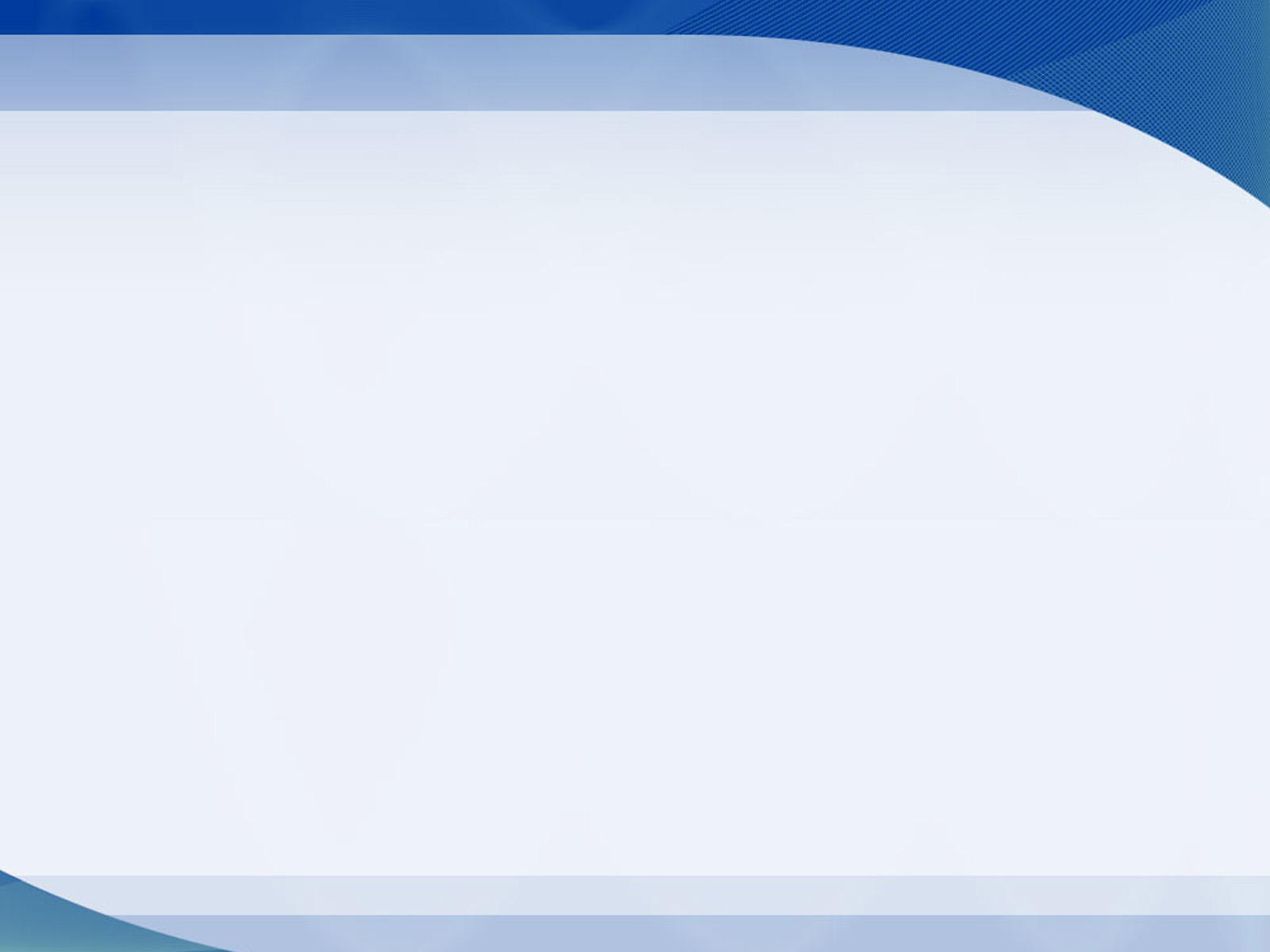 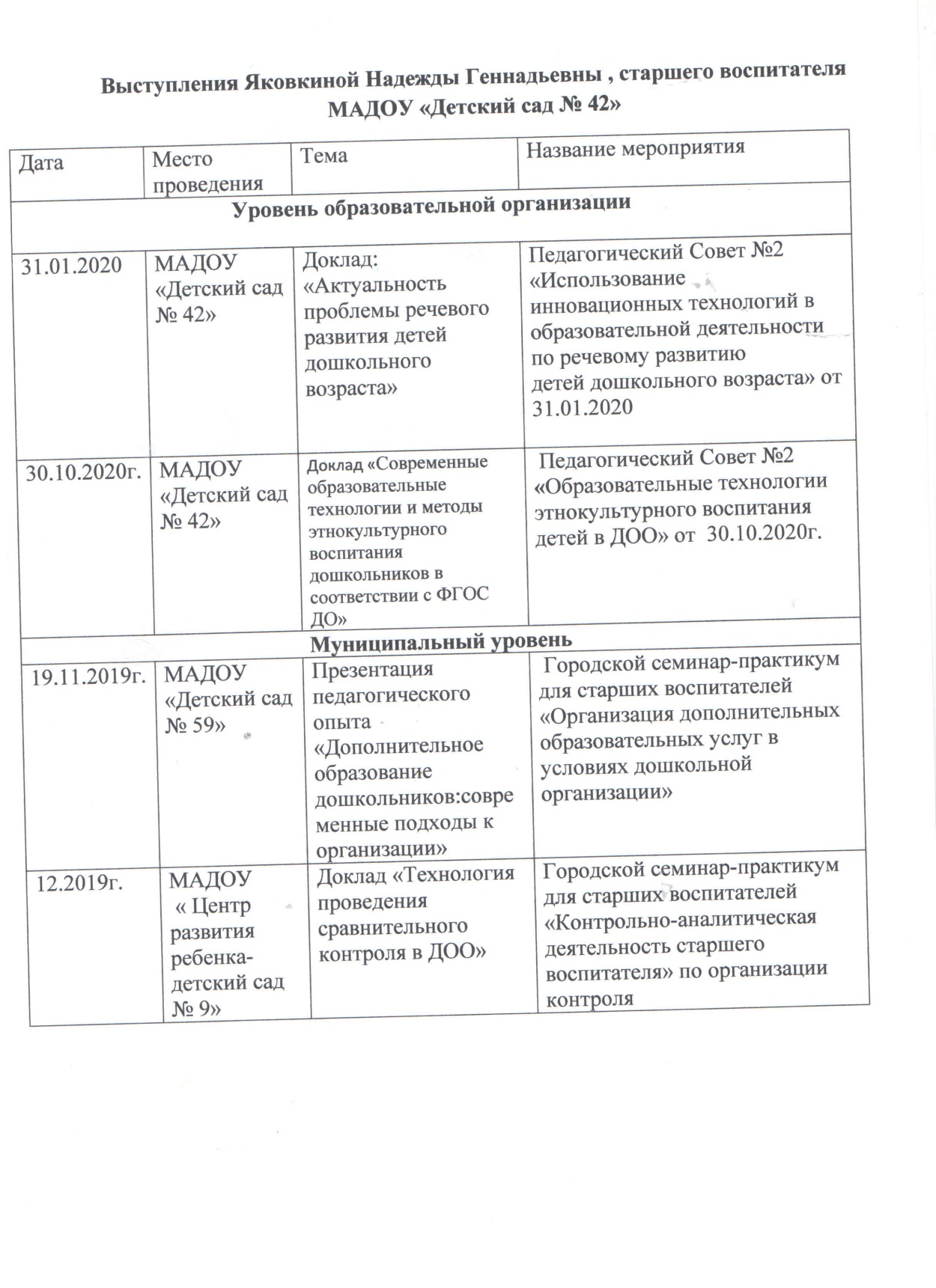 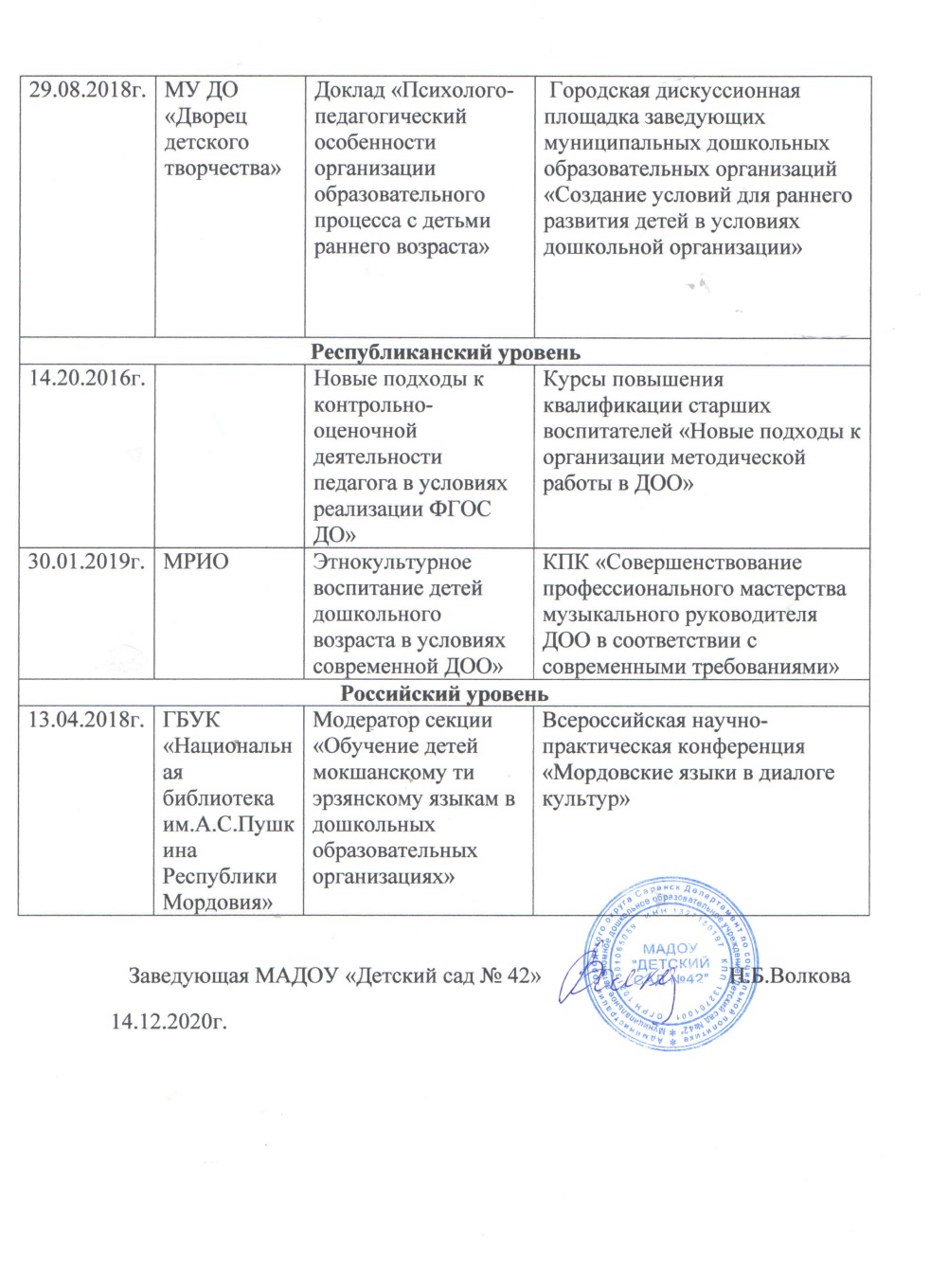 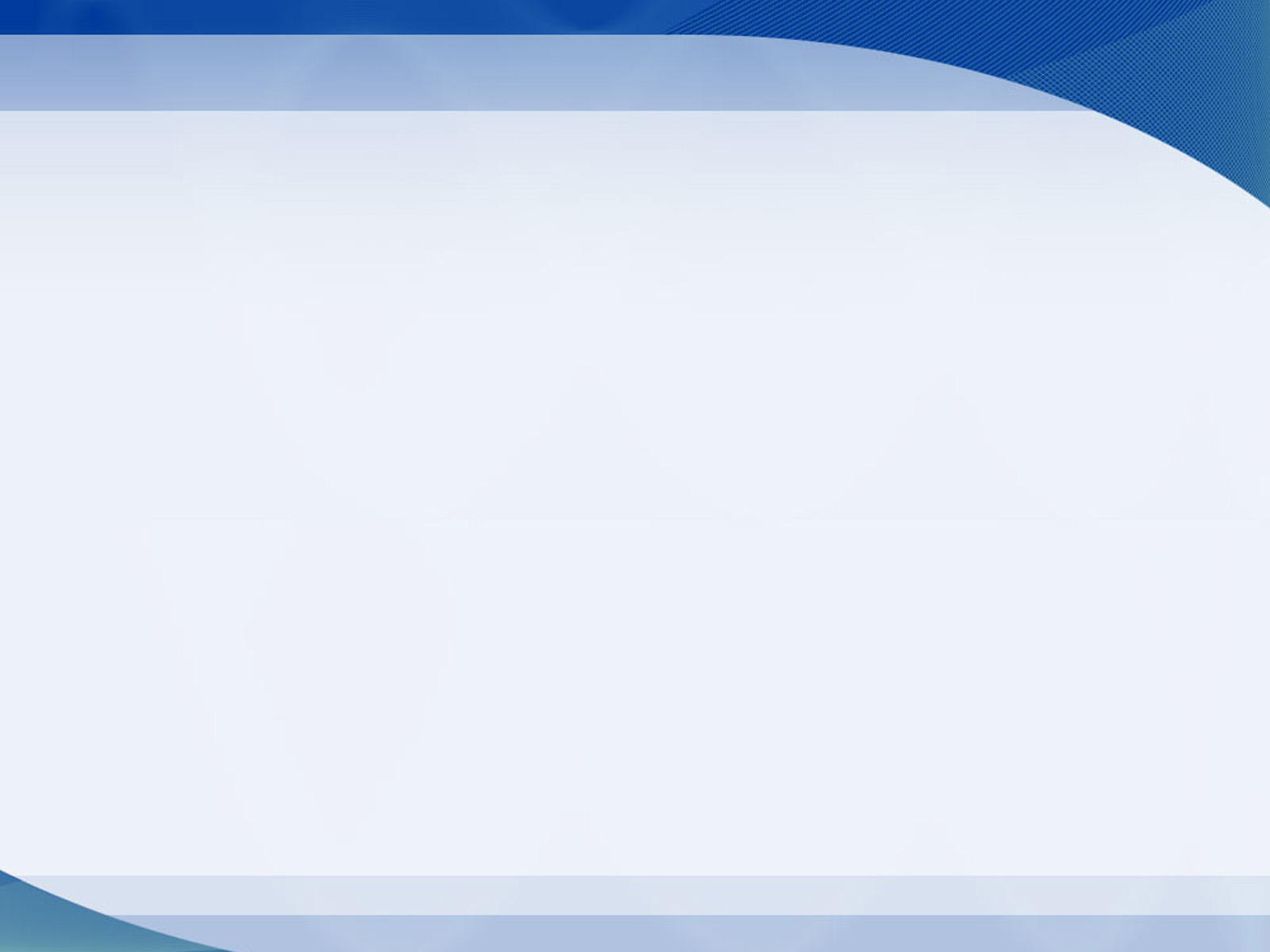 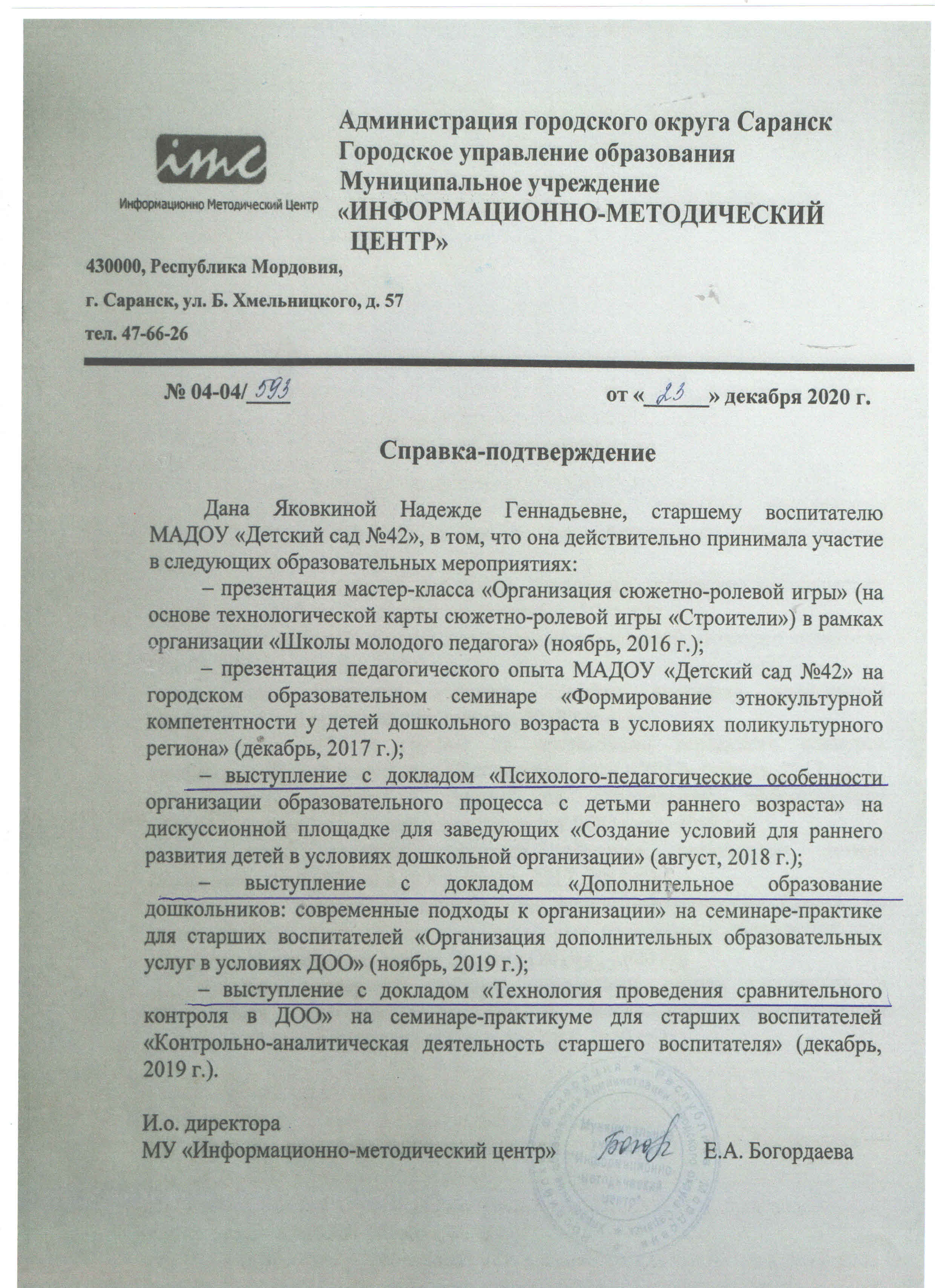 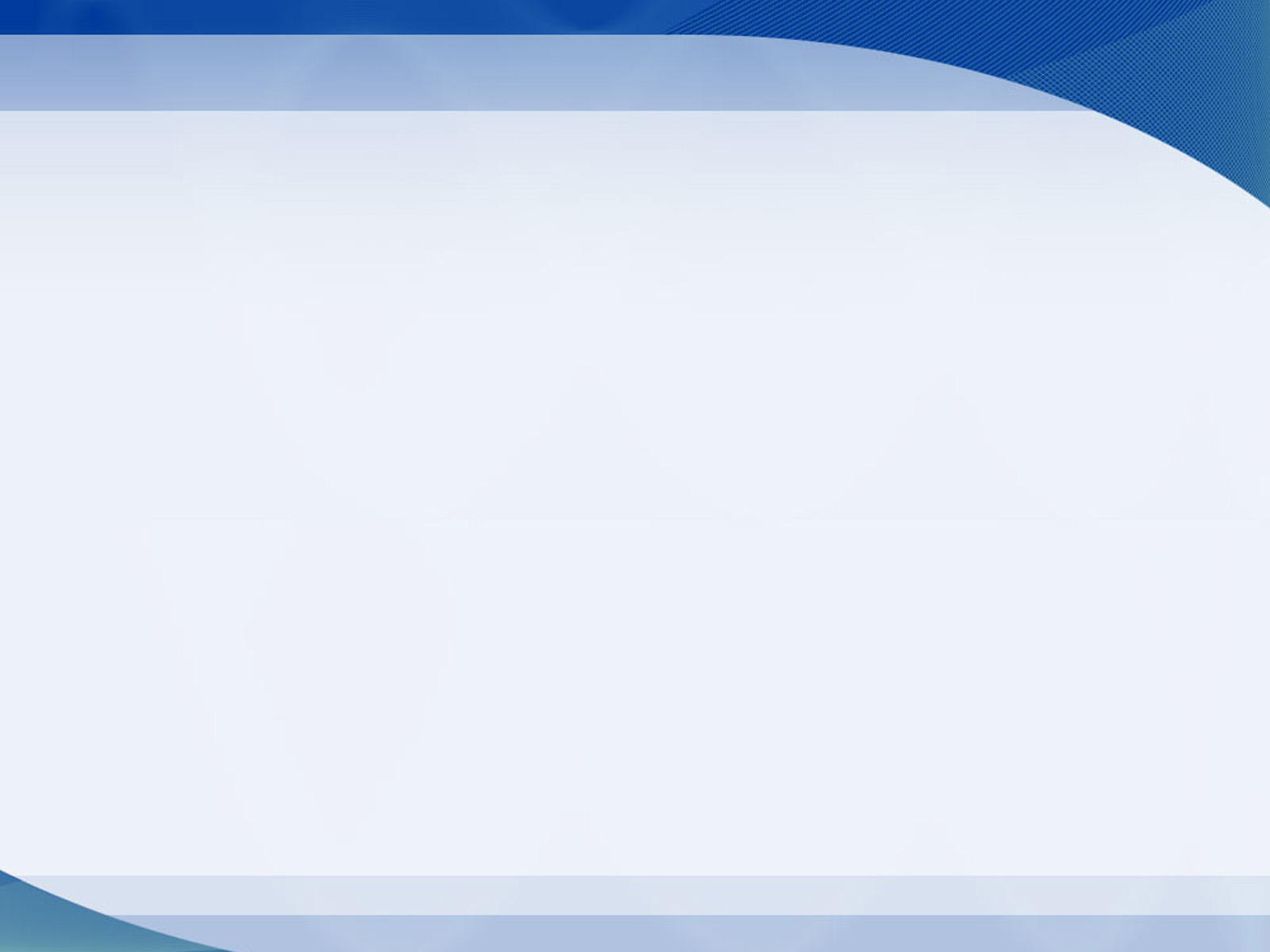 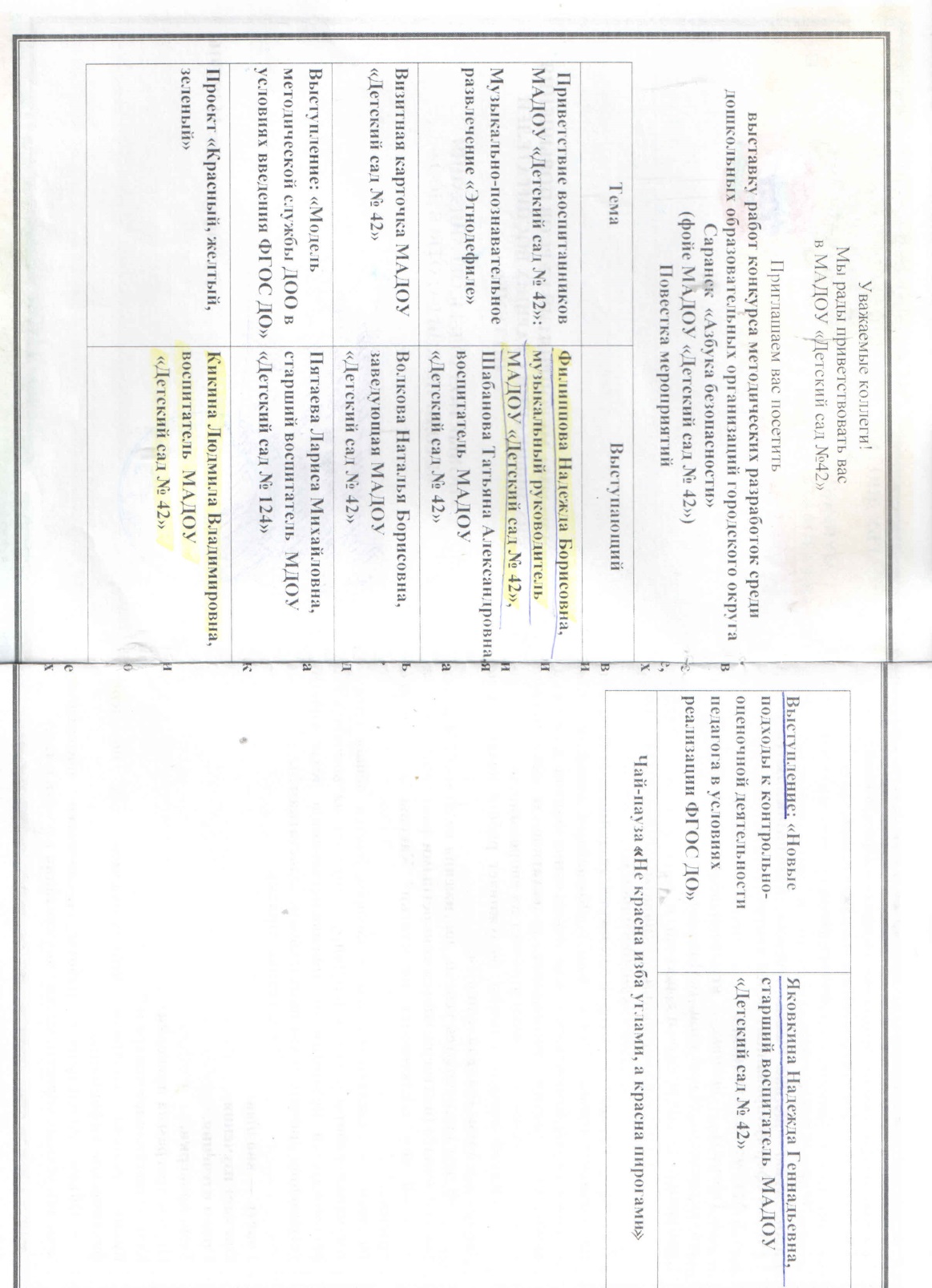 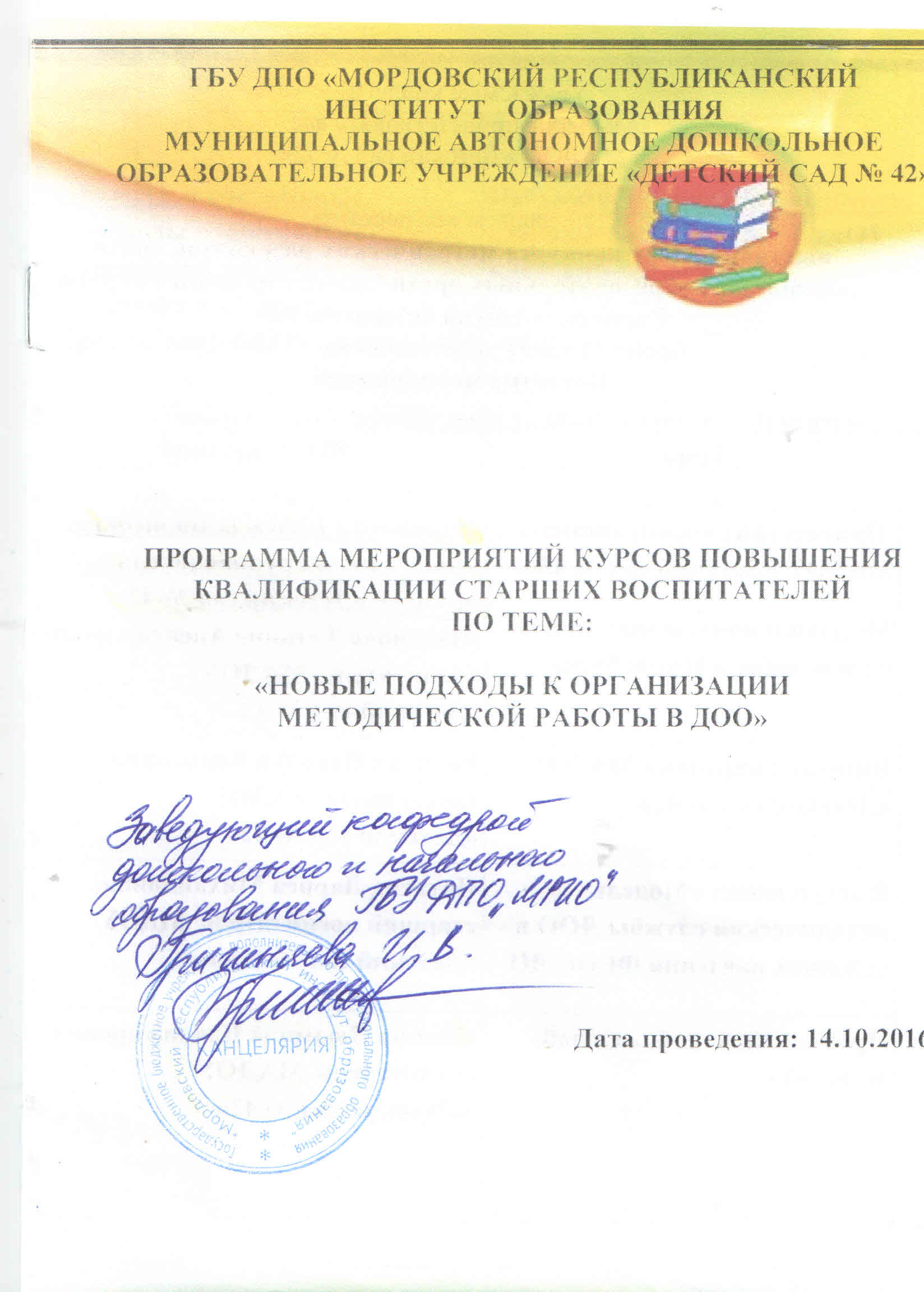 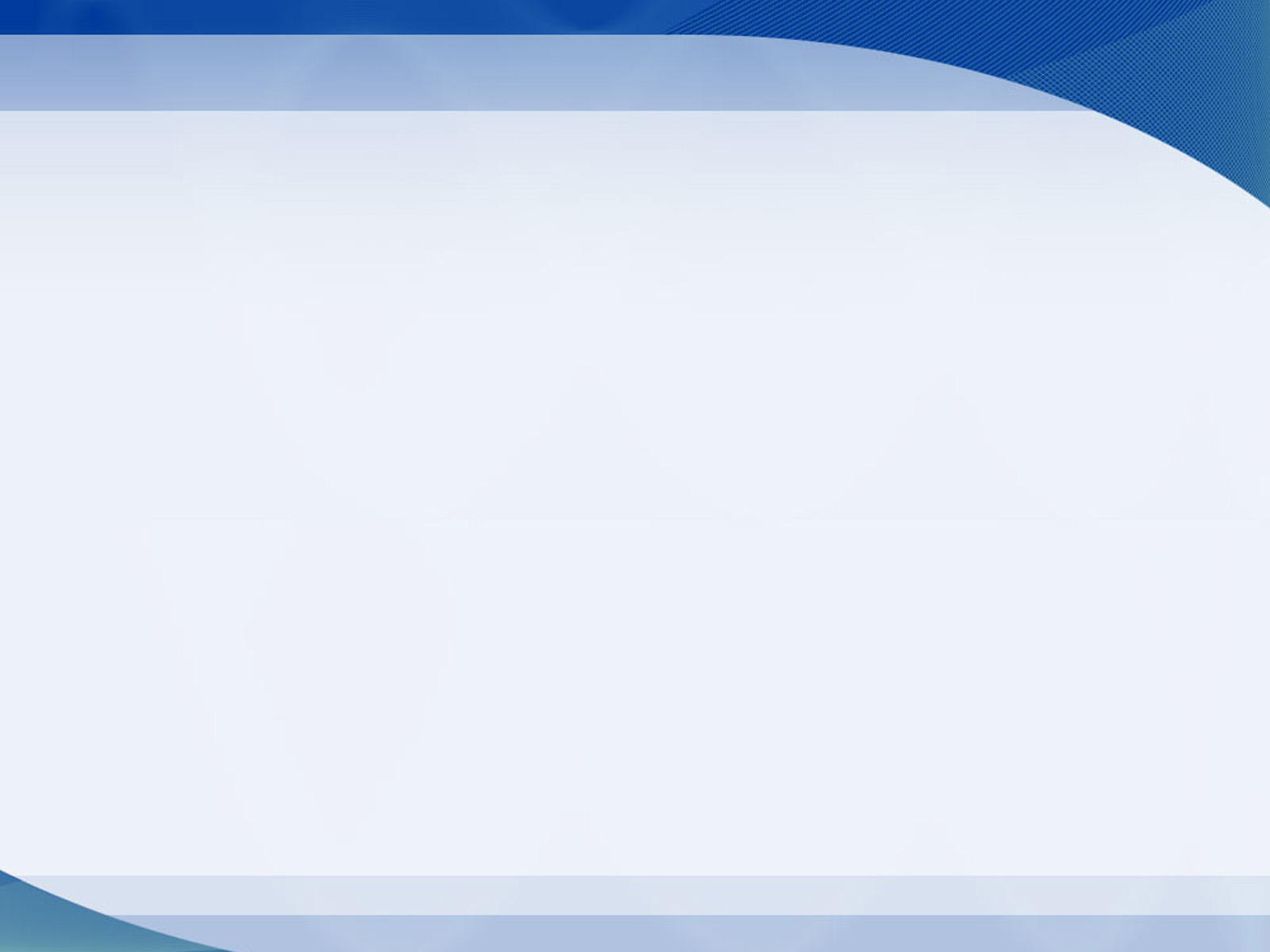 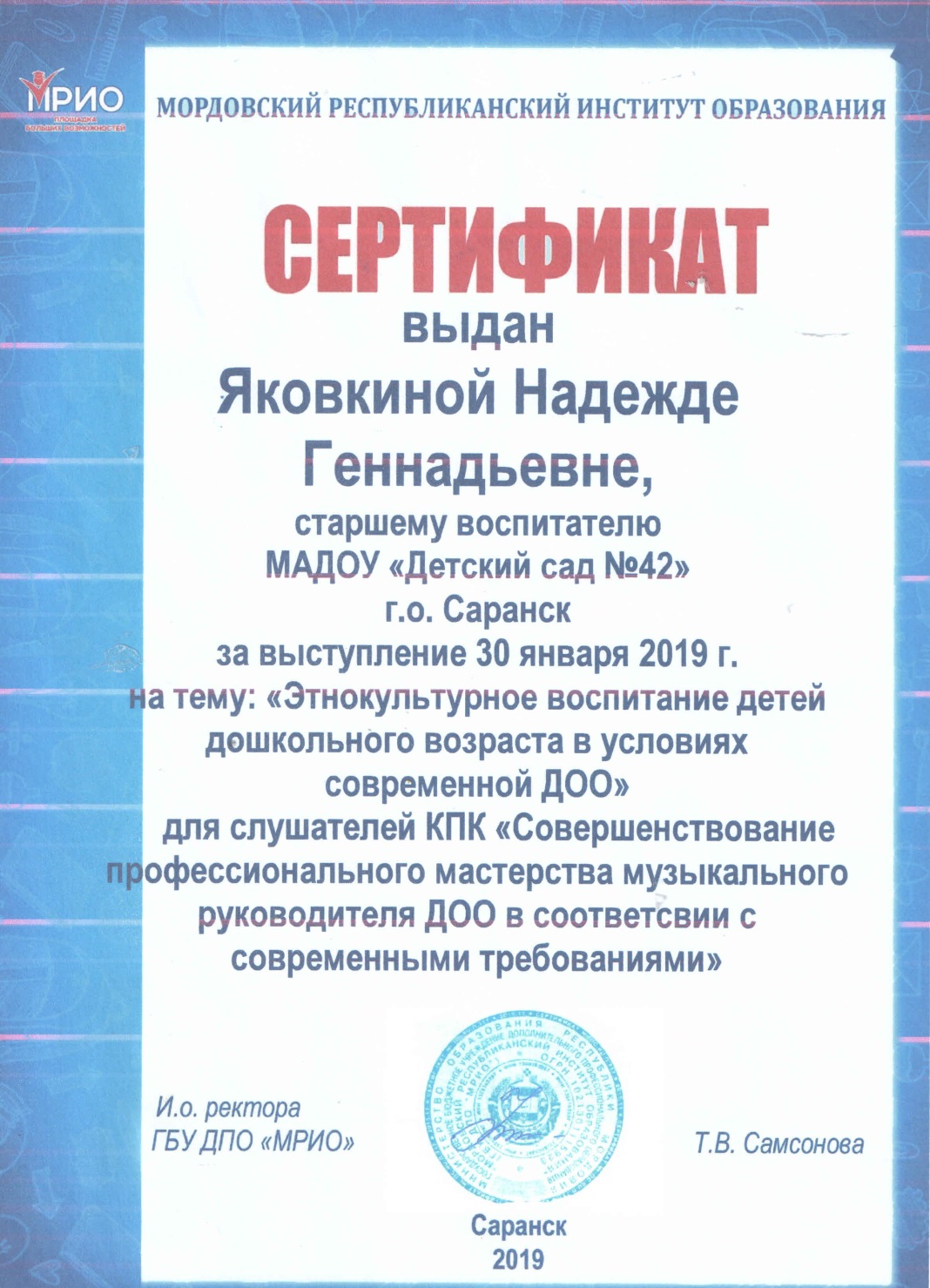 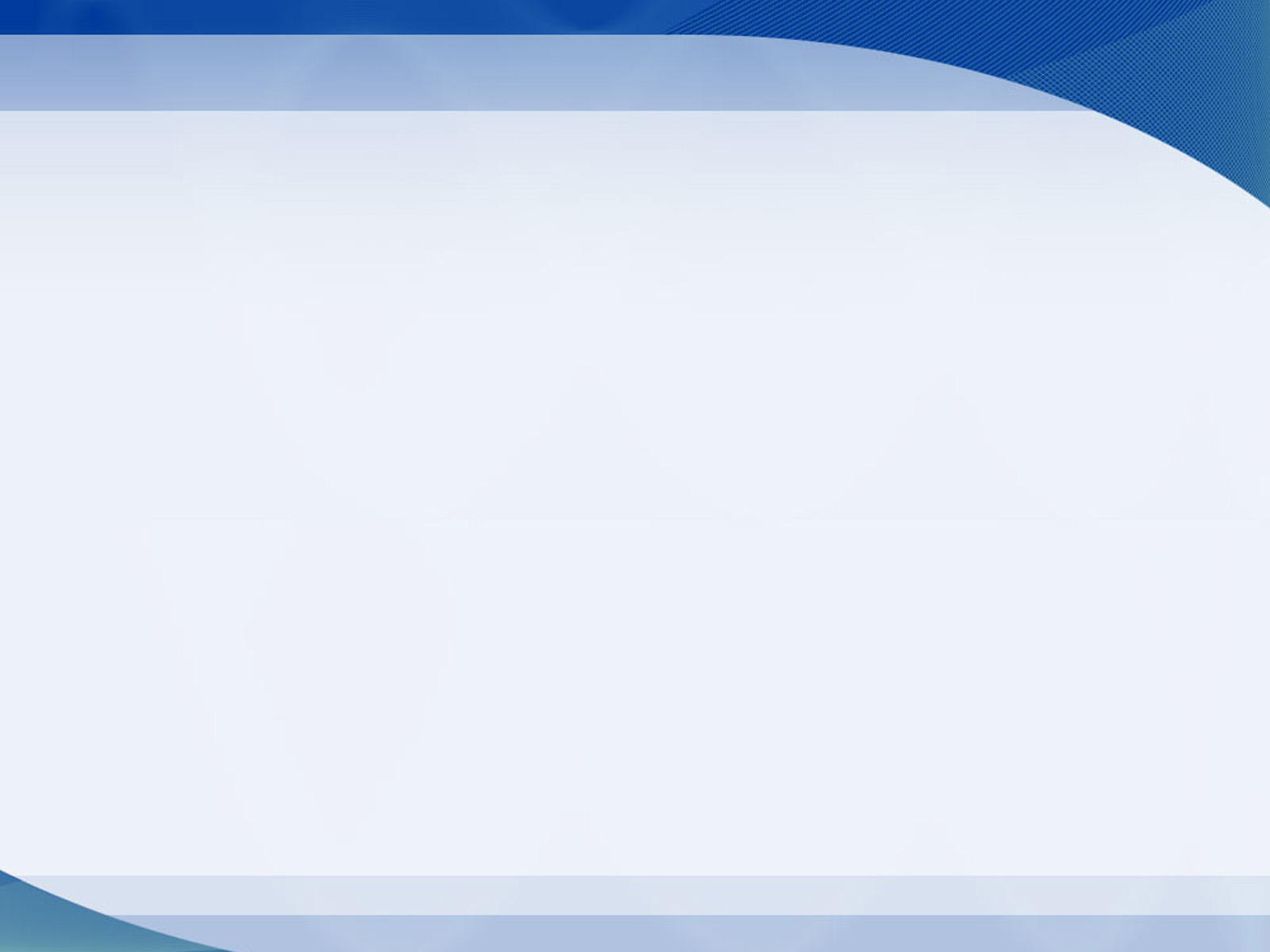 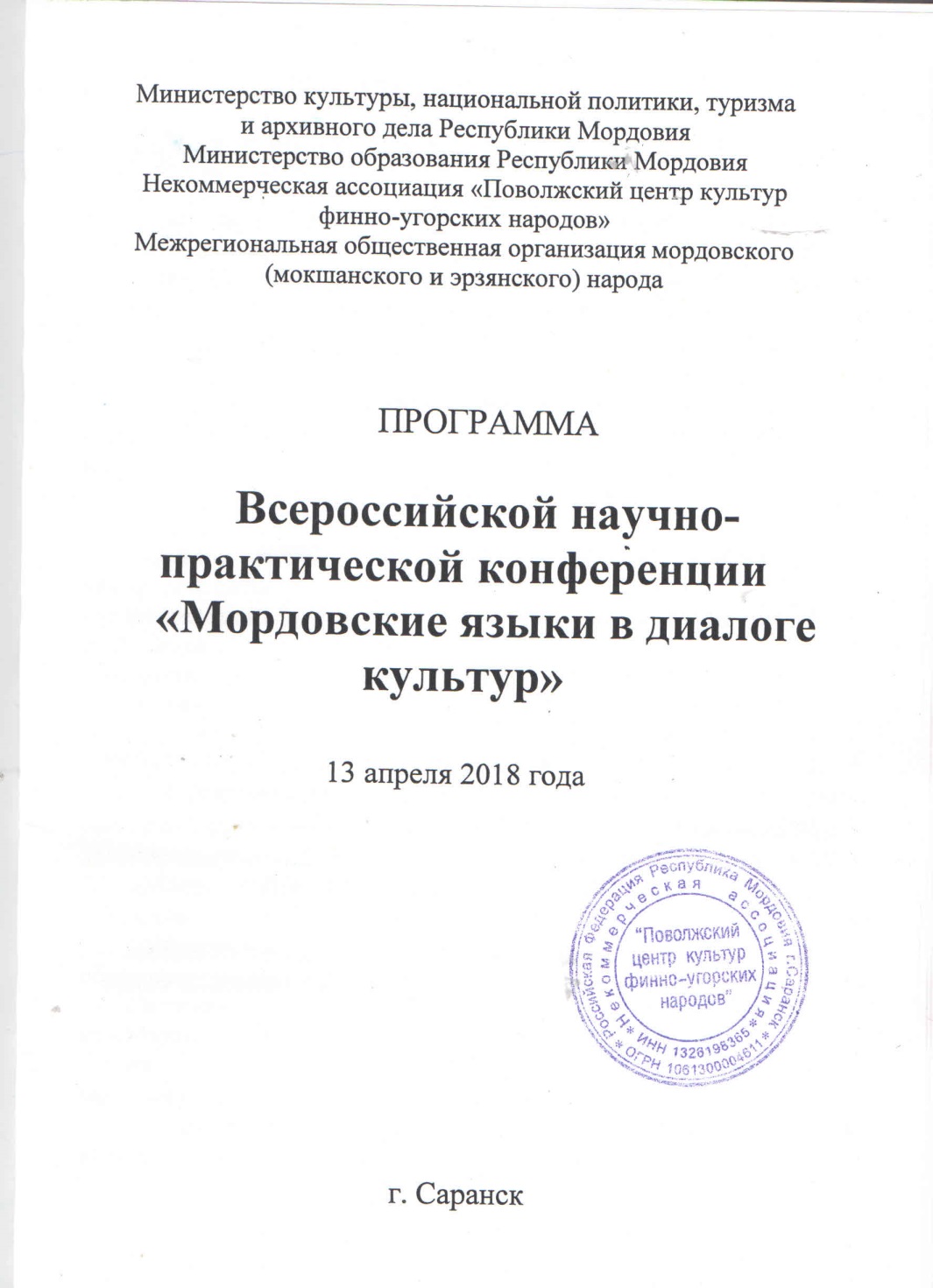 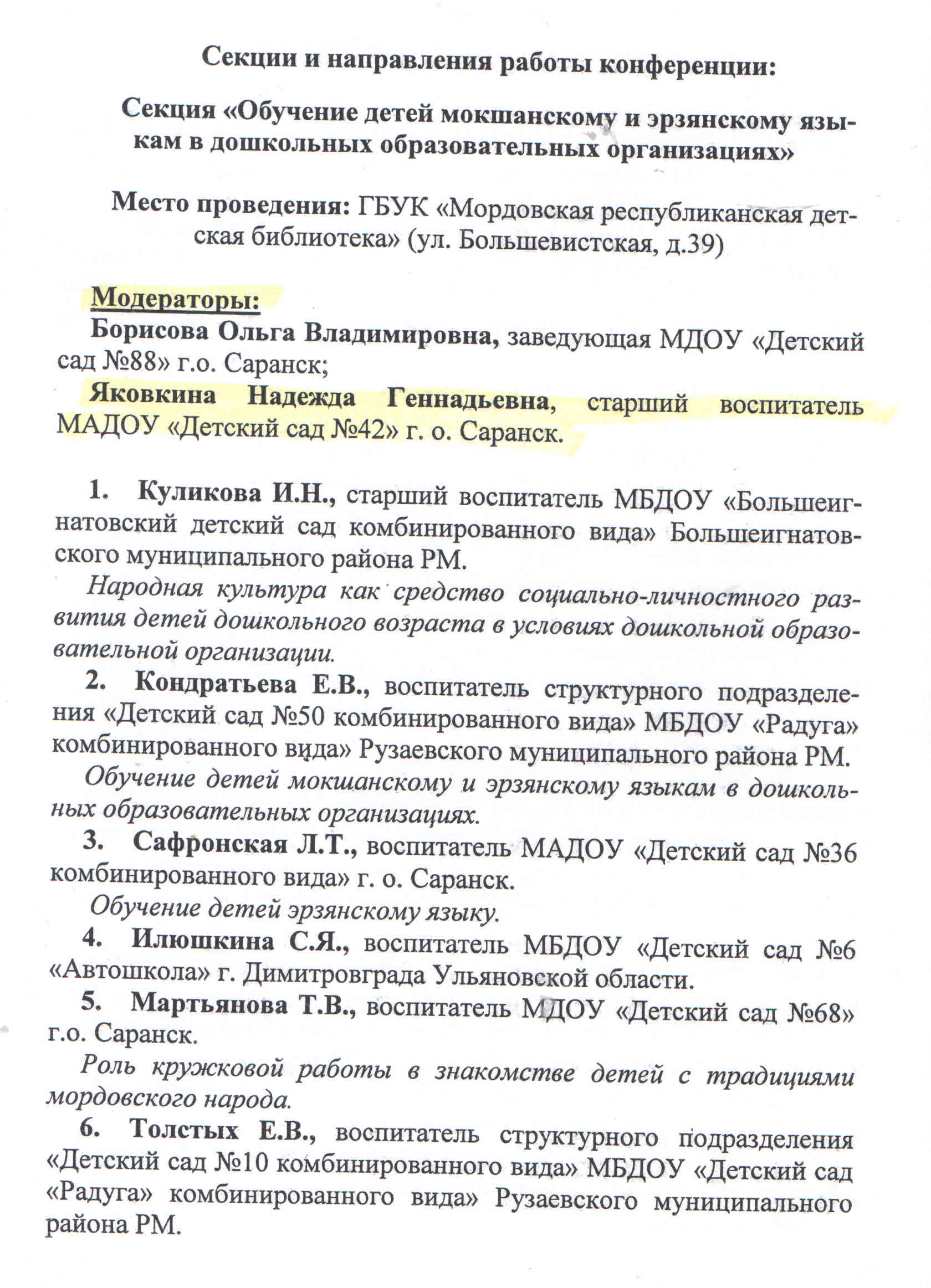 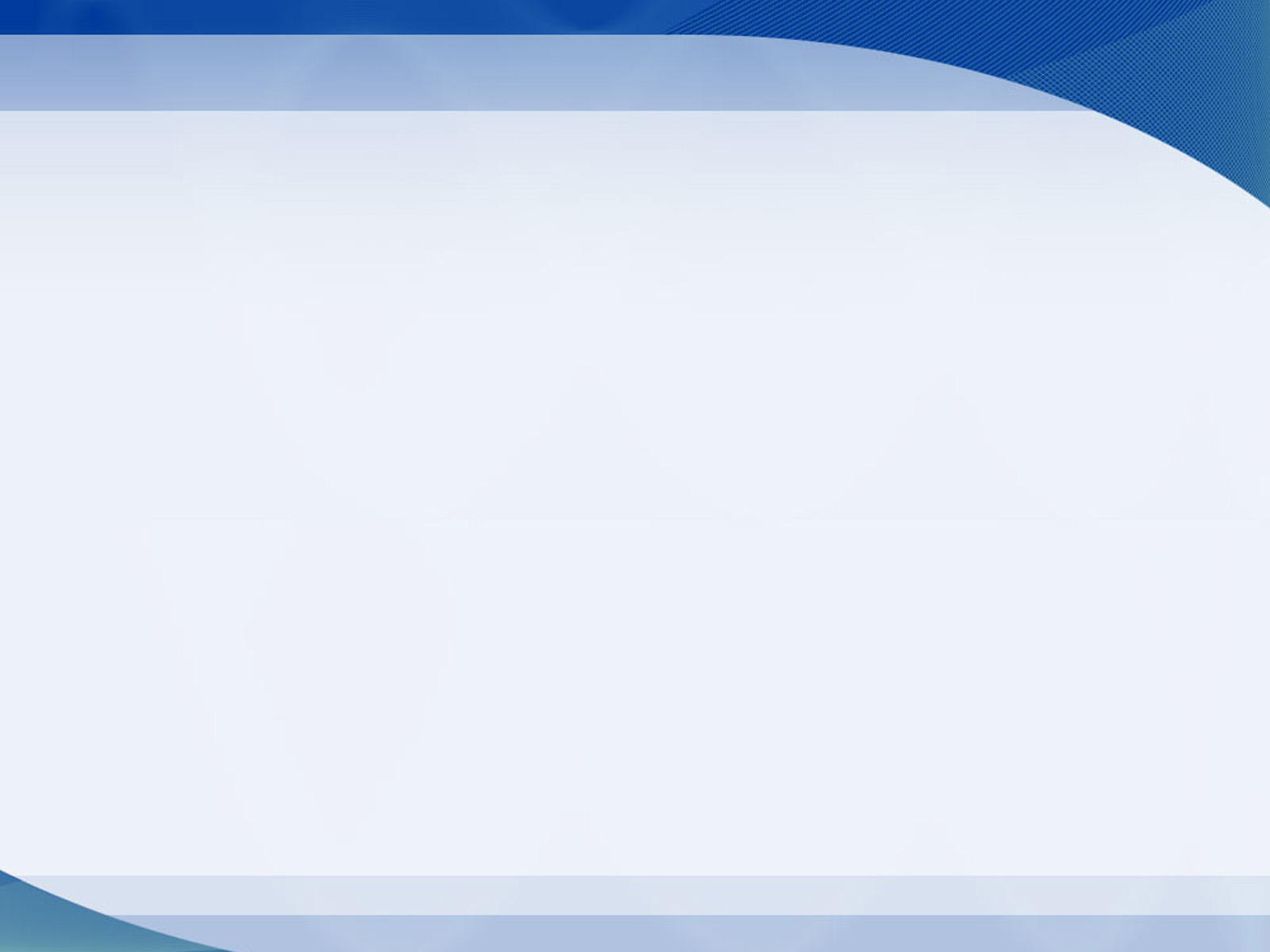 9.Проведение старшим воспитателем открытых занятий , мастер-классов , мероприятий
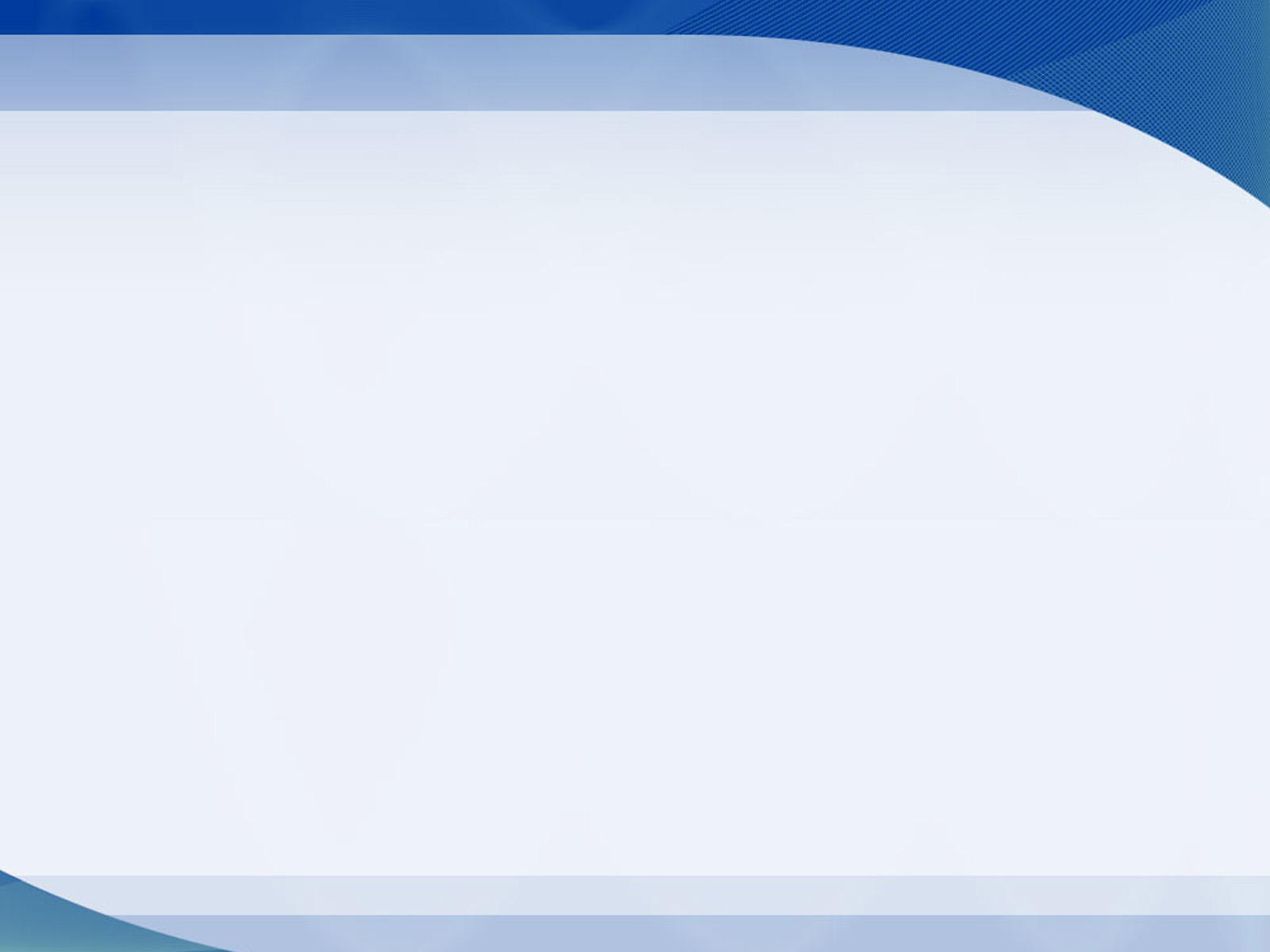 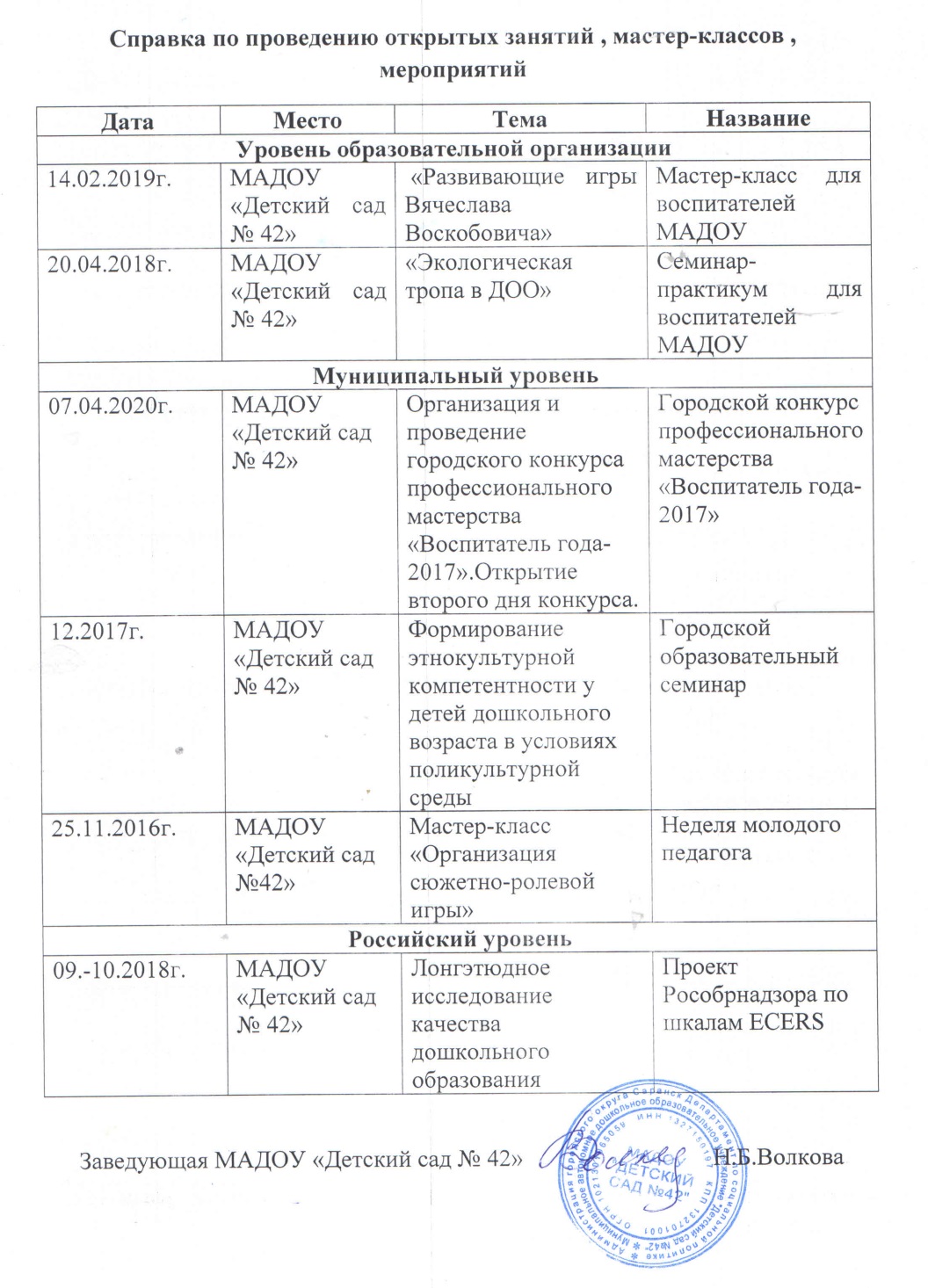 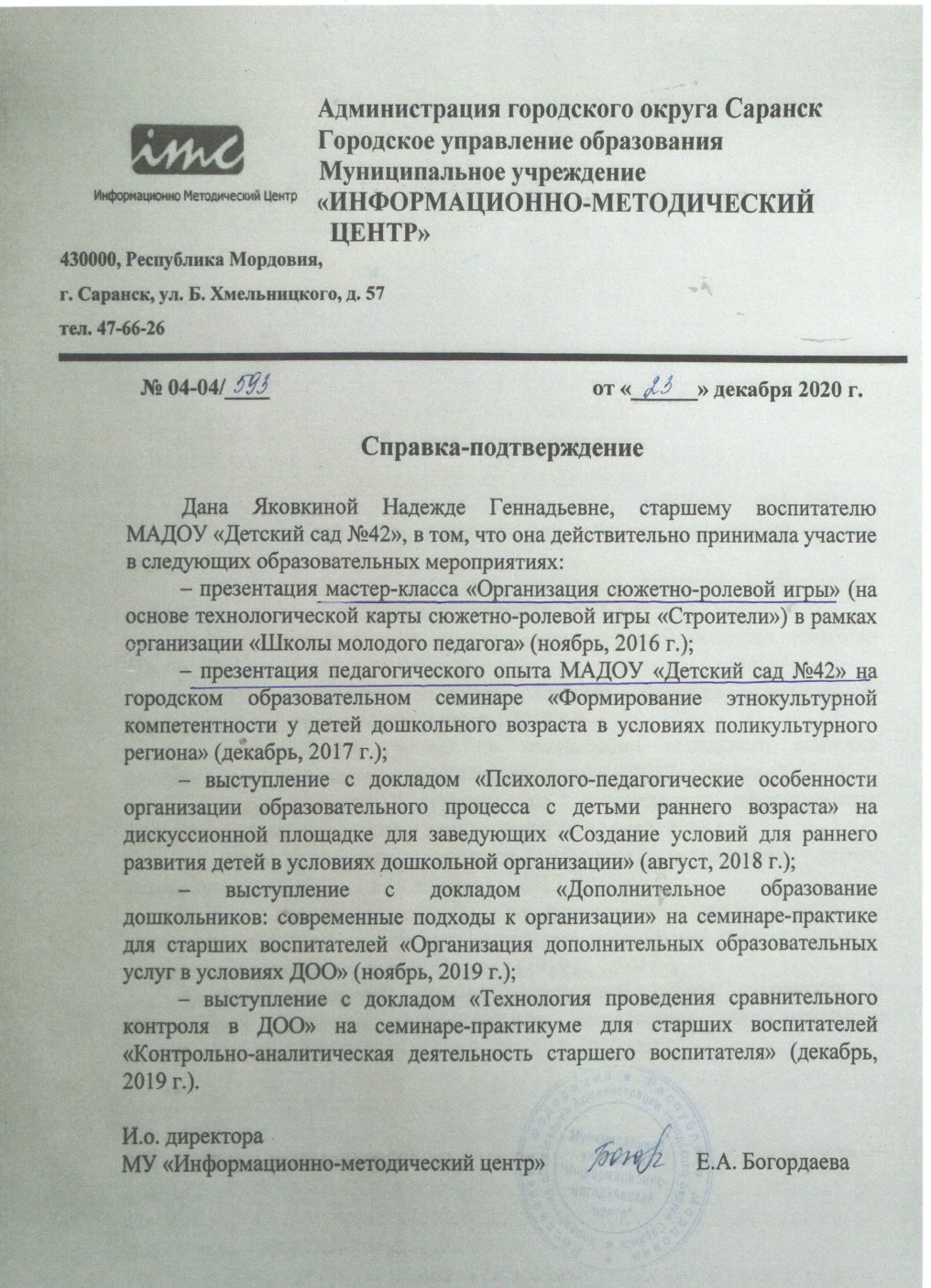 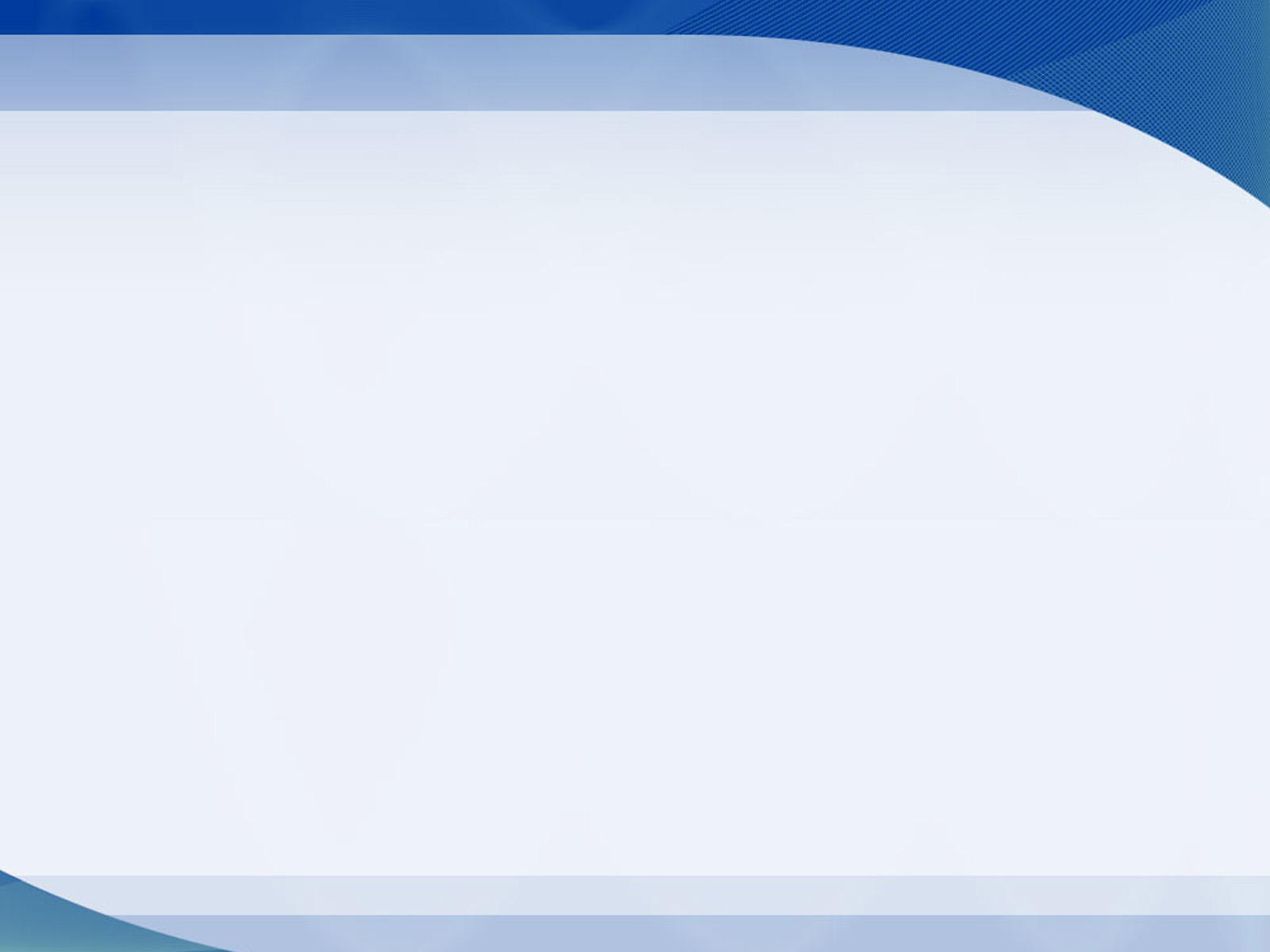 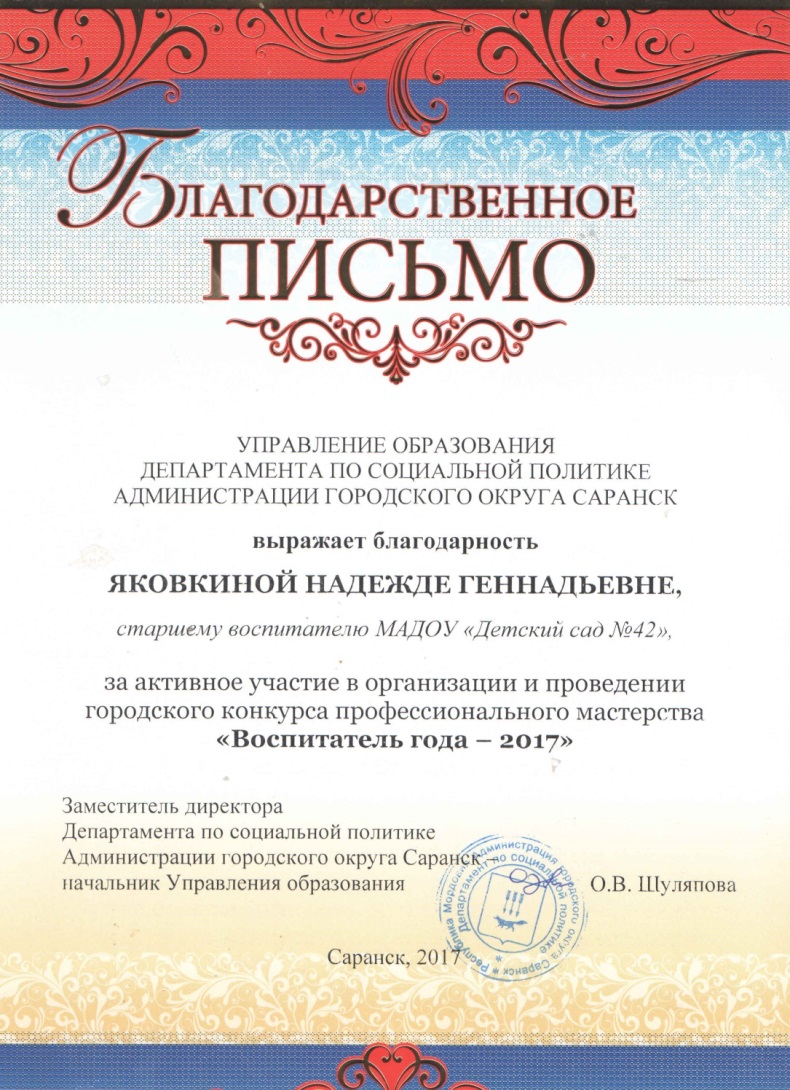 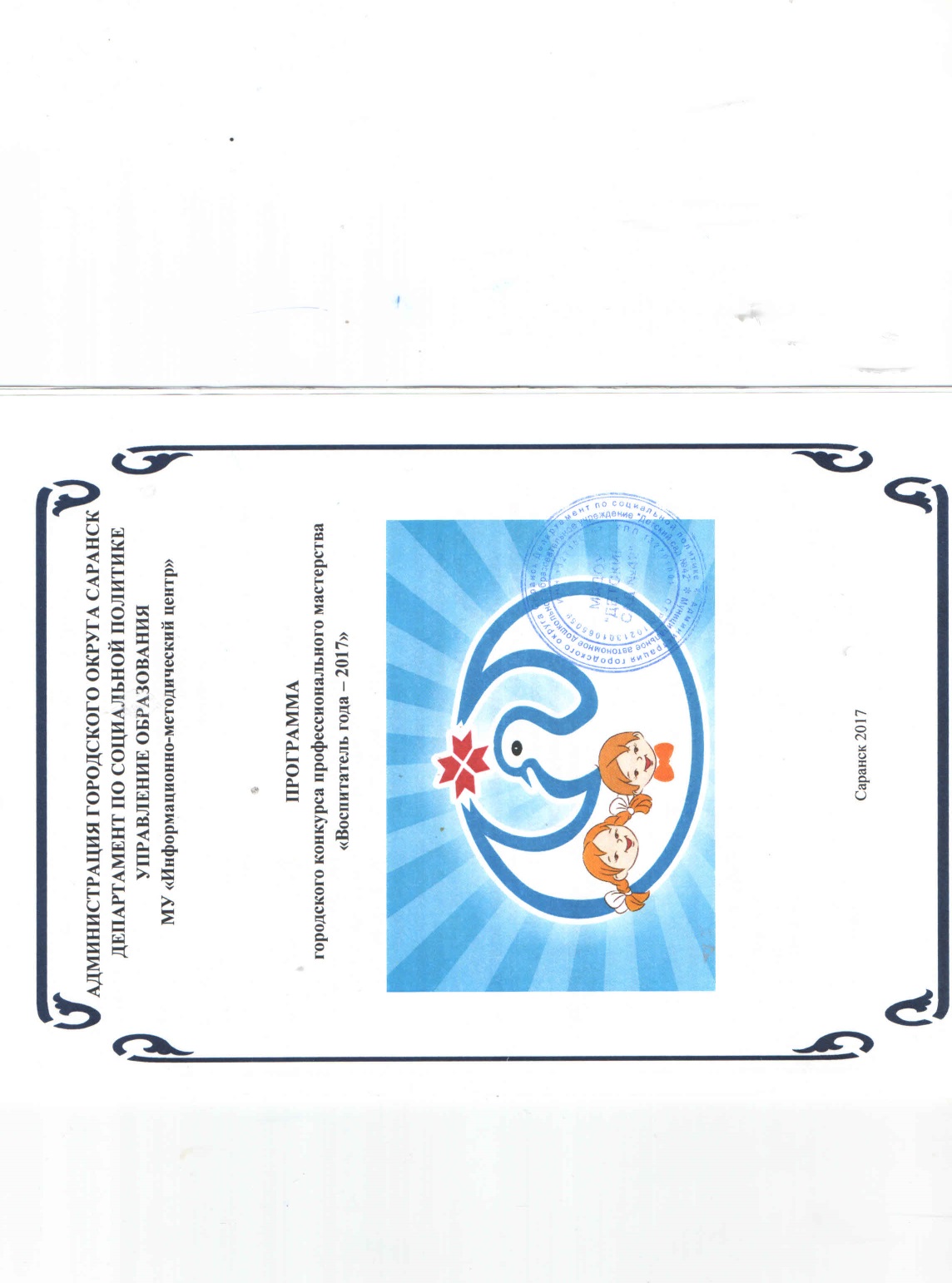 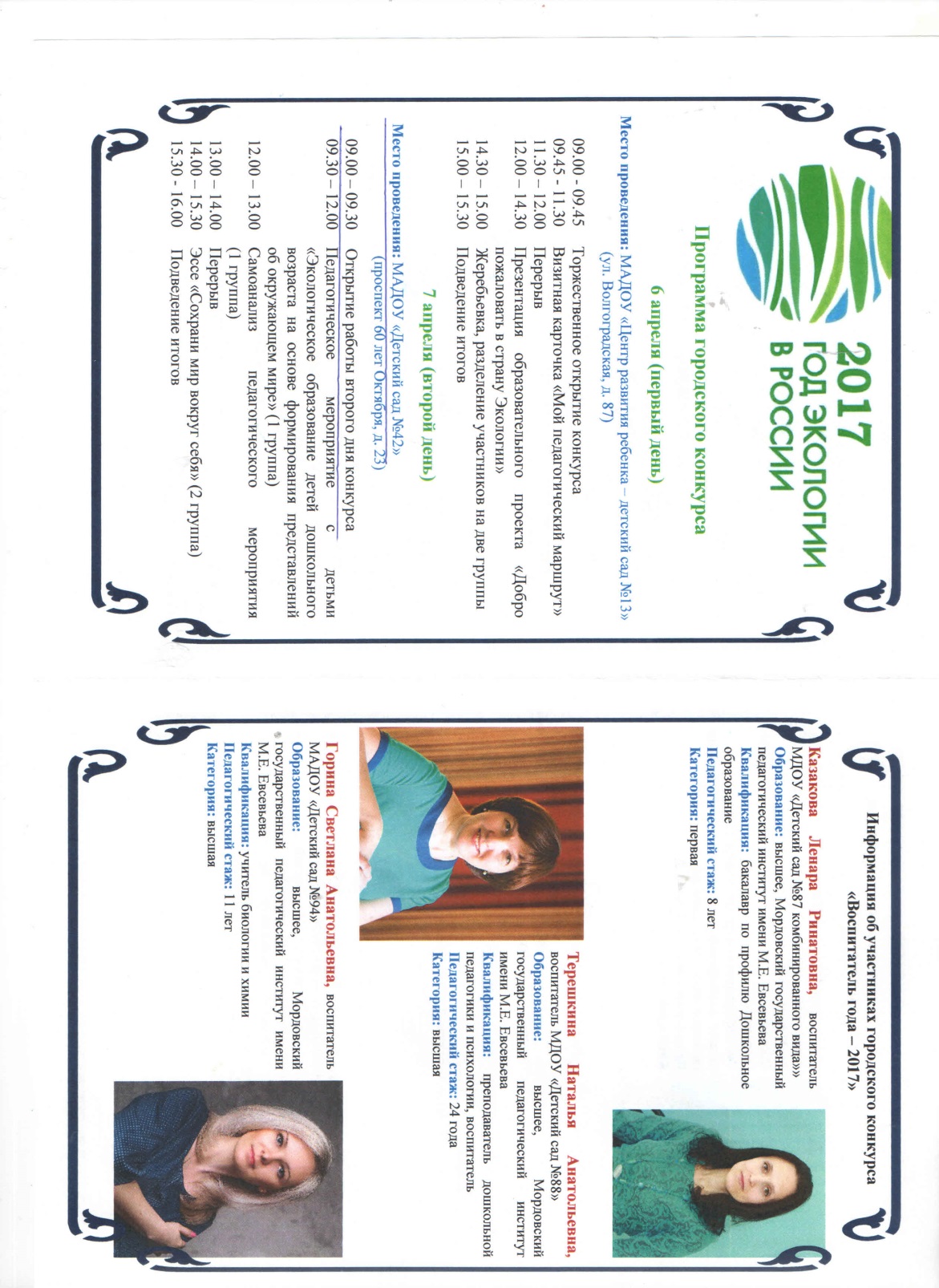 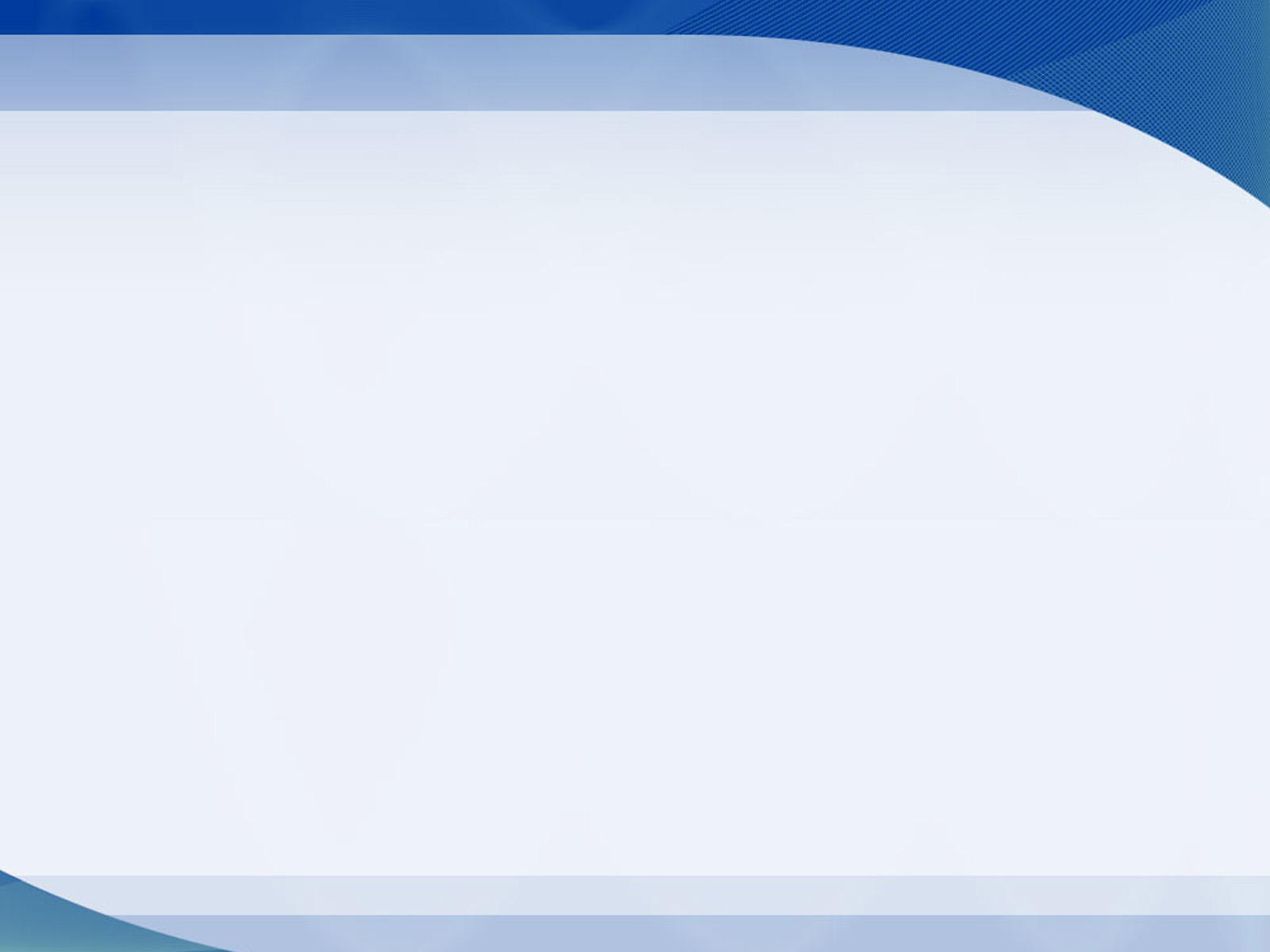 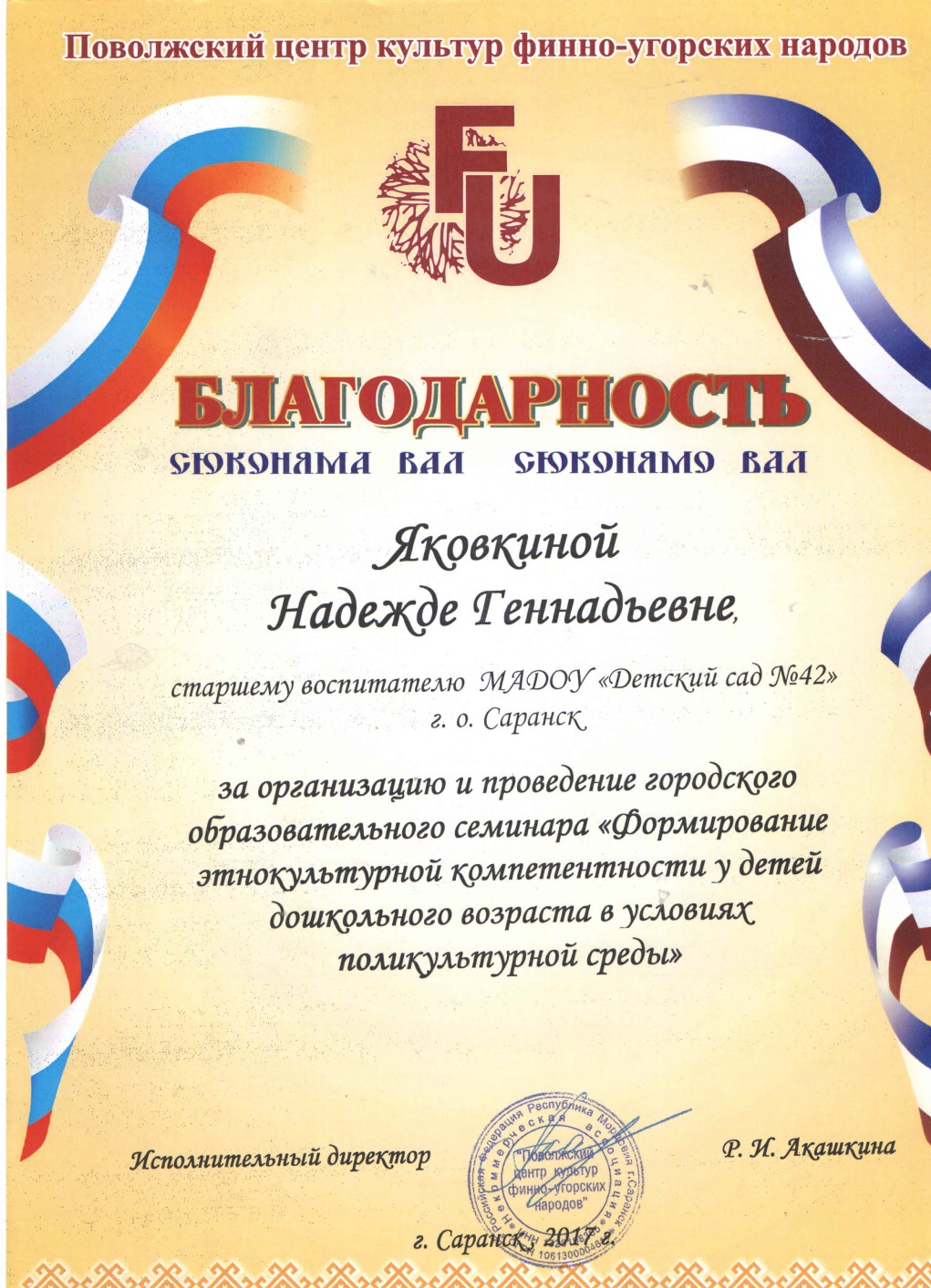 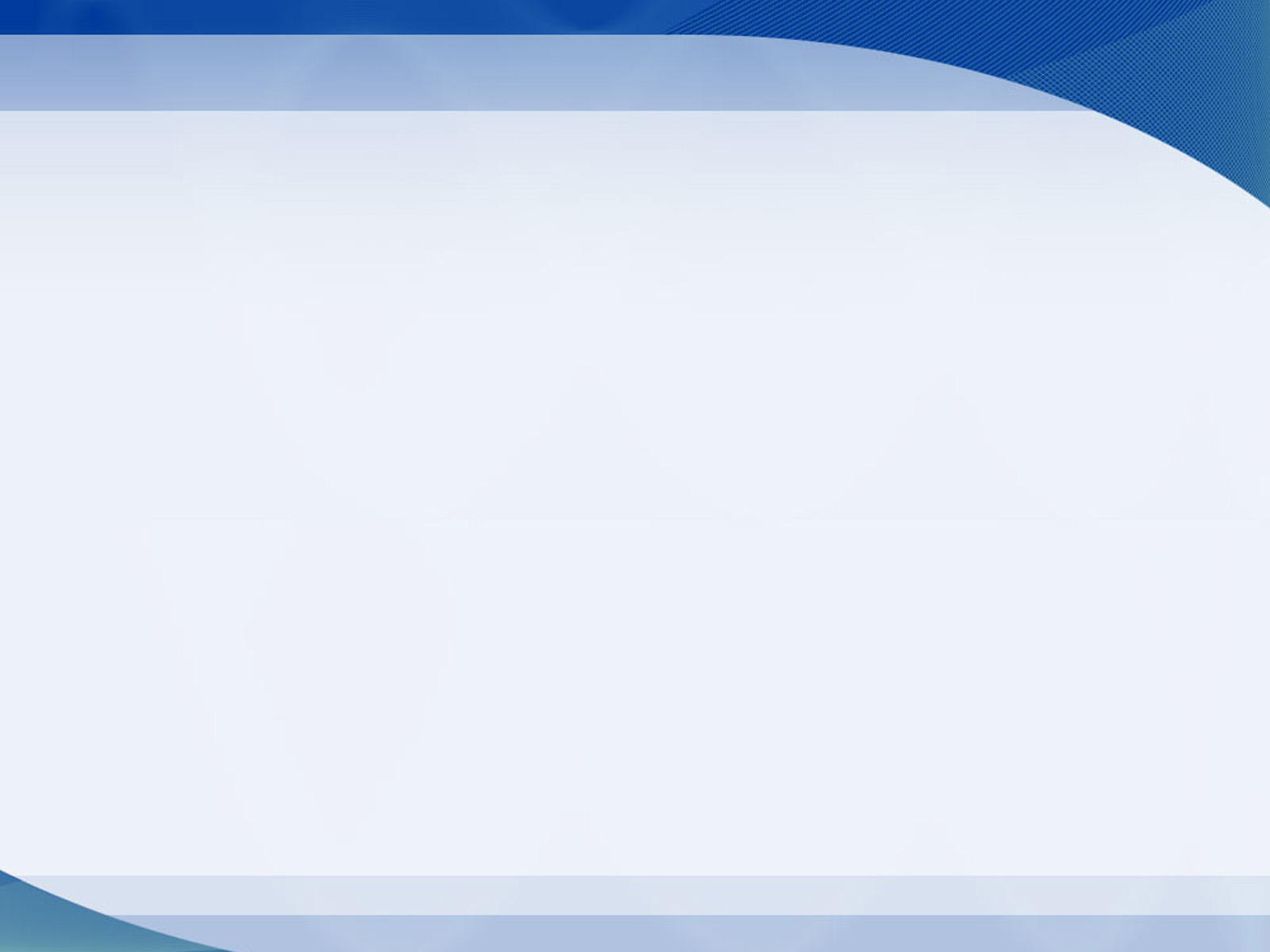 10.Экспертная деятельность
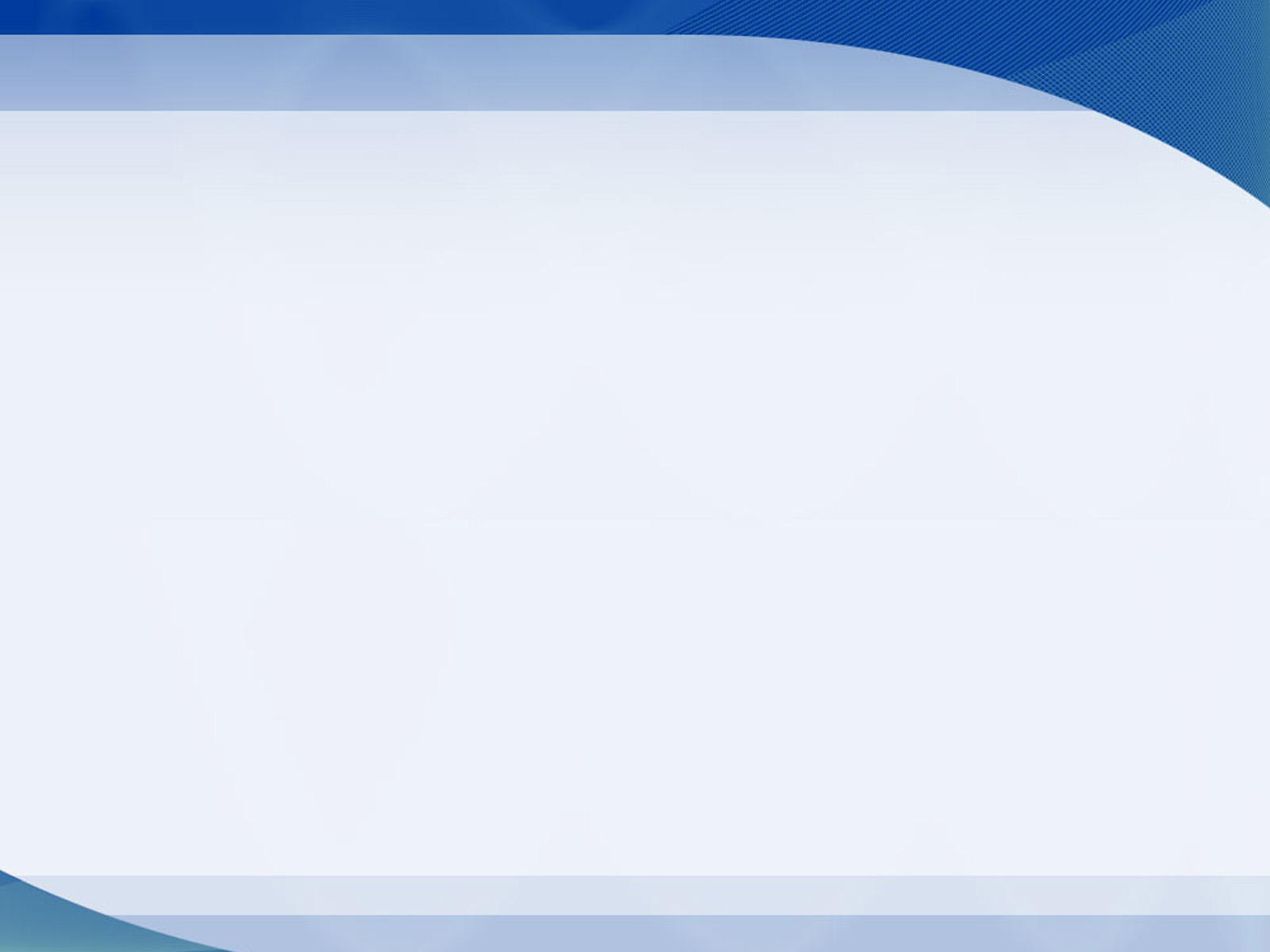 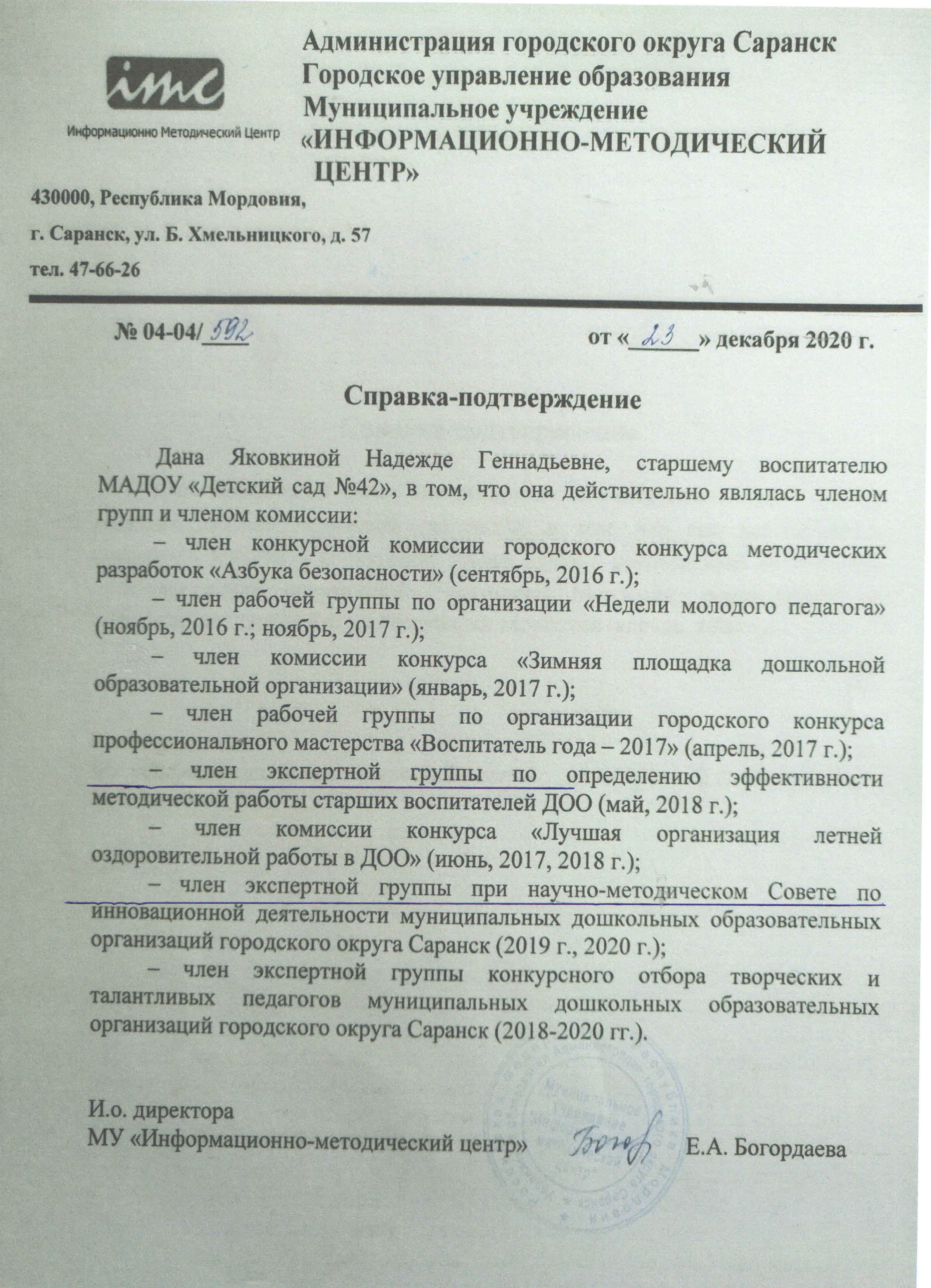 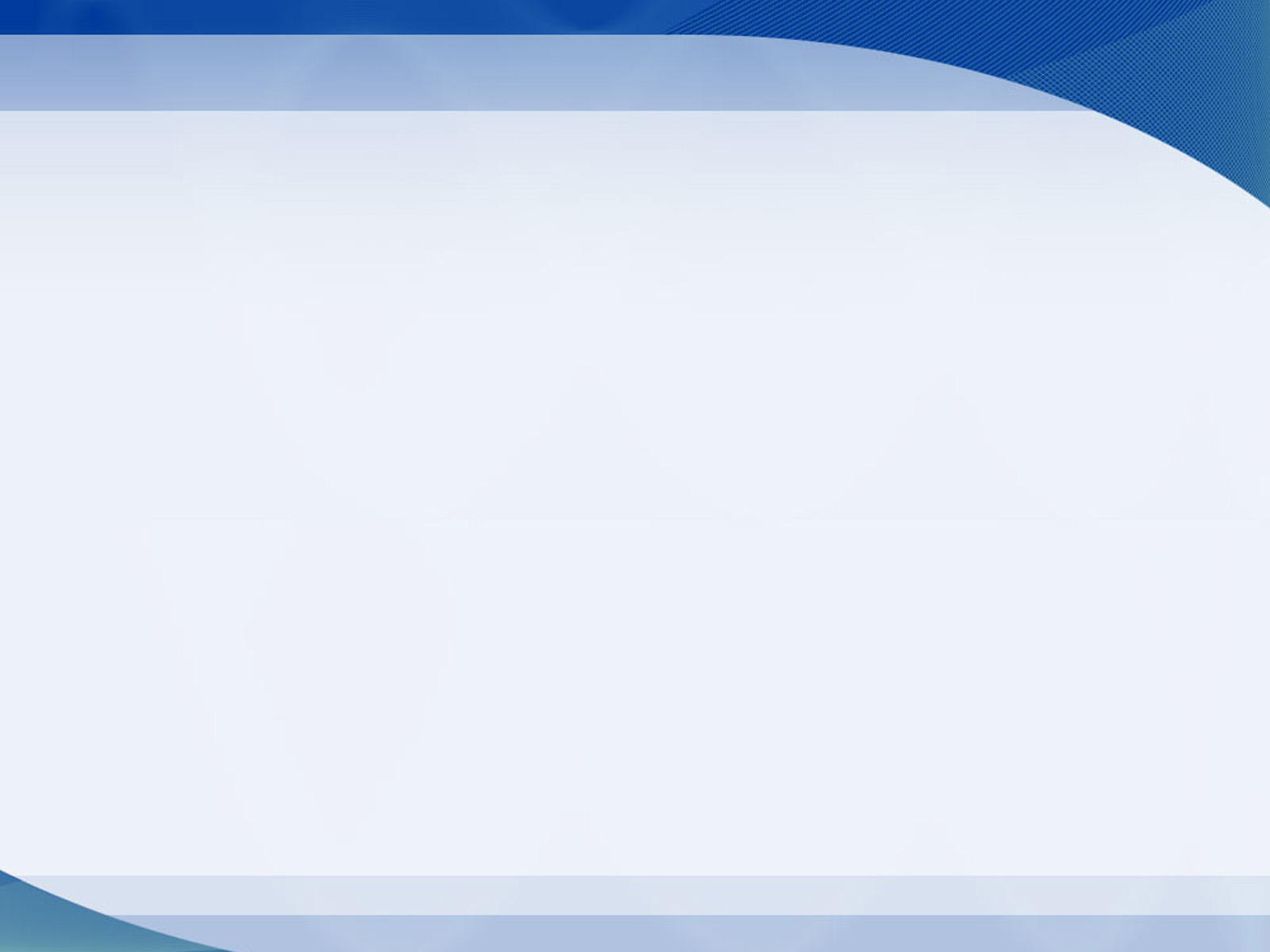 11.Общественно-педагогическая активность: участие в работе педагогических сообществ , комиссиях , жюри конкурсов
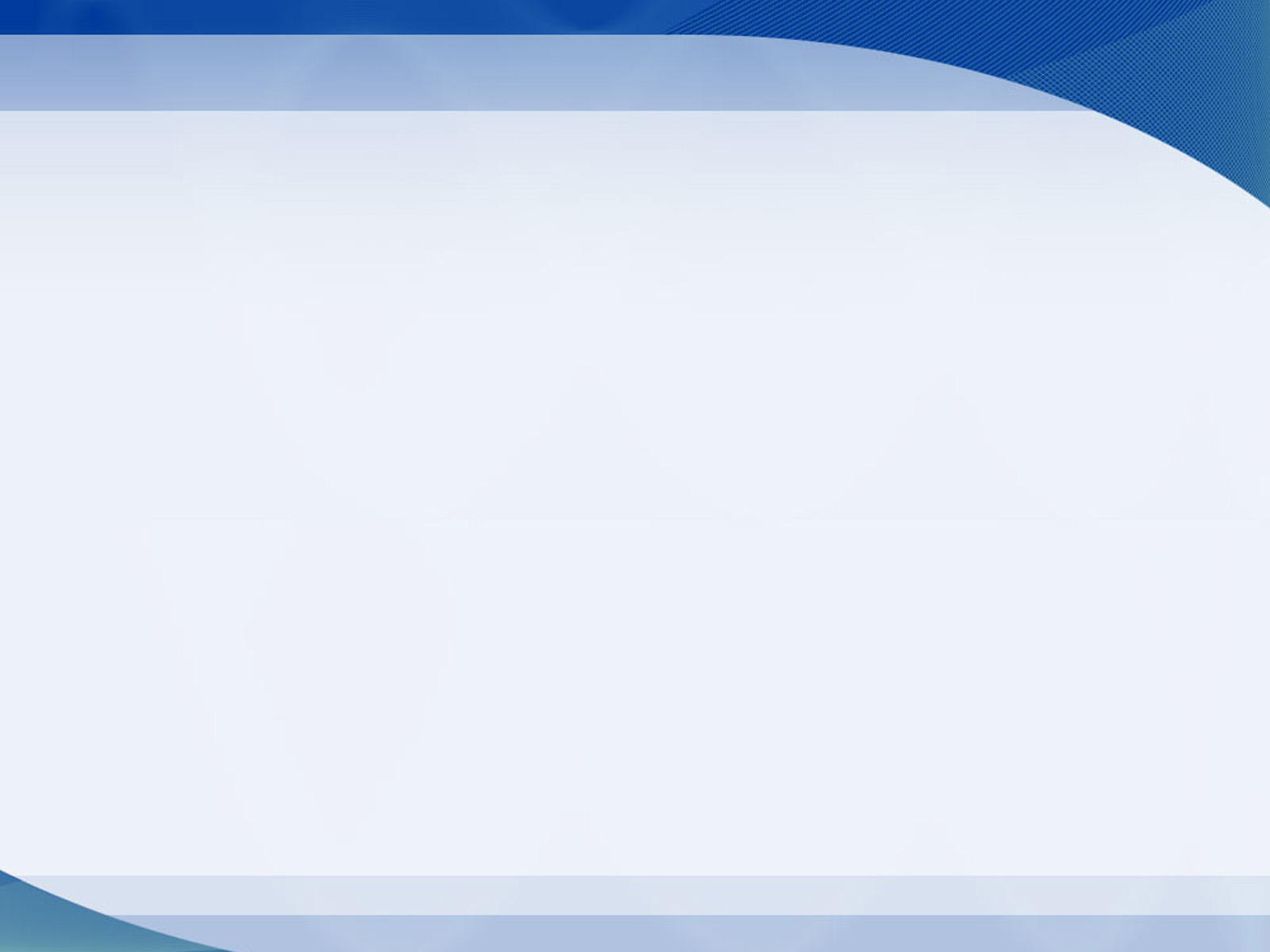 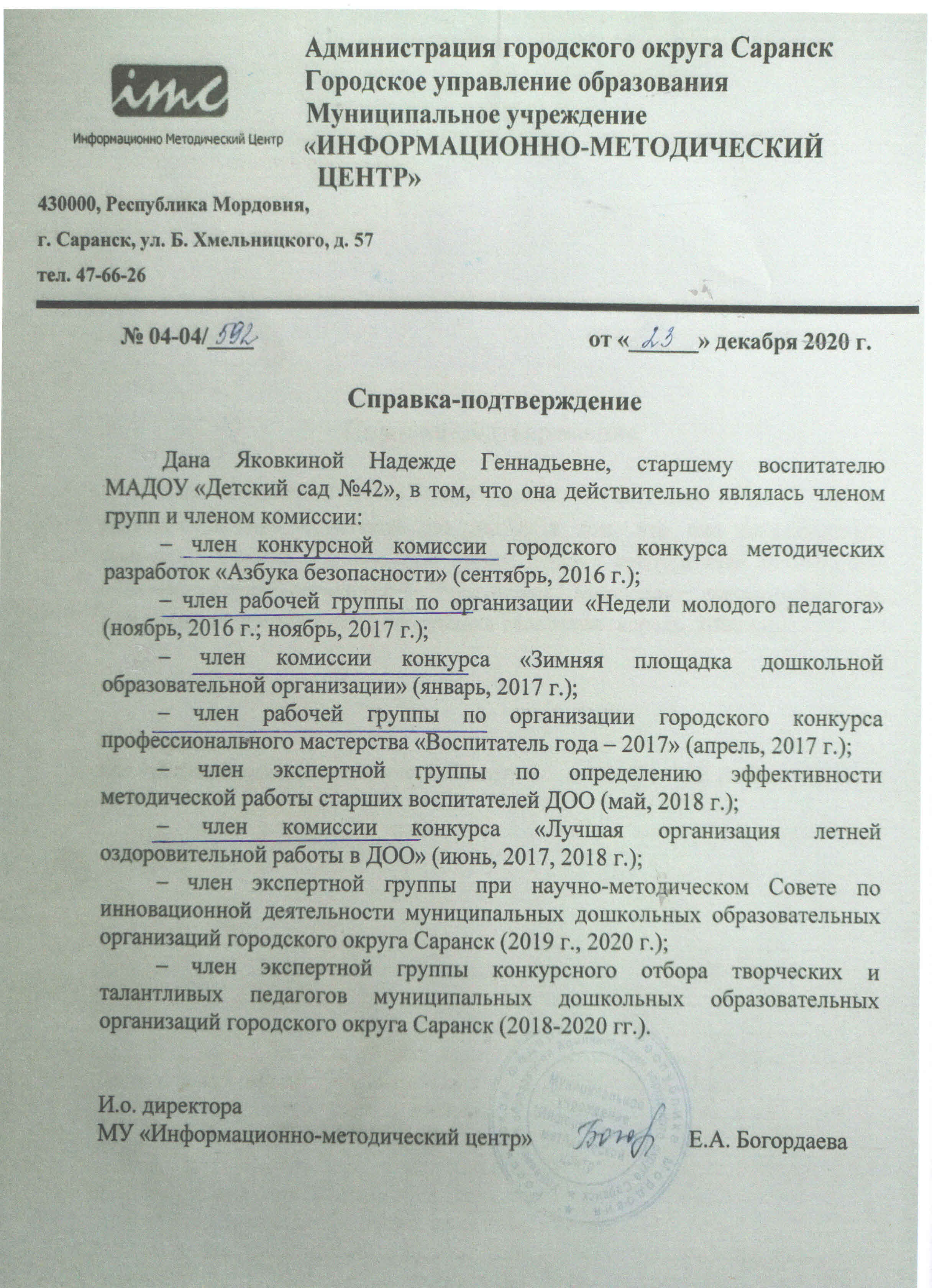 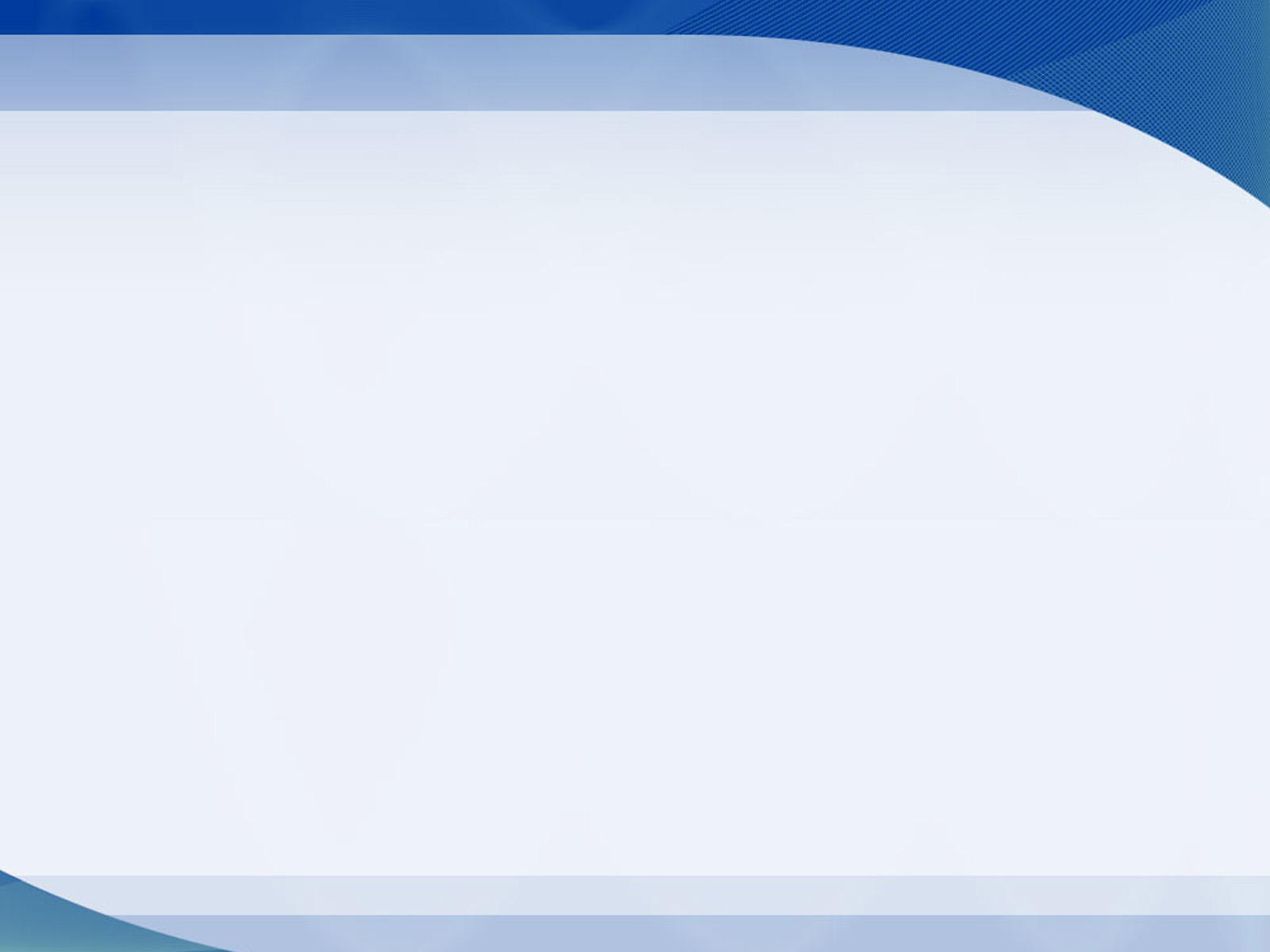 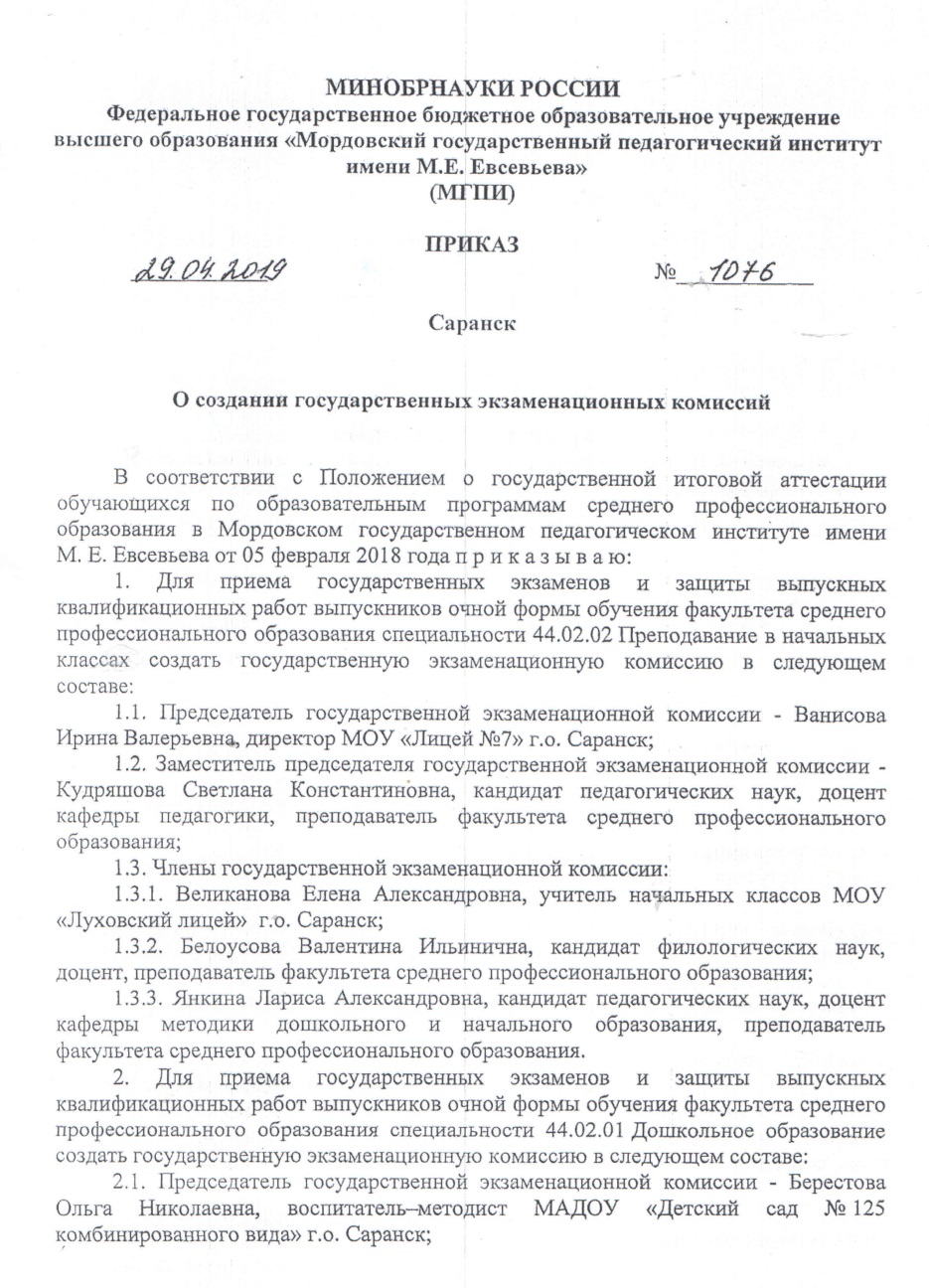 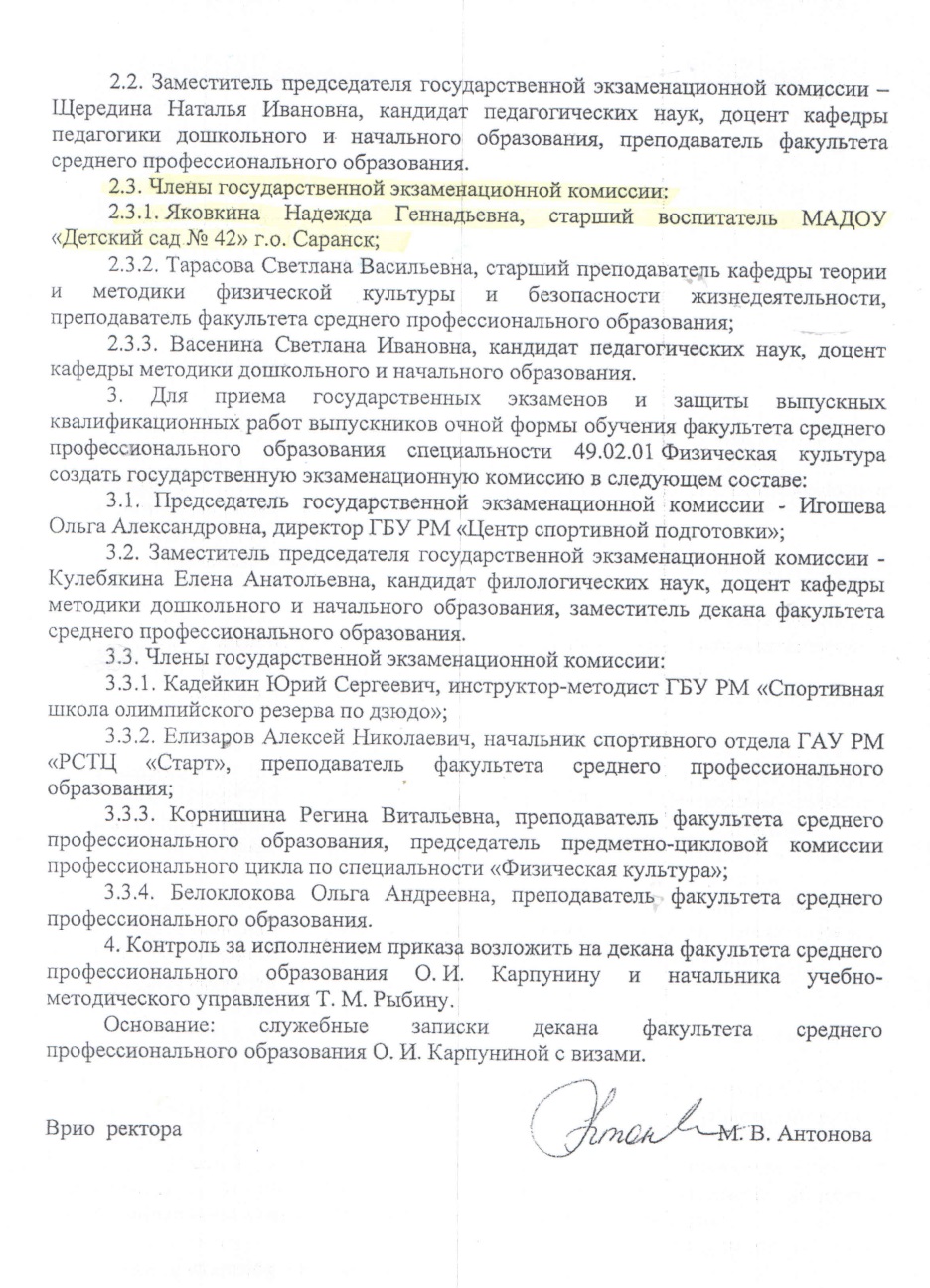 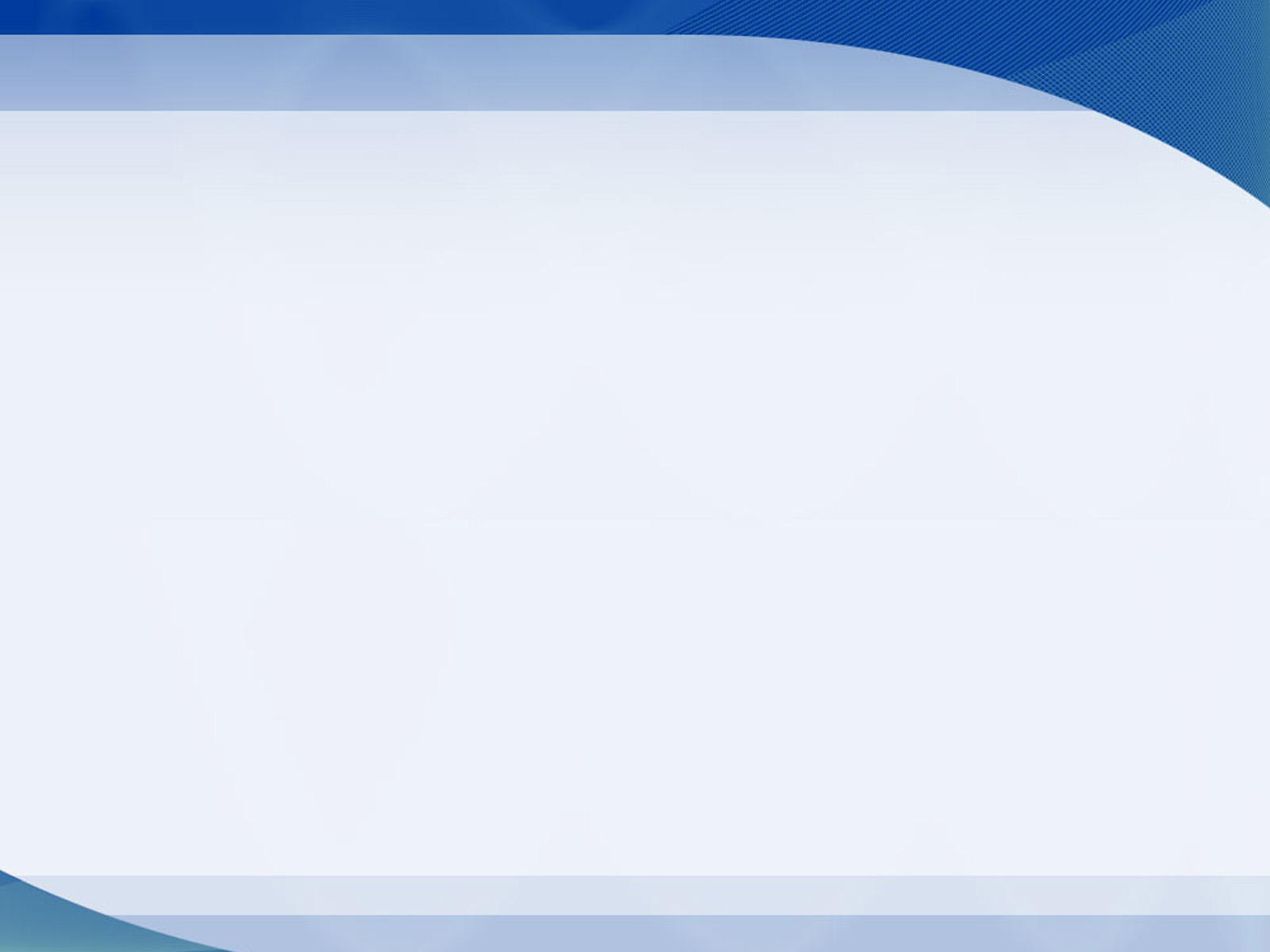 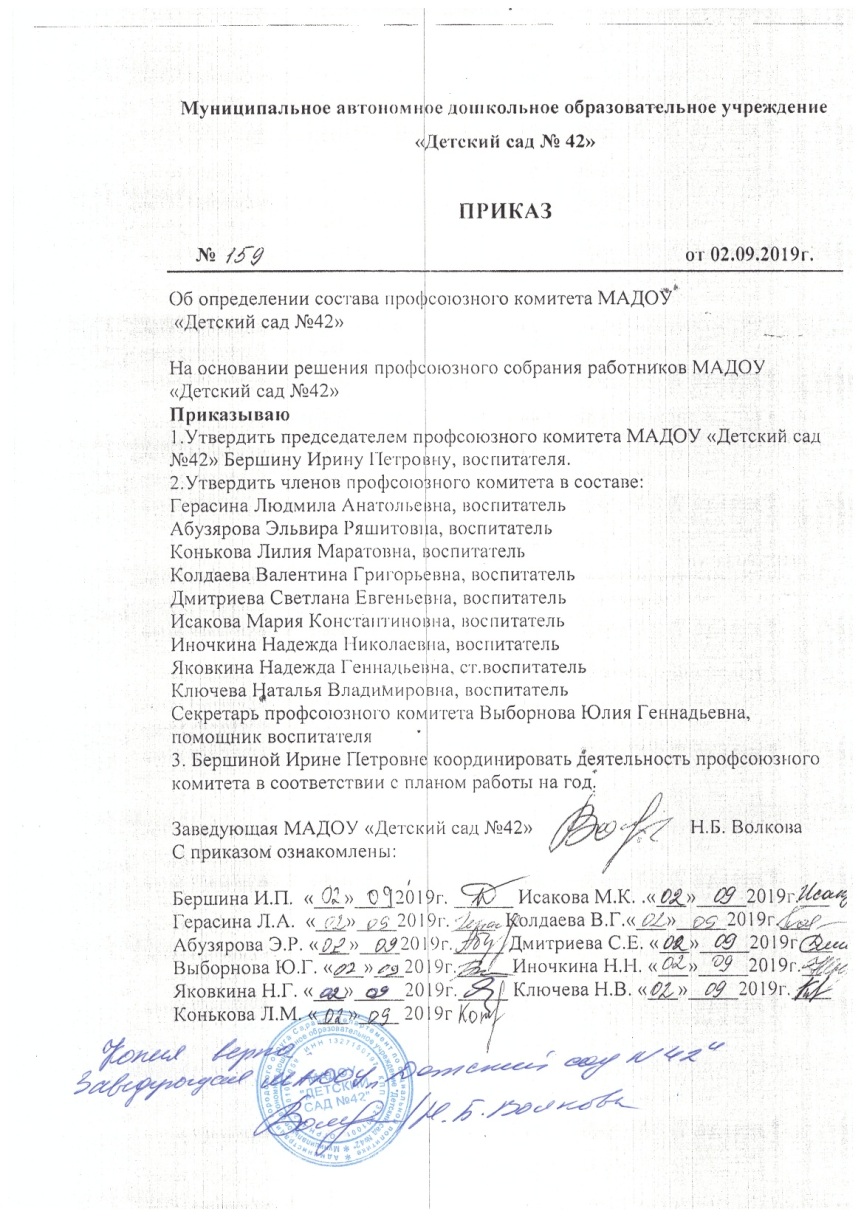 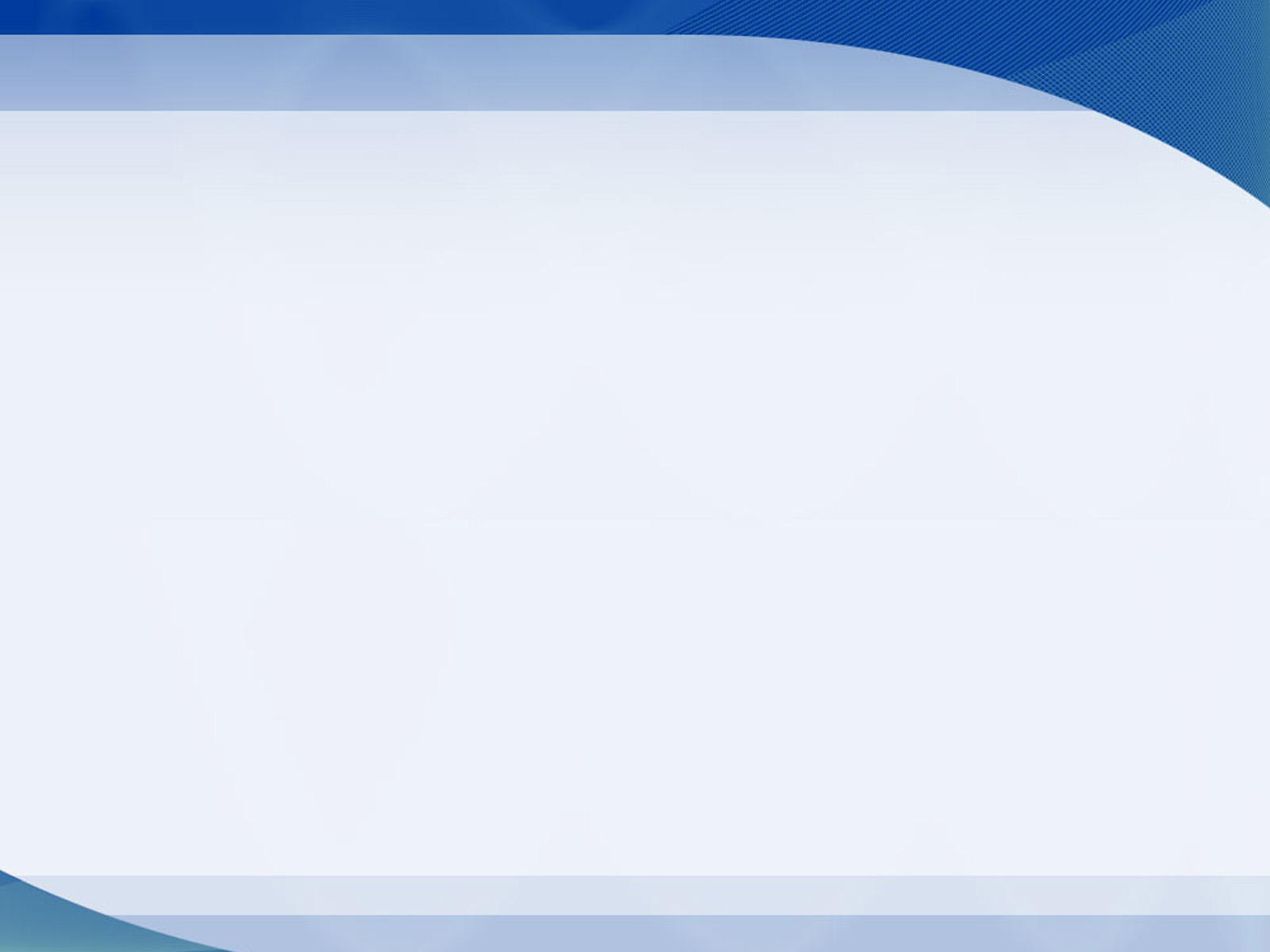 12.Личное участие в профессиональных конкурсах
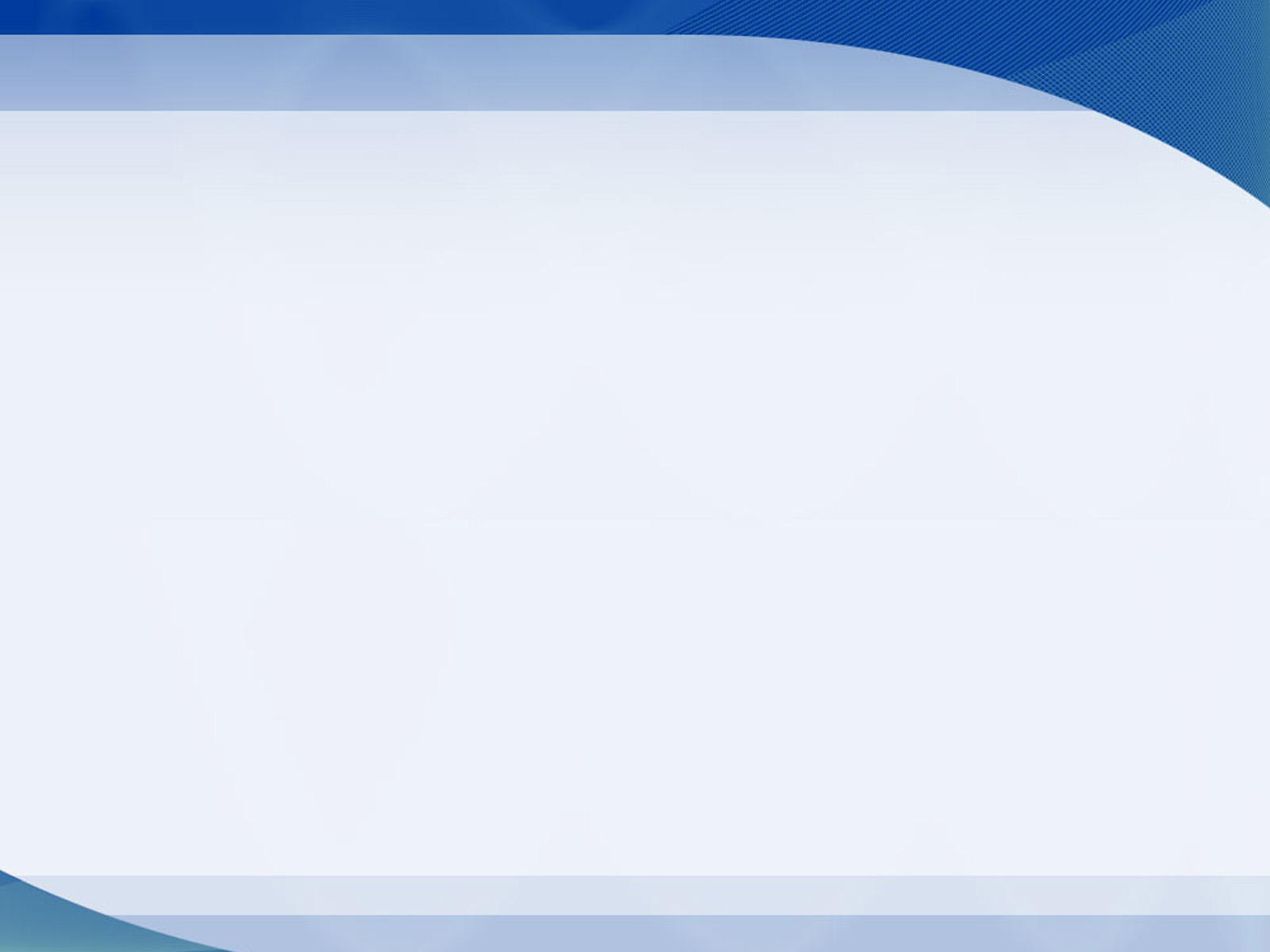 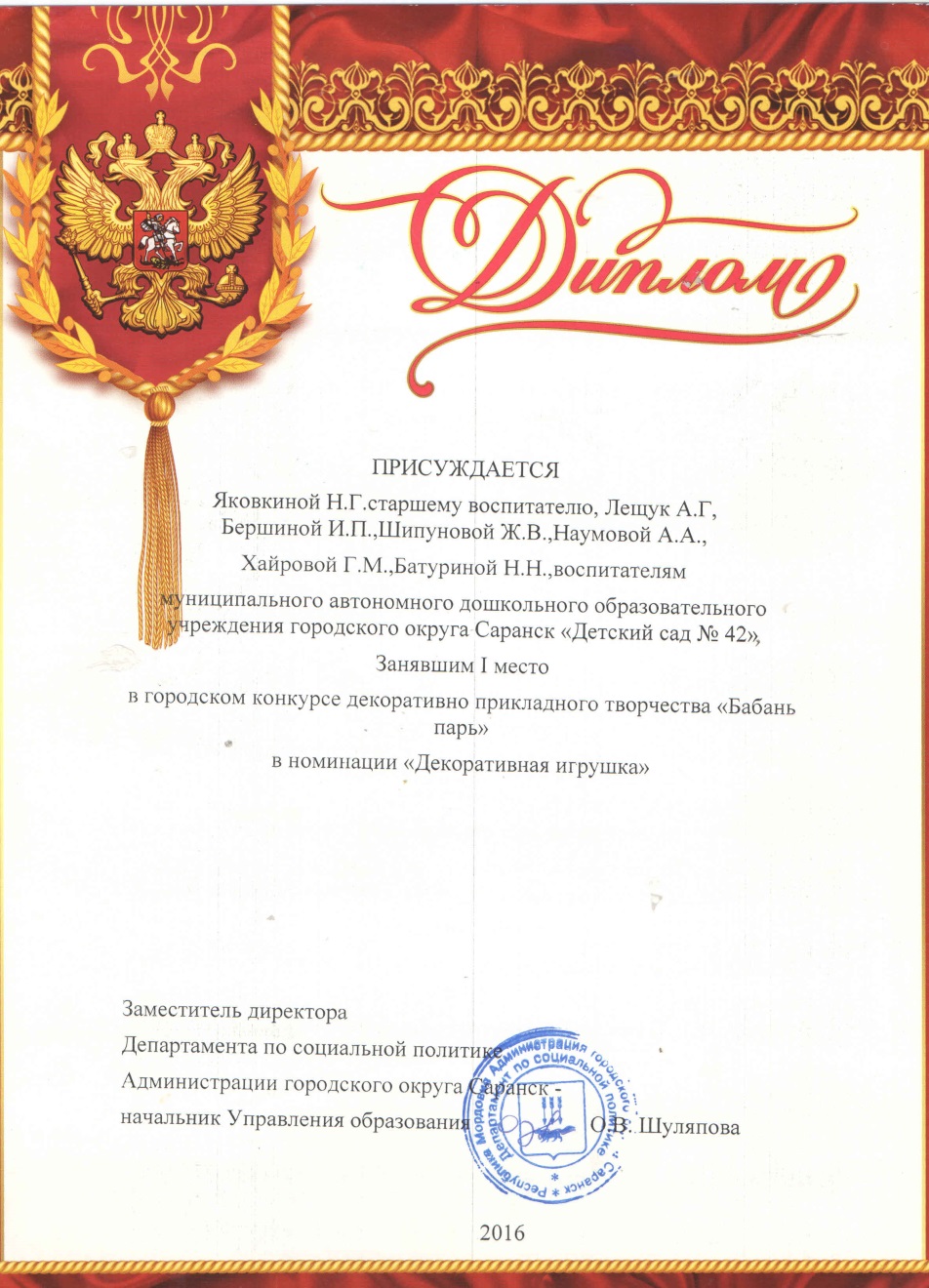 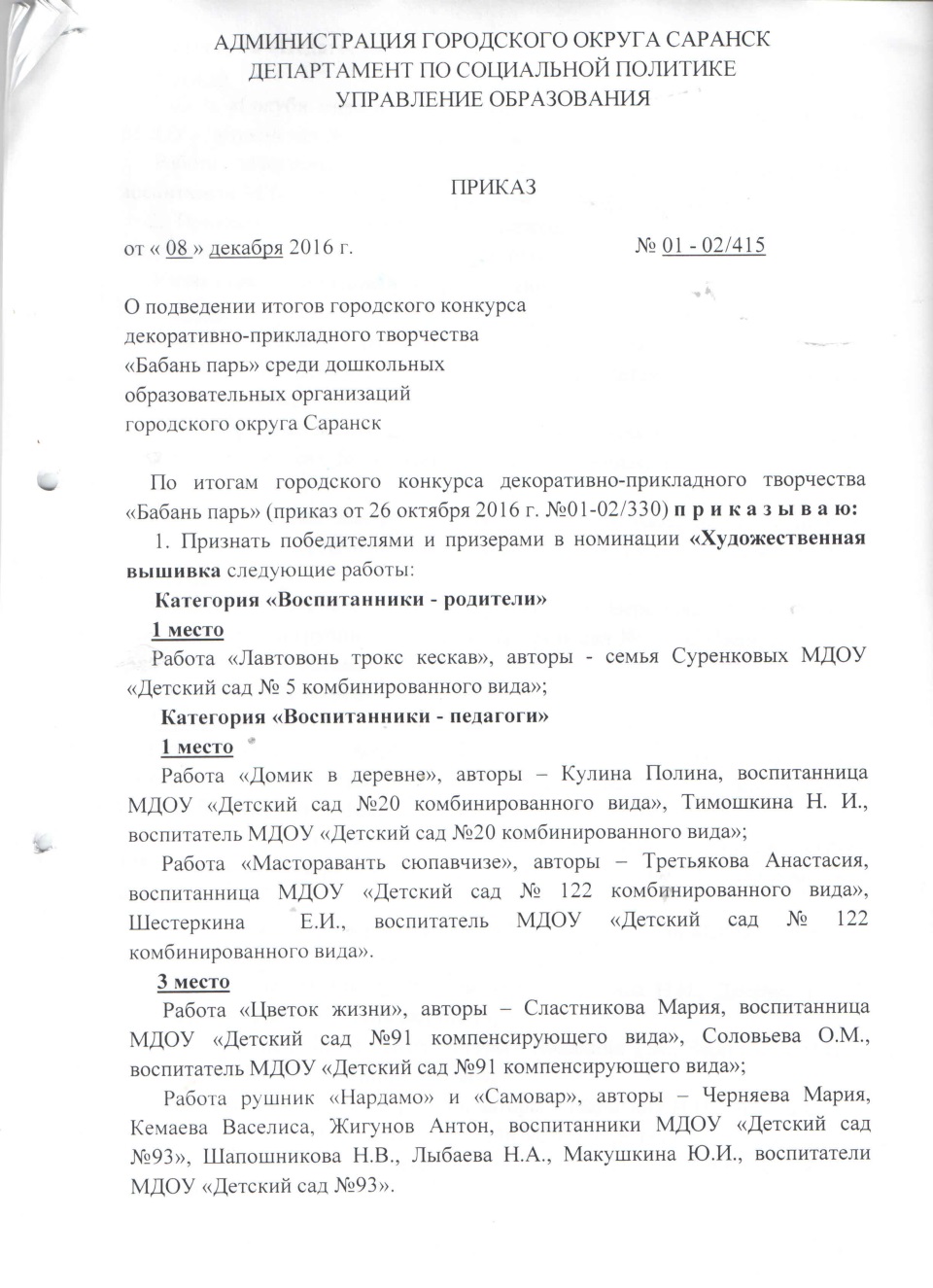 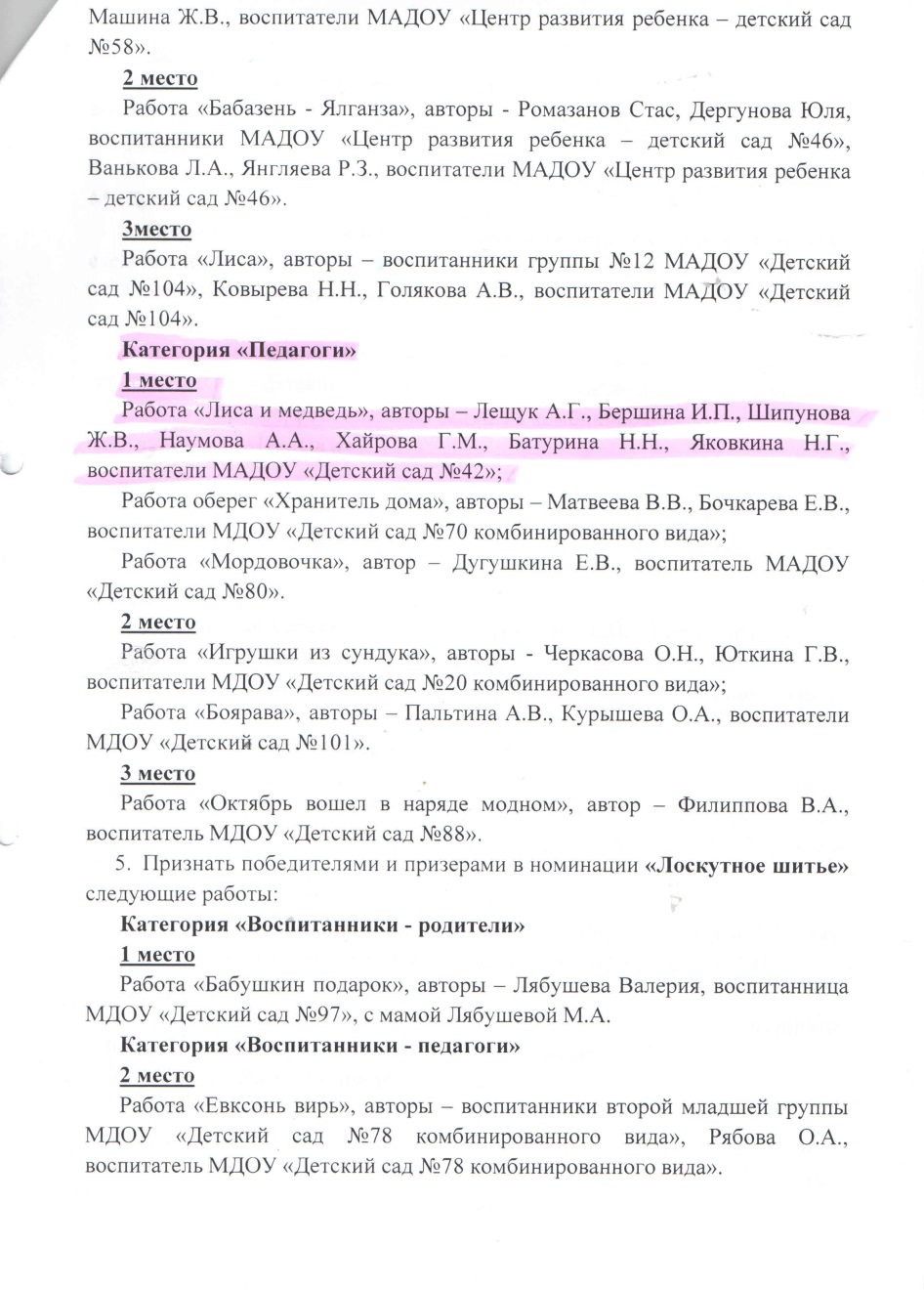 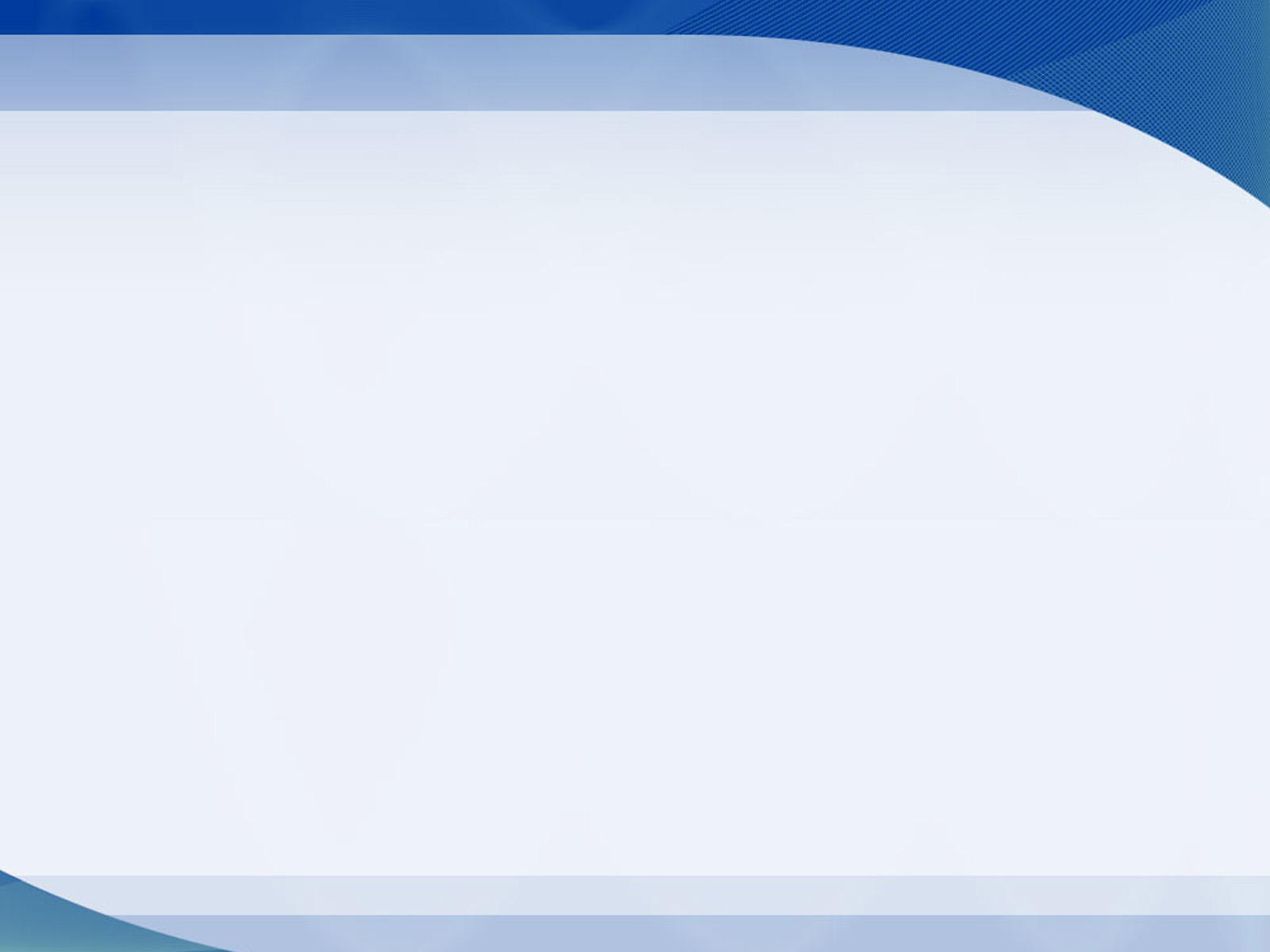 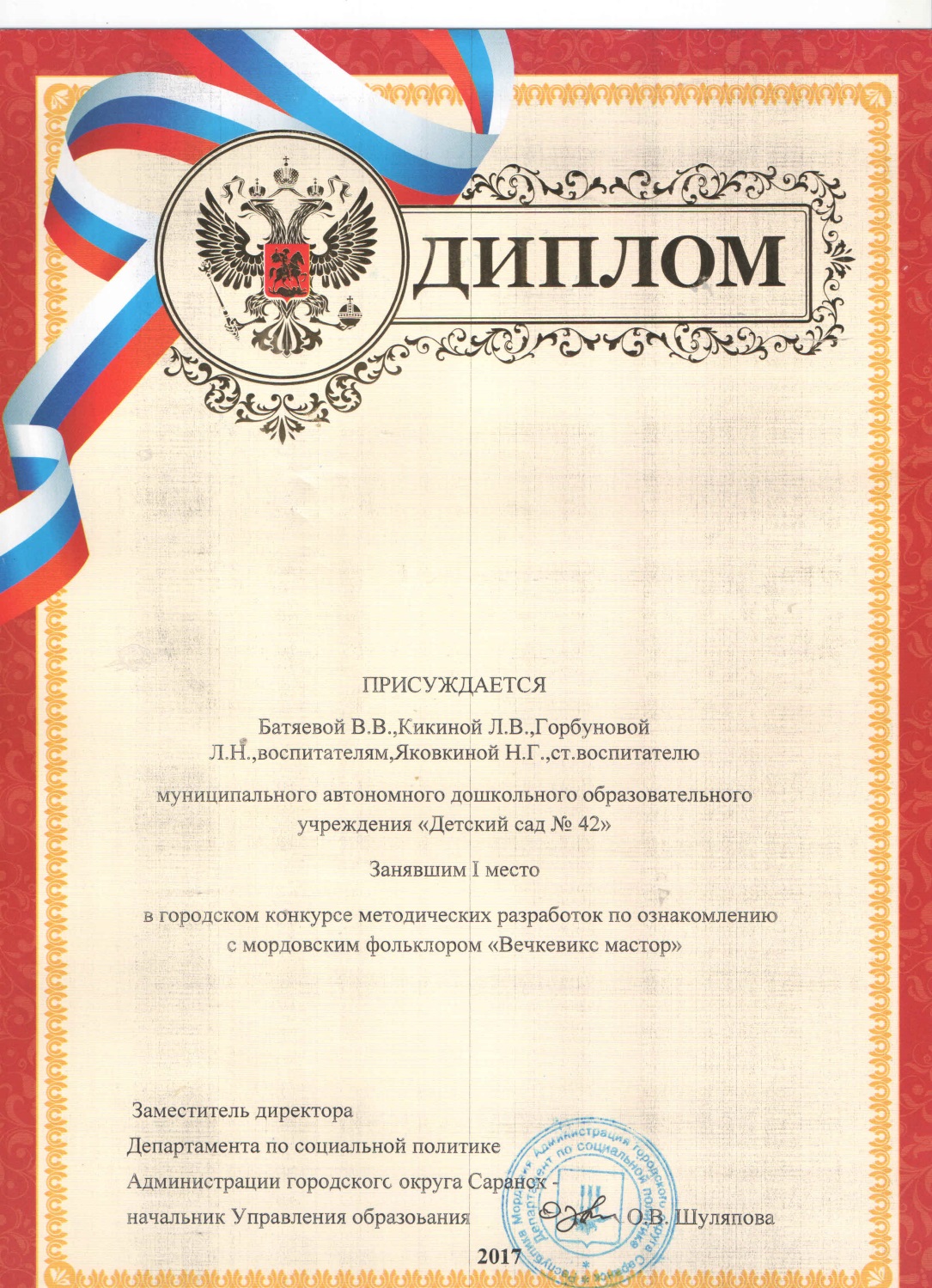 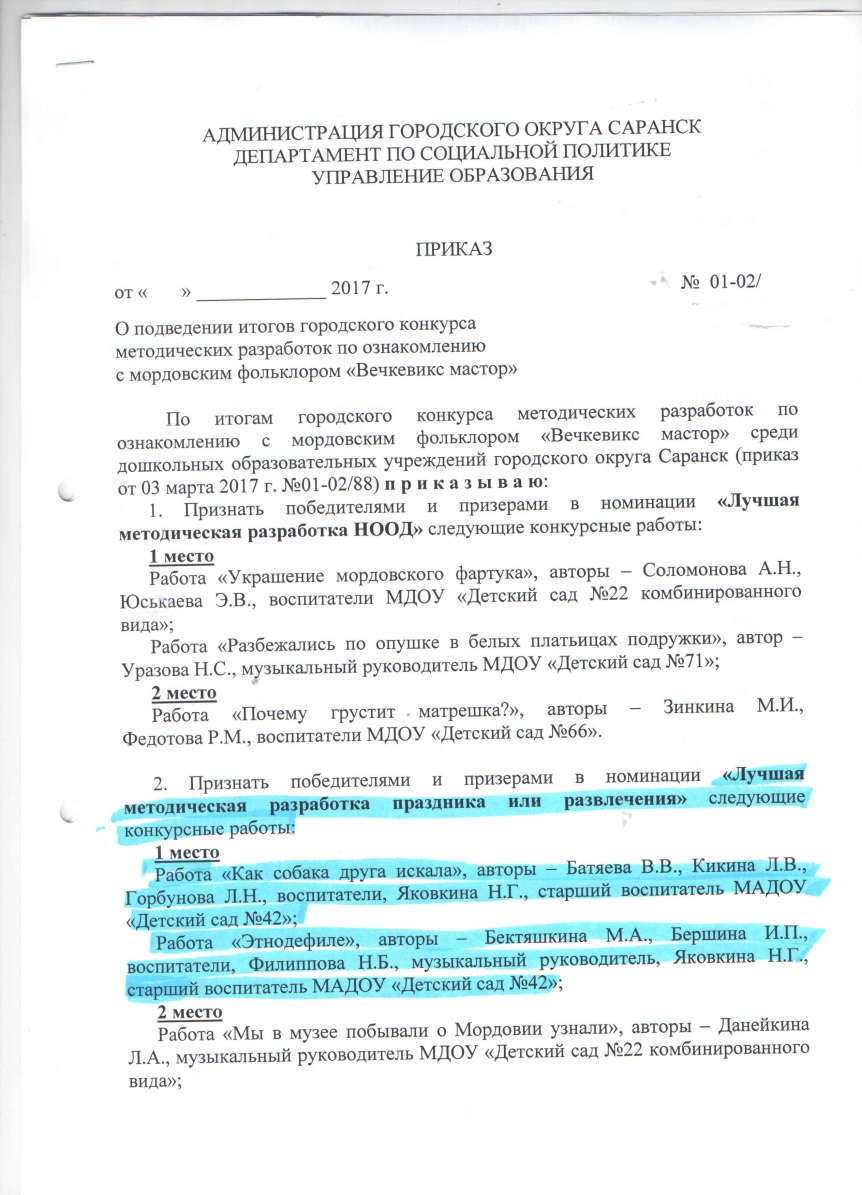 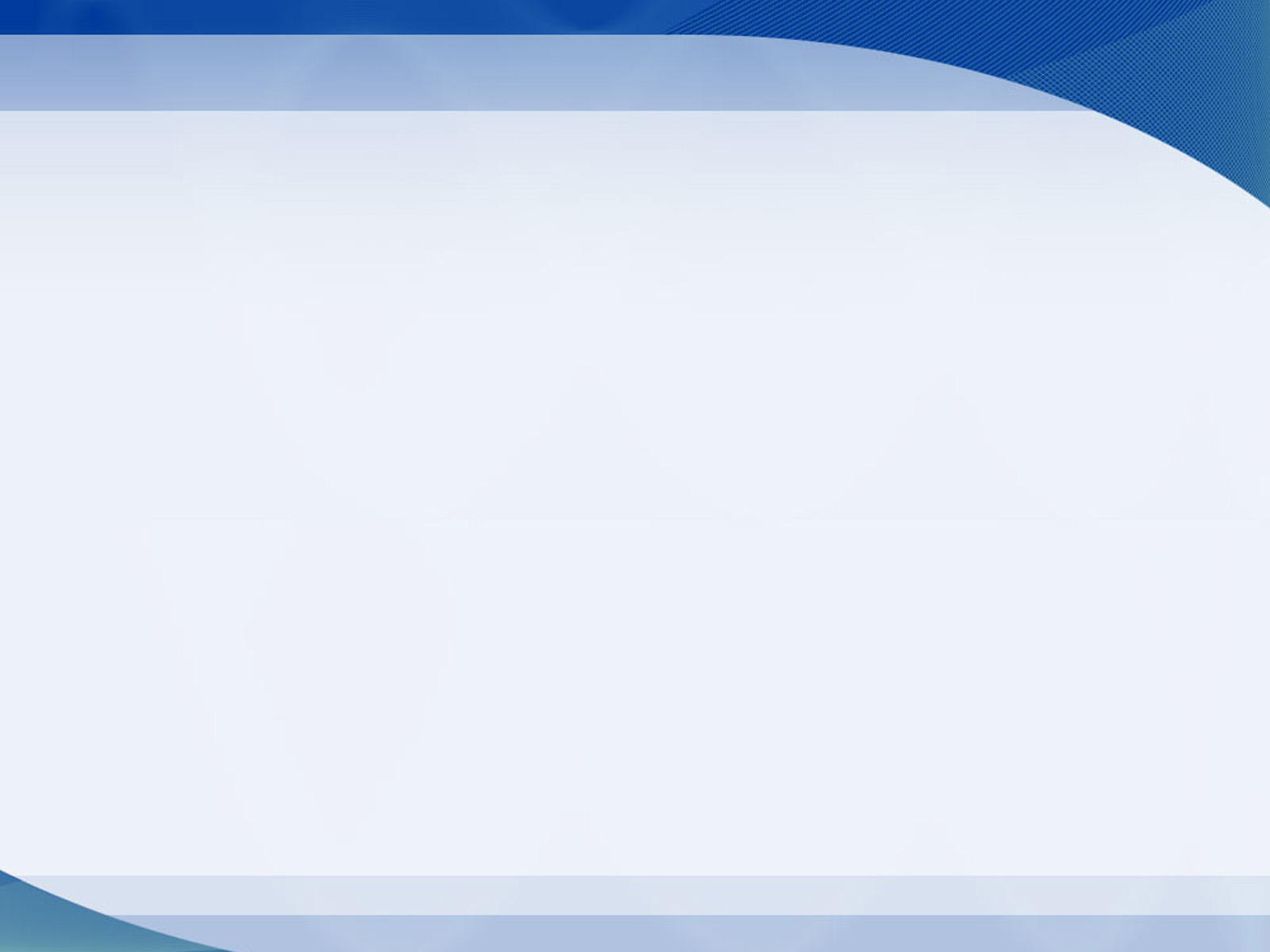 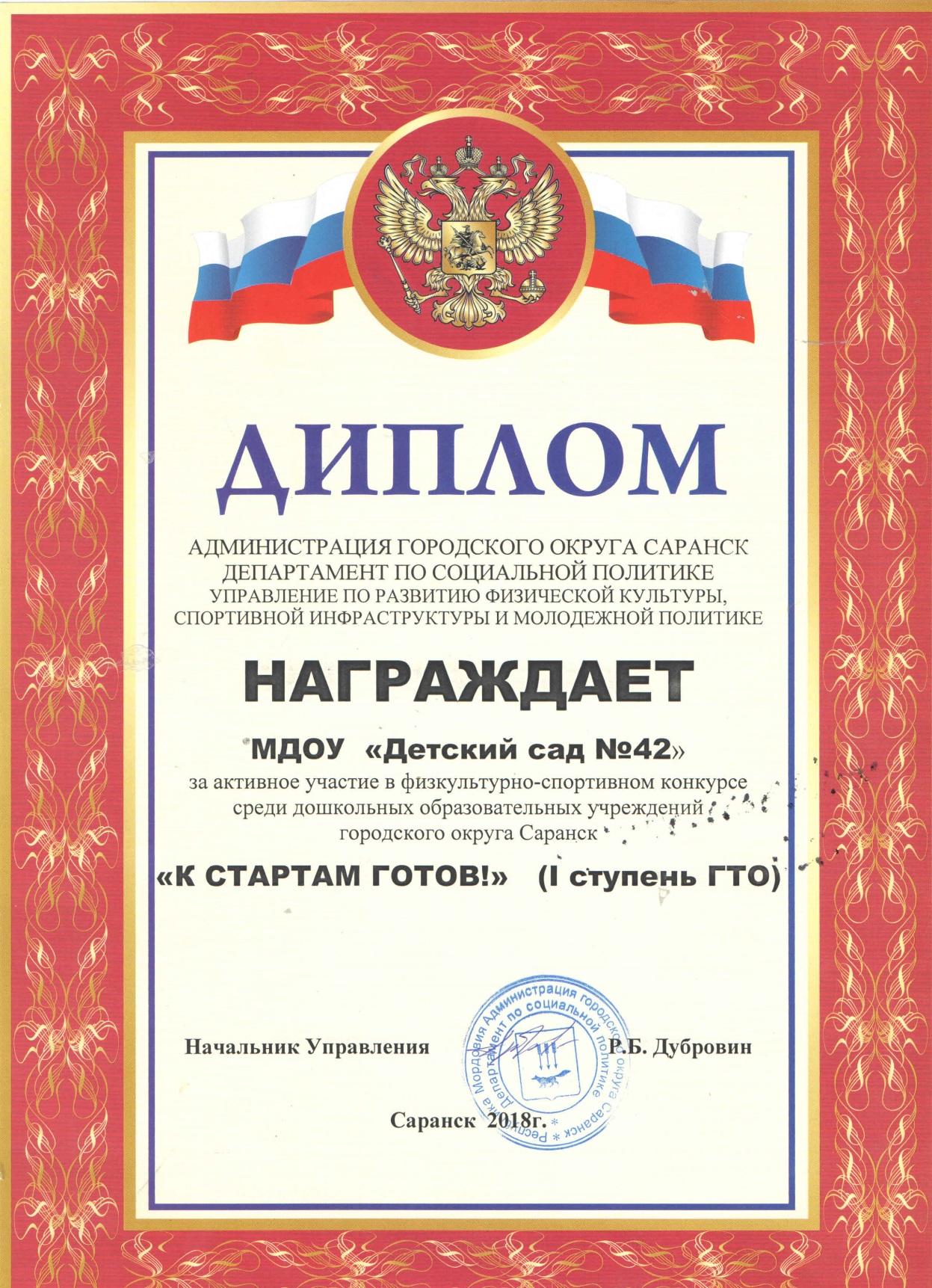 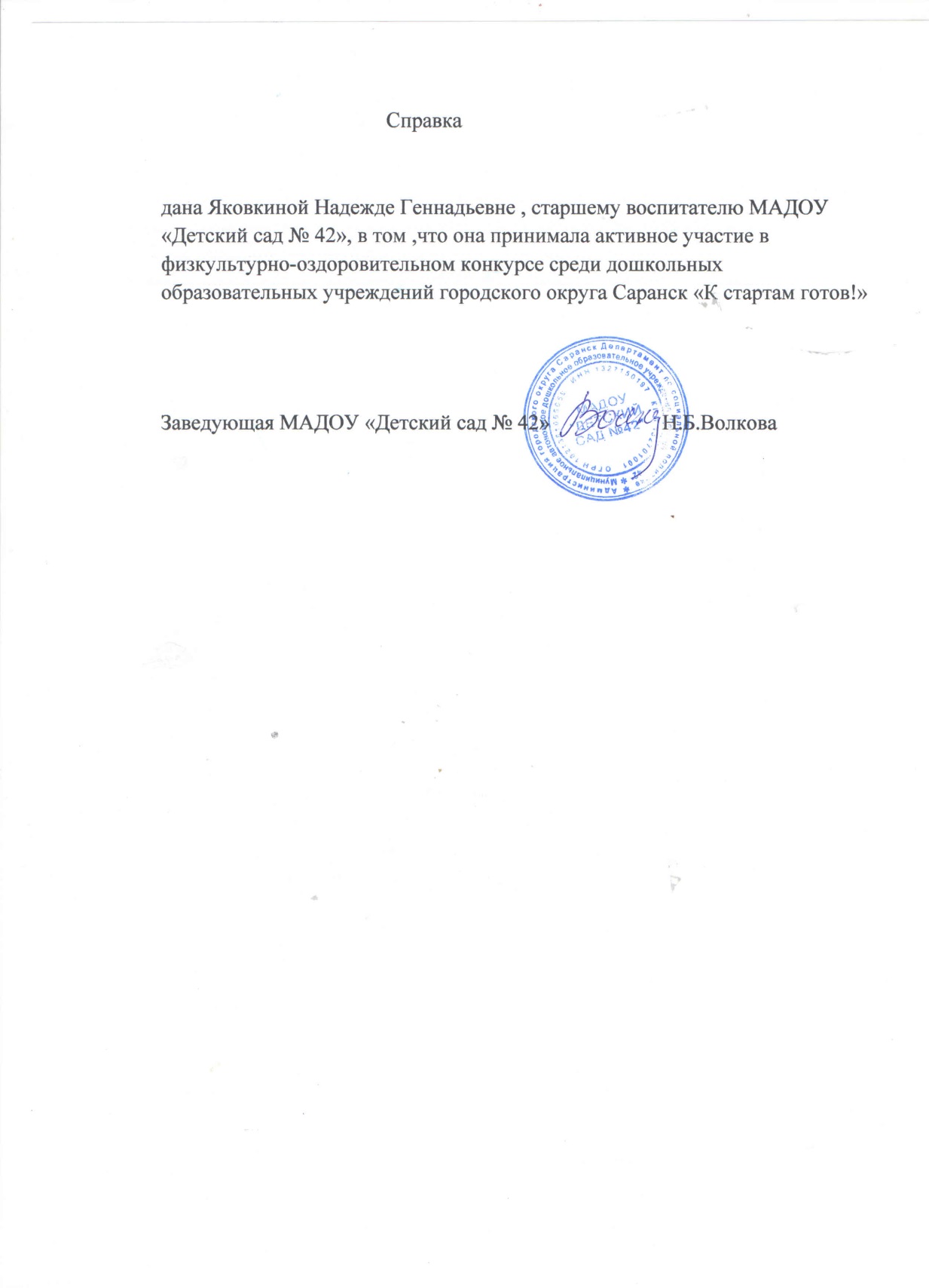 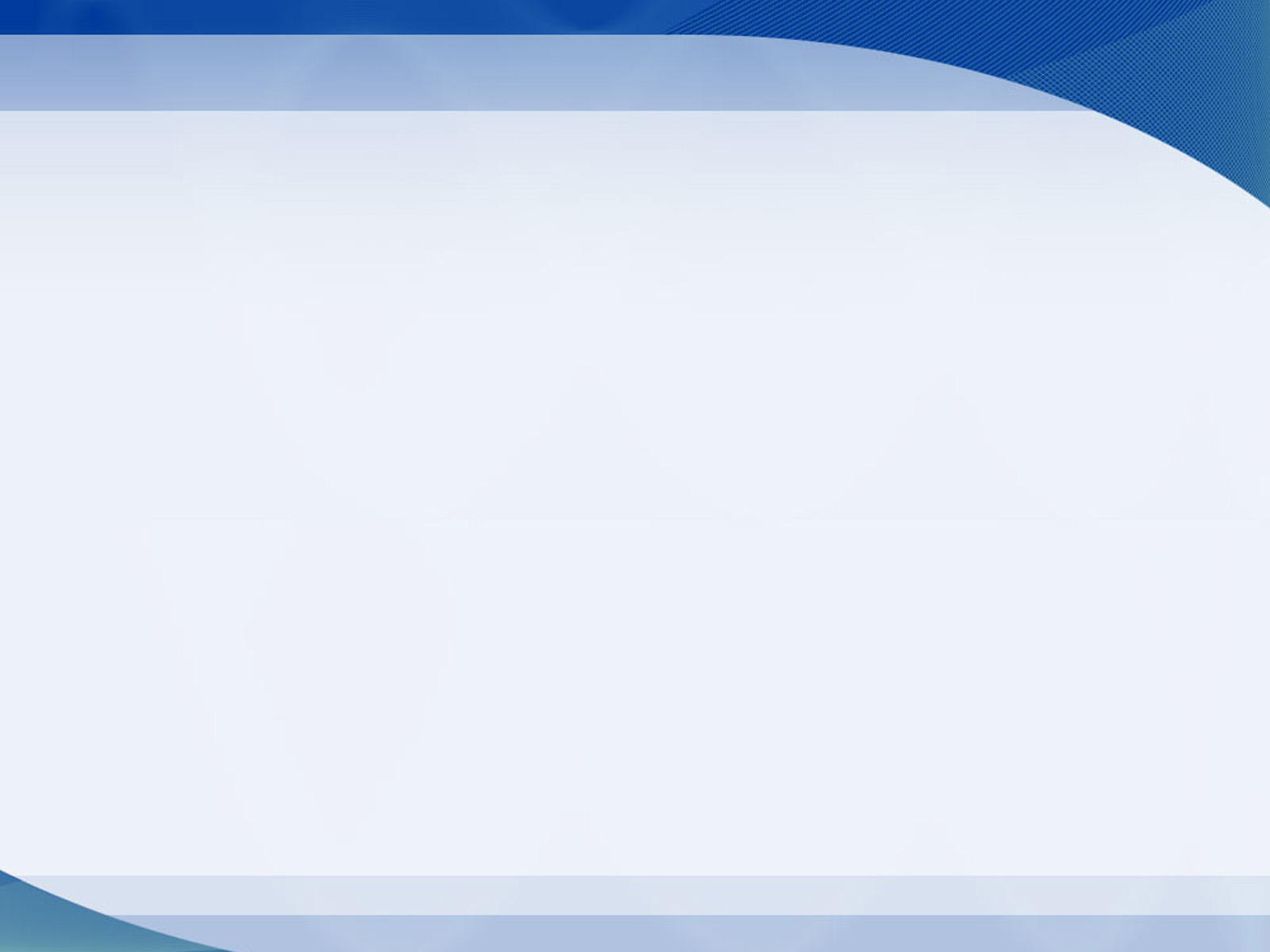 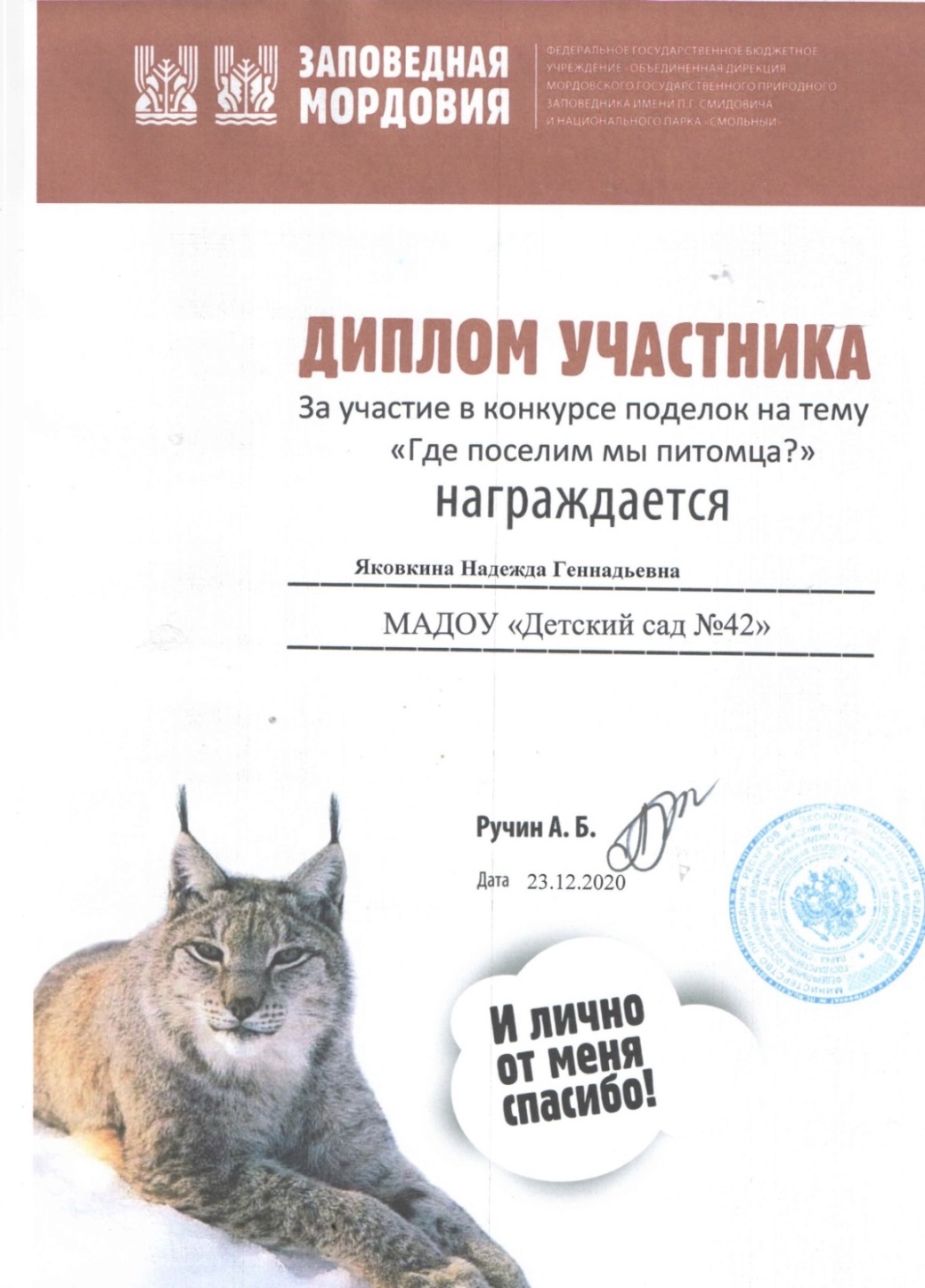 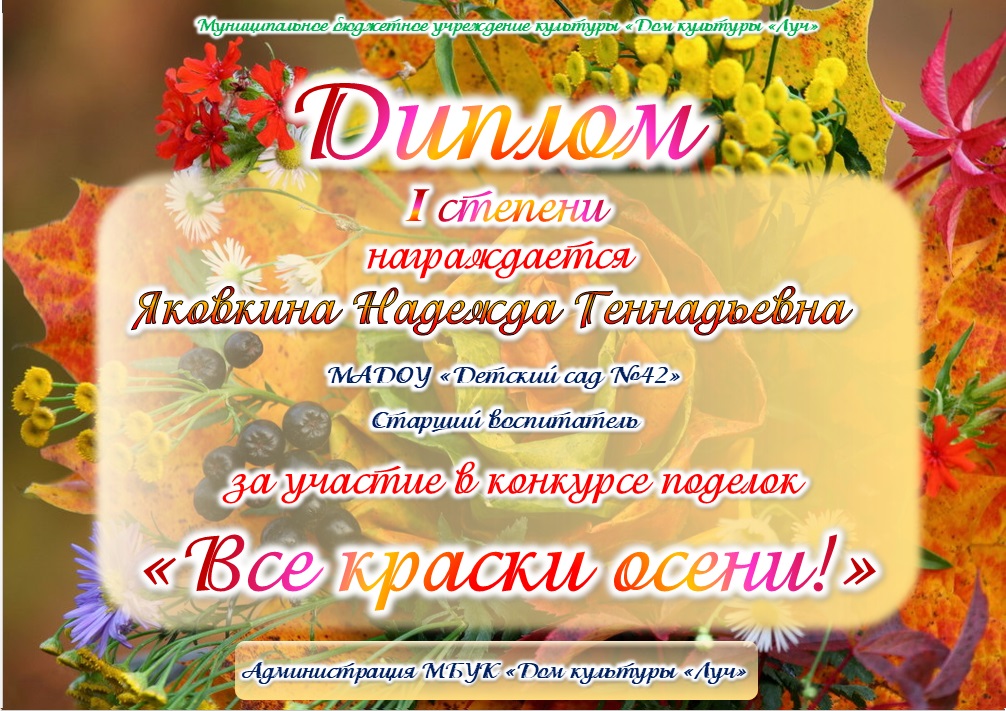 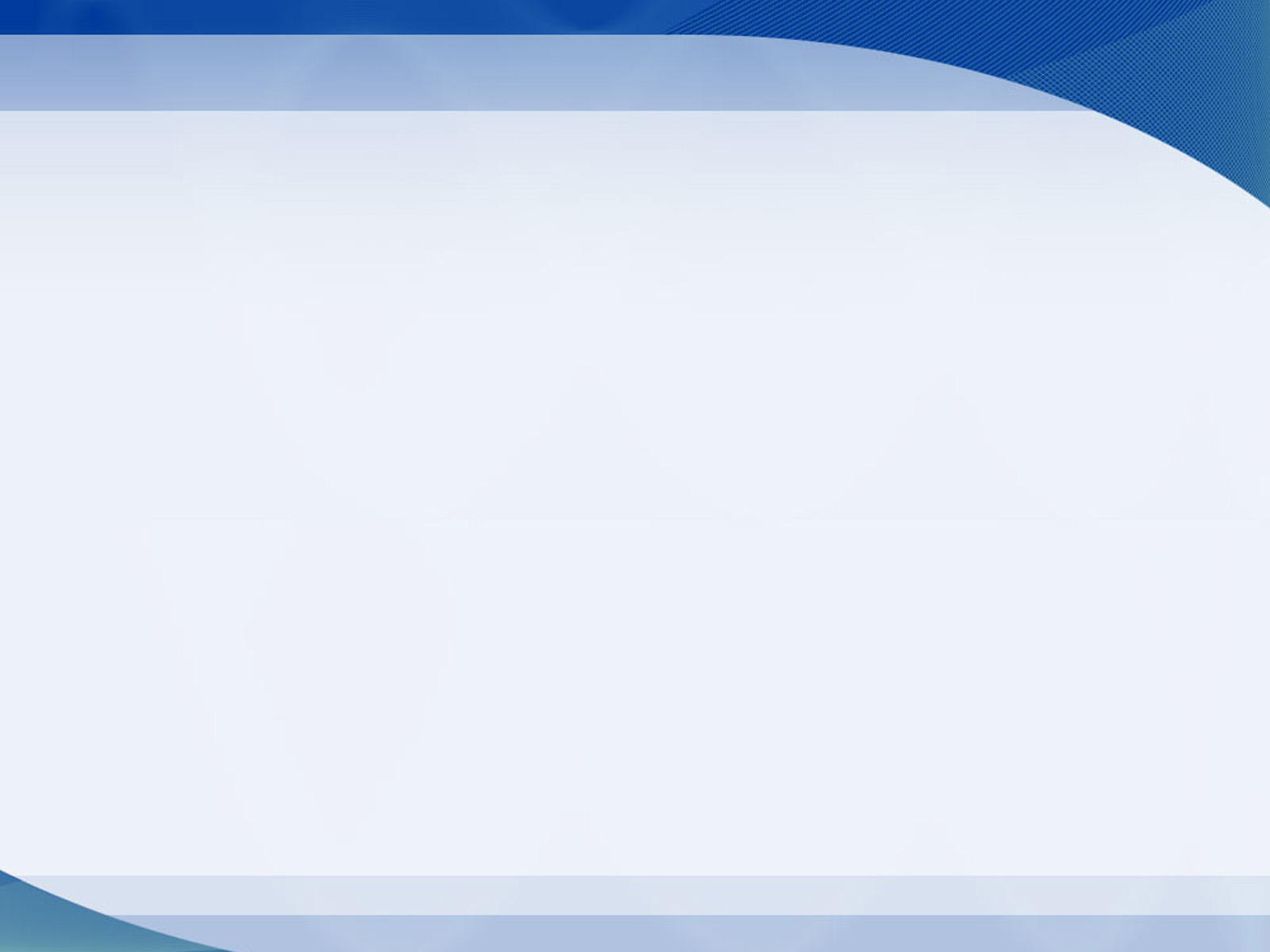 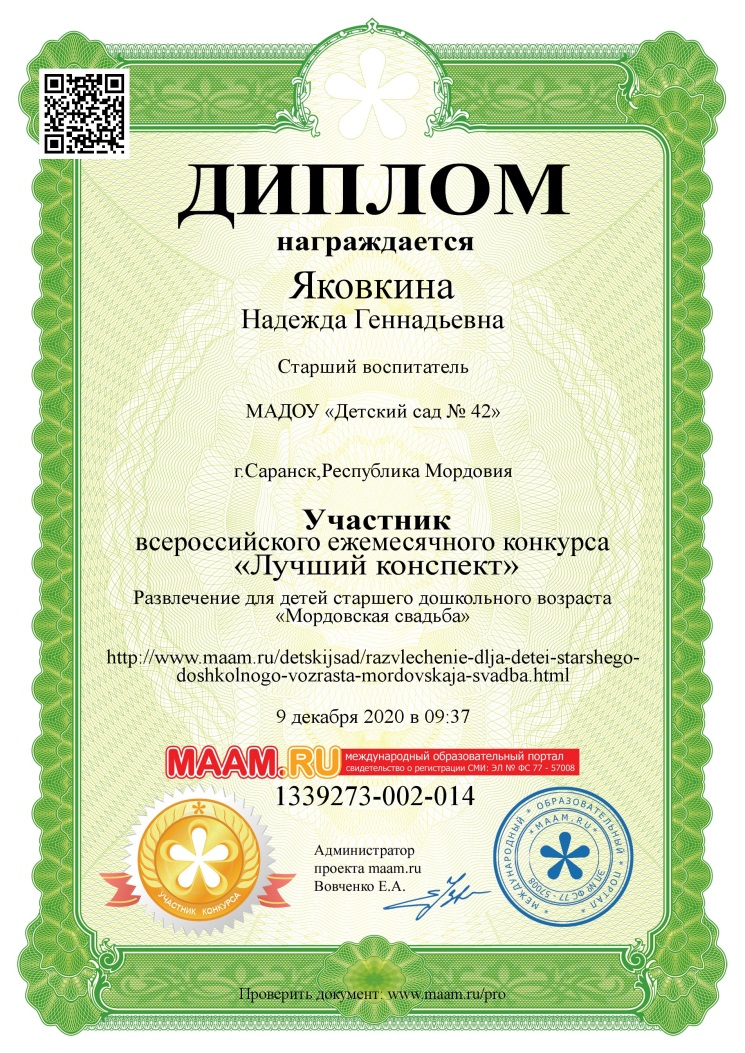 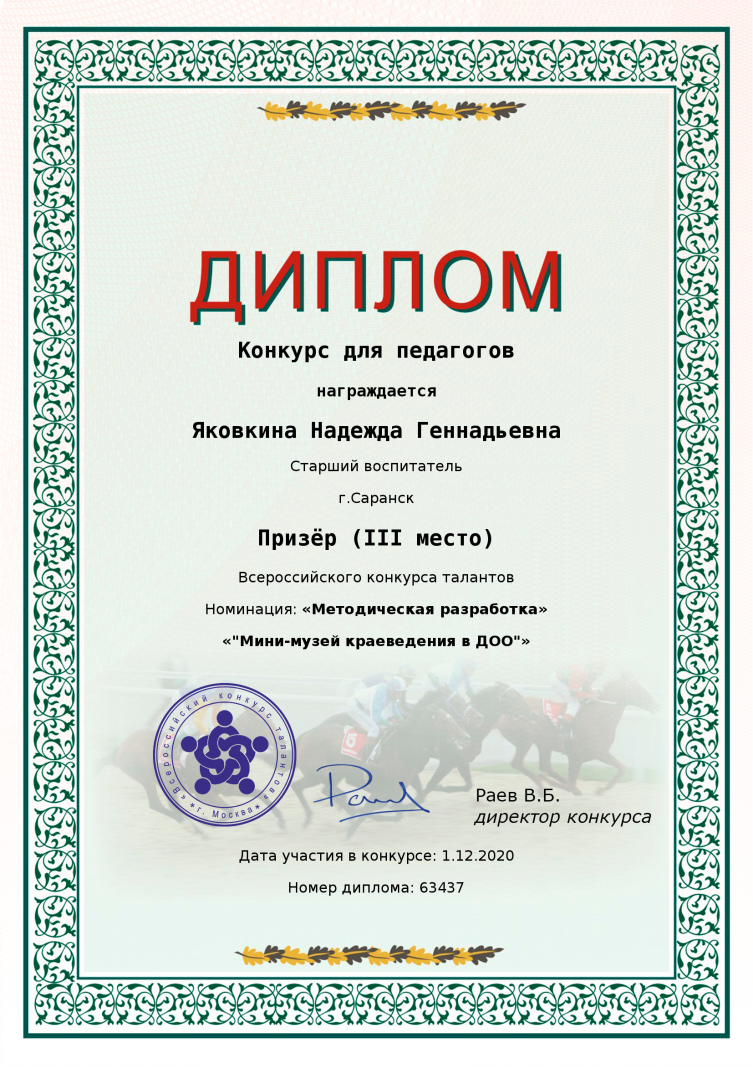 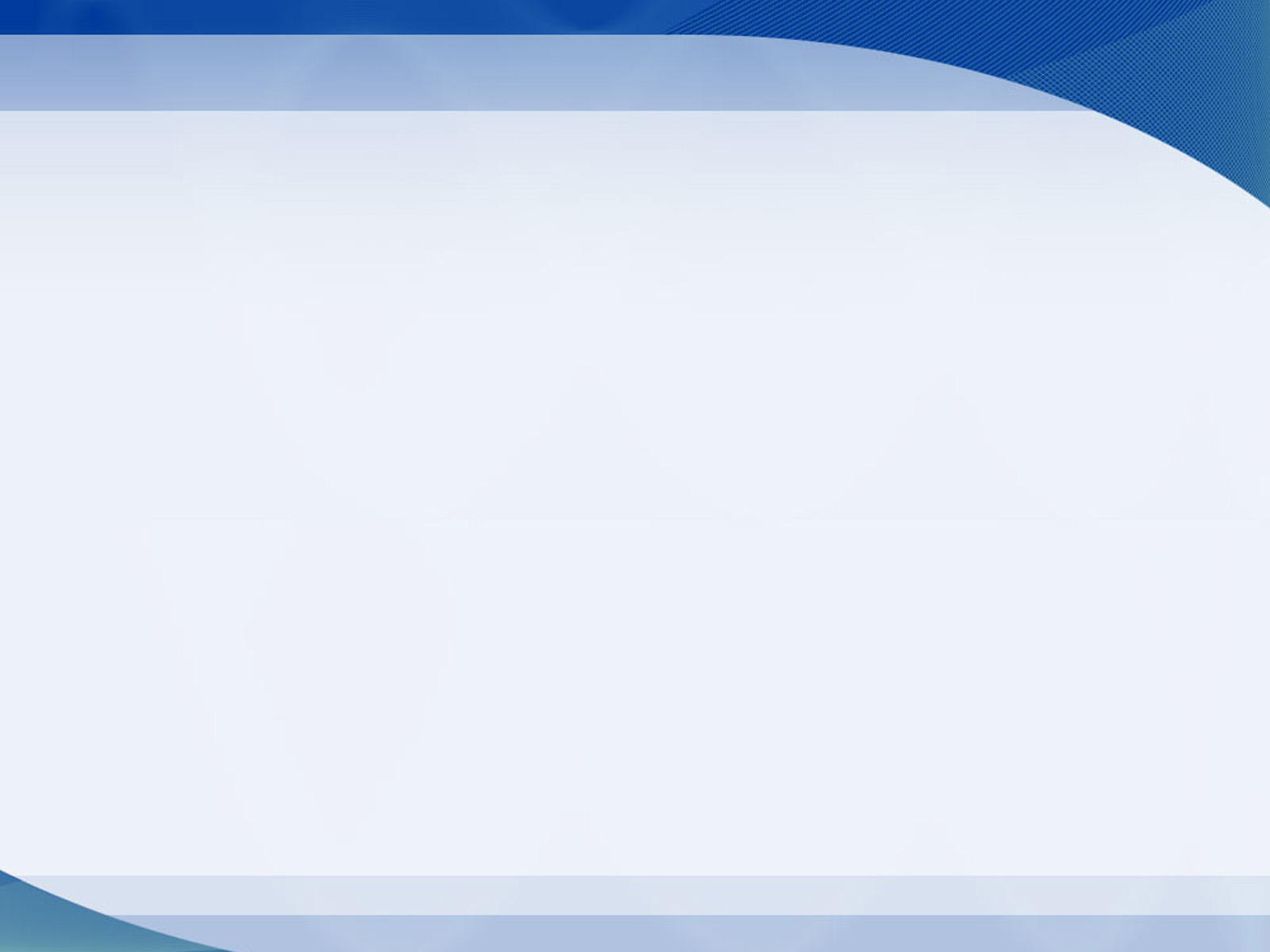 13.Награды и поощрения
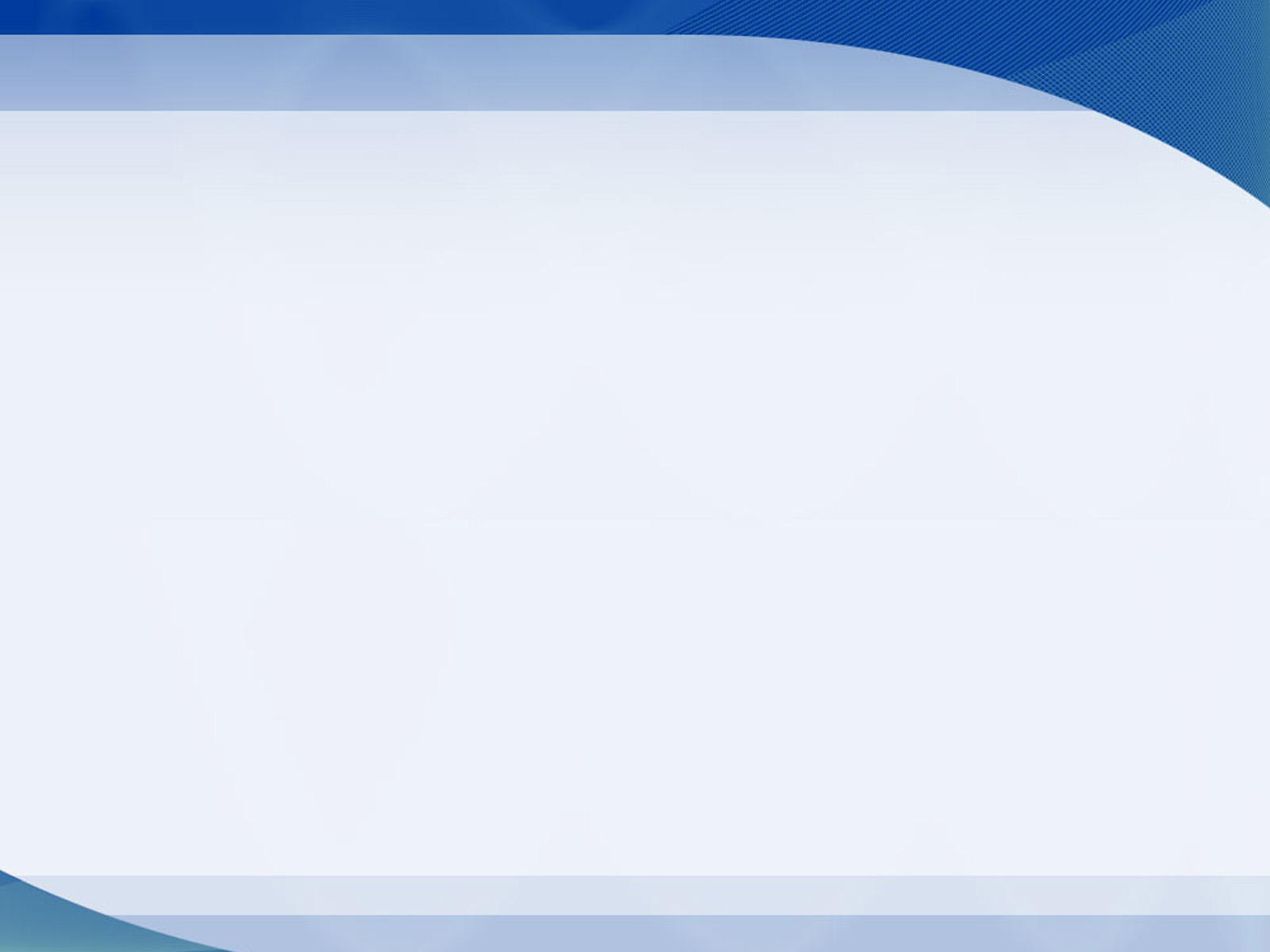 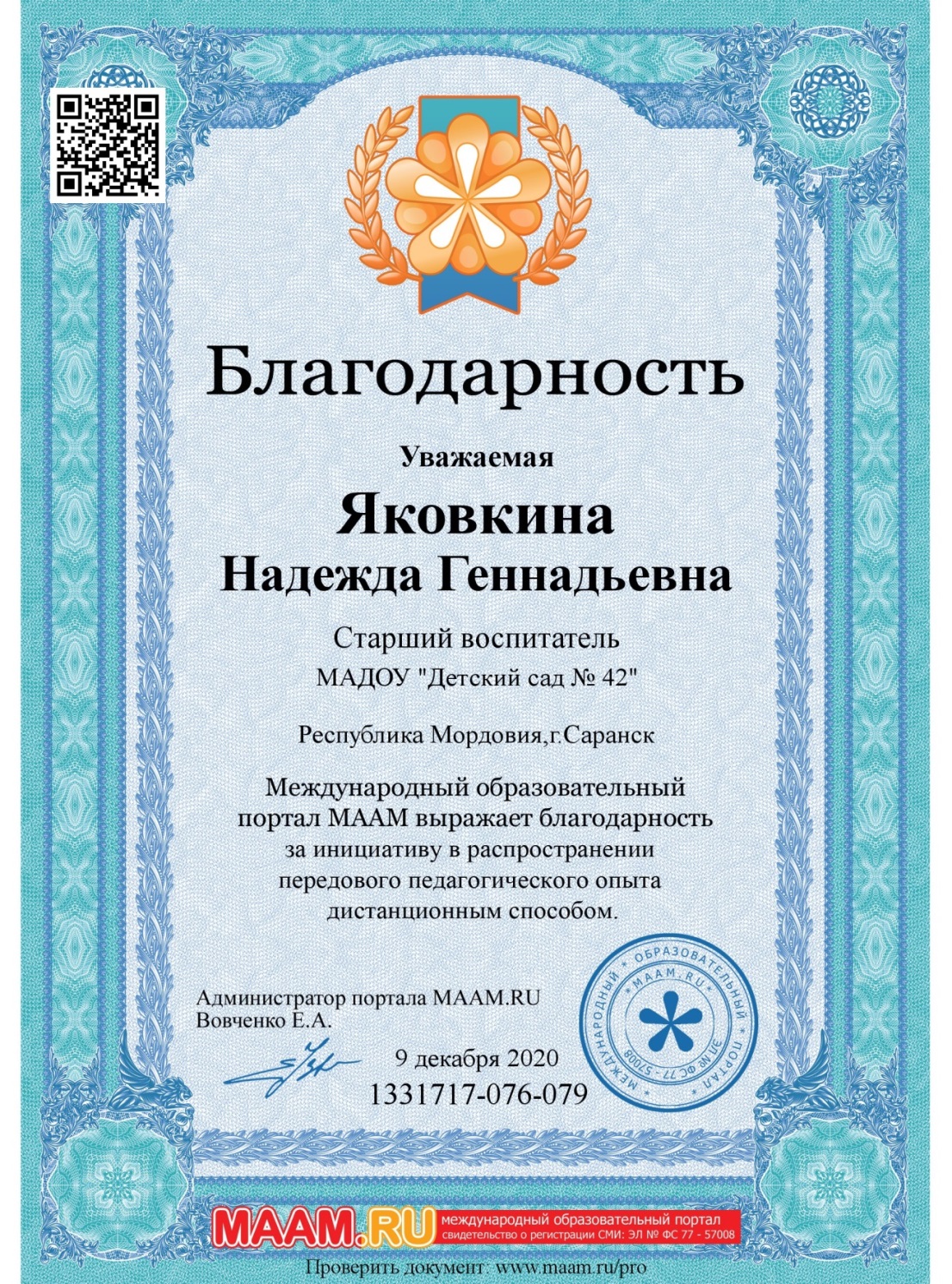 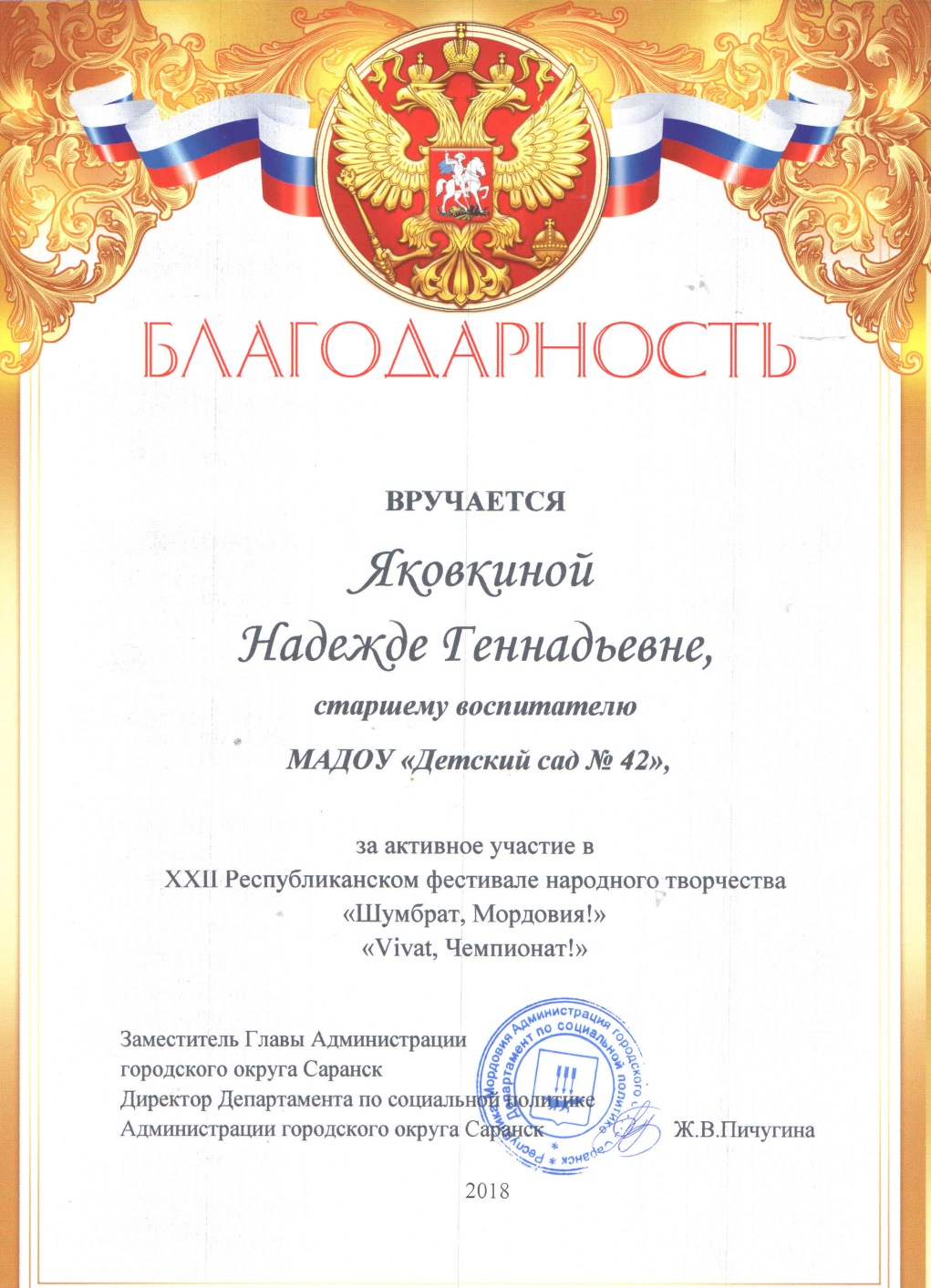 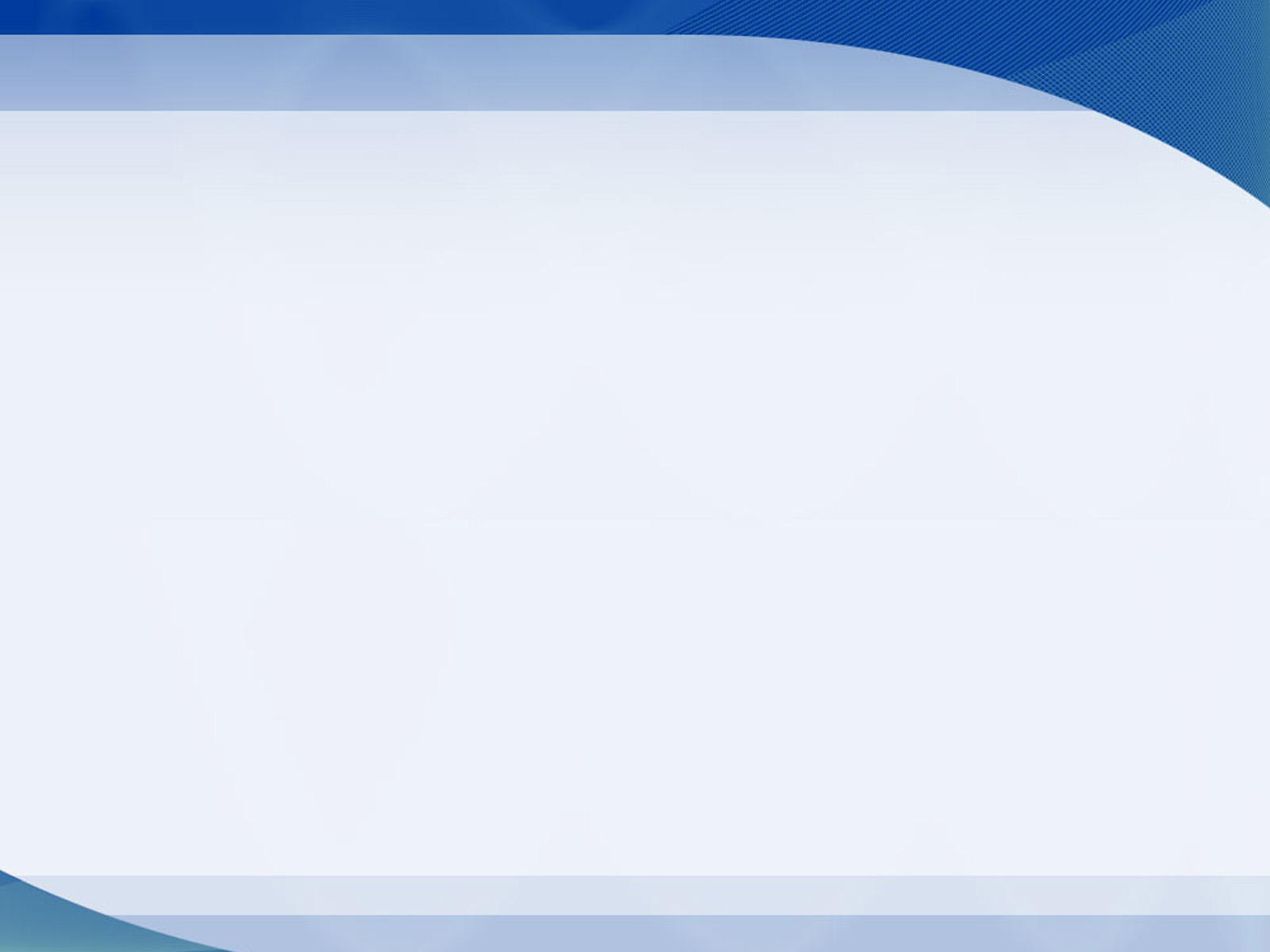 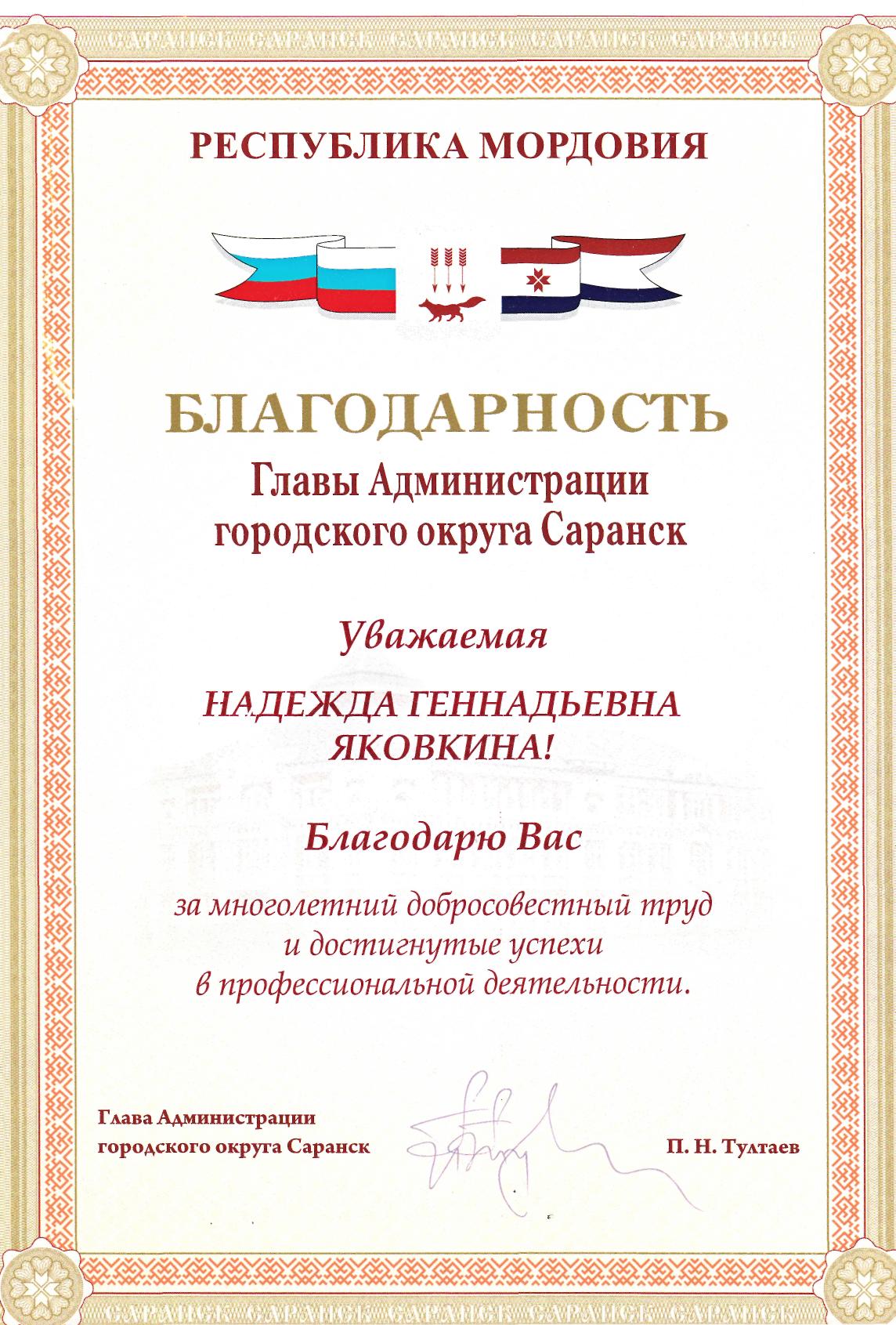 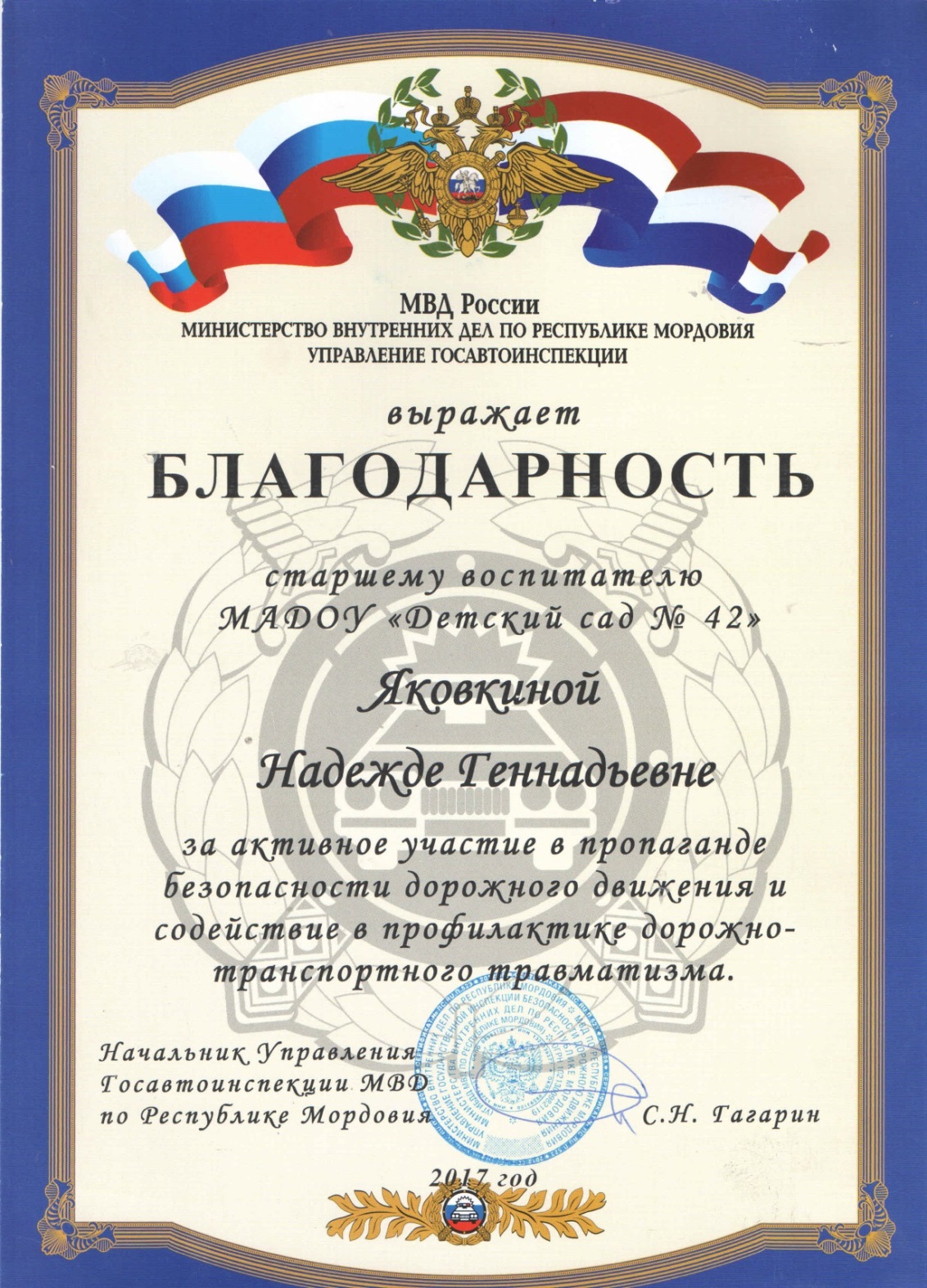 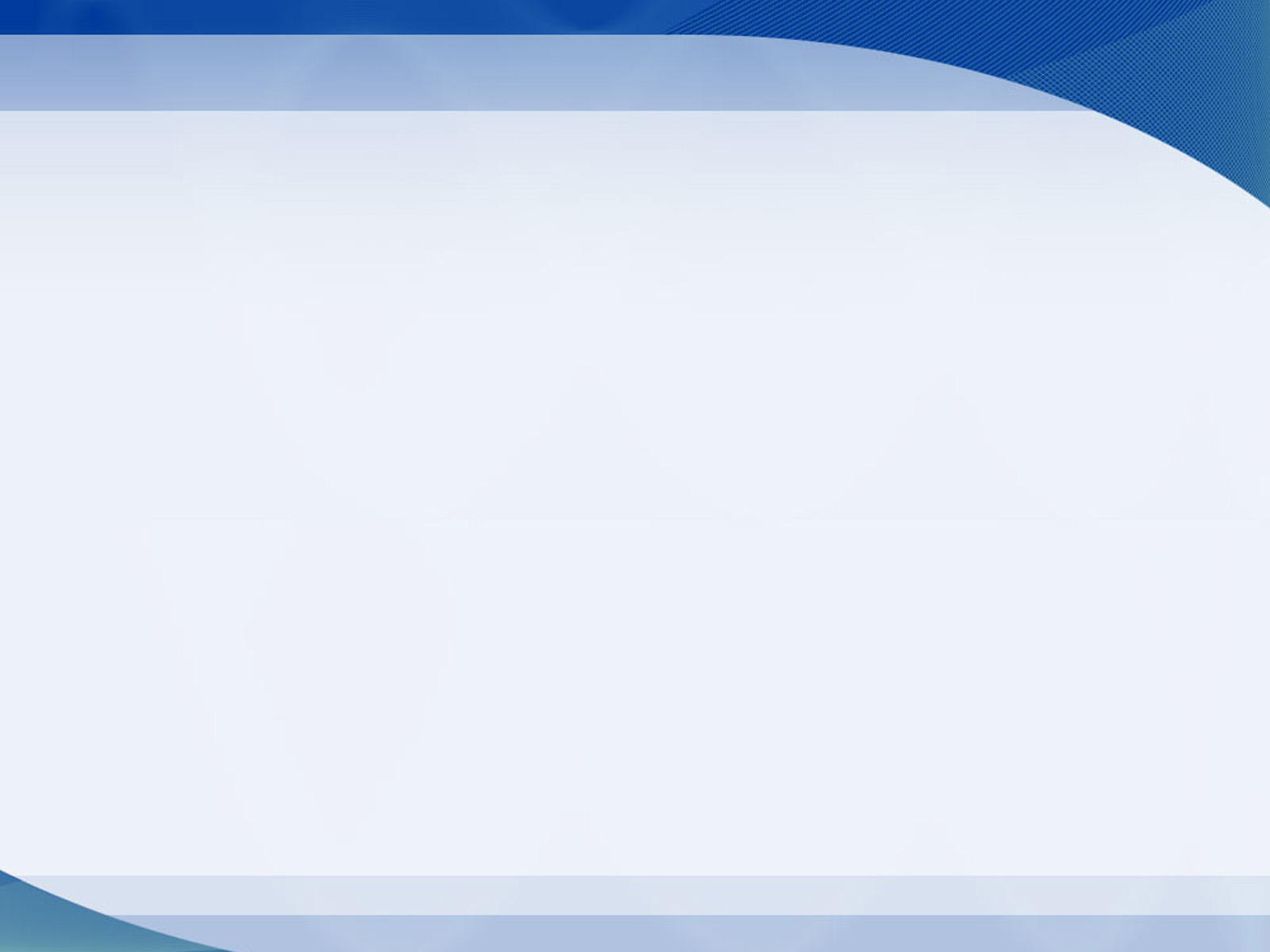 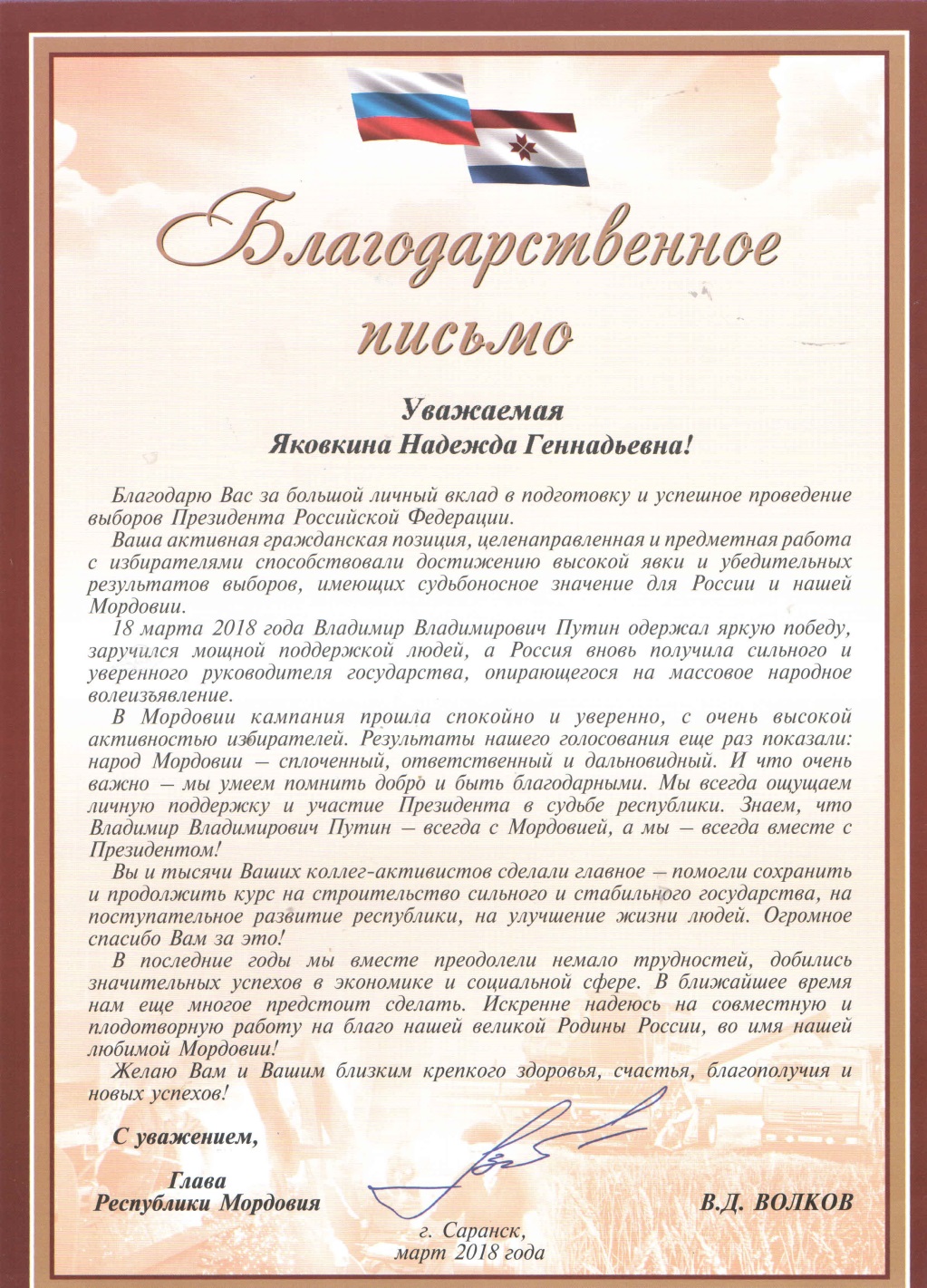 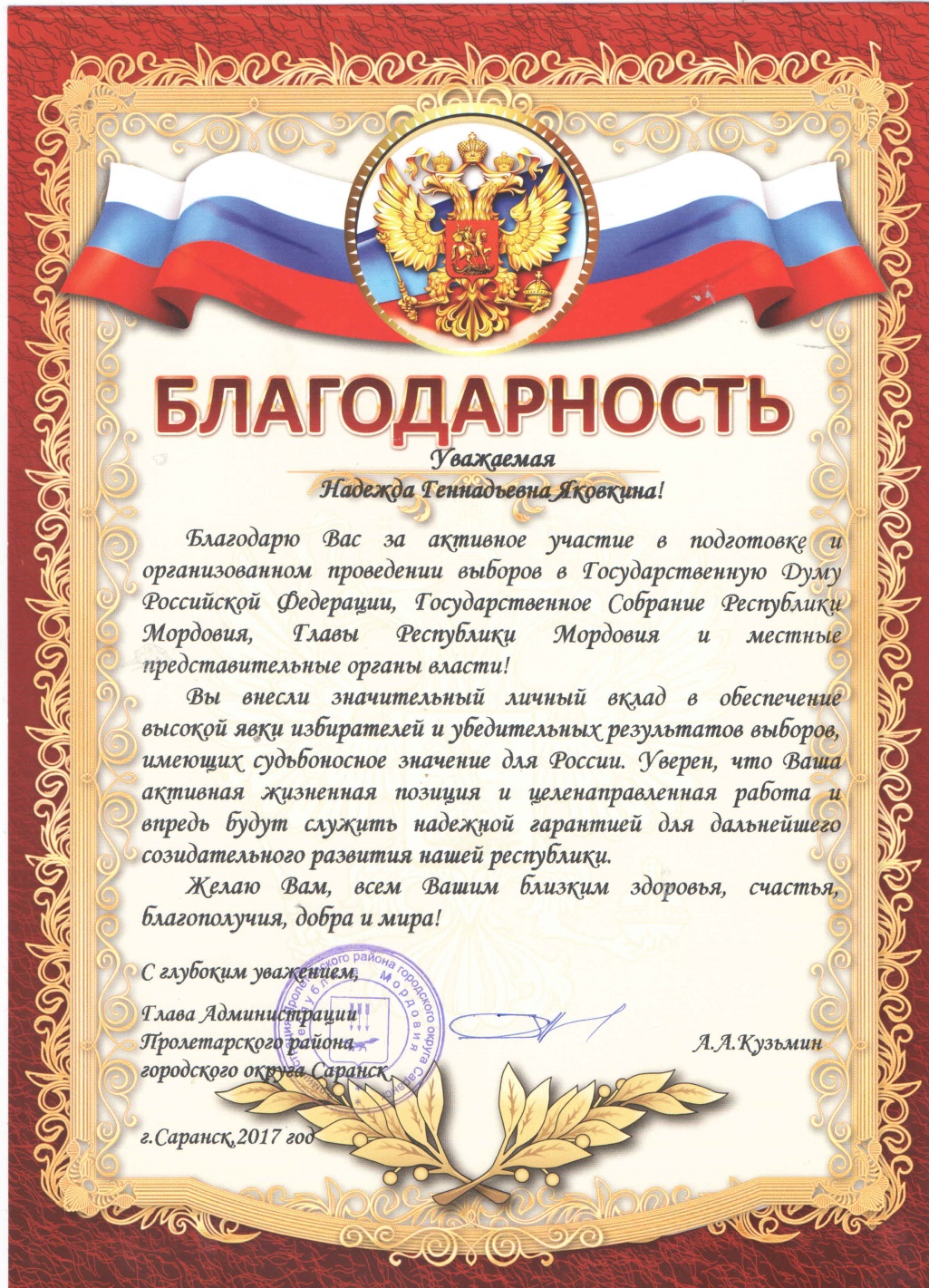 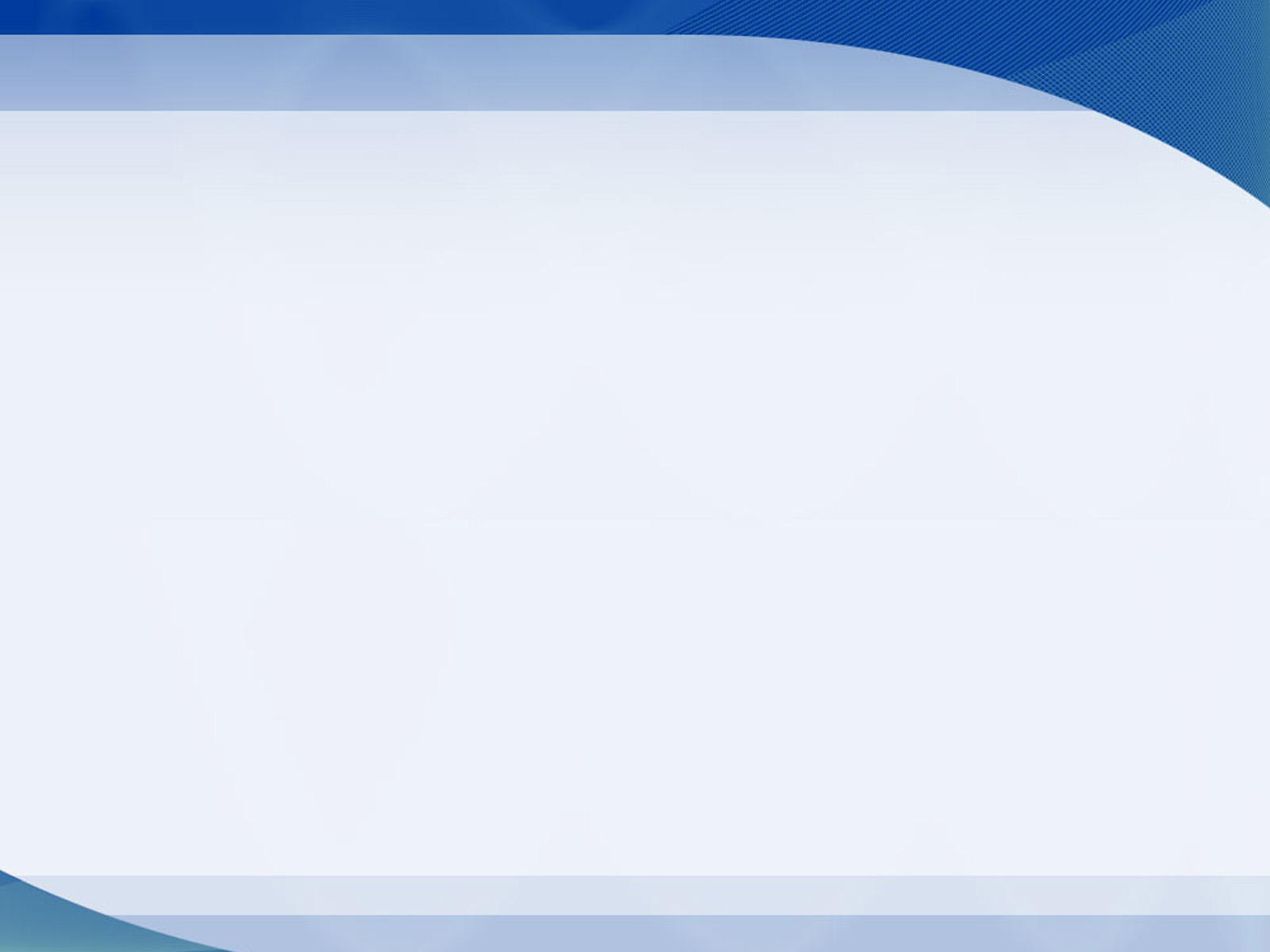 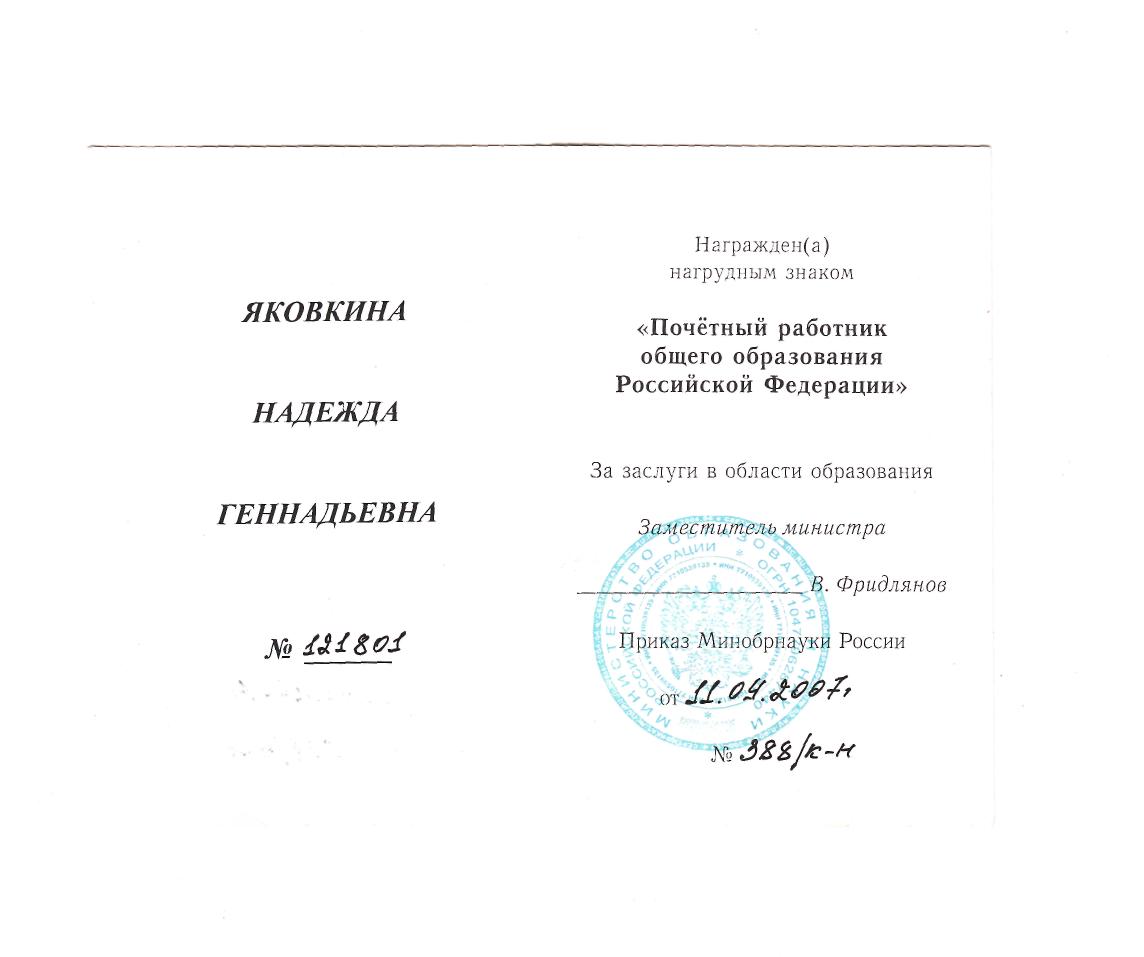